CHÀO MỪNG CÁC EM ĐẾN VỚI BÀI HỌC HÔM NAY
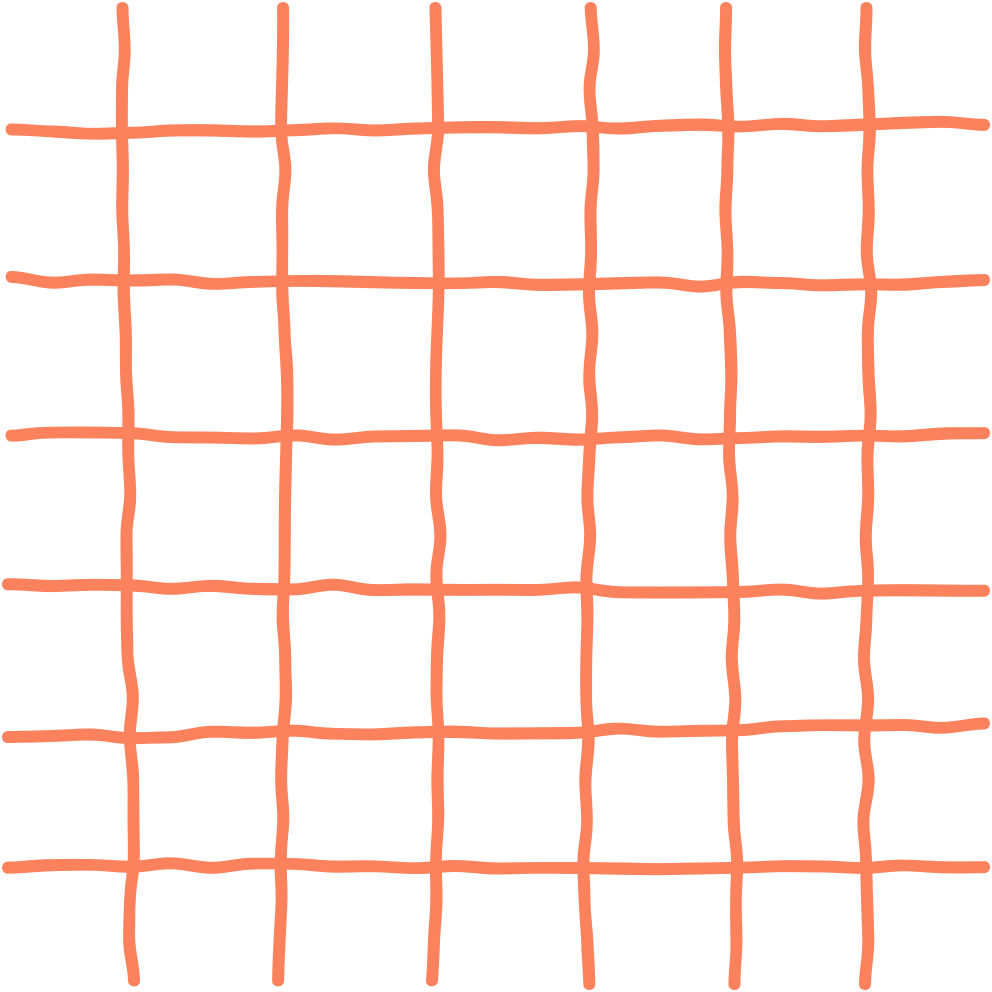 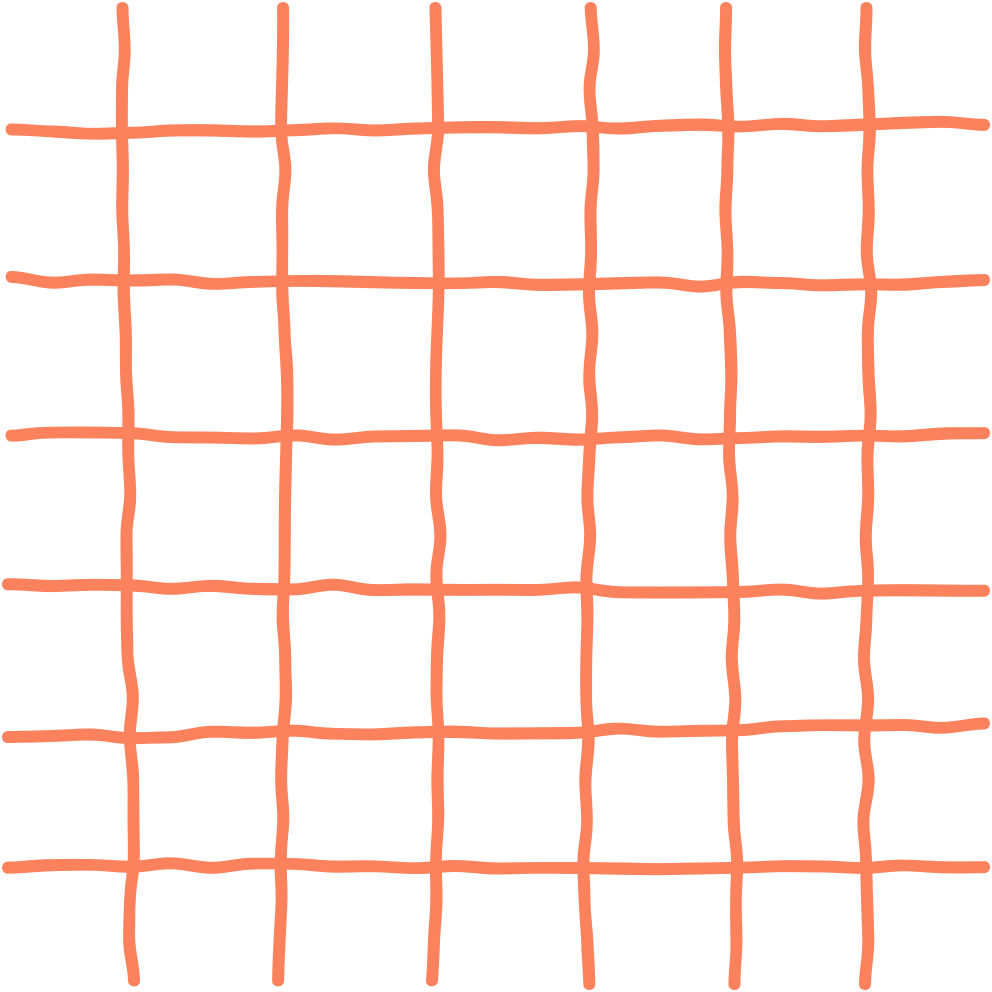 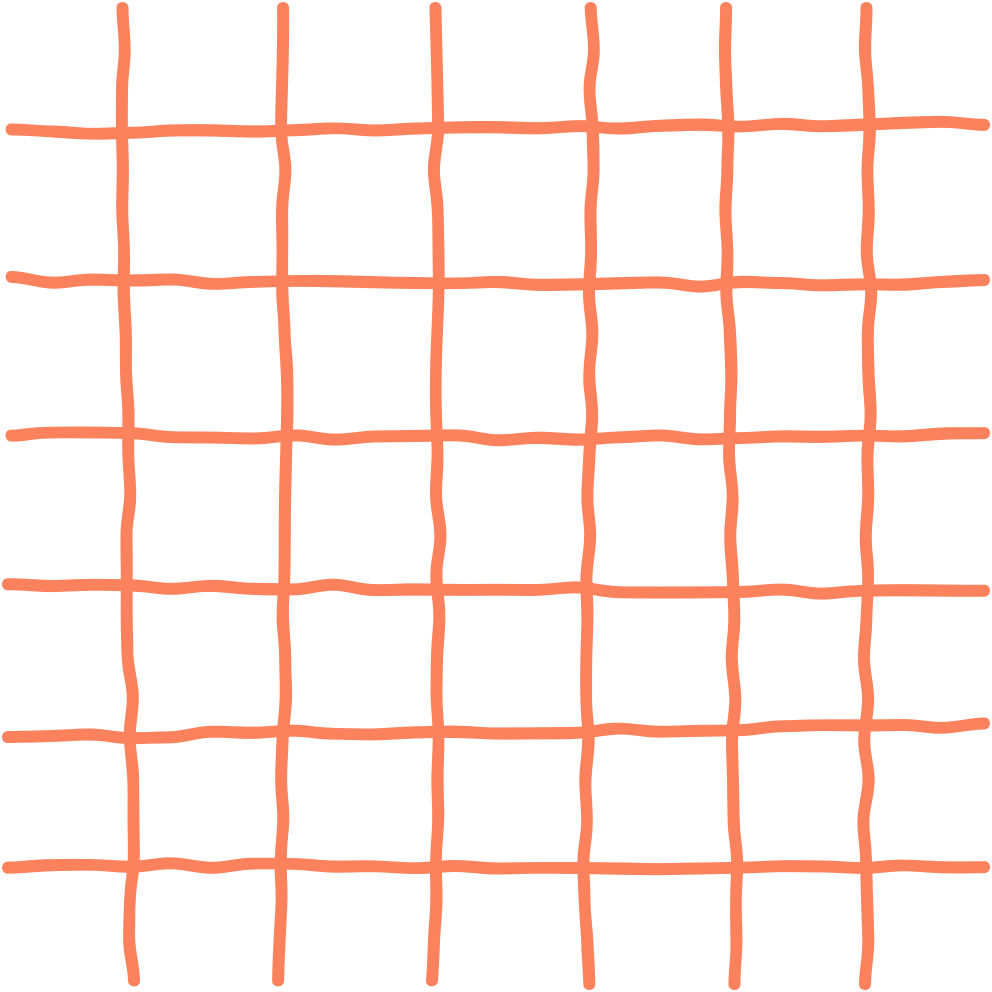 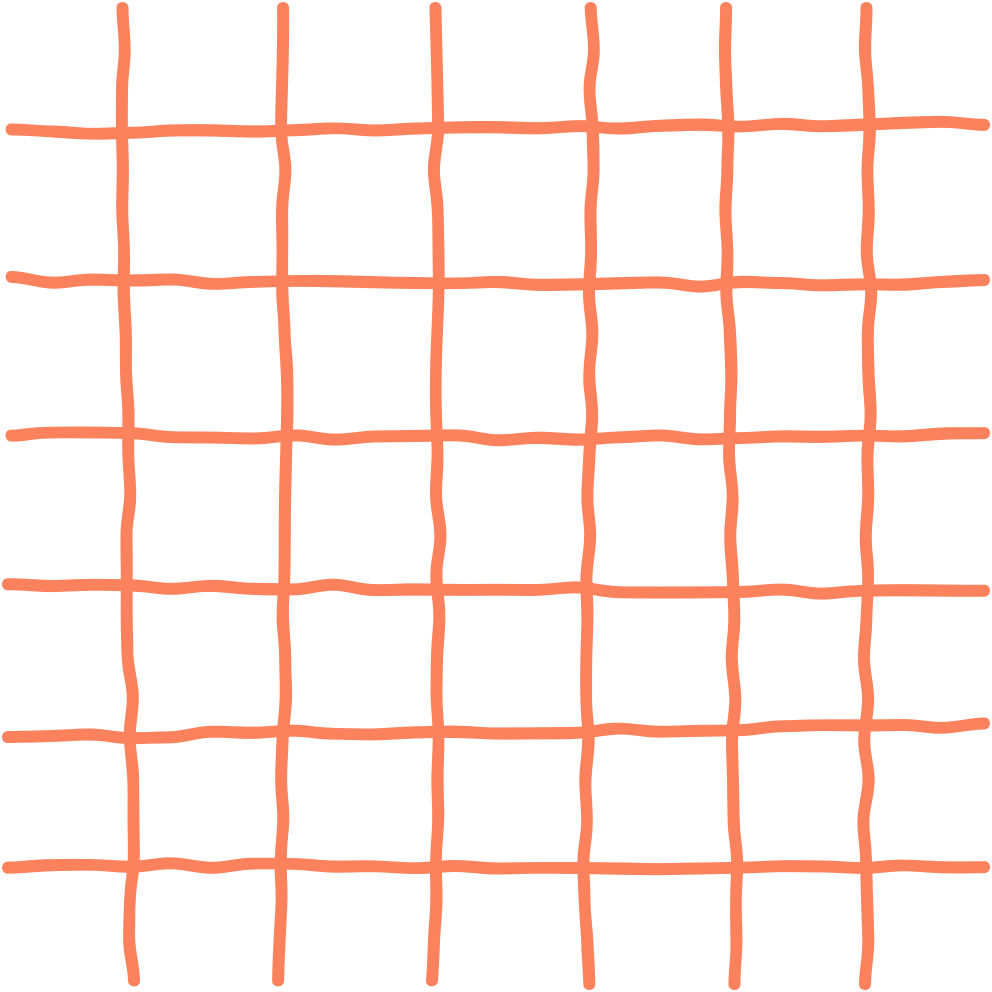 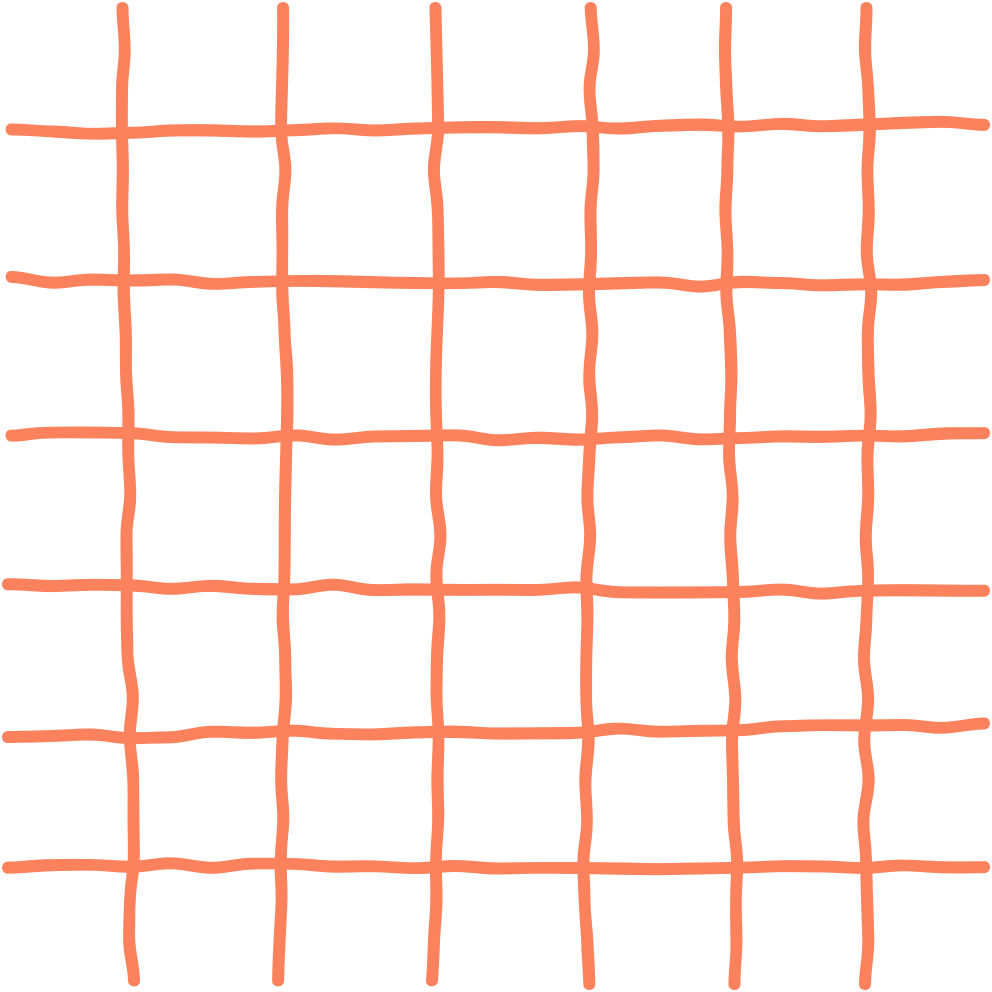 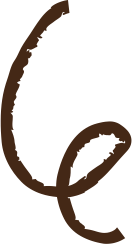 KHỞI ĐỘNG
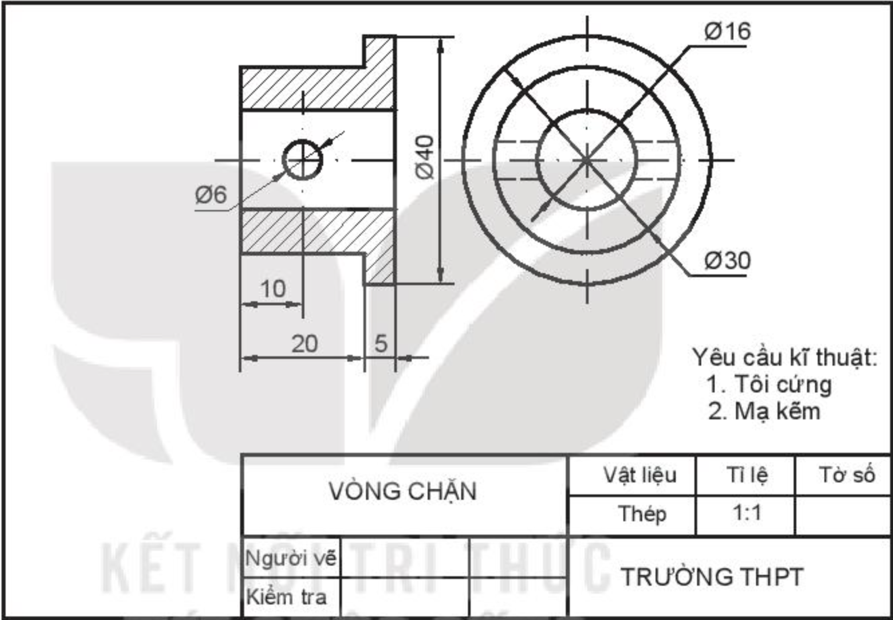 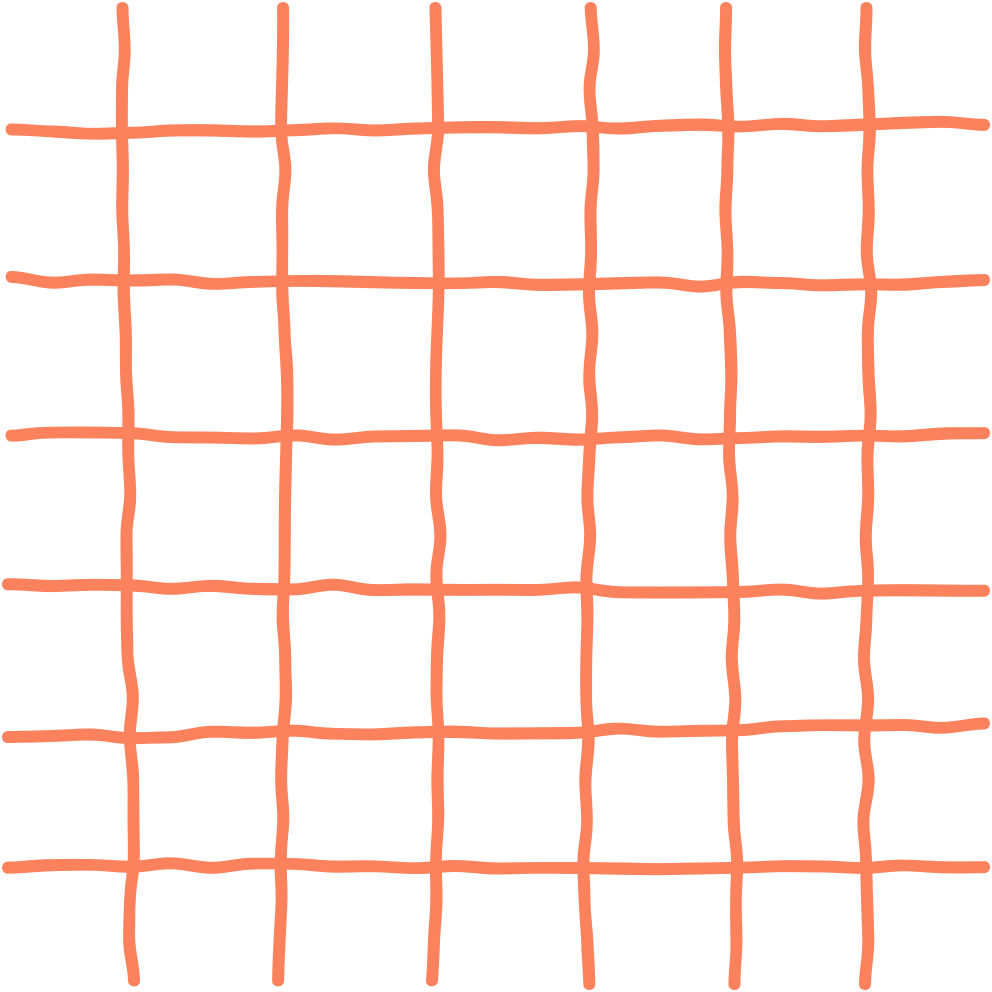 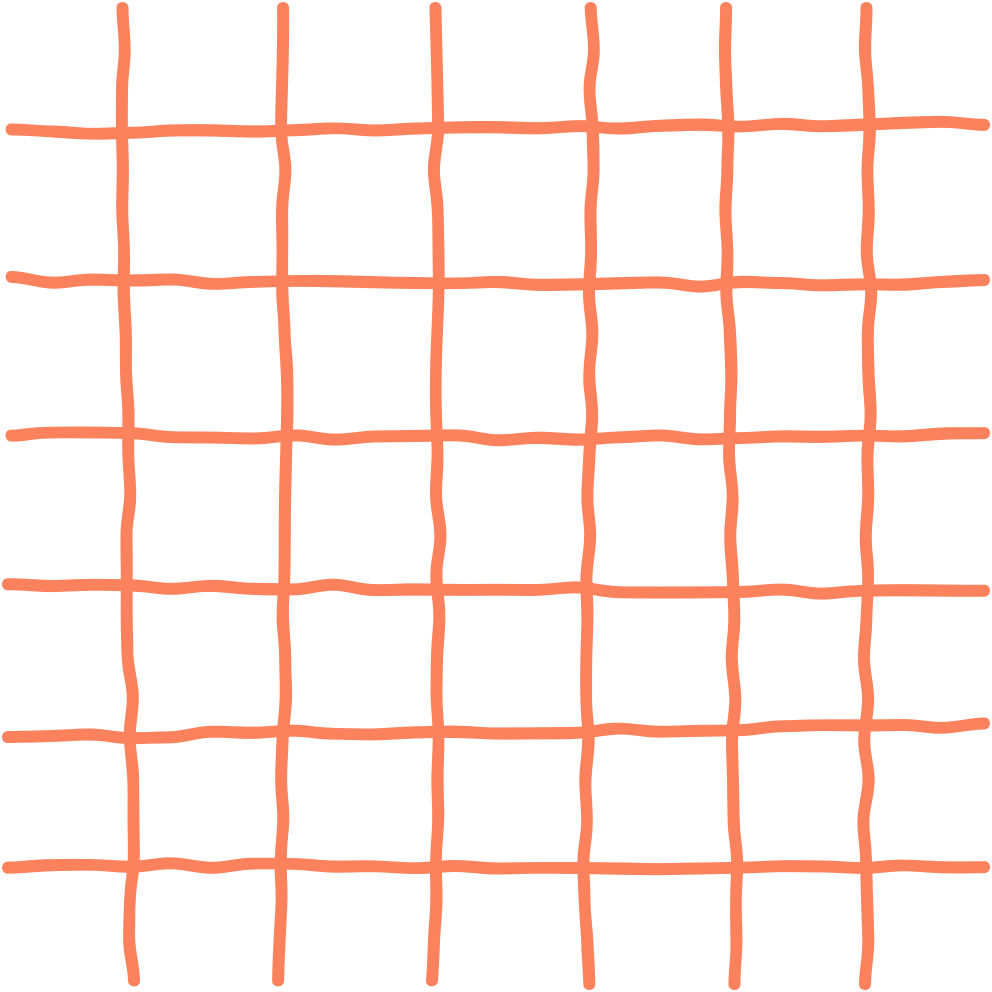 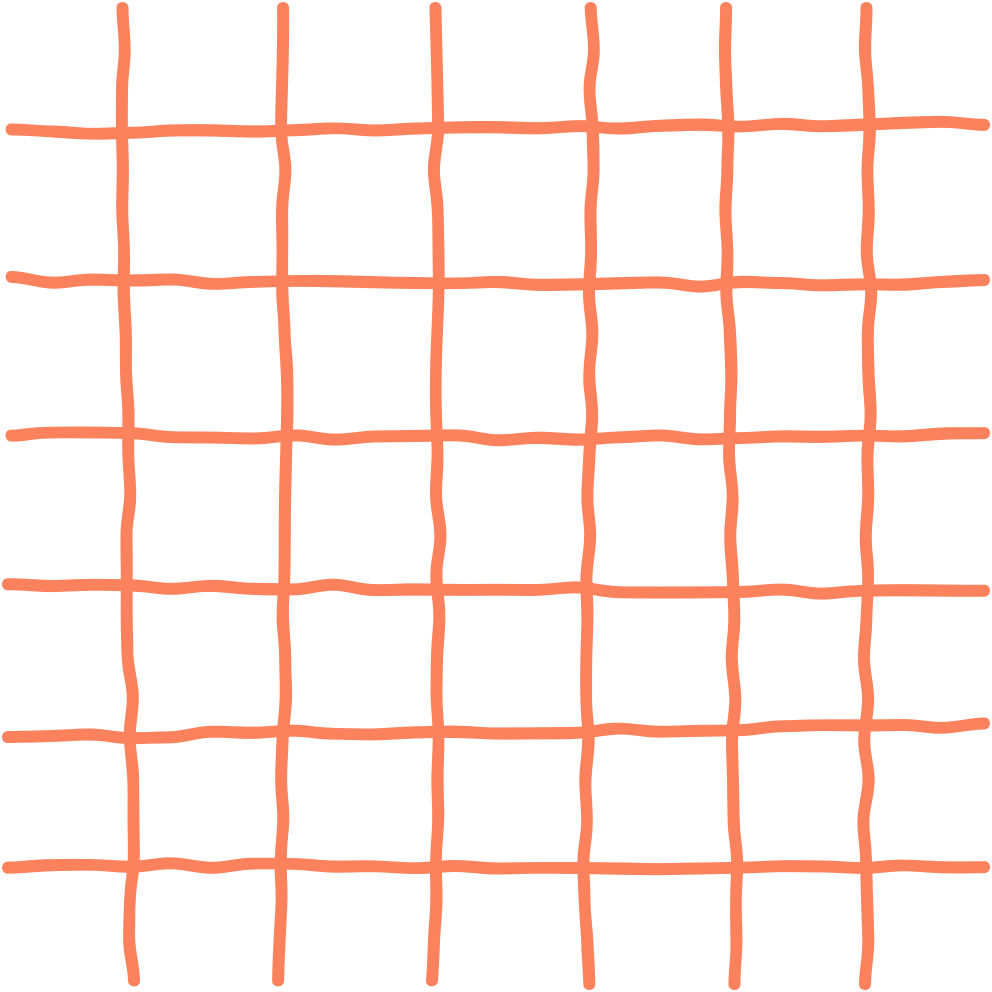 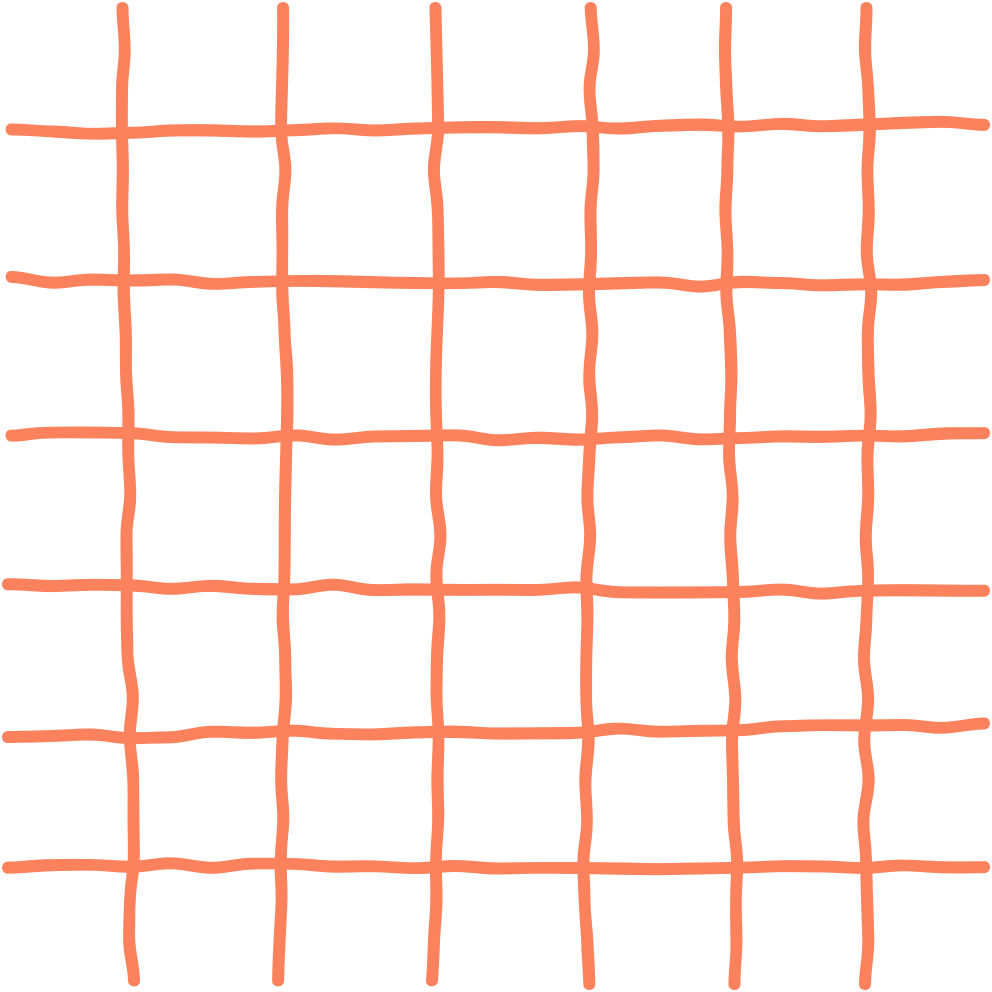 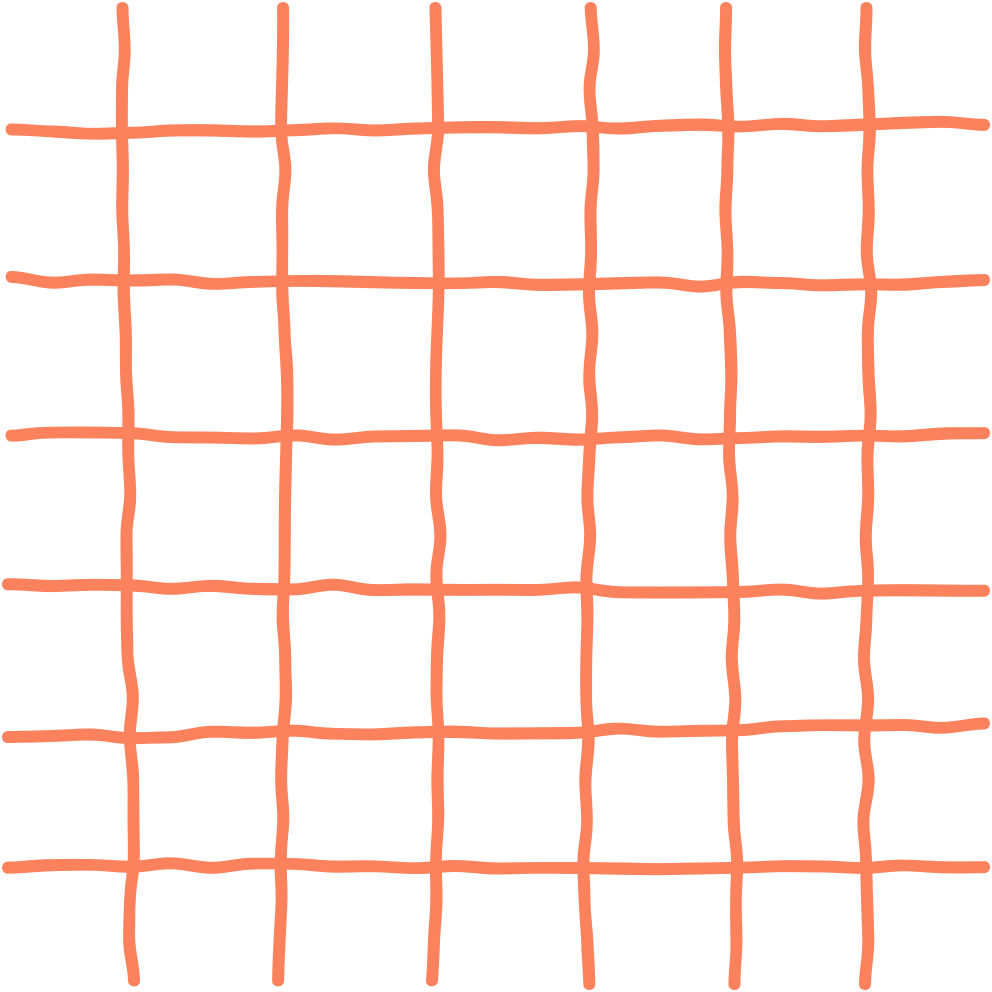 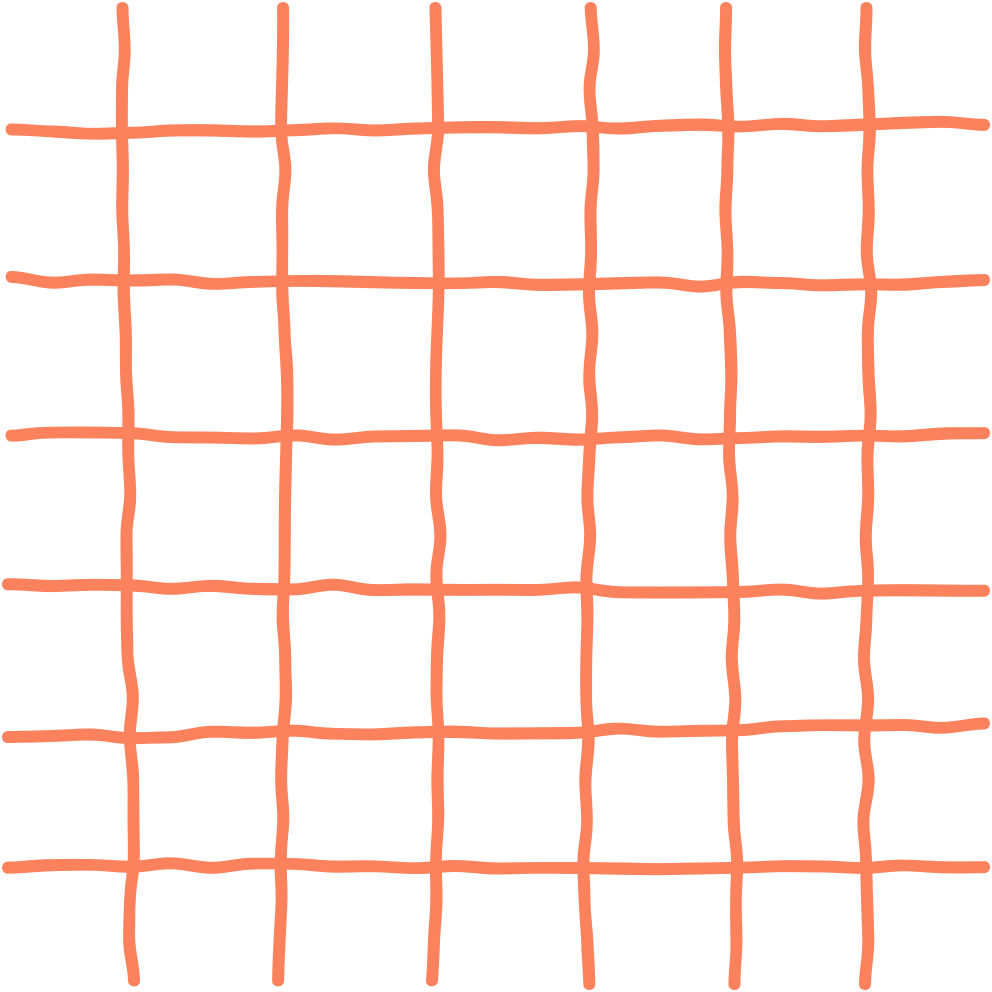 Em hãy cho biết bản vẽ dưới đây cho biết những thông tin gì?
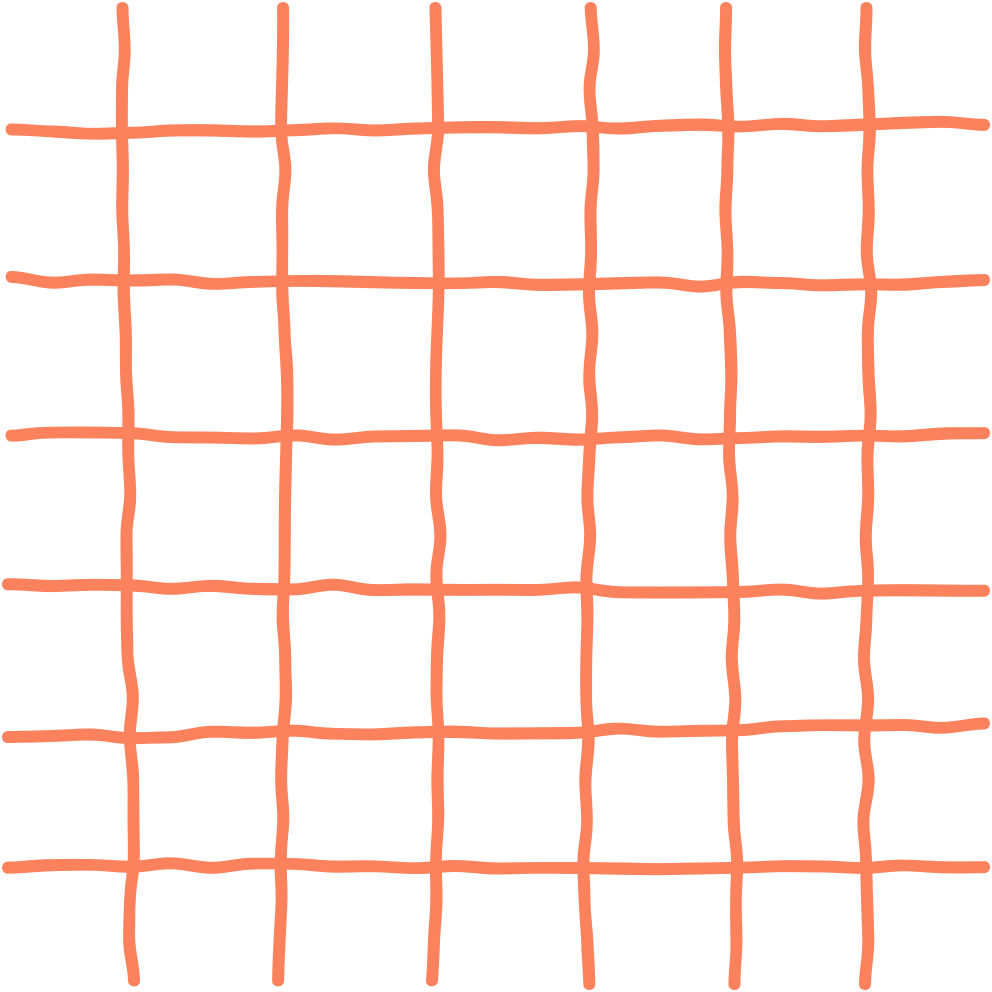 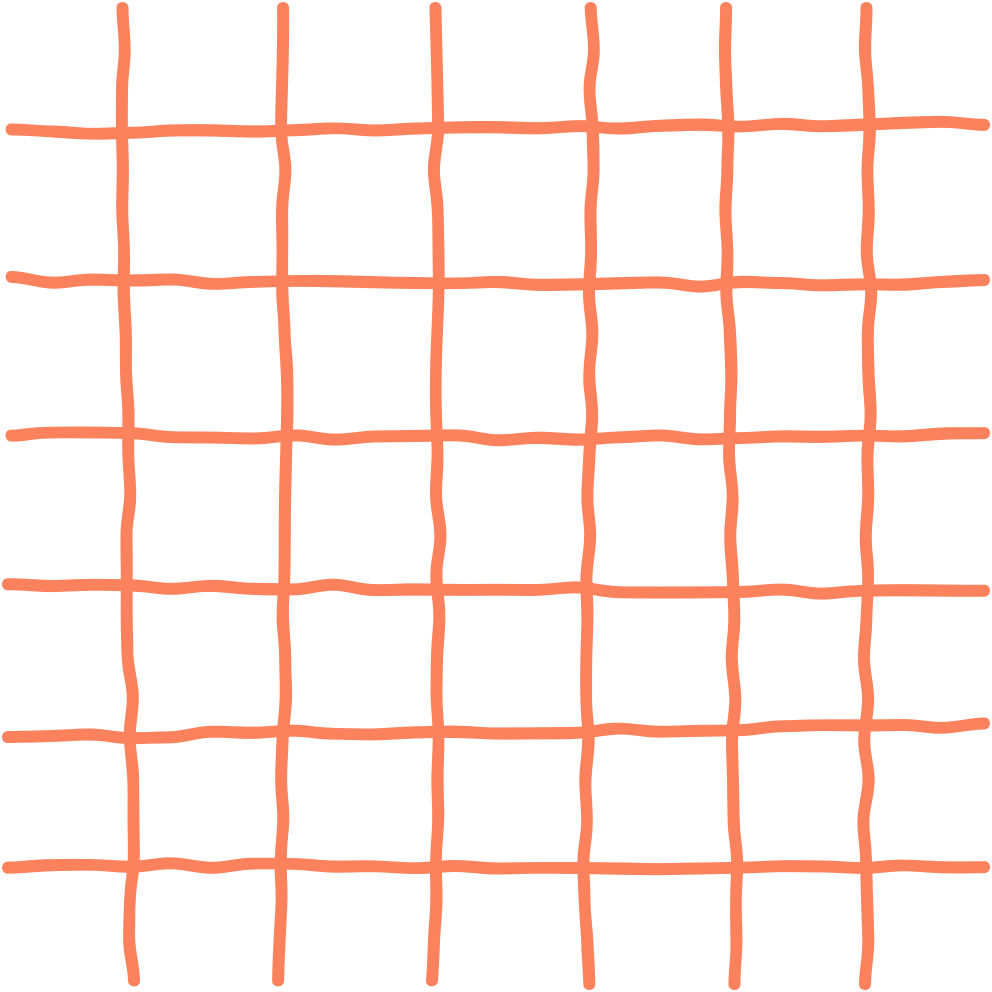 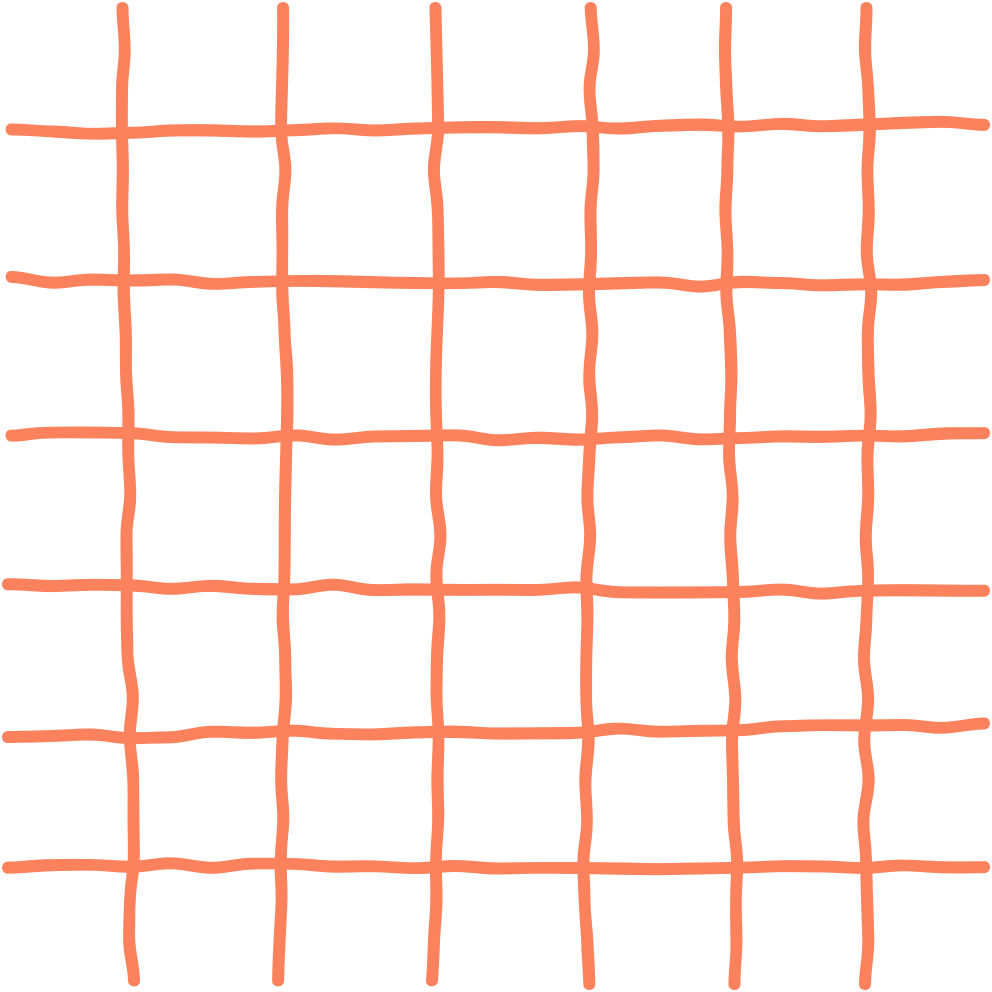 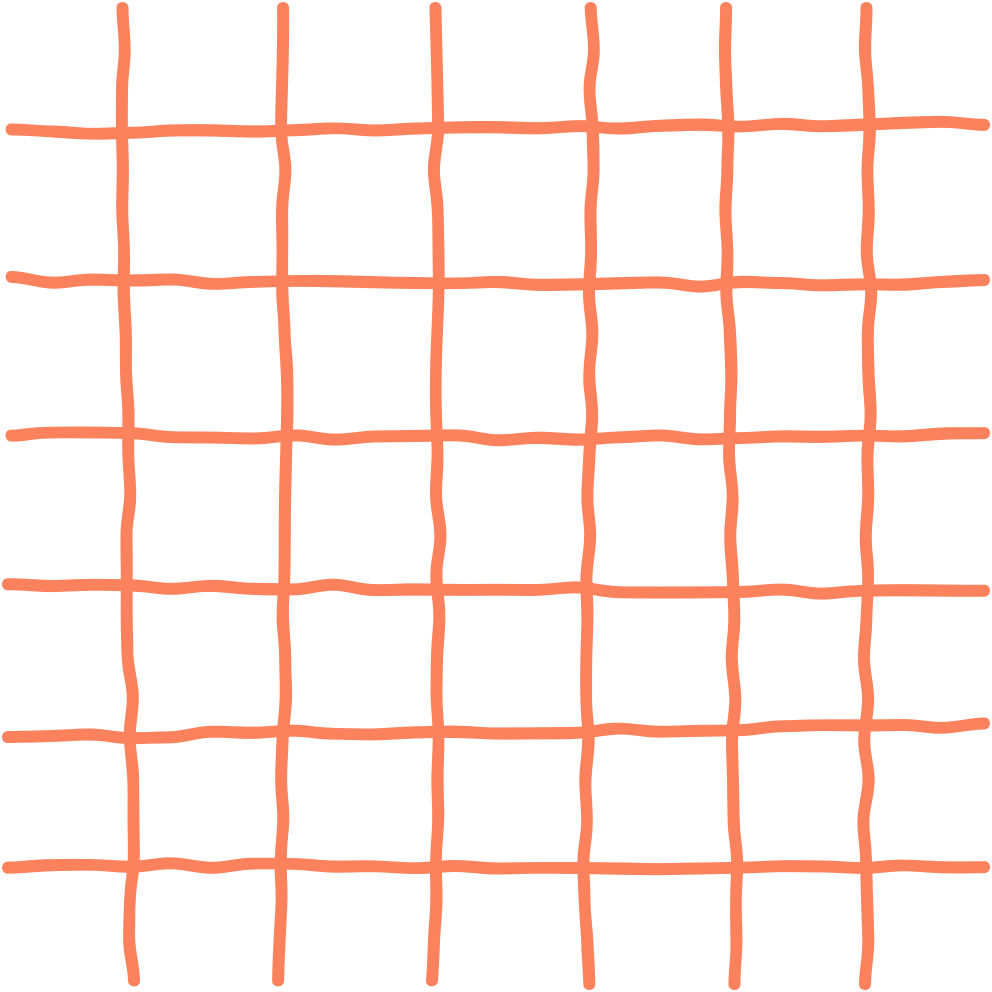 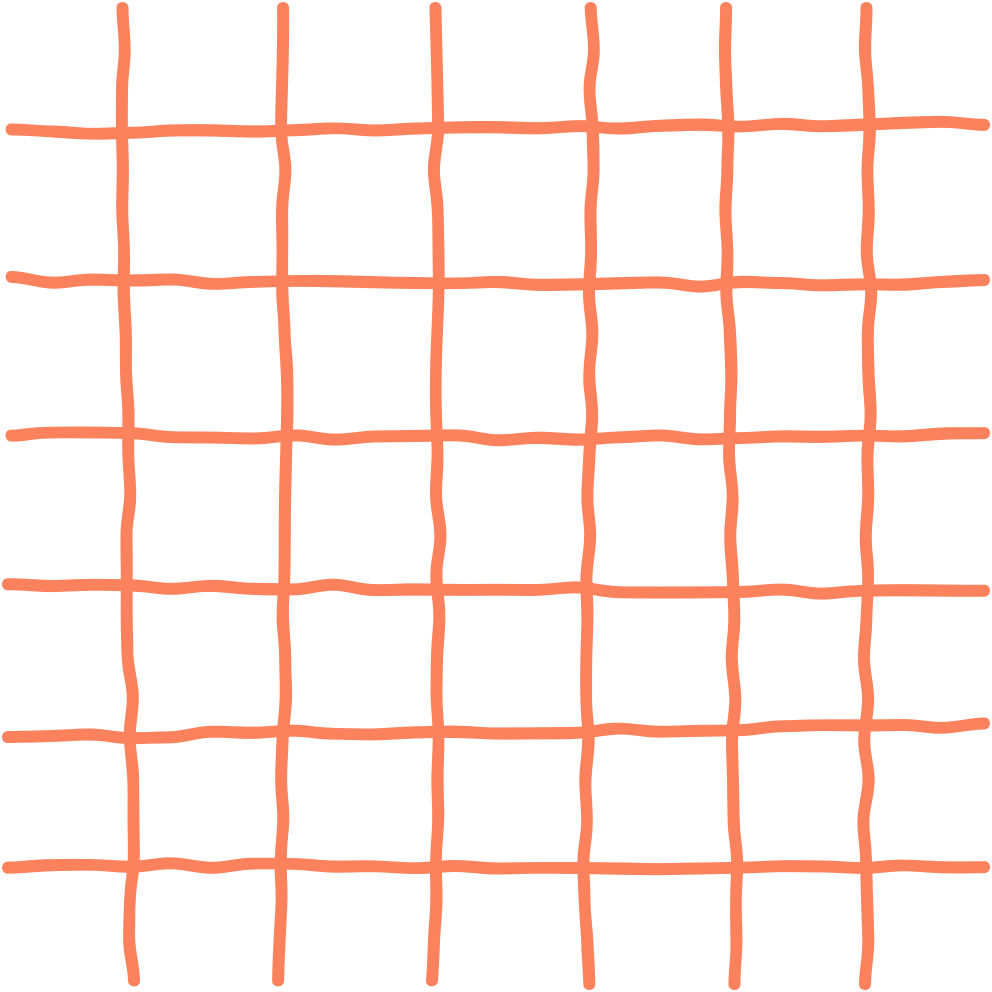 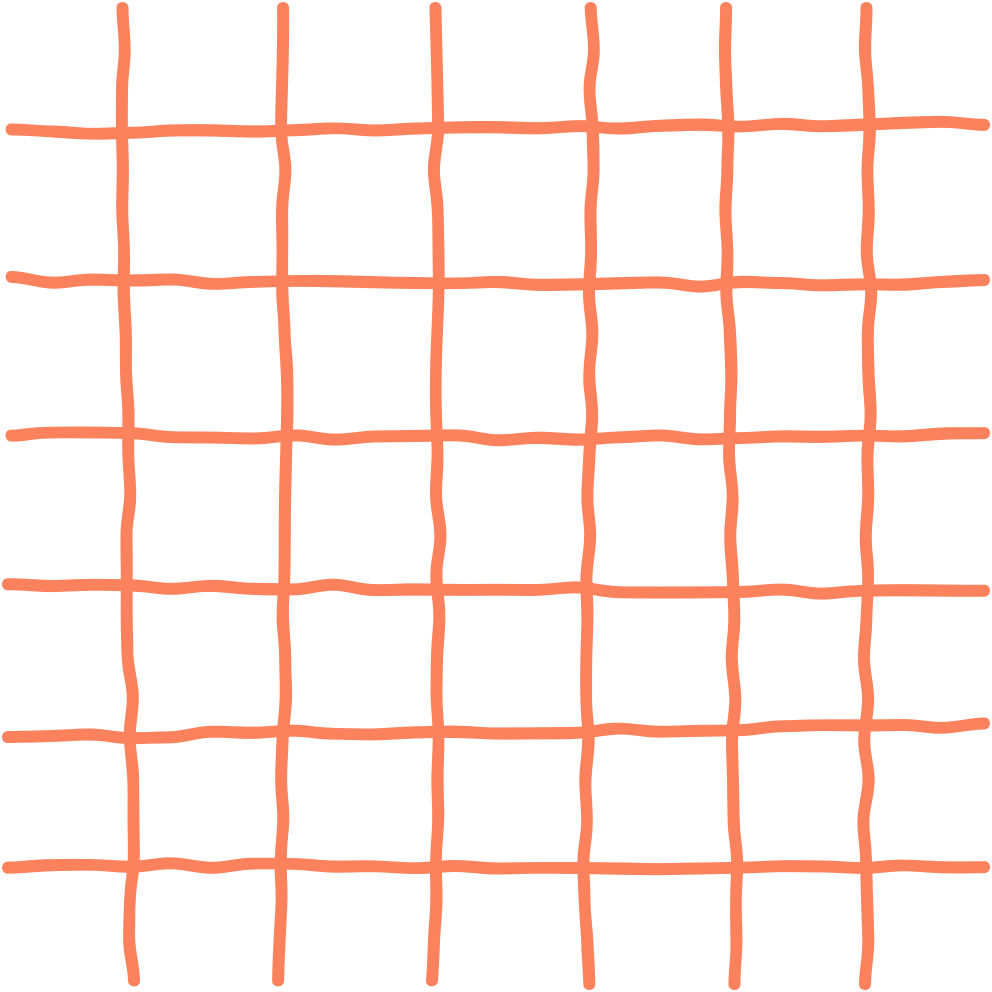 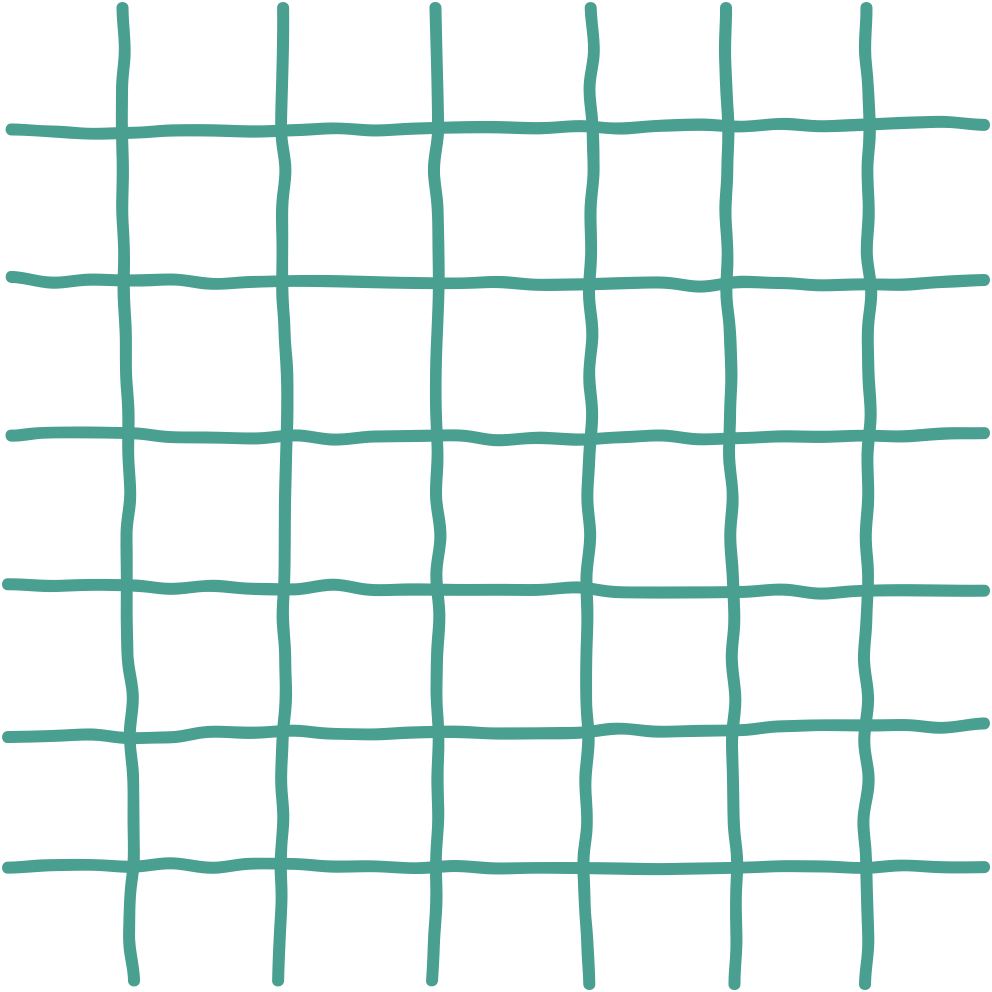 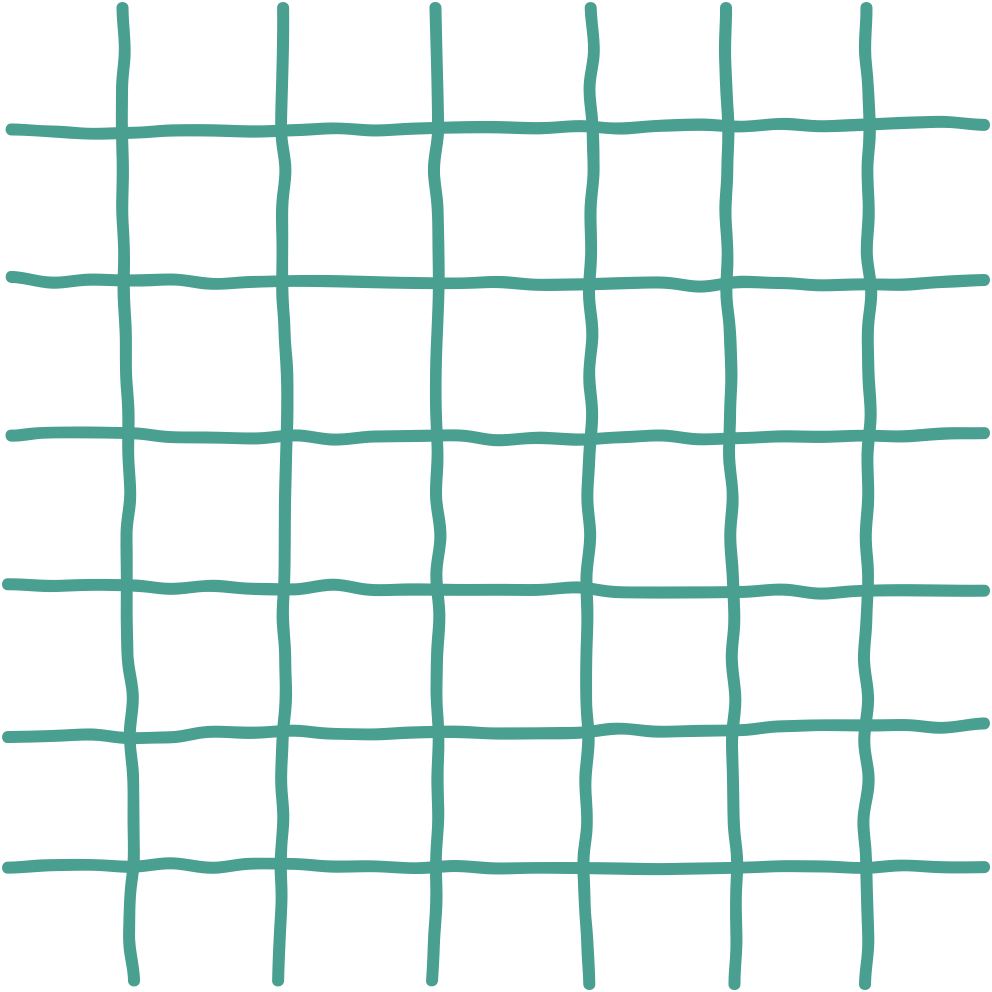 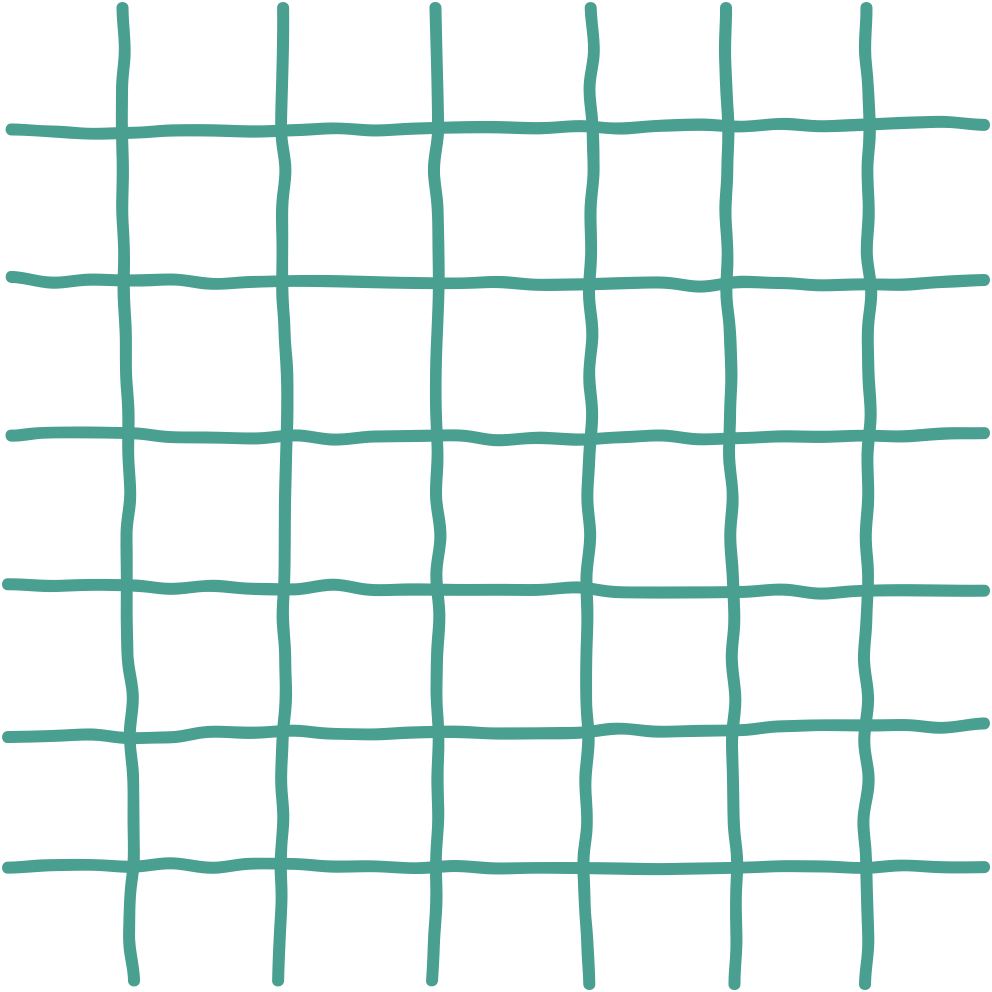 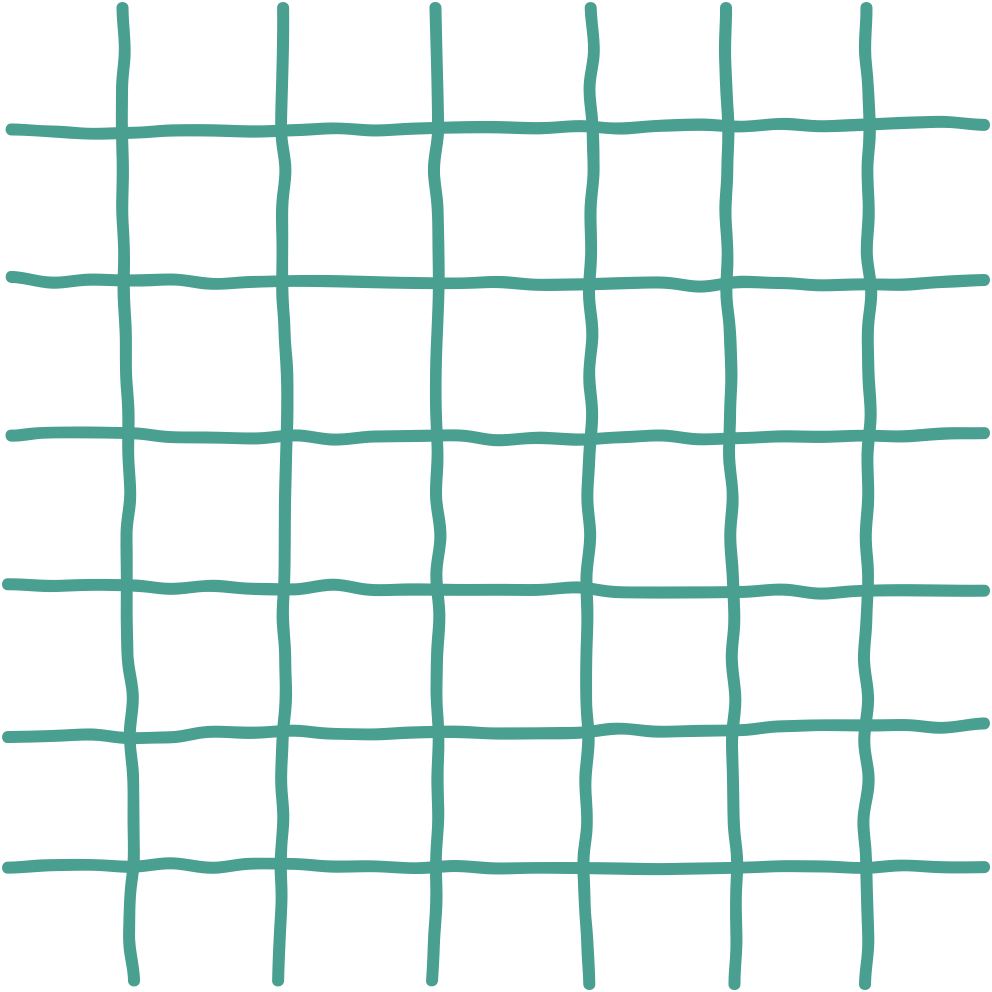 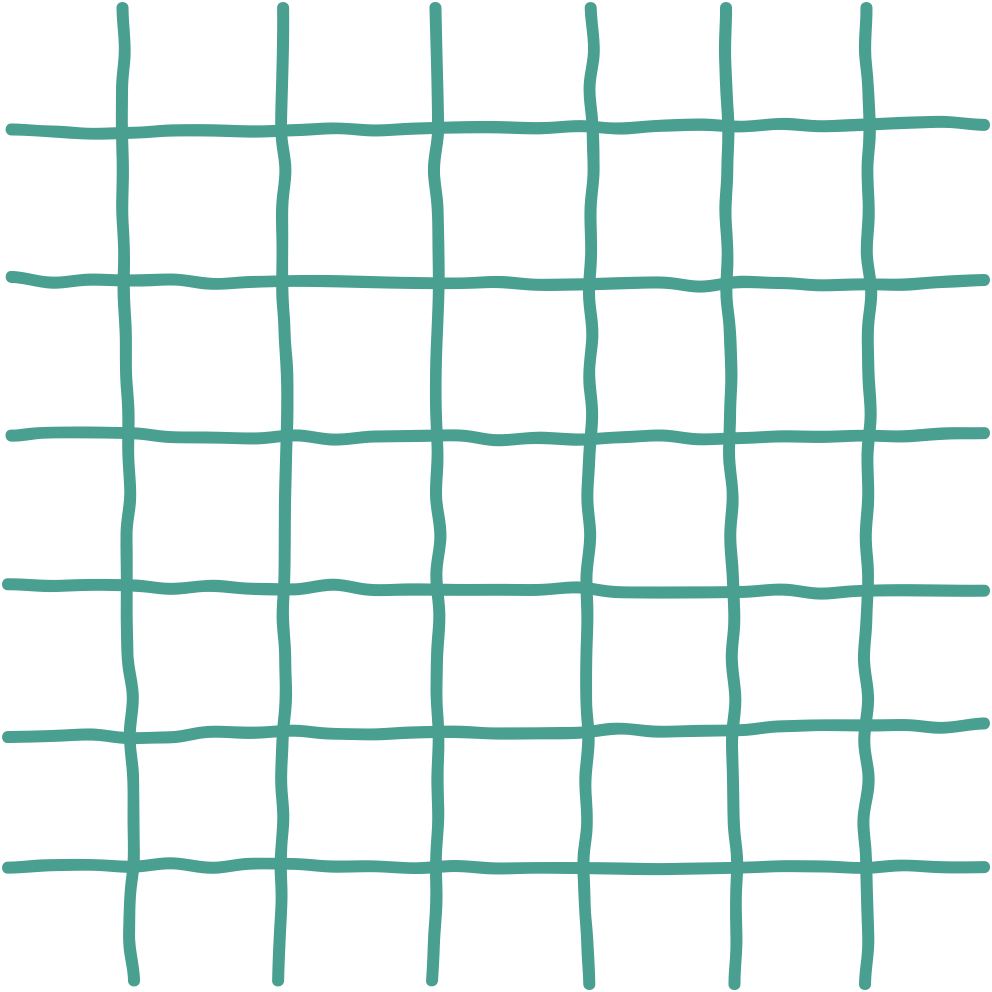 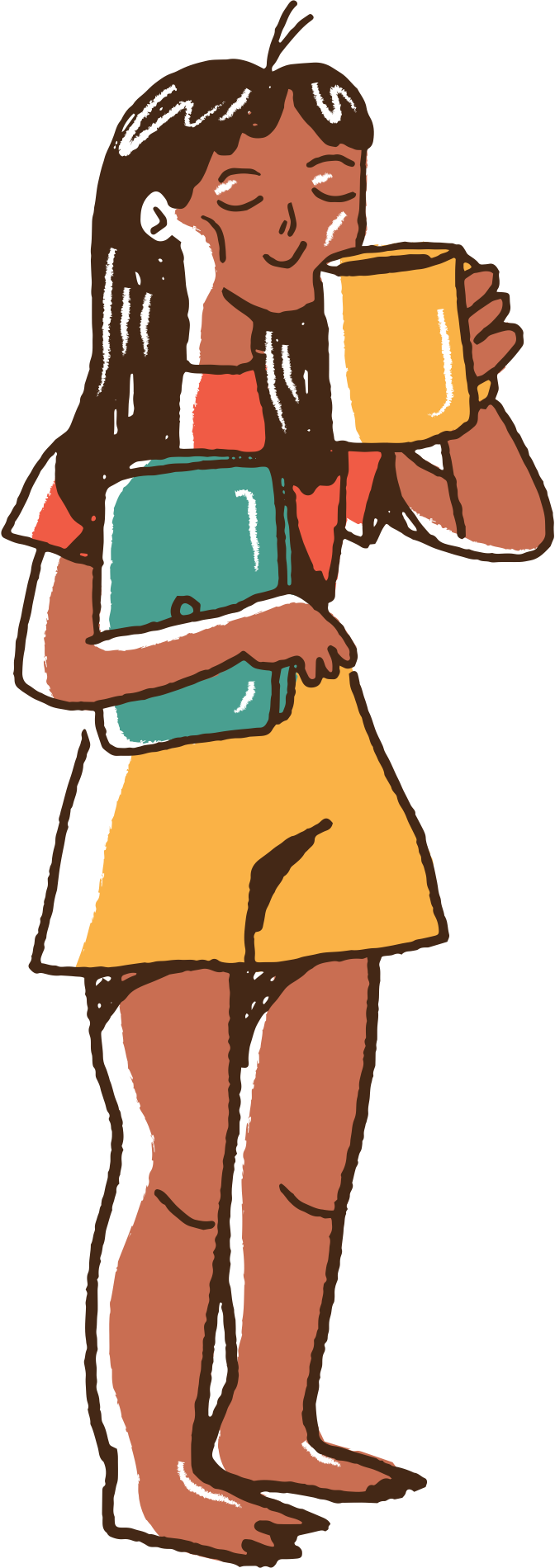 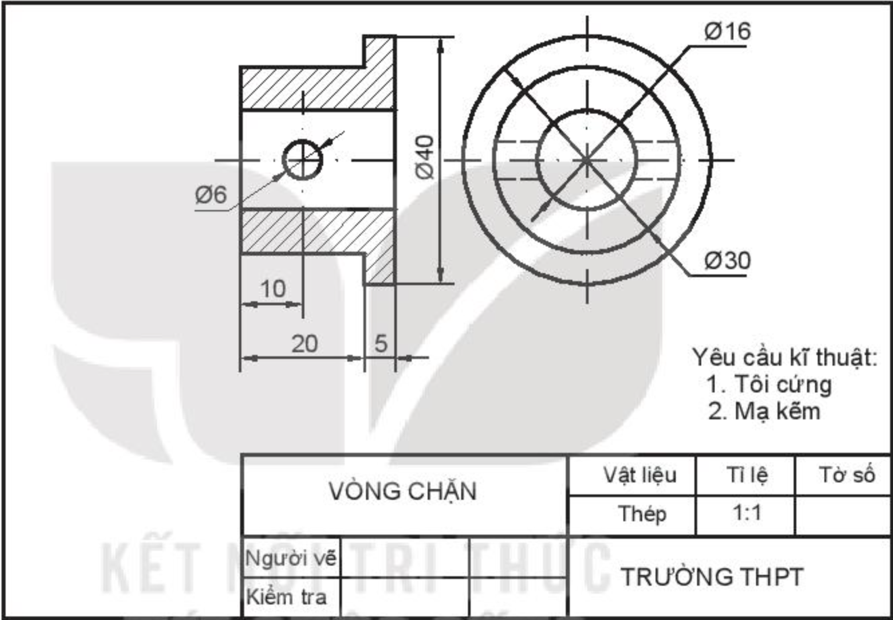 Biểu diễn thông tin: vật liệu, tên khung, yêu cầu kĩ thuật,…
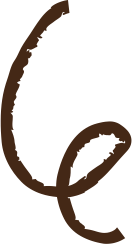 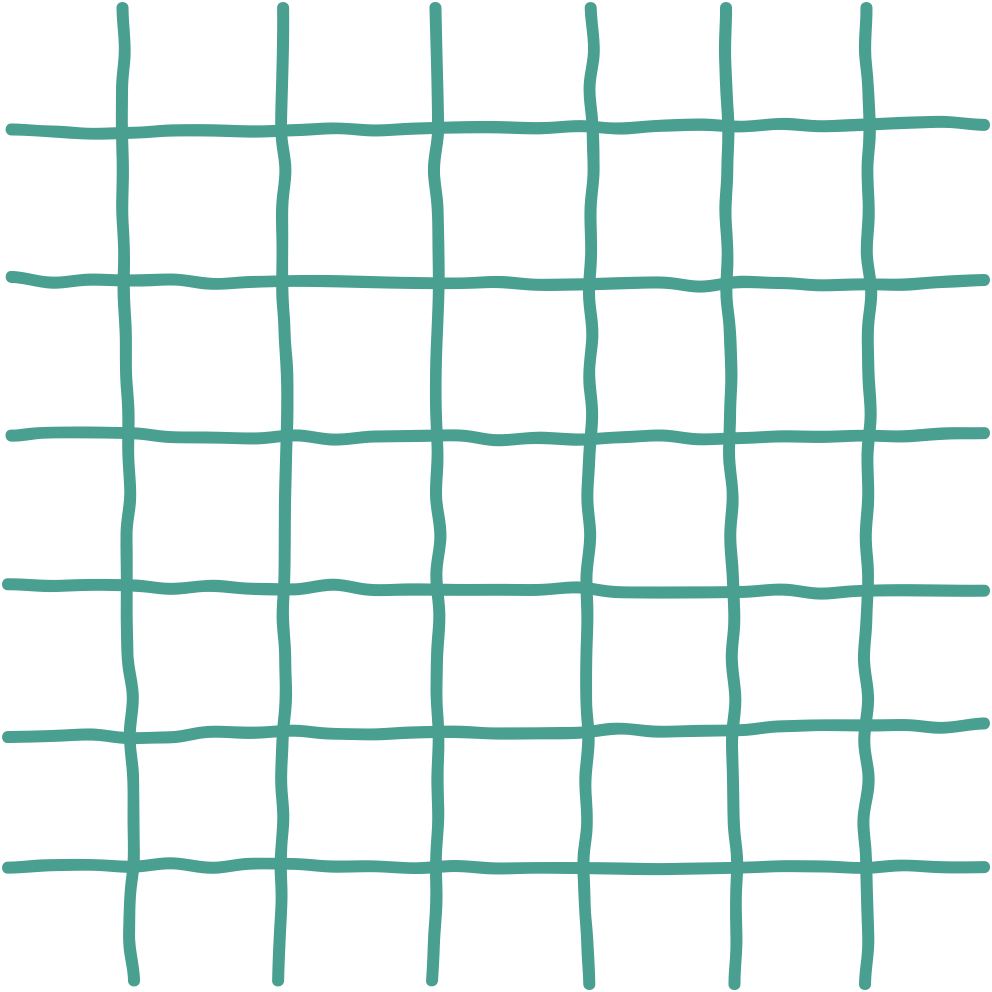 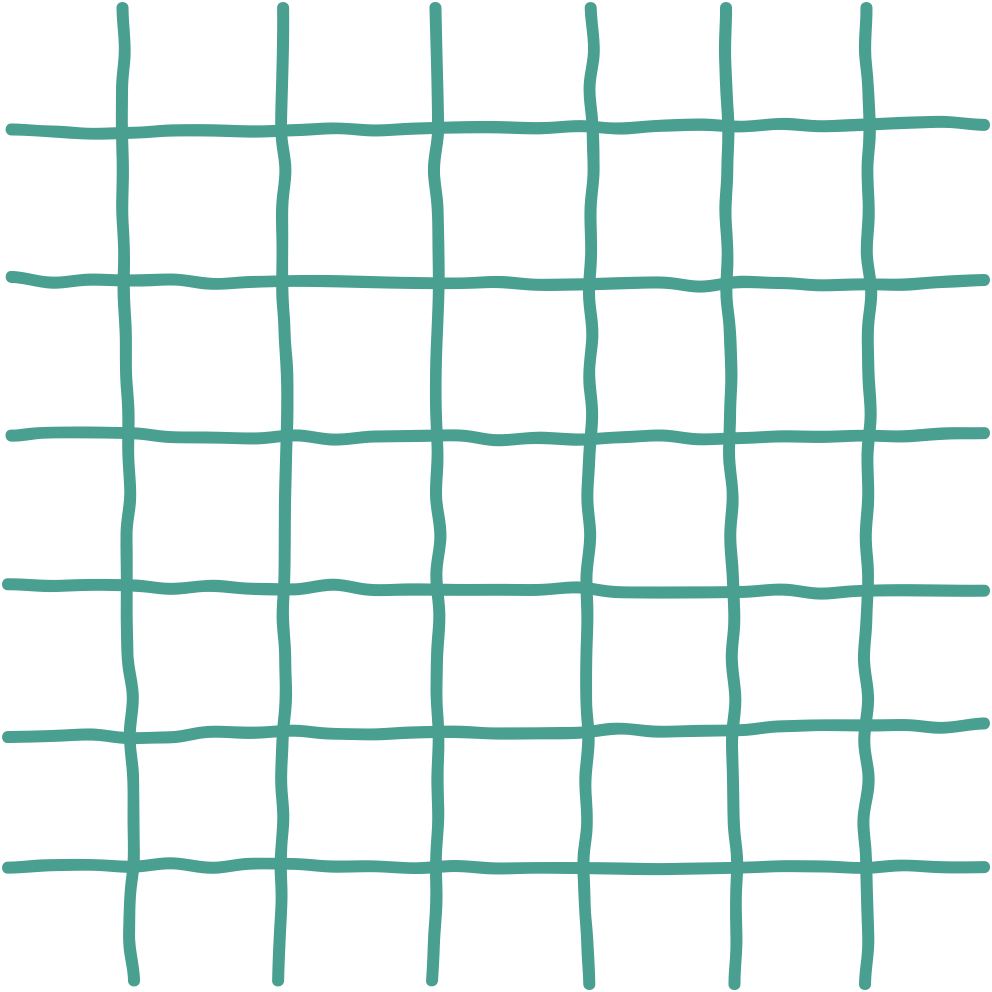 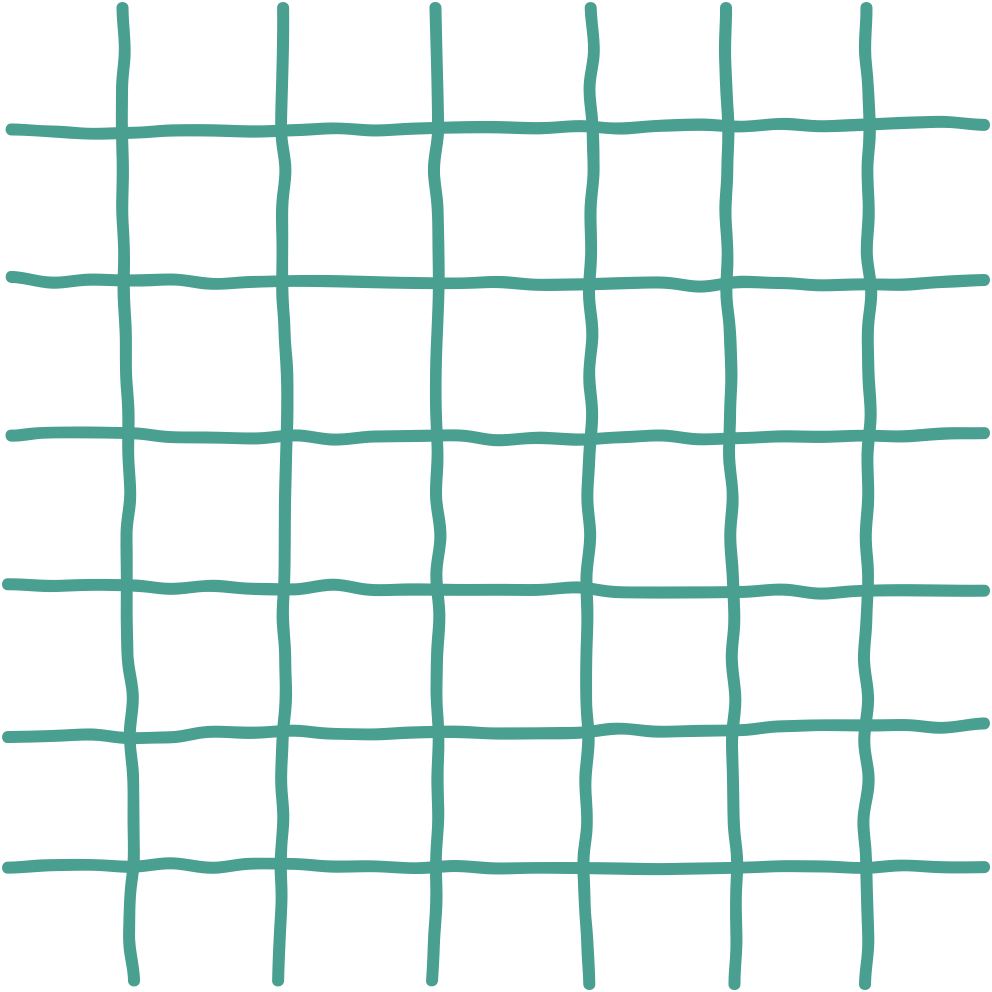 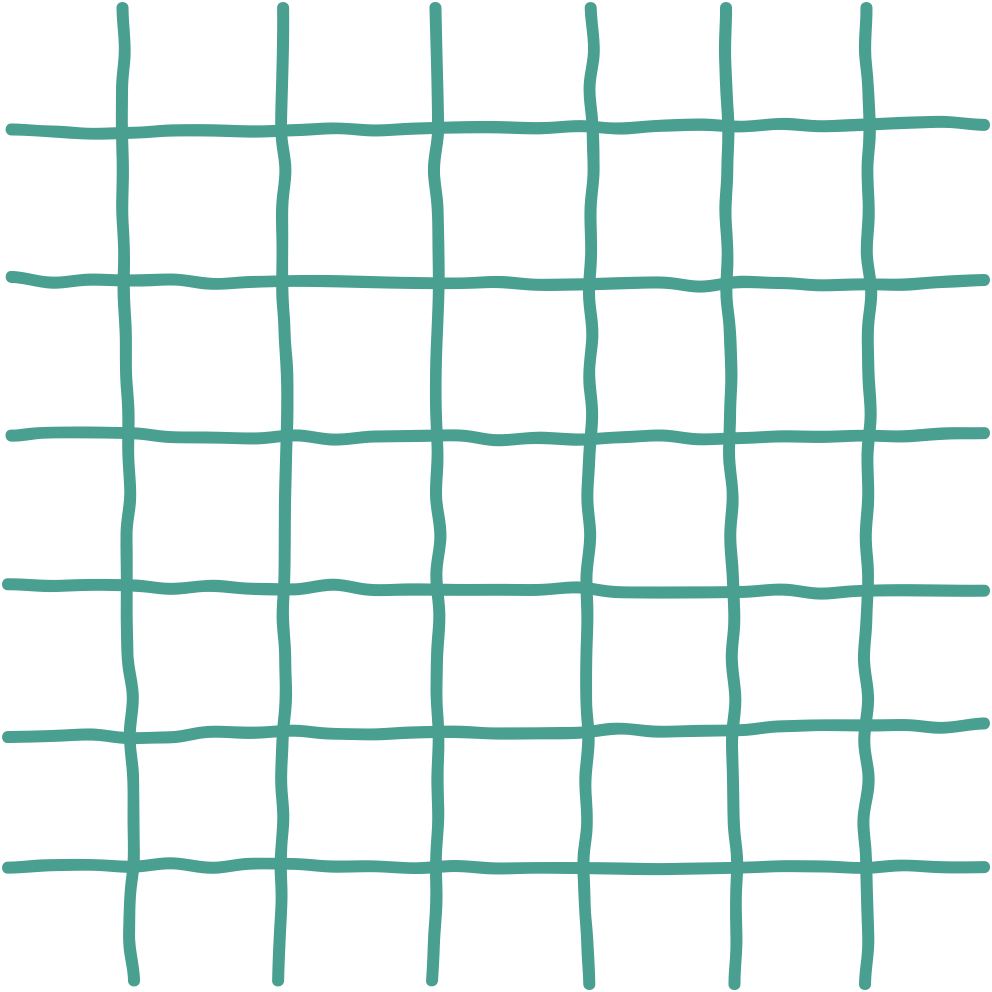 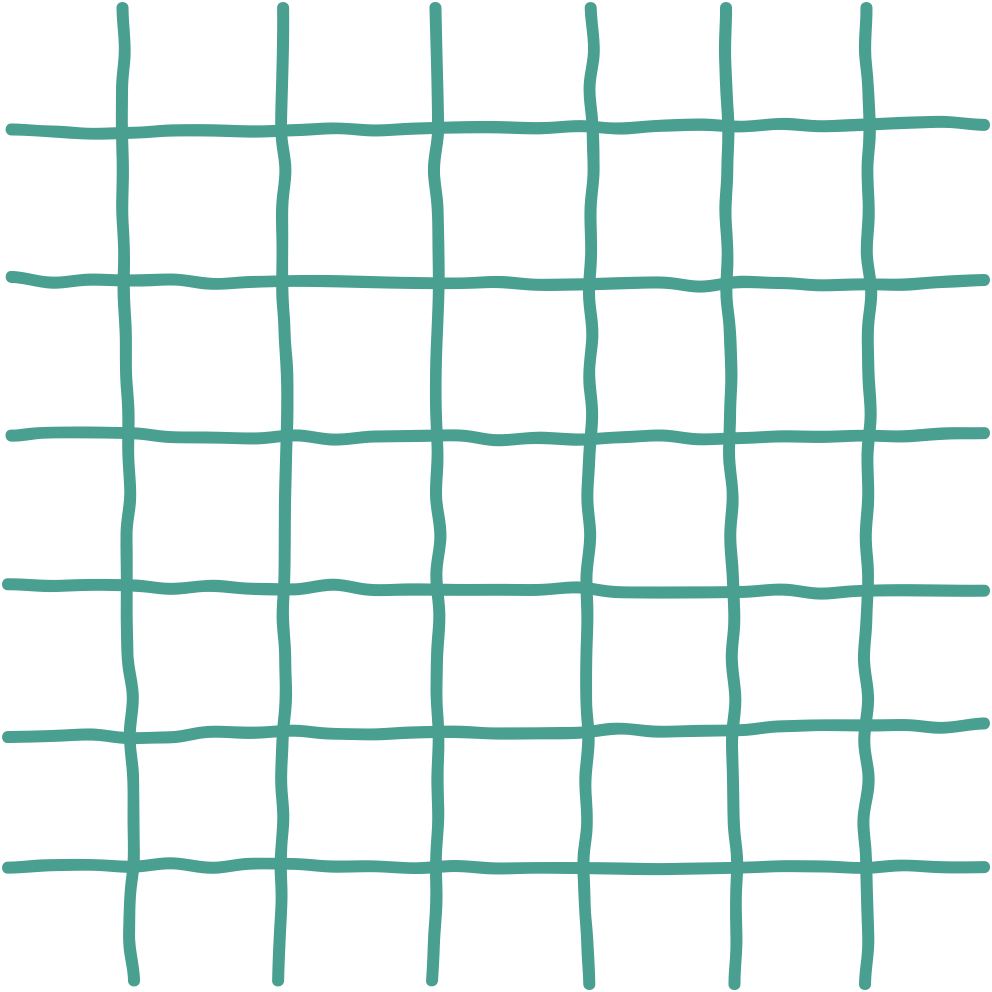 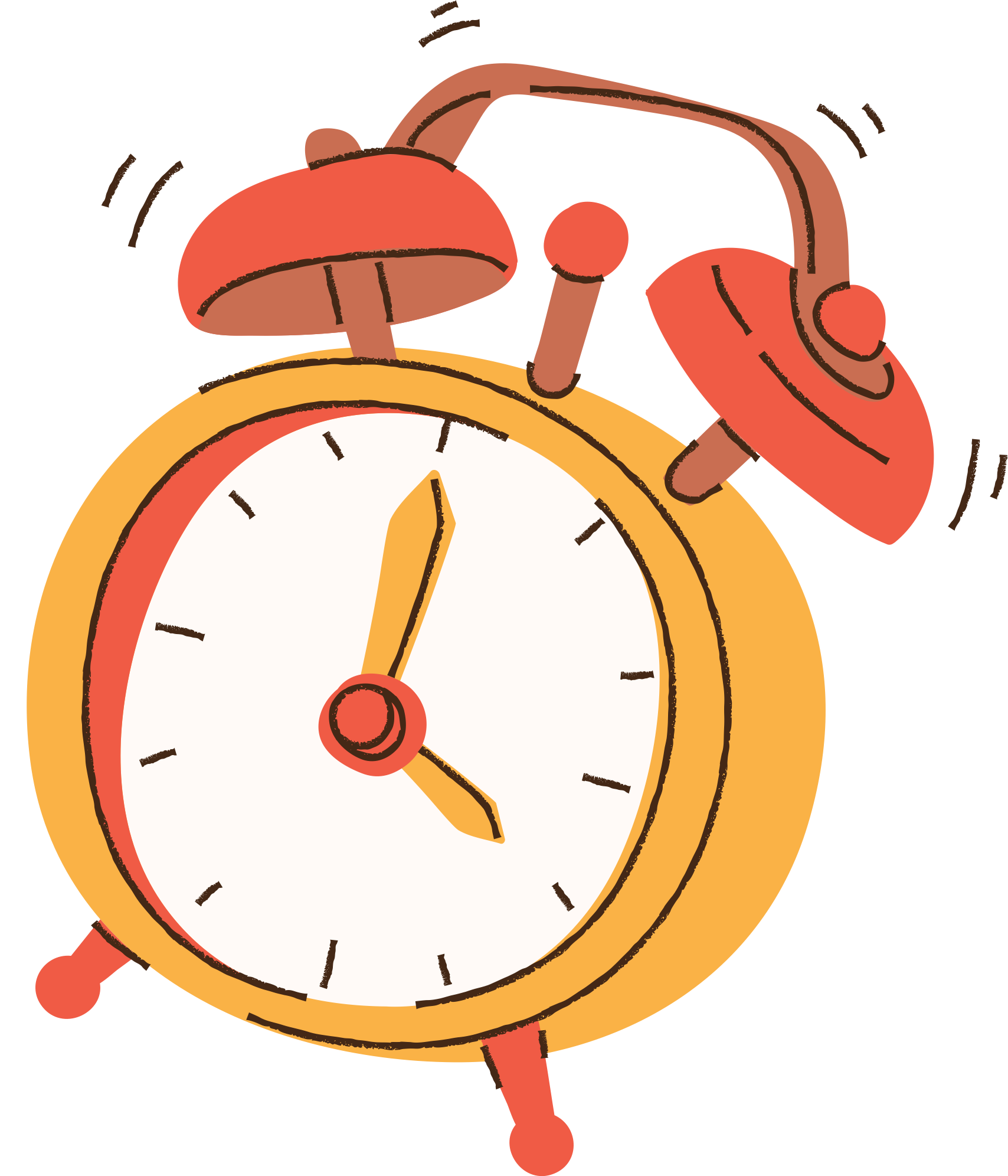 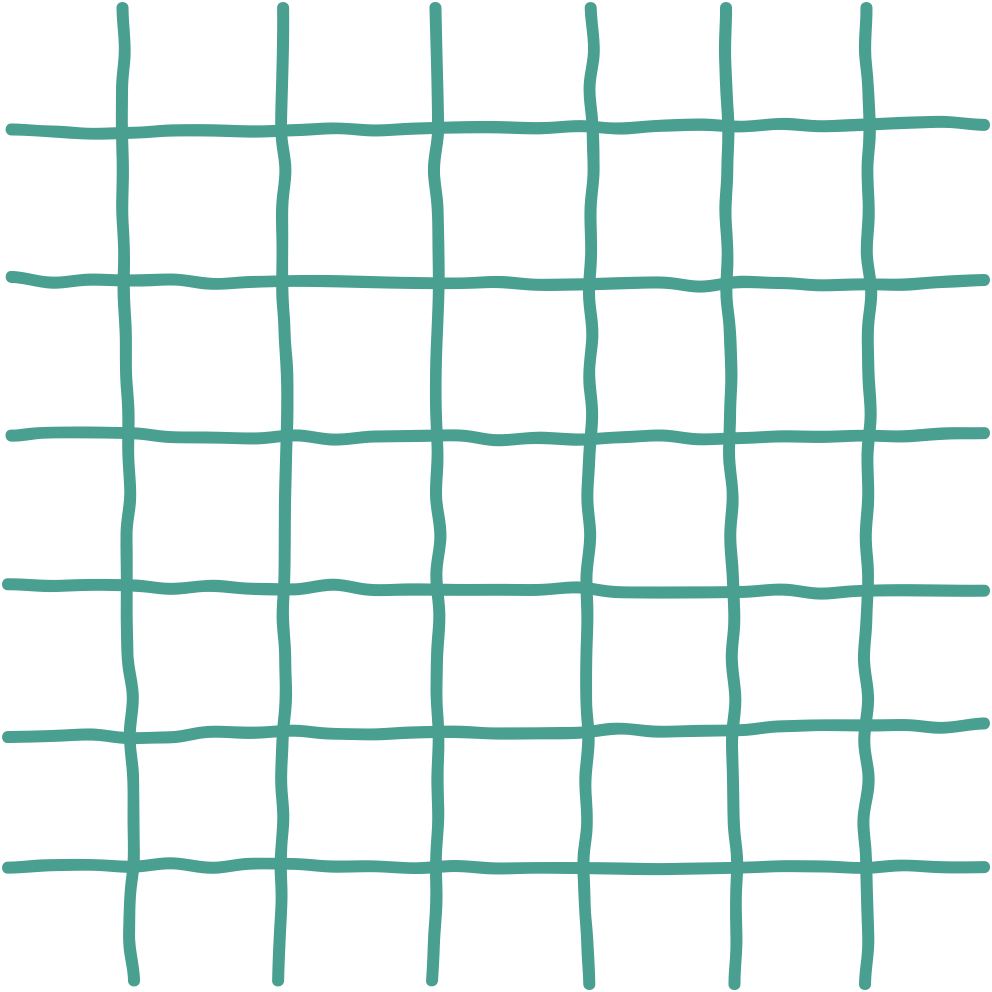 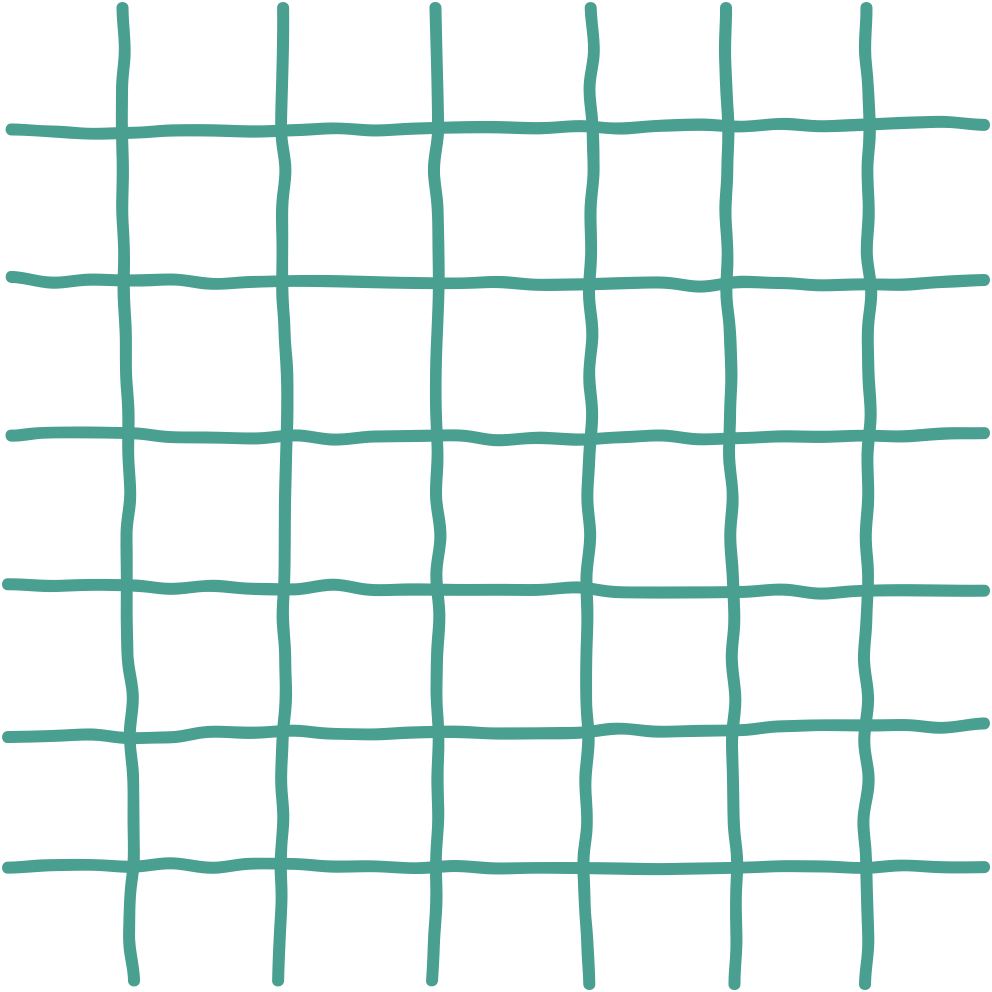 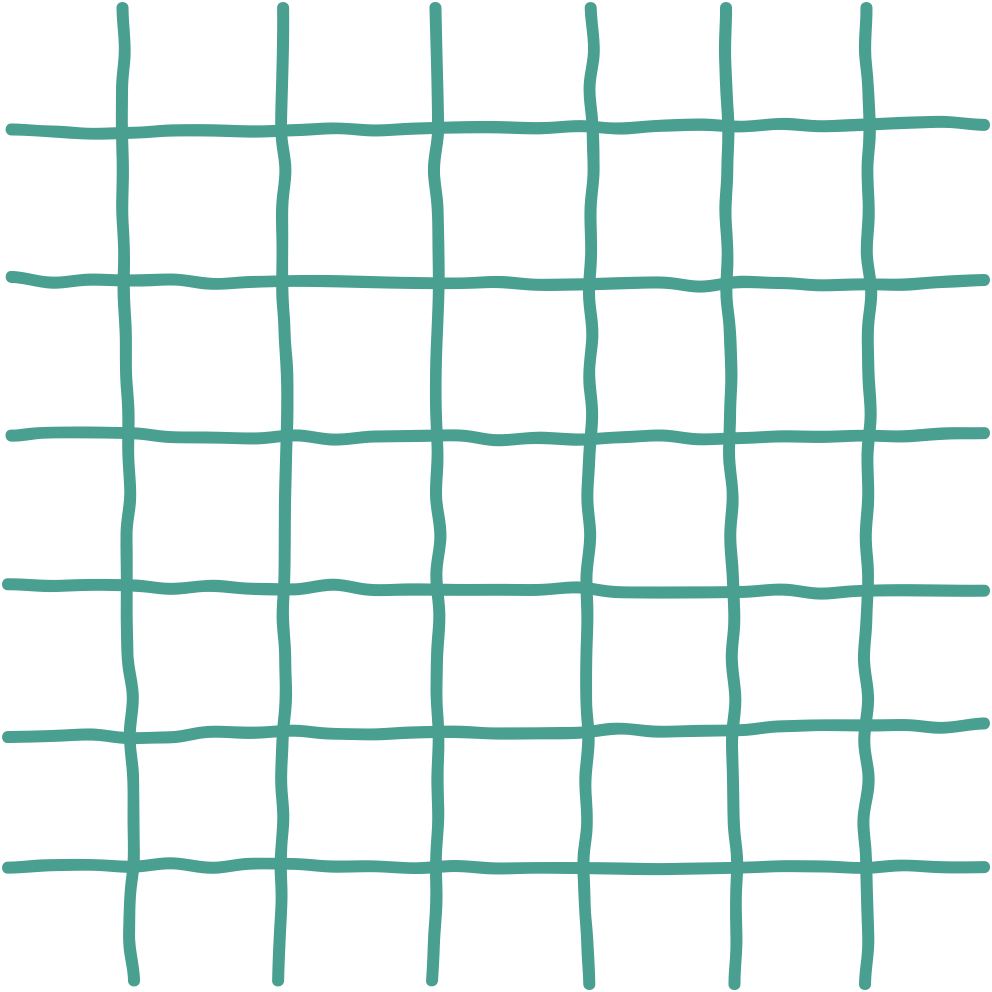 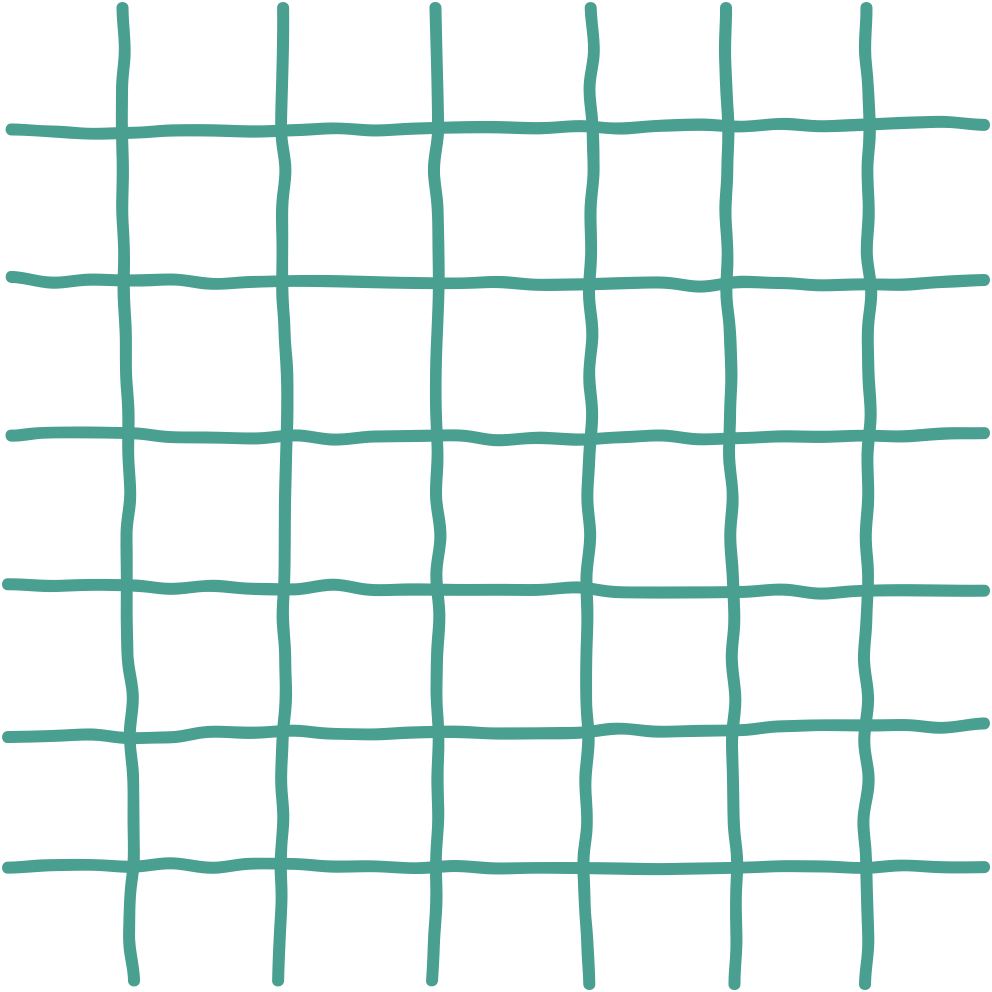 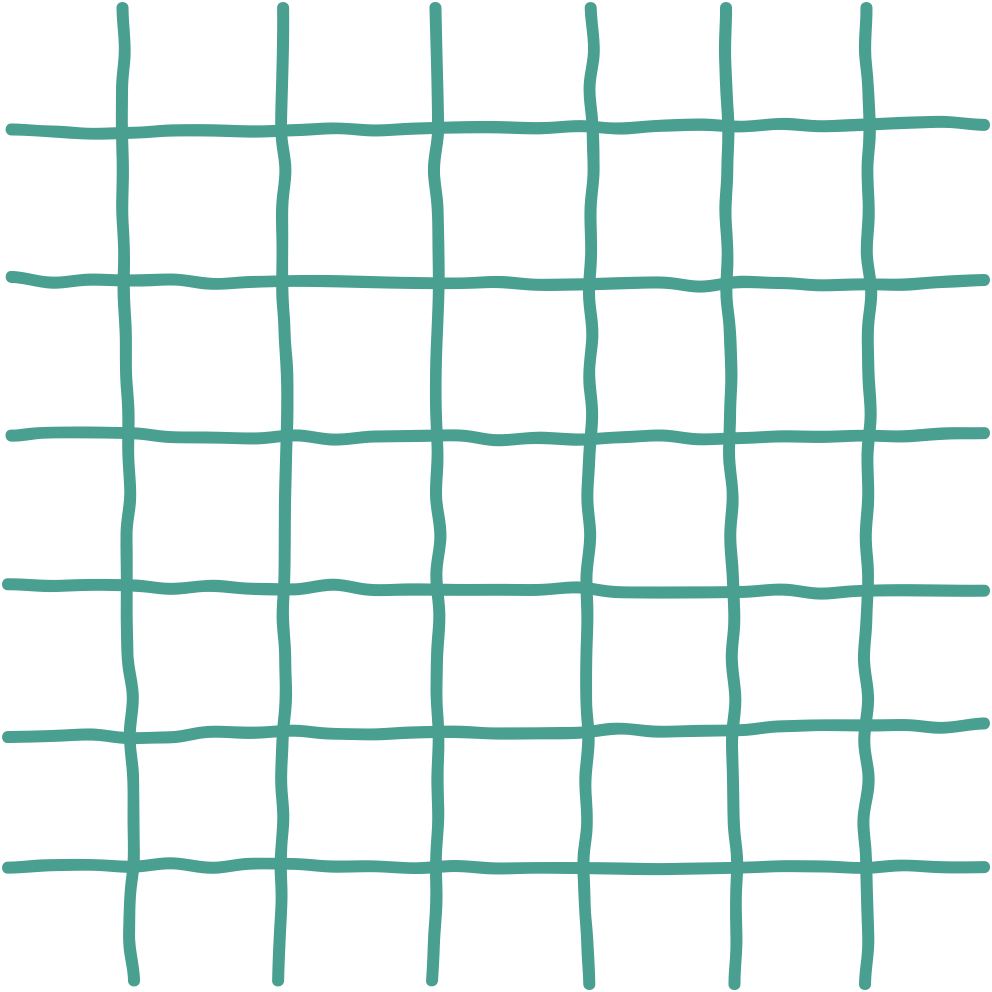 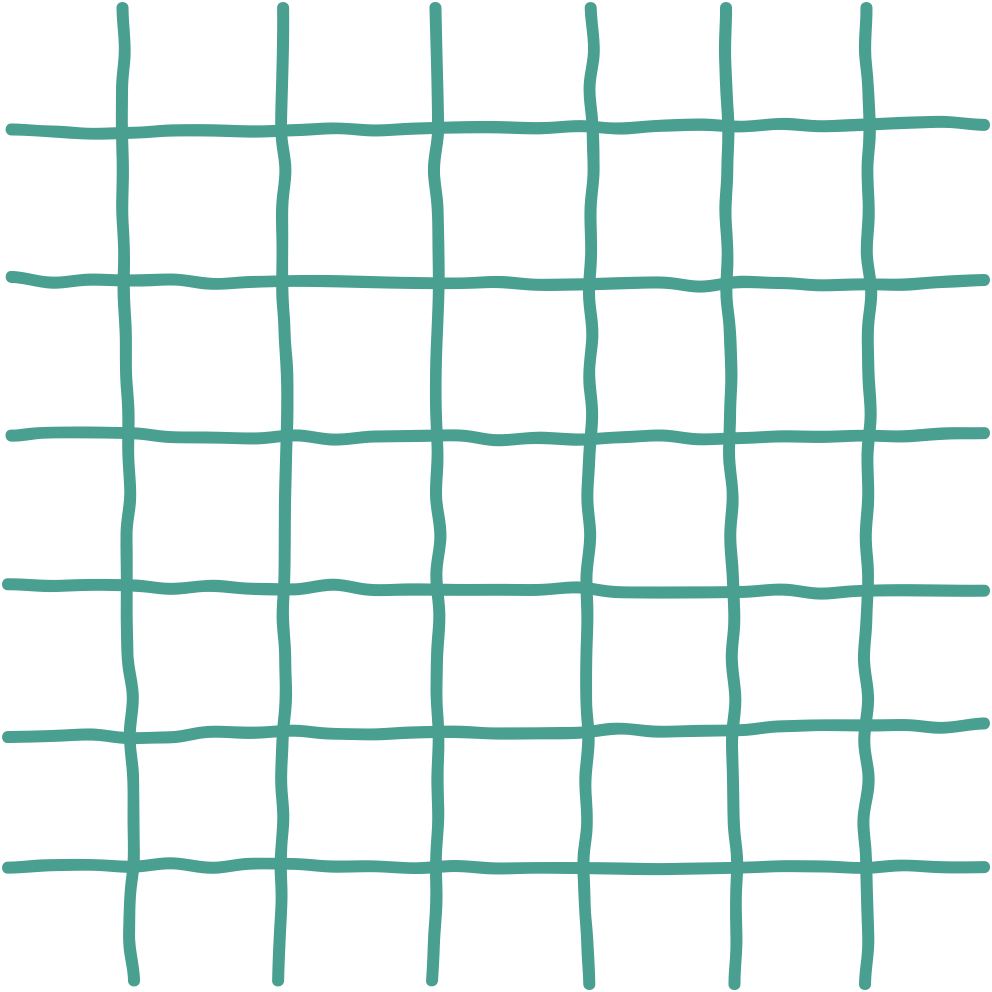 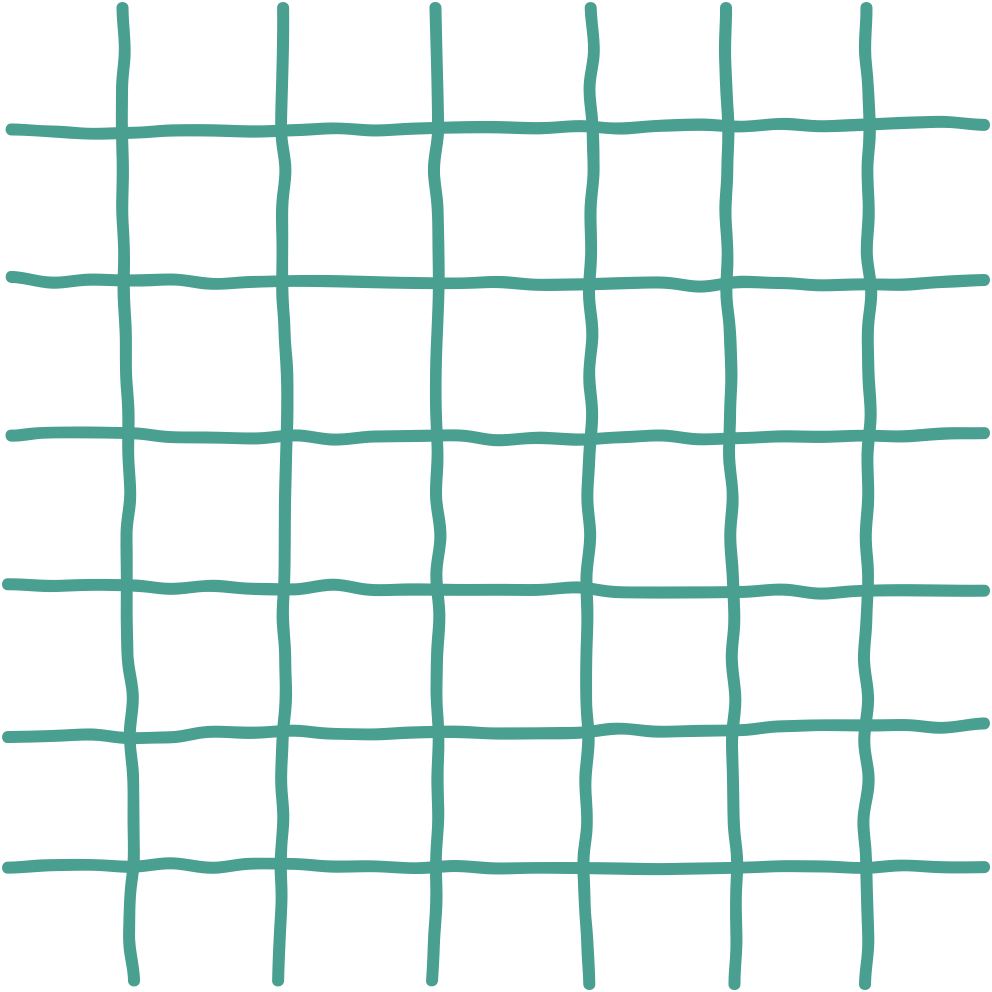 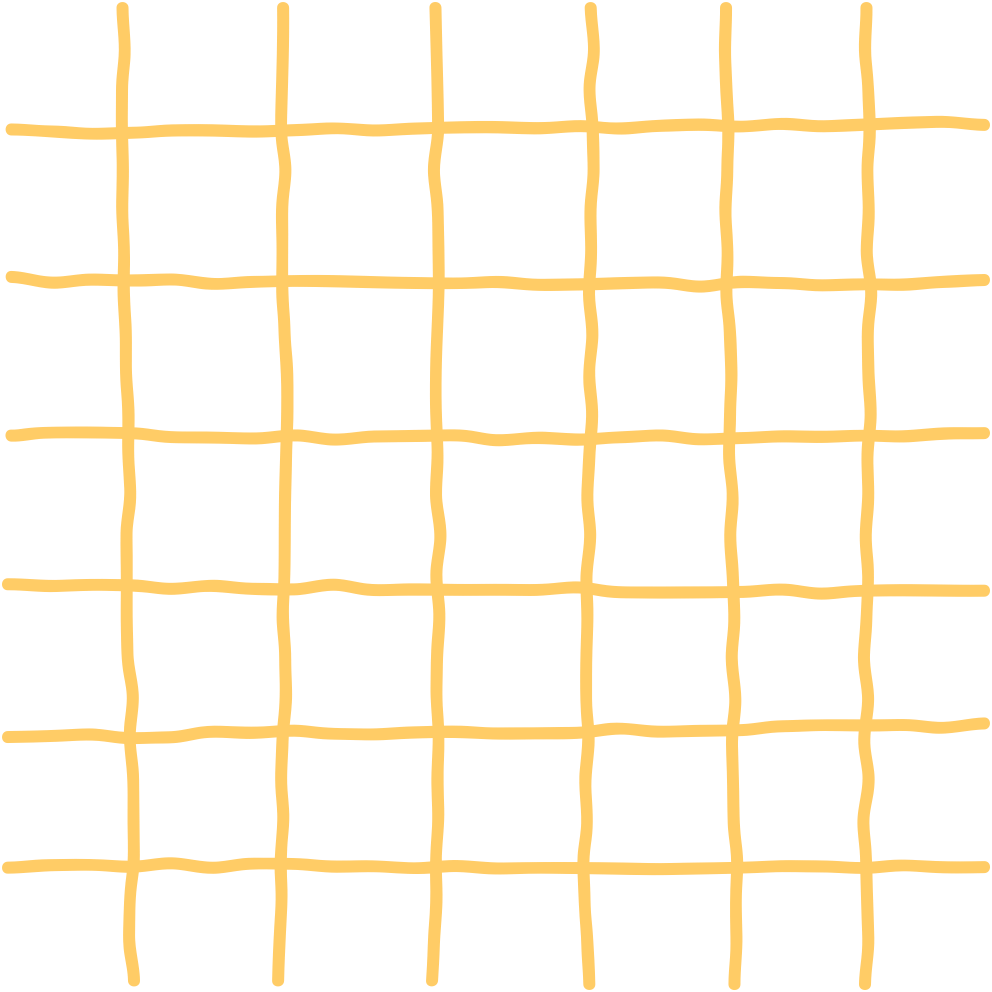 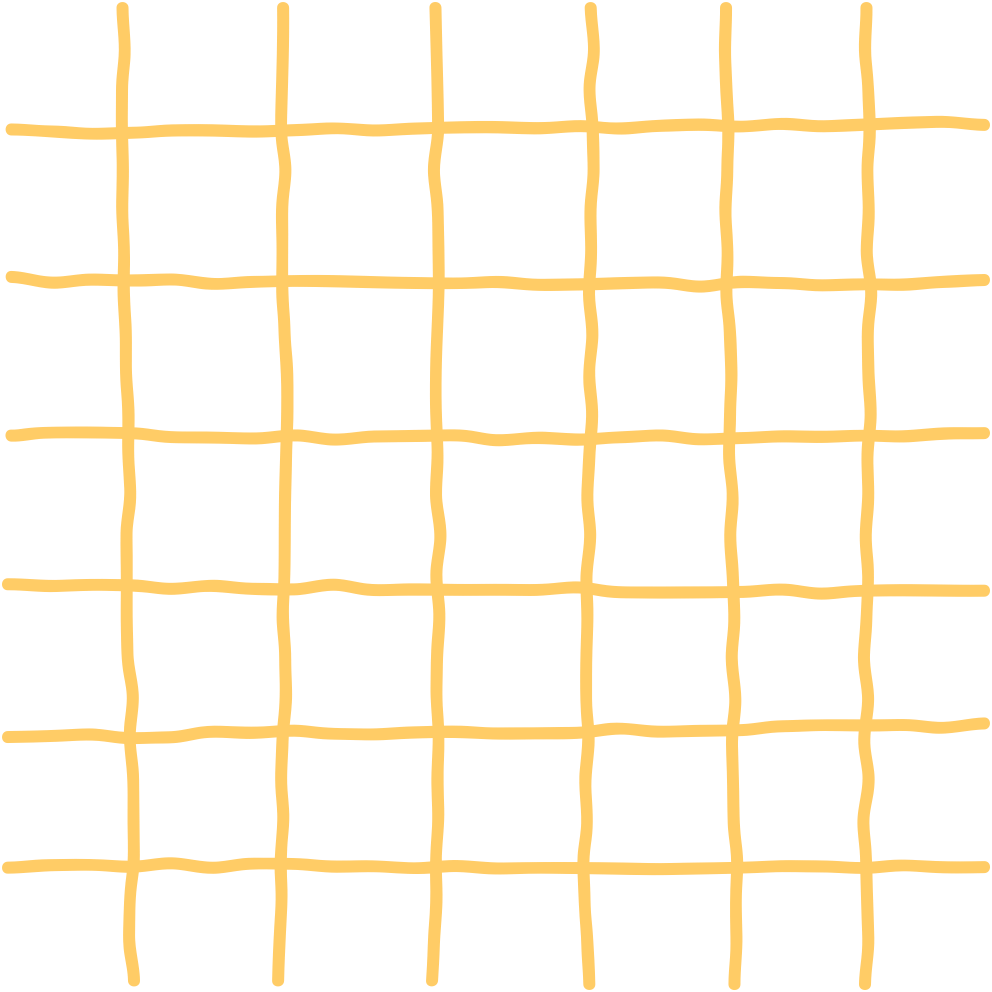 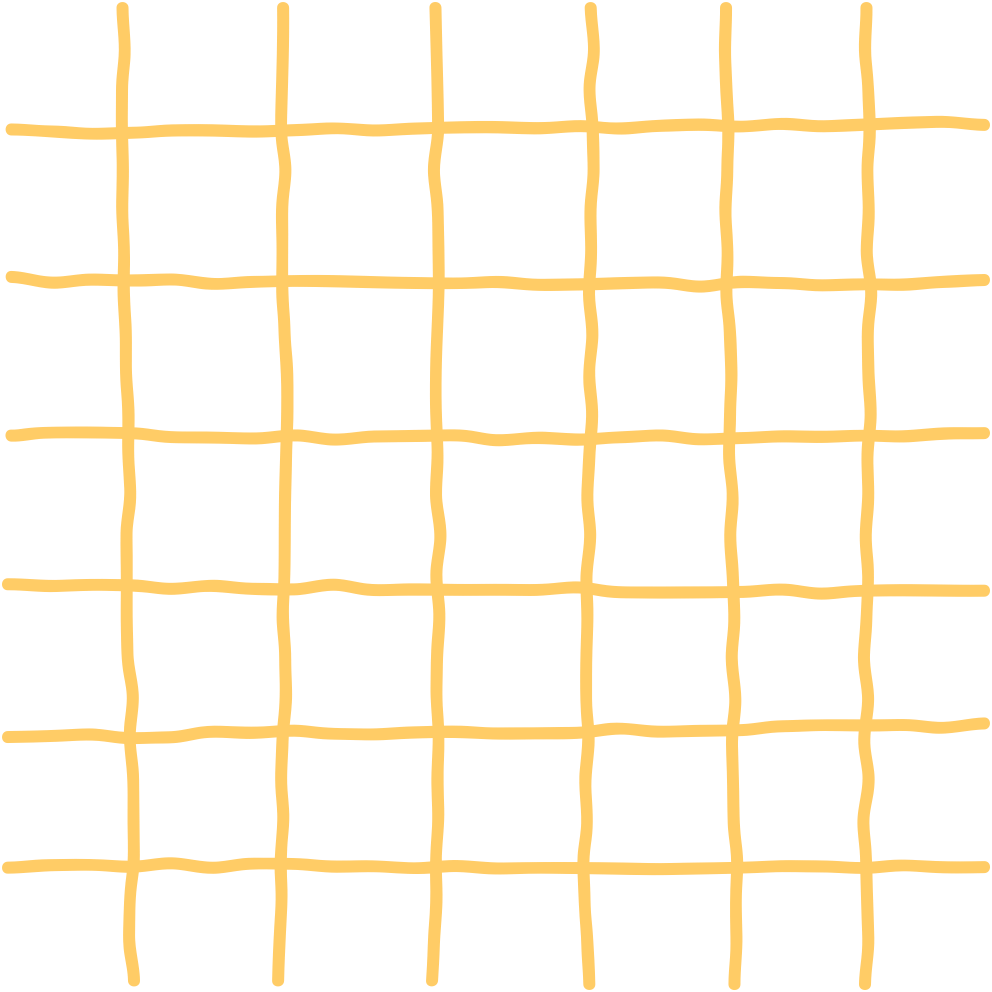 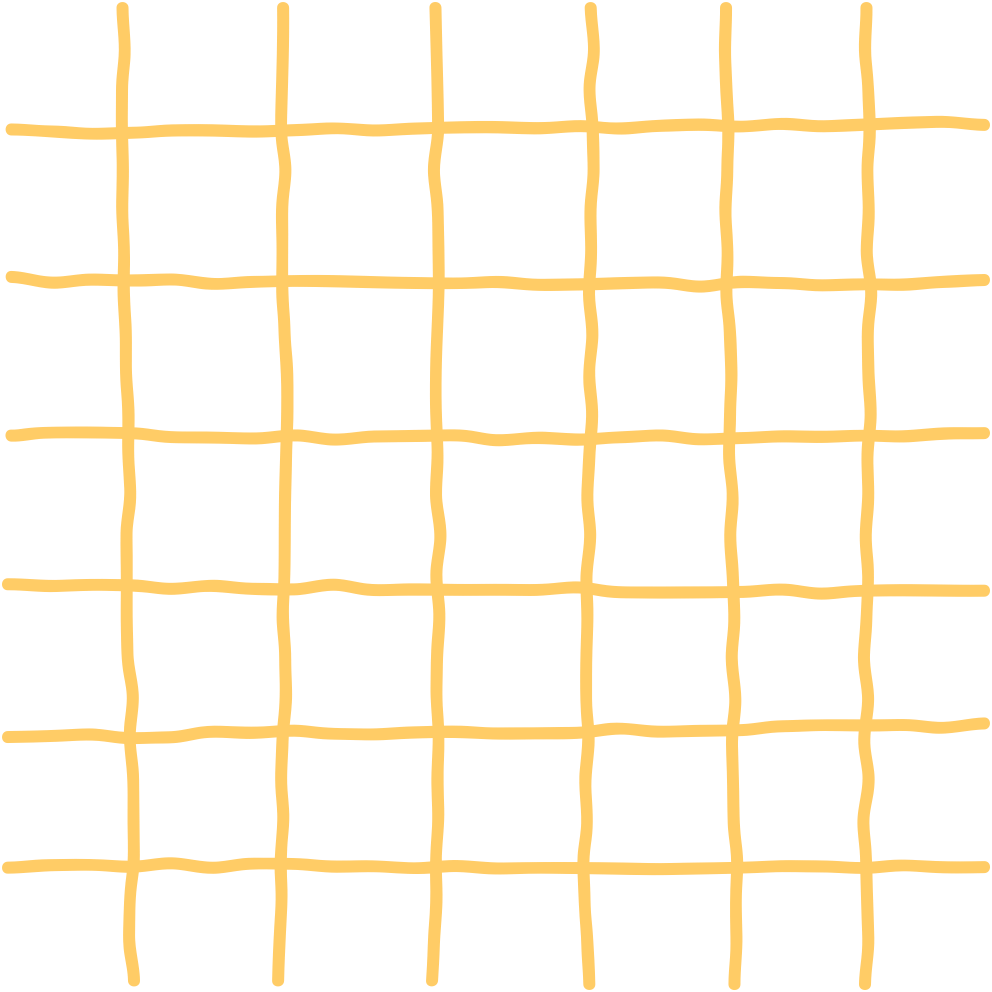 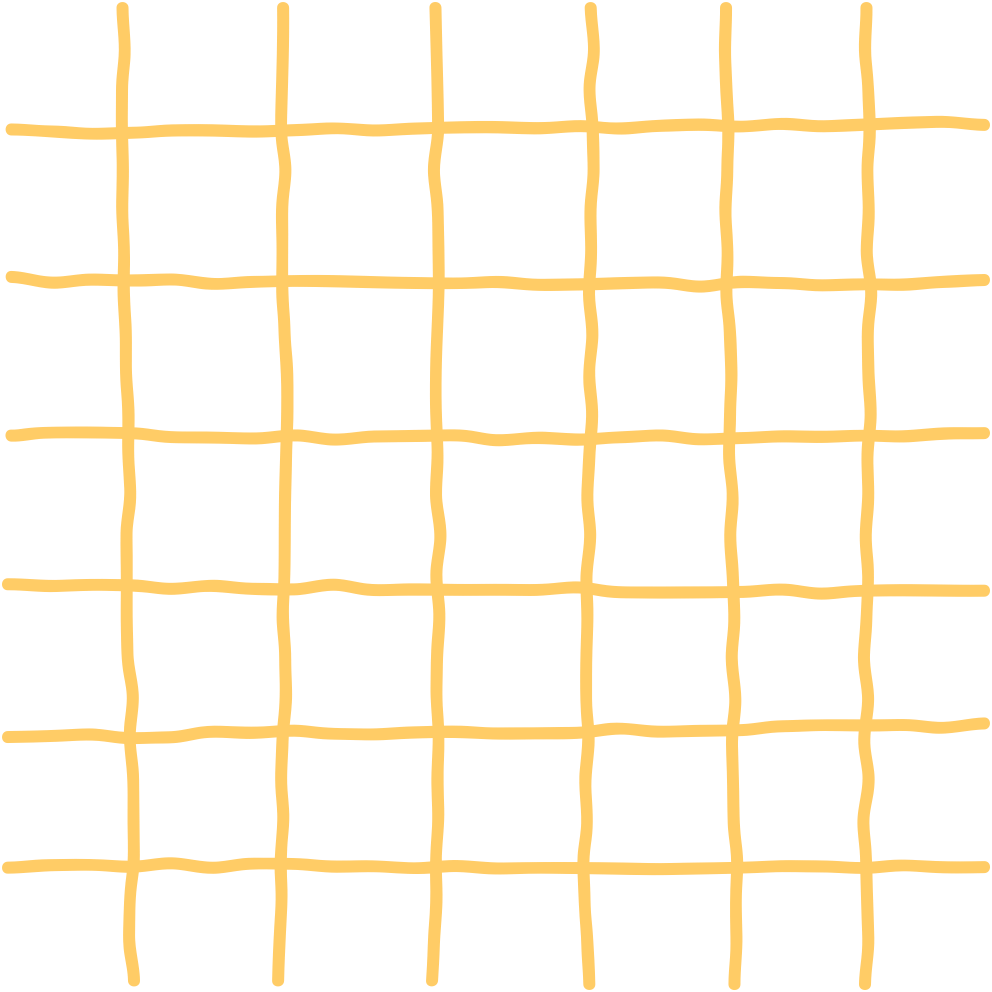 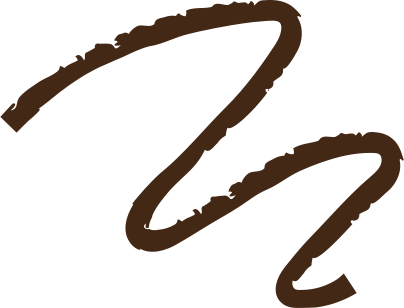 BÀI 14: BẢN VẼ CƠ KHÍ
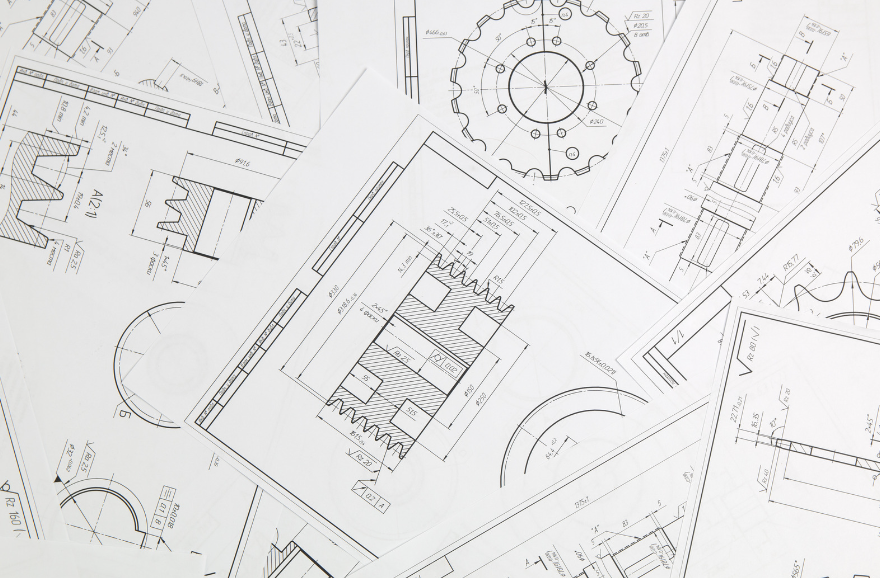 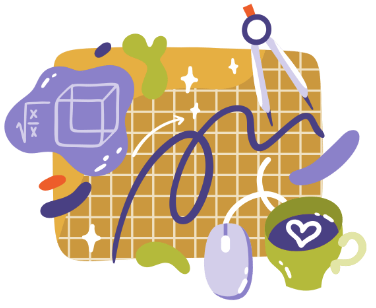 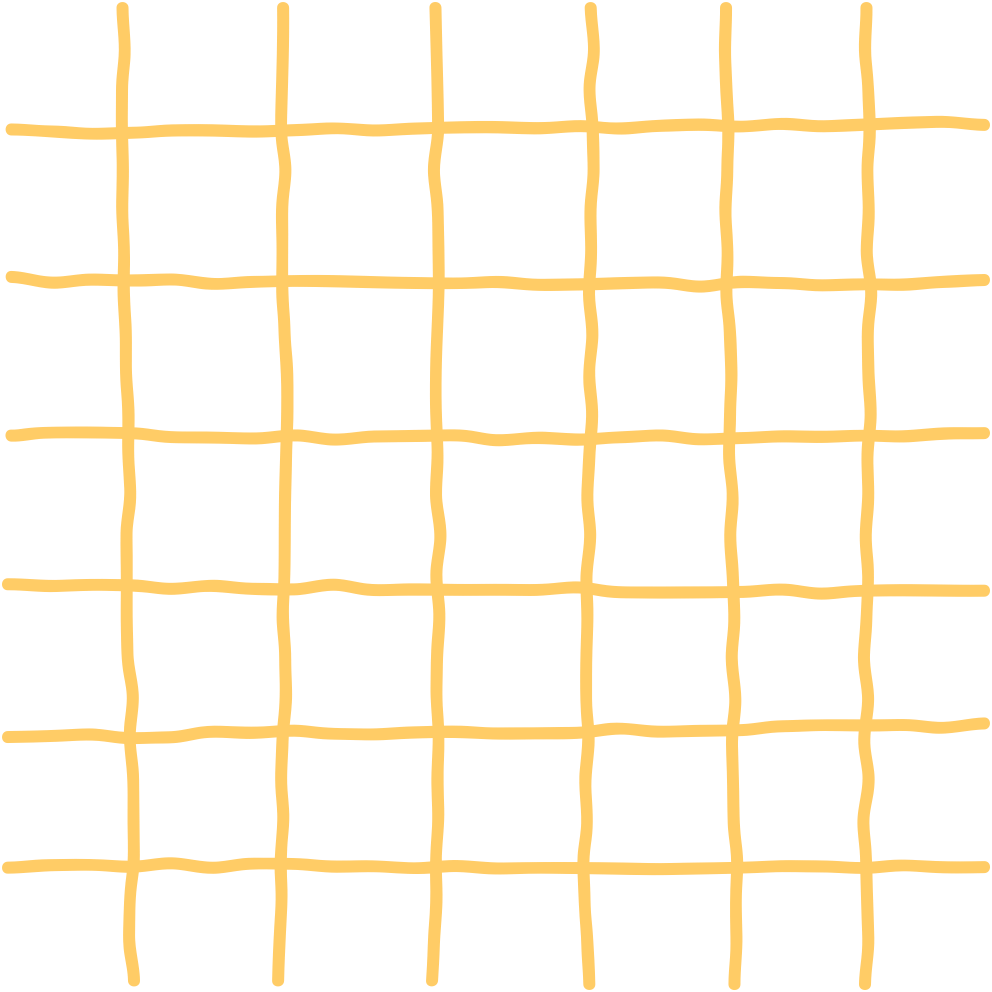 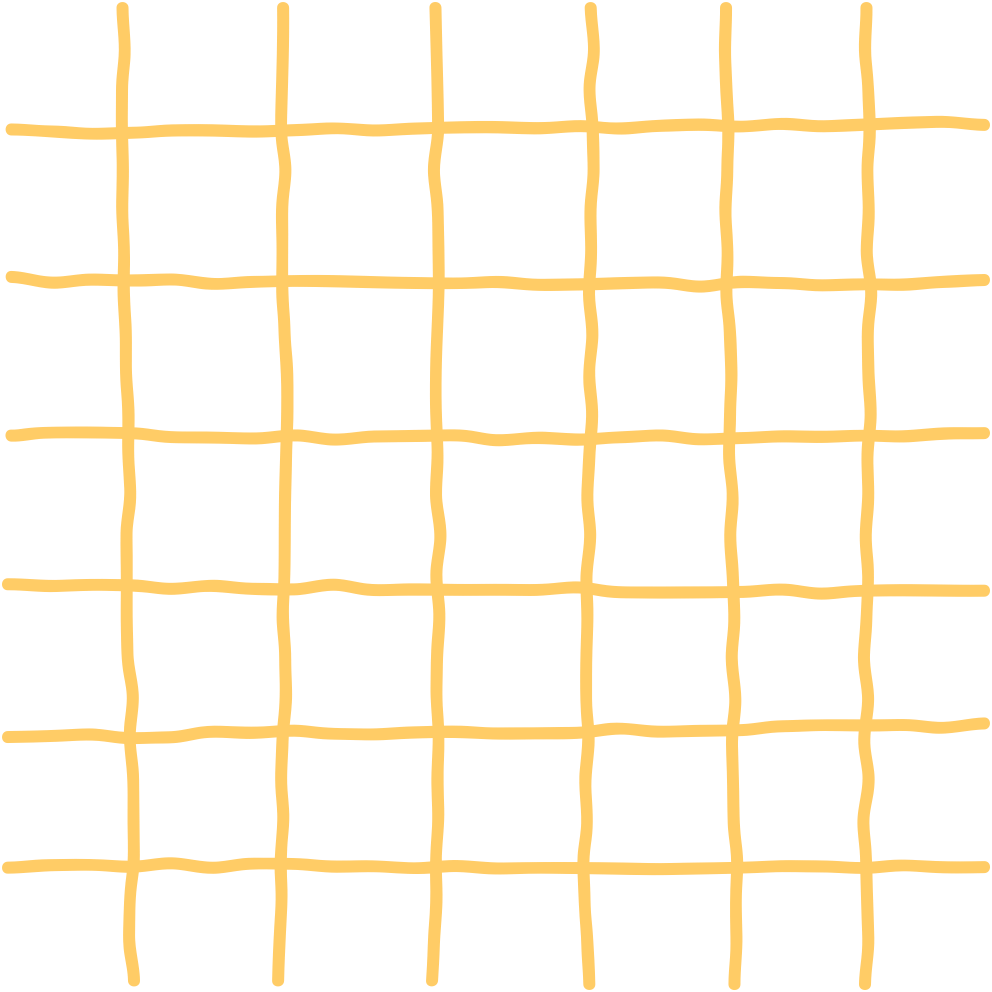 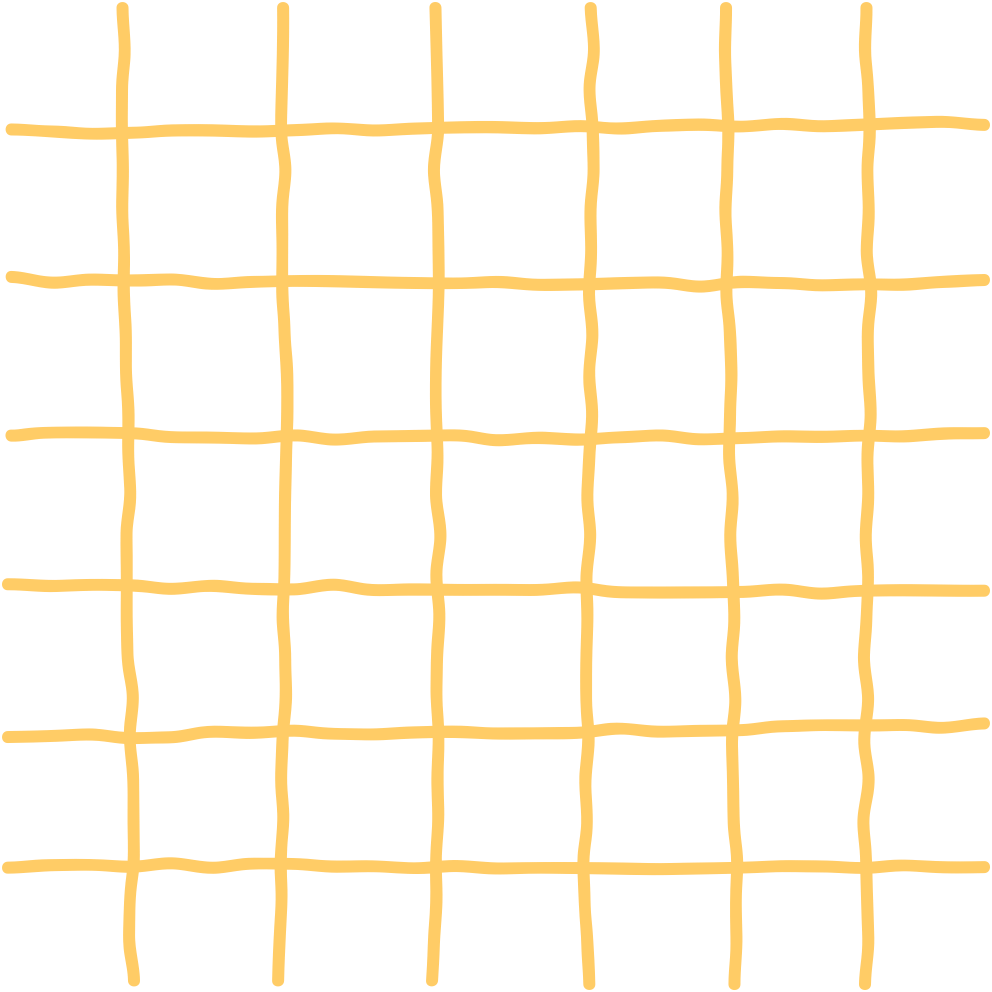 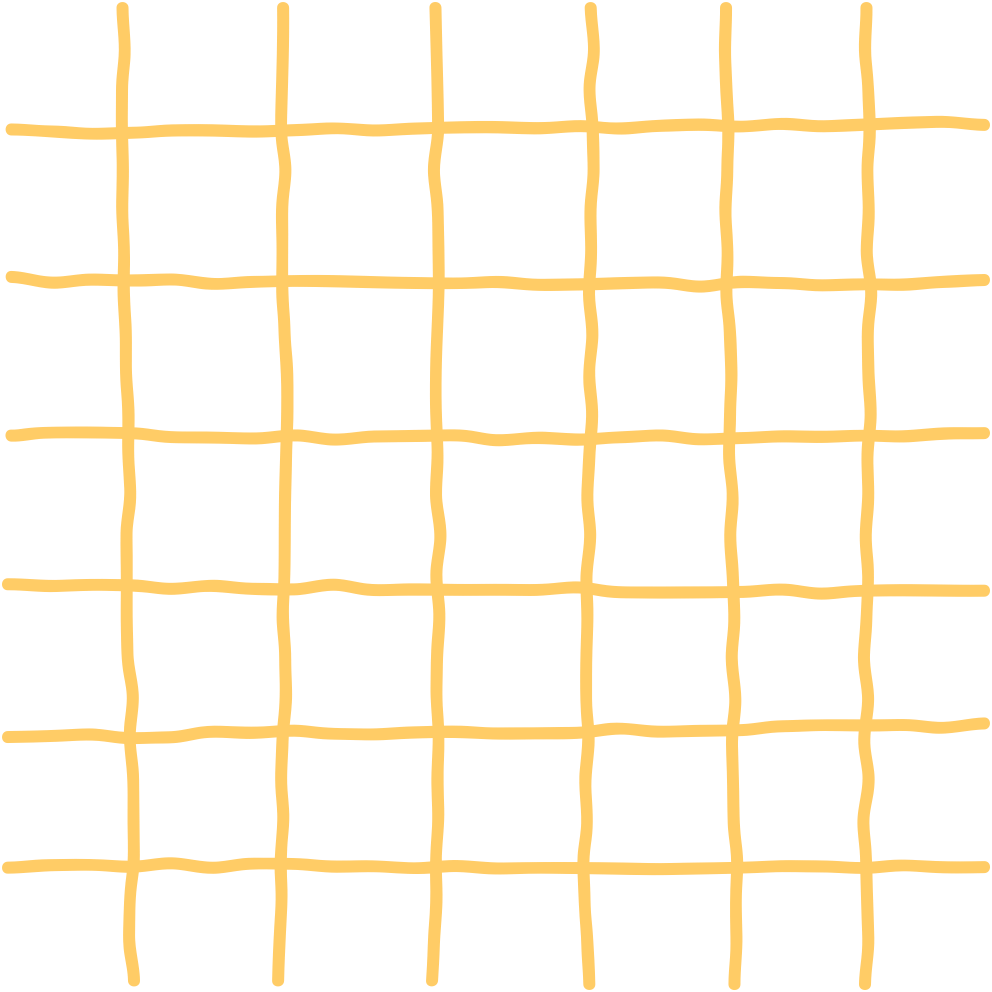 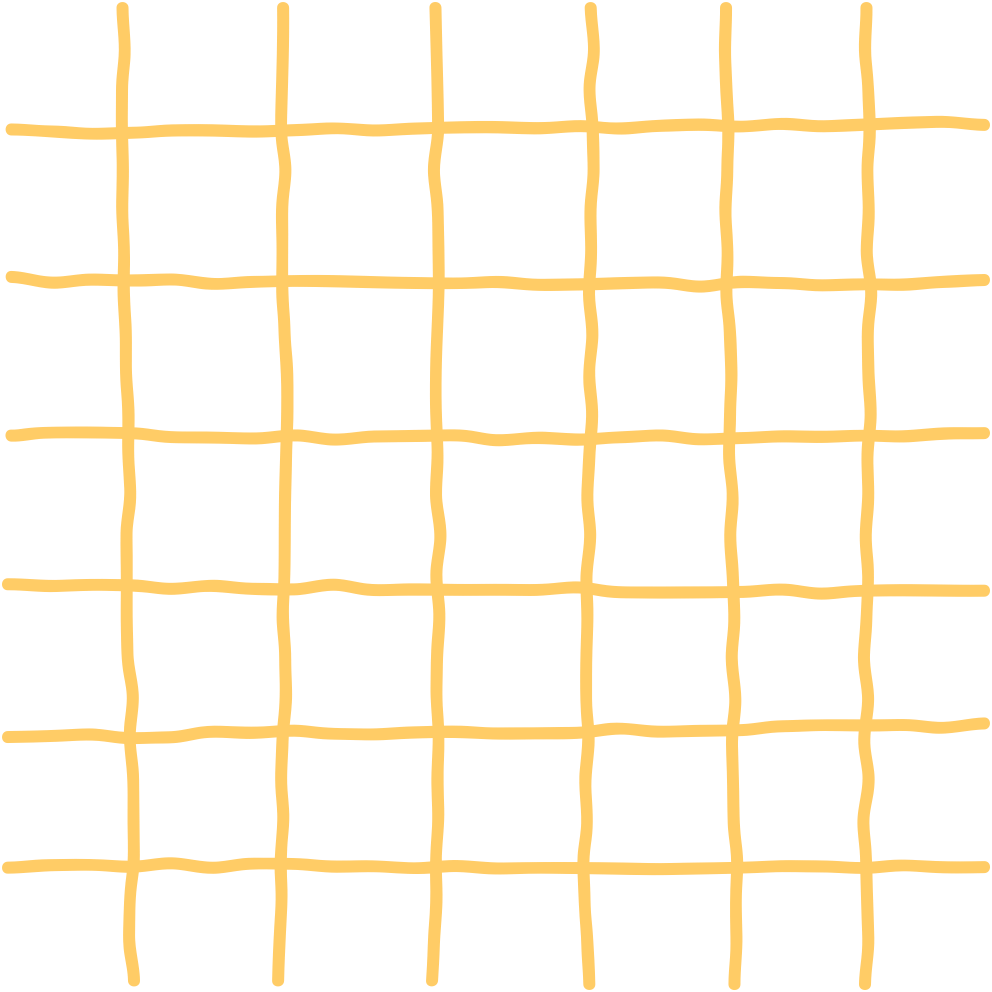 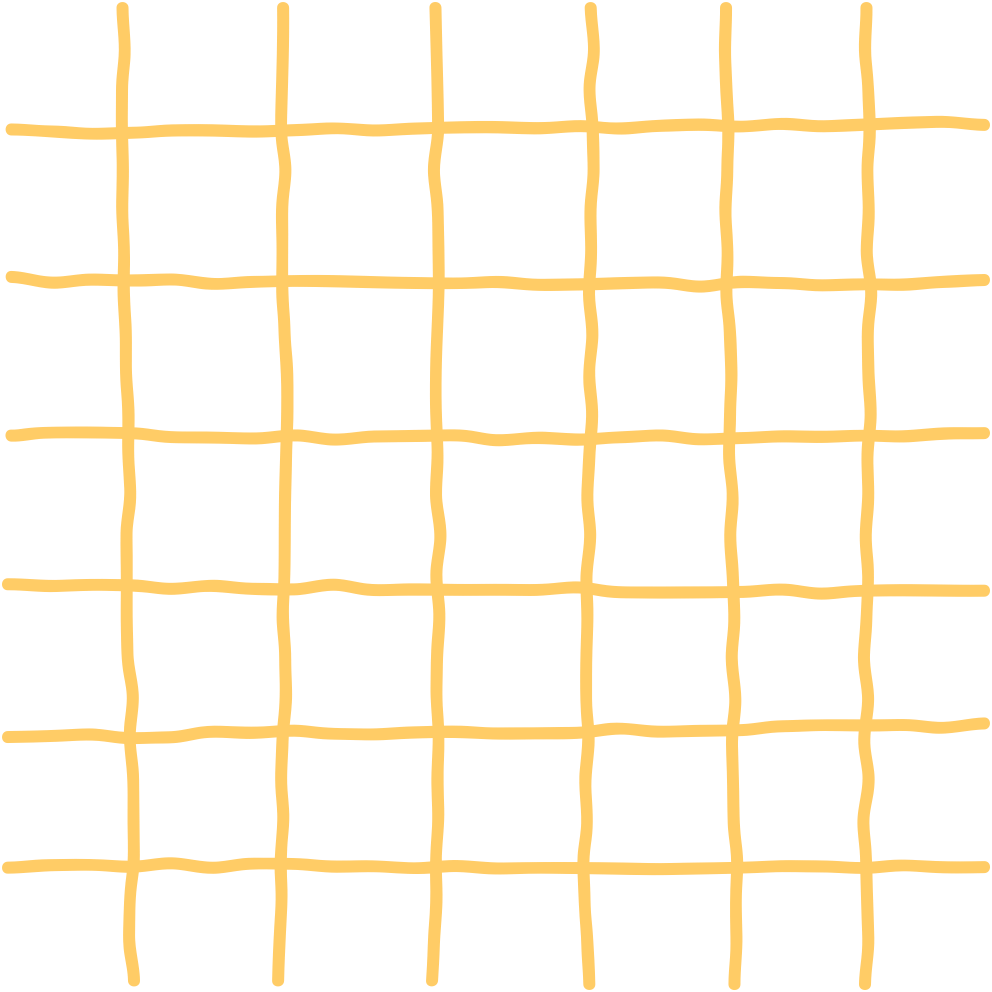 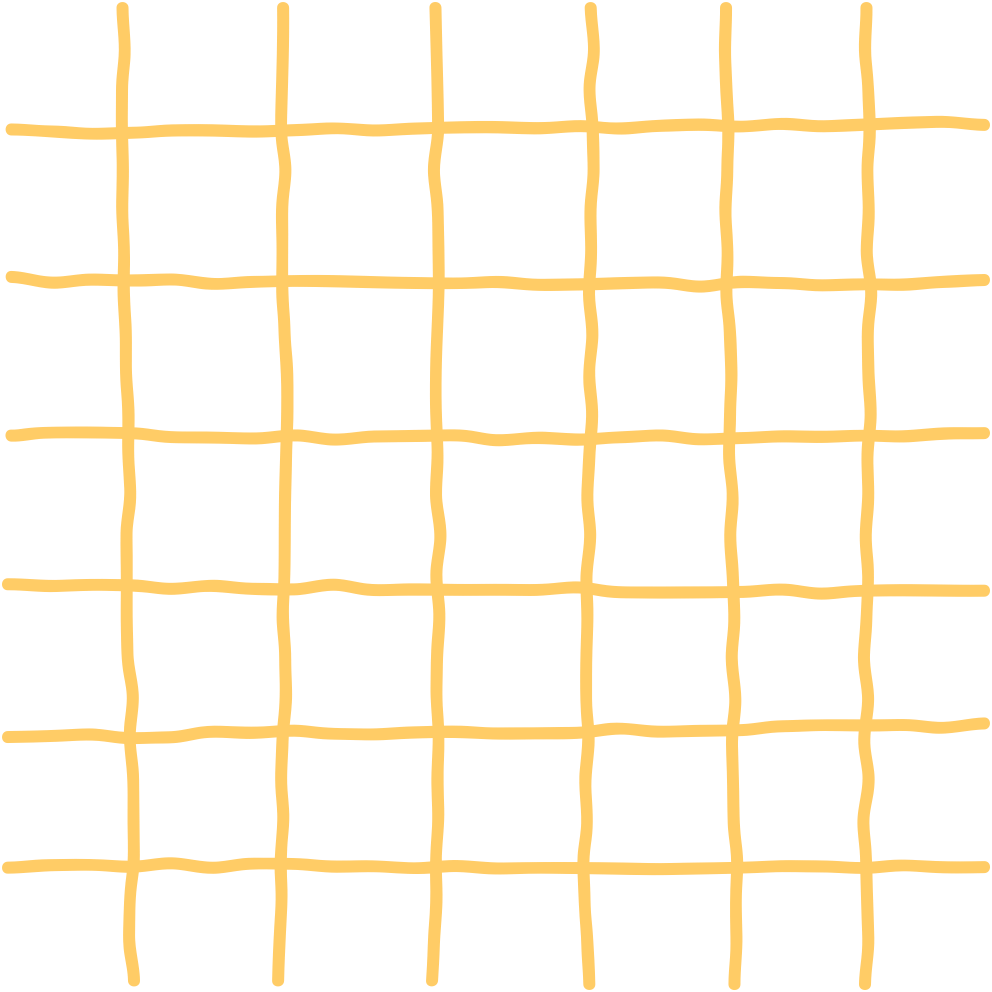 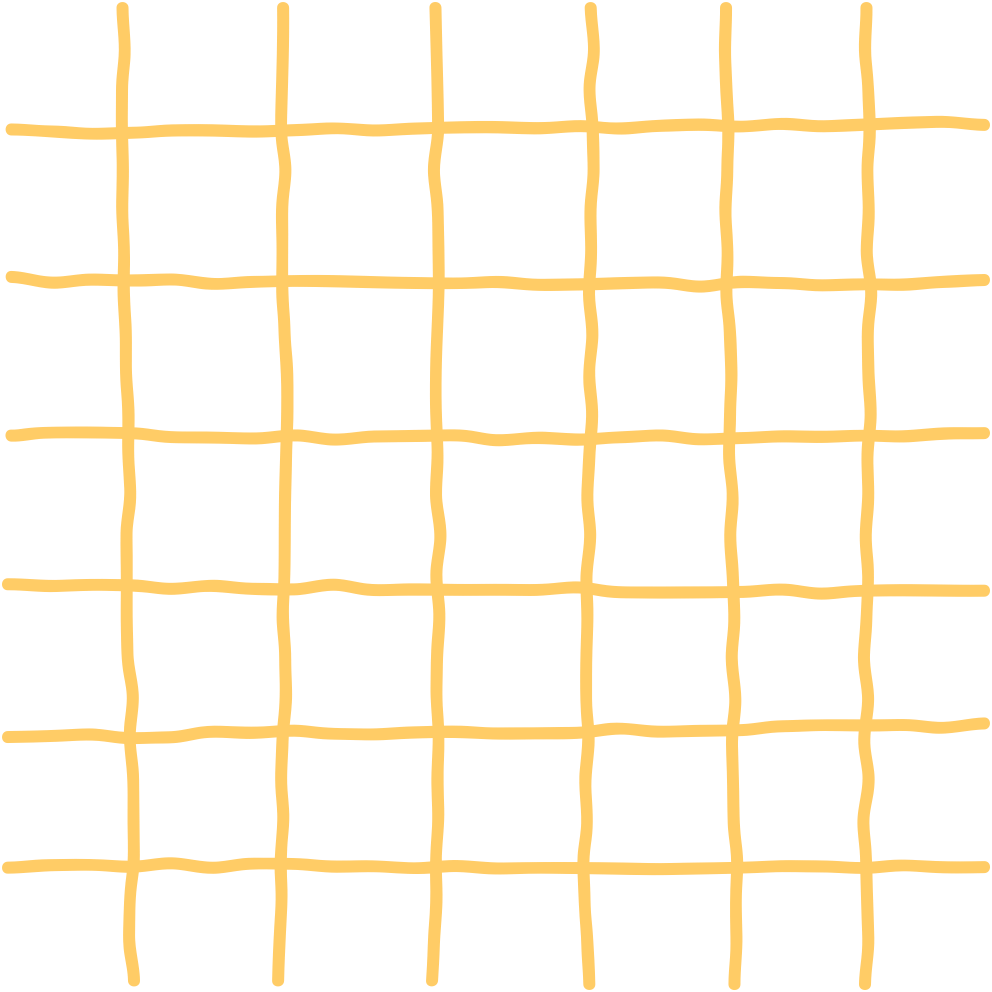 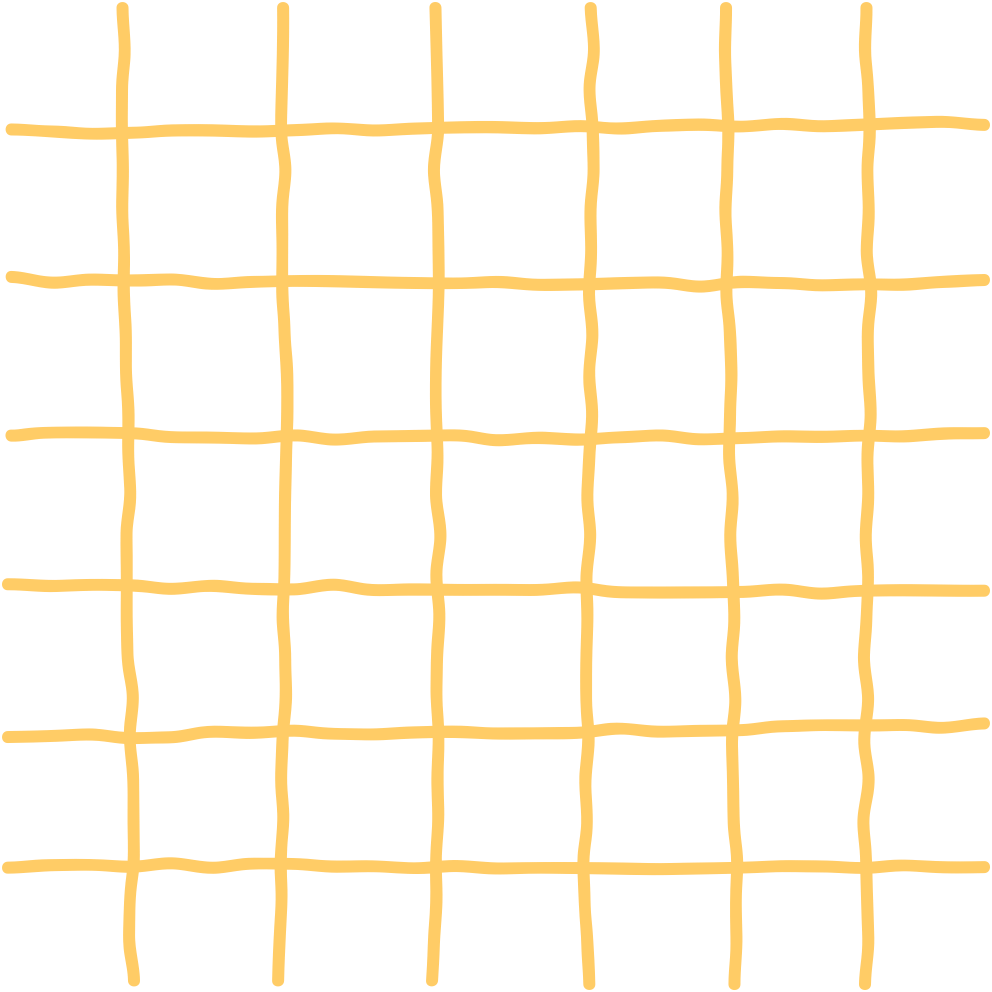 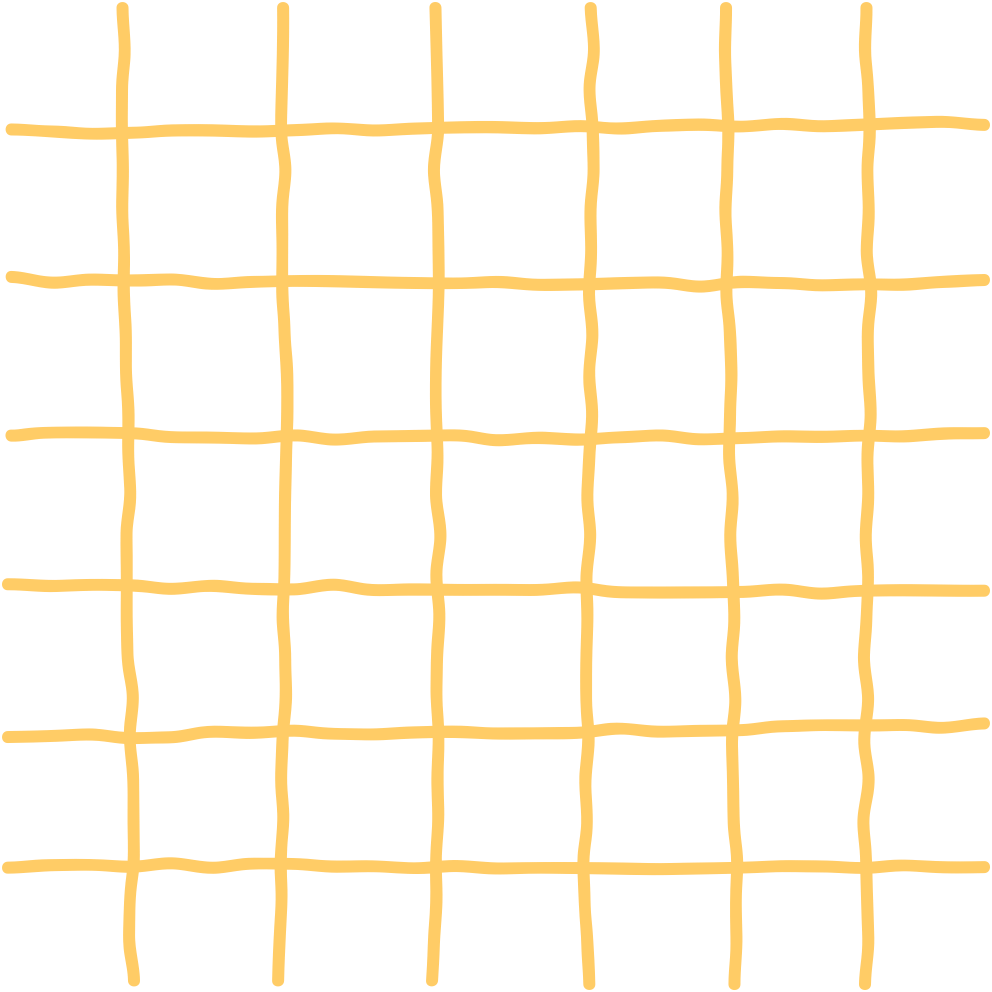 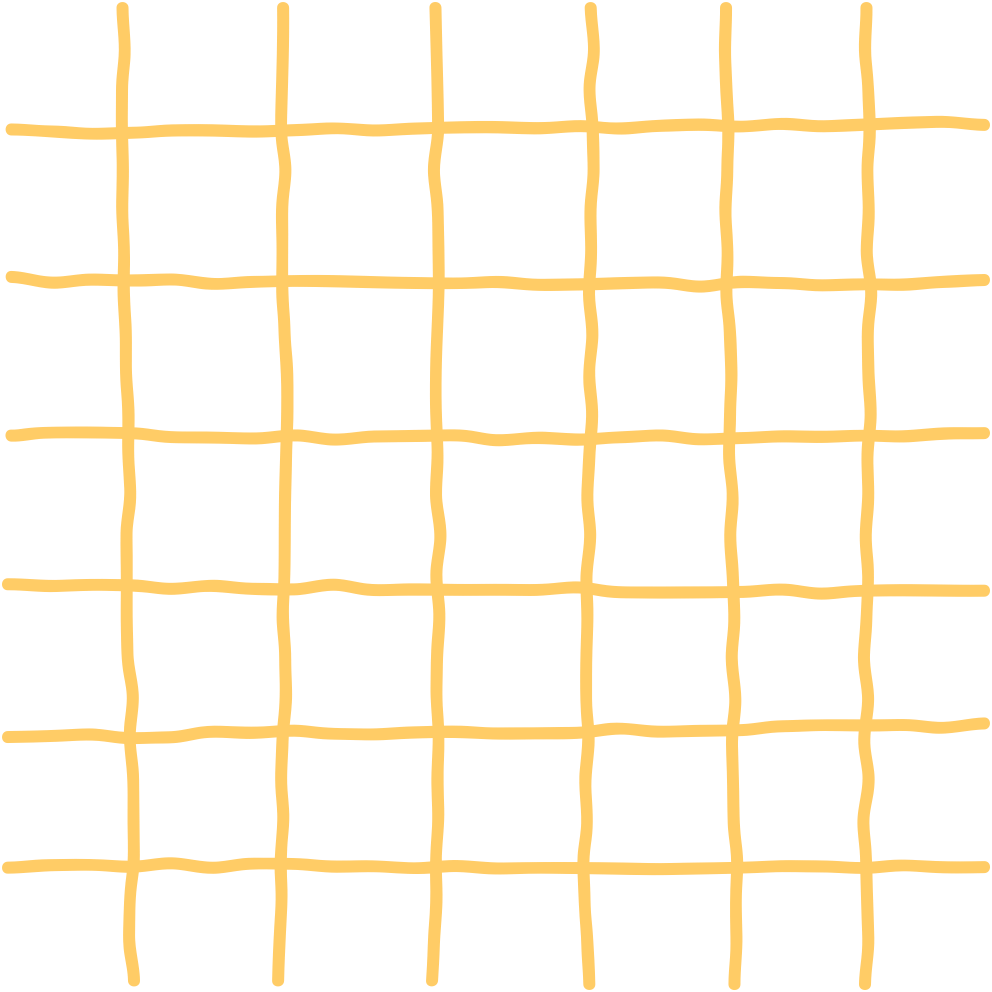 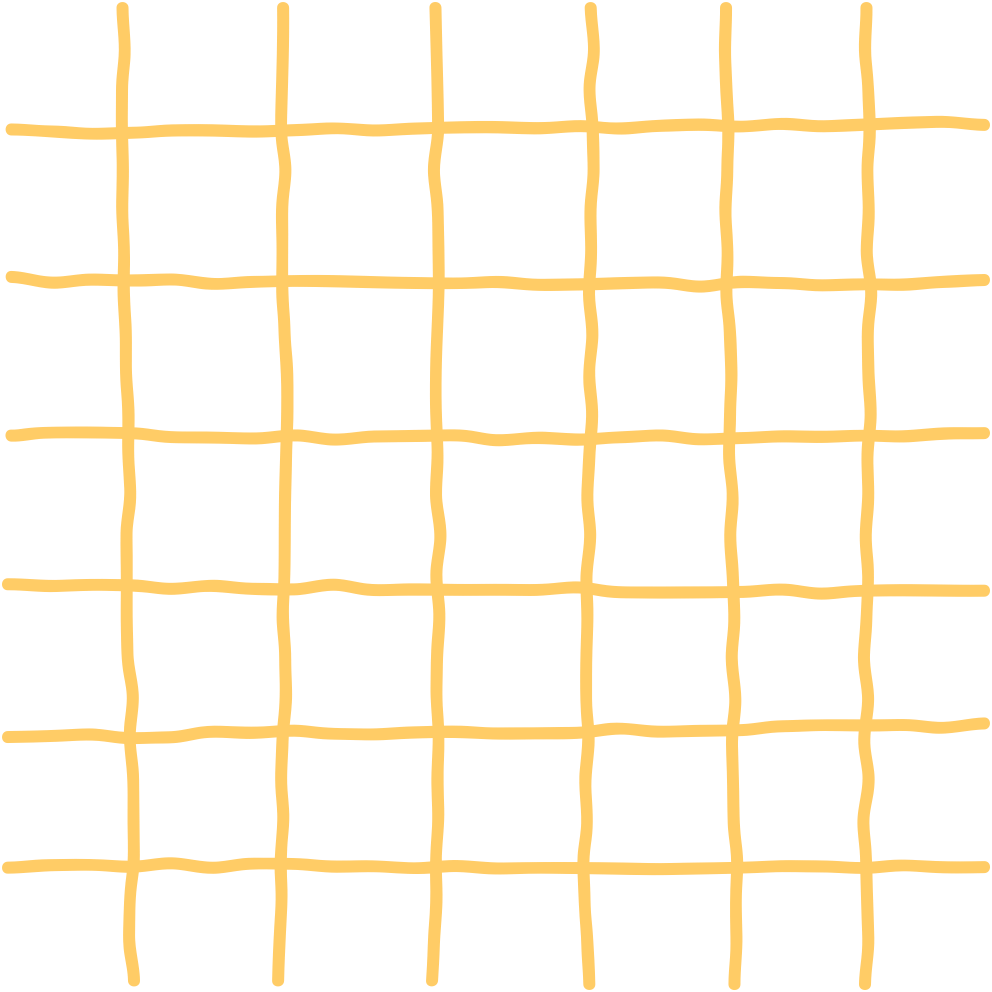 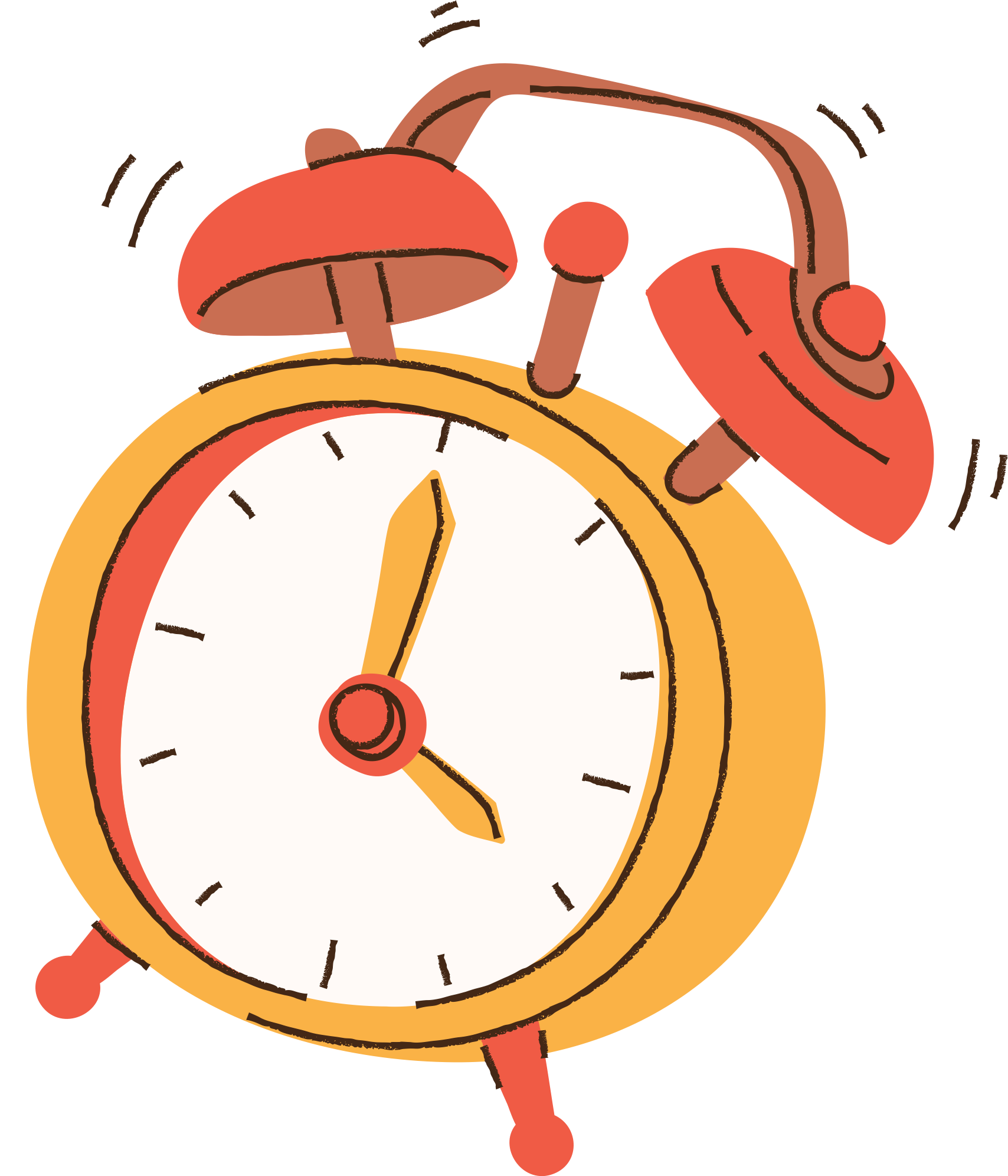 NỘI DUNG BÀI HỌC
BẢN VẼ LẮP
BẢN VẼ CHI TIẾT
Plants
Animals
Nội dung của bản vẽ chi tiết
Nội dung của bản vẽ lắp
Lập bản vẽ chi tiết
Đọc bản vẽ lắp
Đọc bản vẽ chi tiết
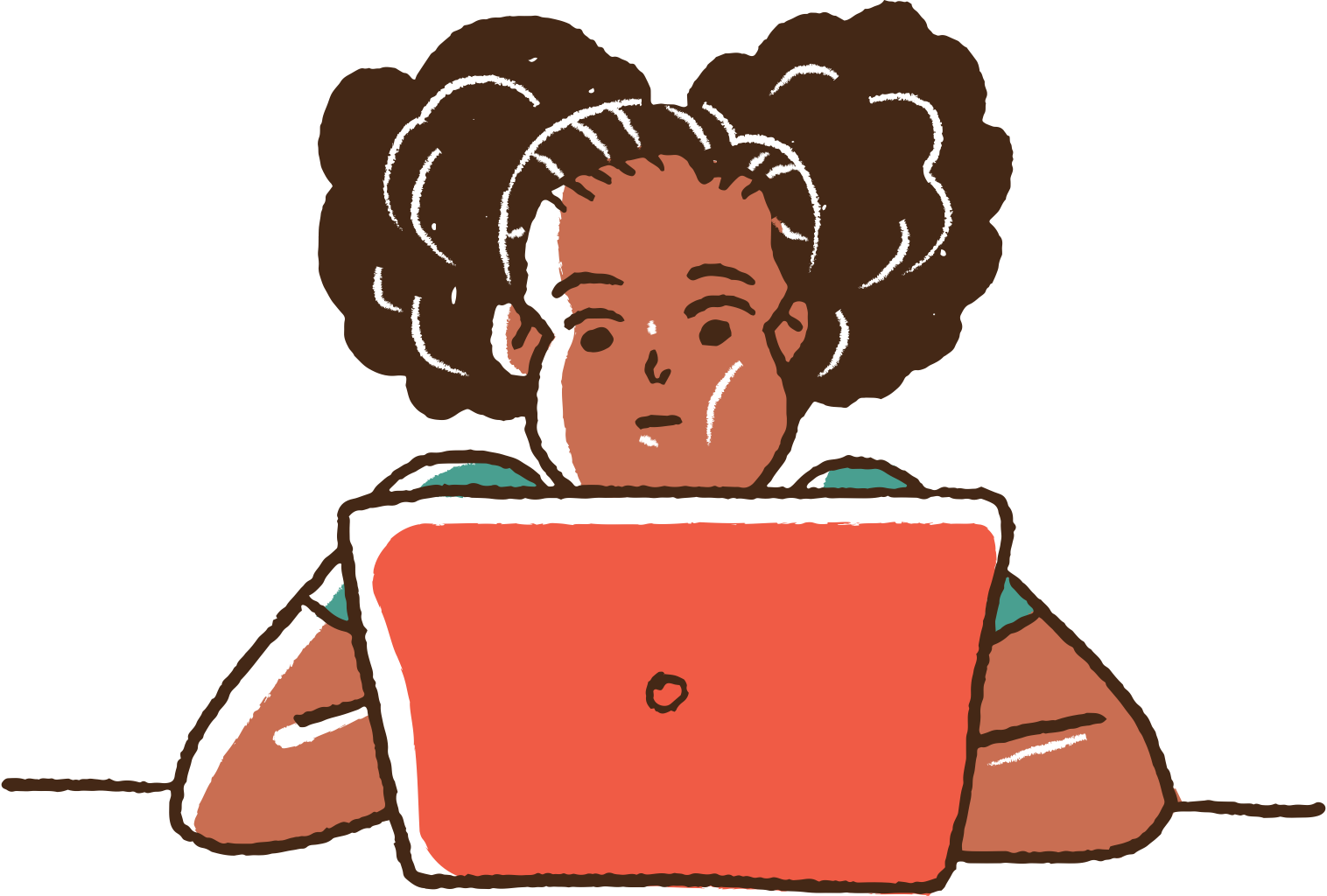 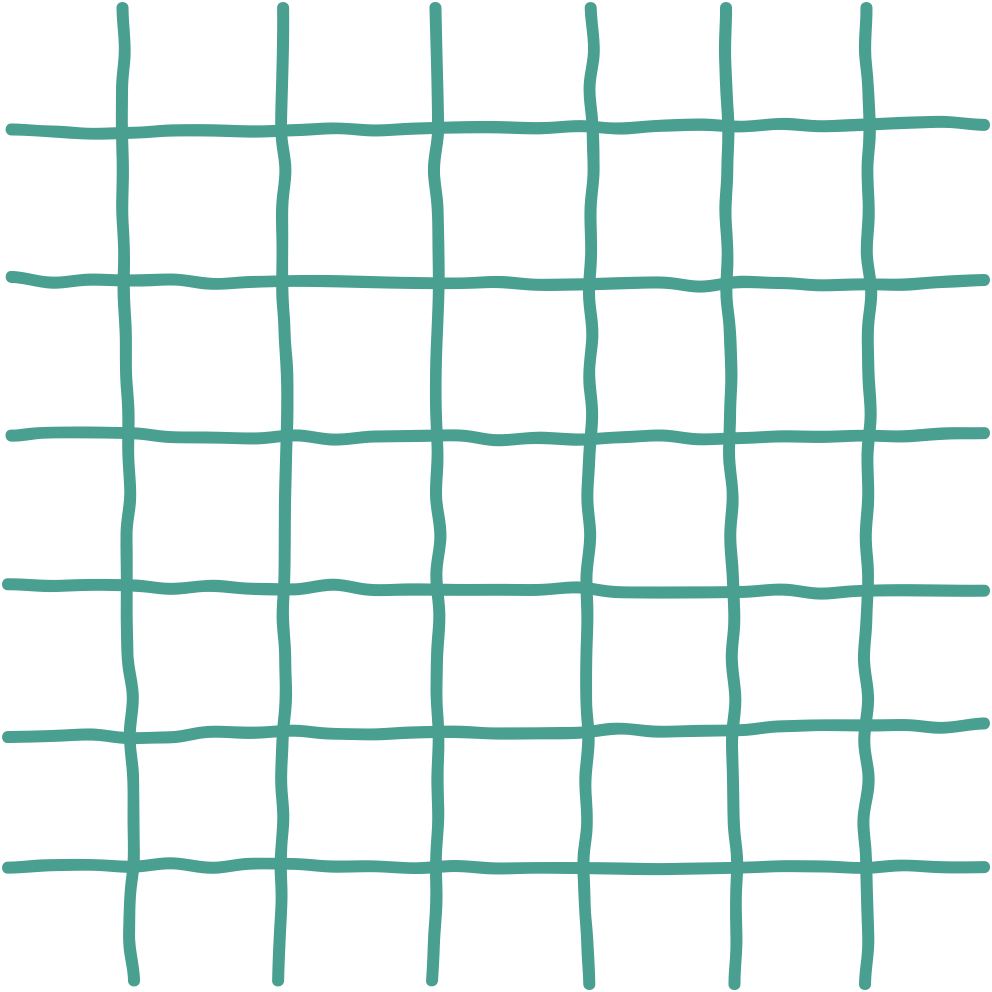 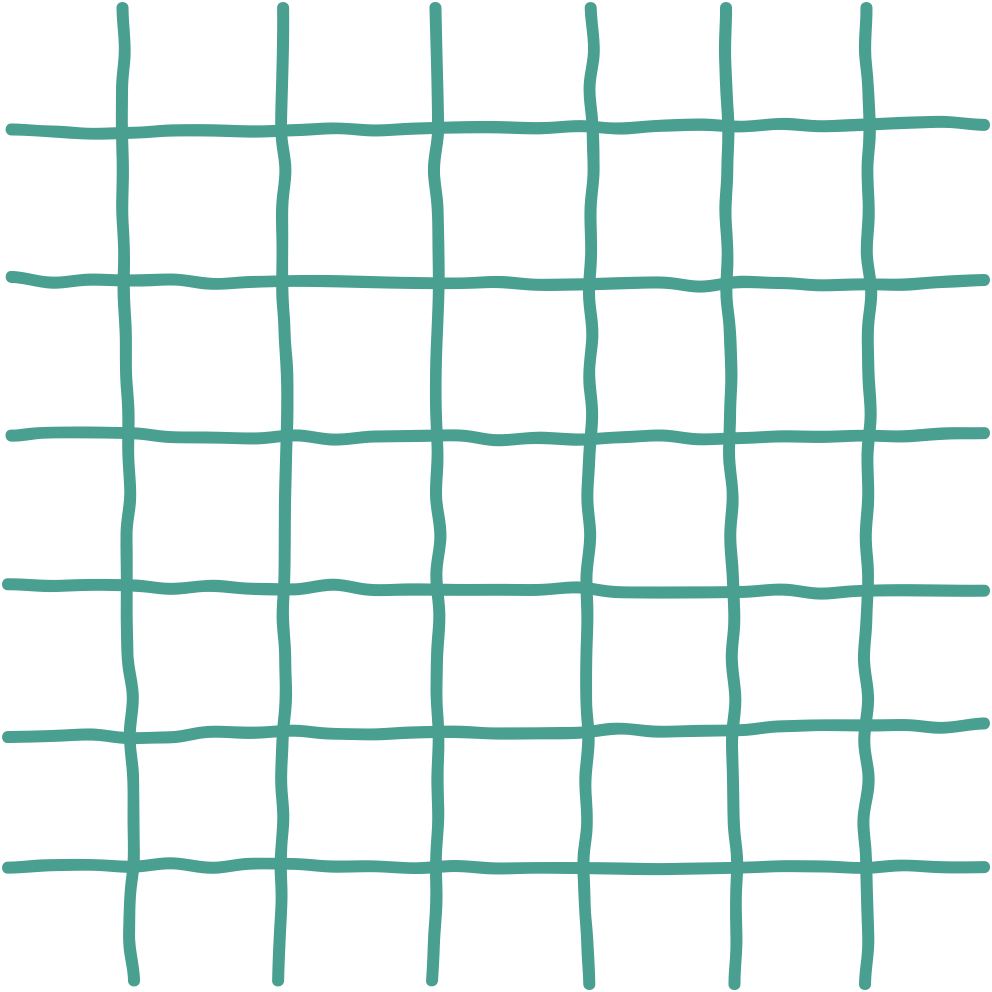 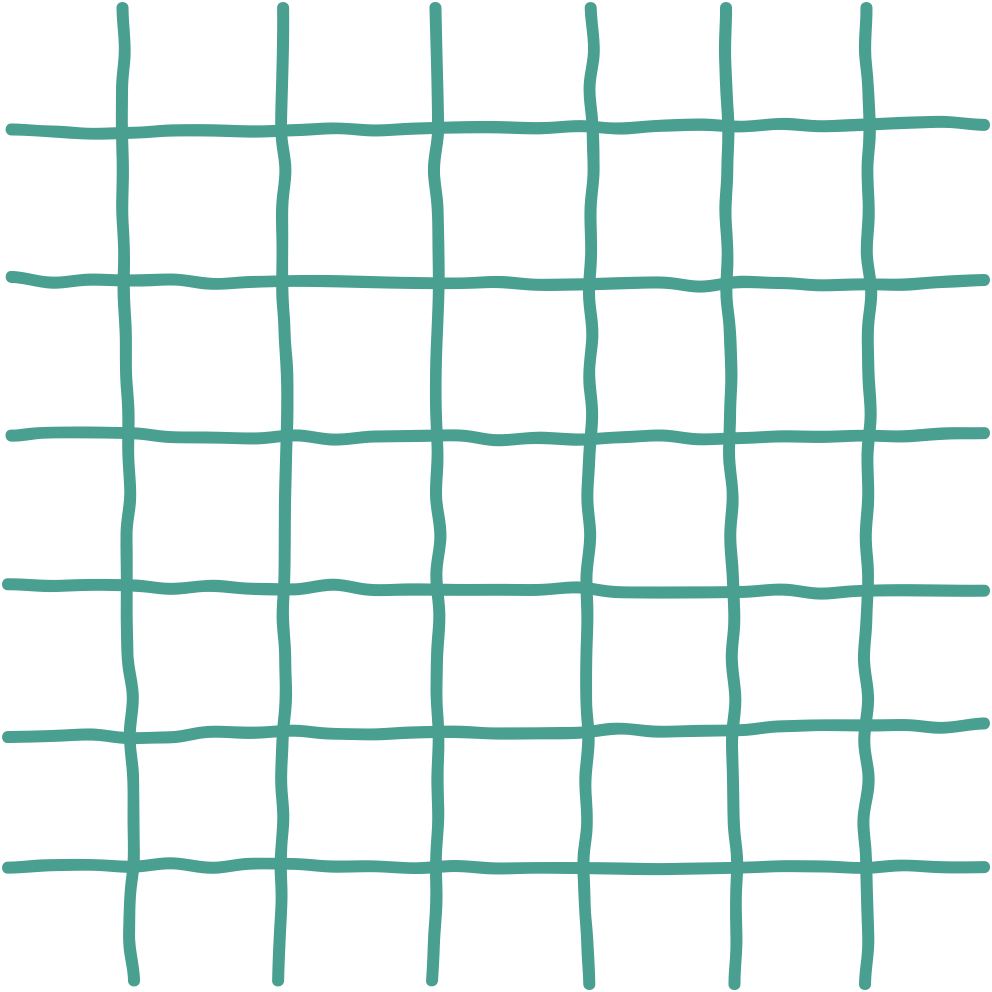 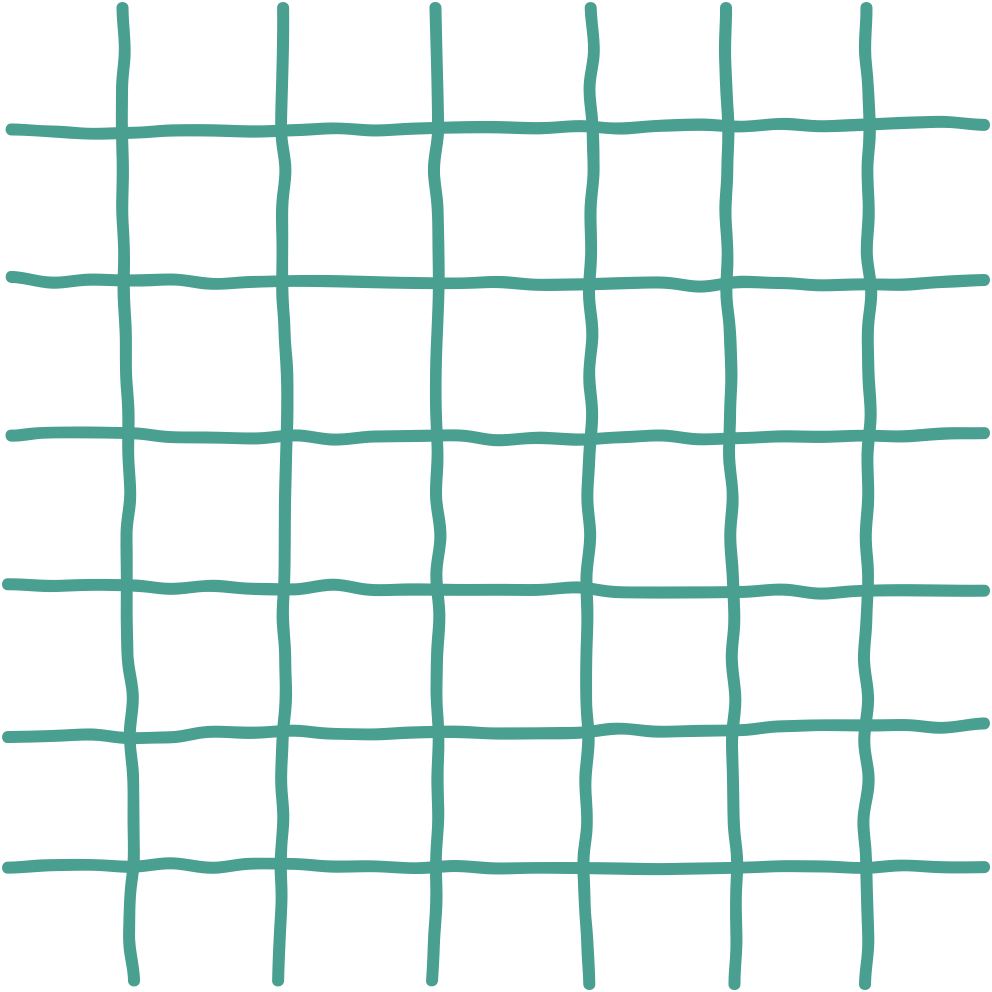 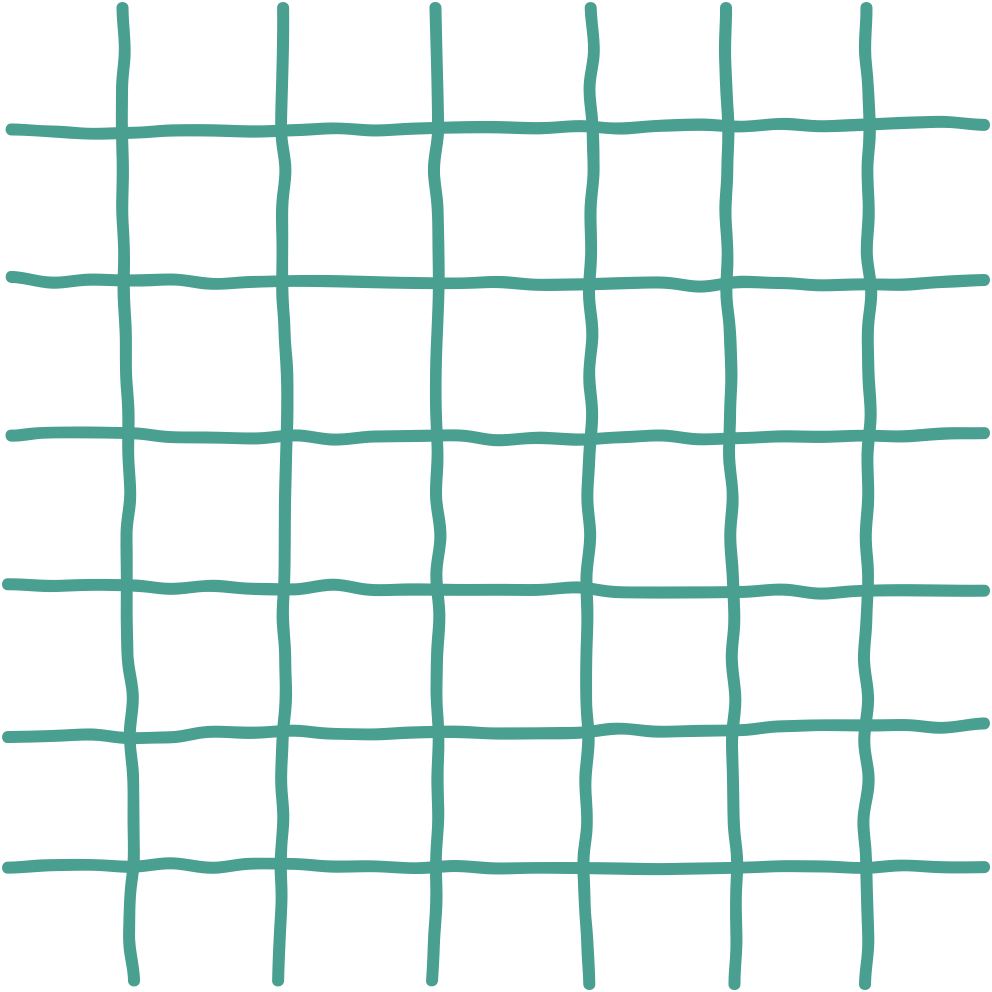 I. BẢN VẼ CHI TIẾT
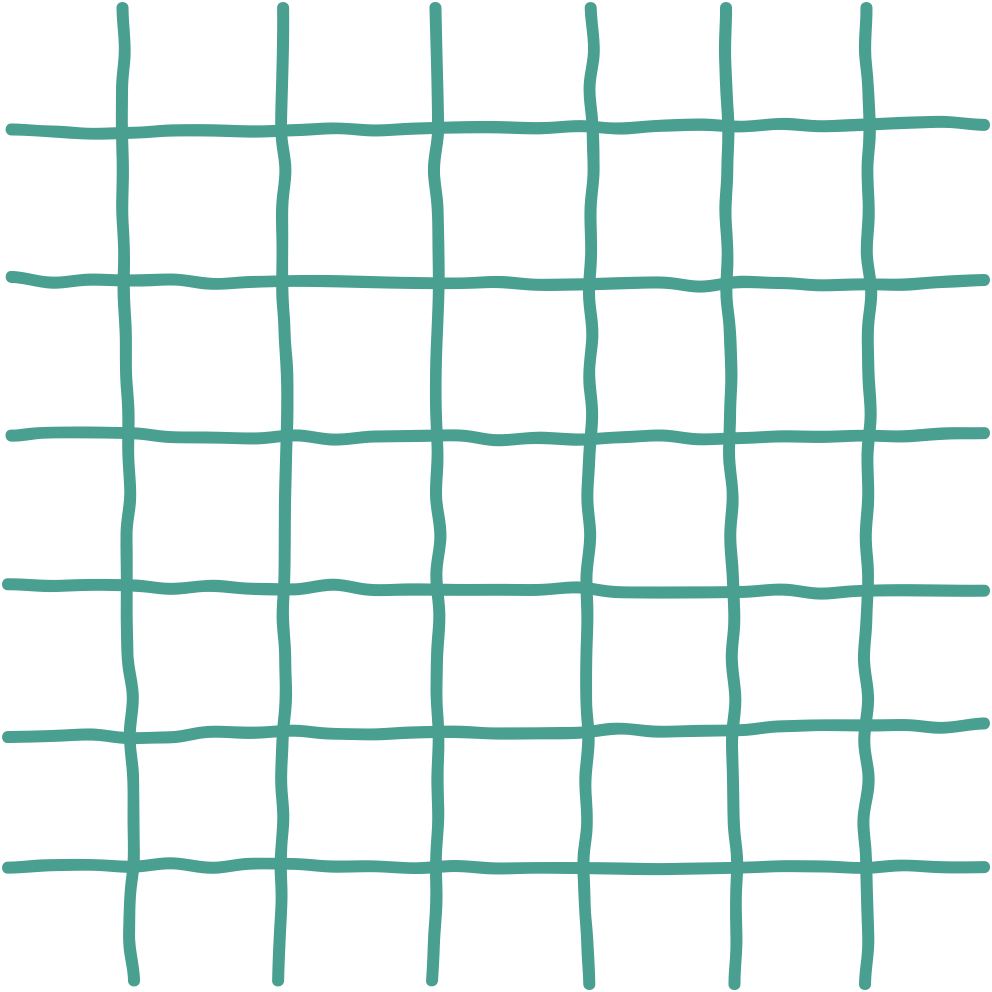 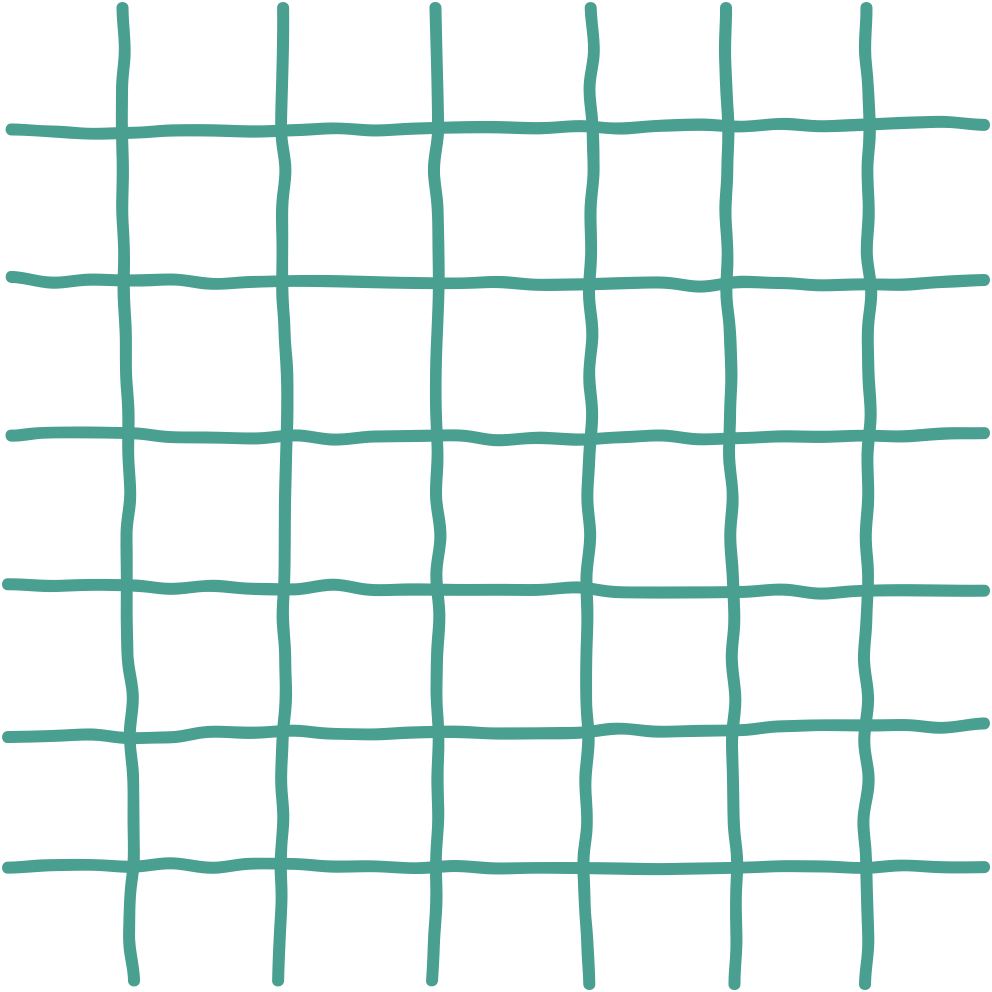 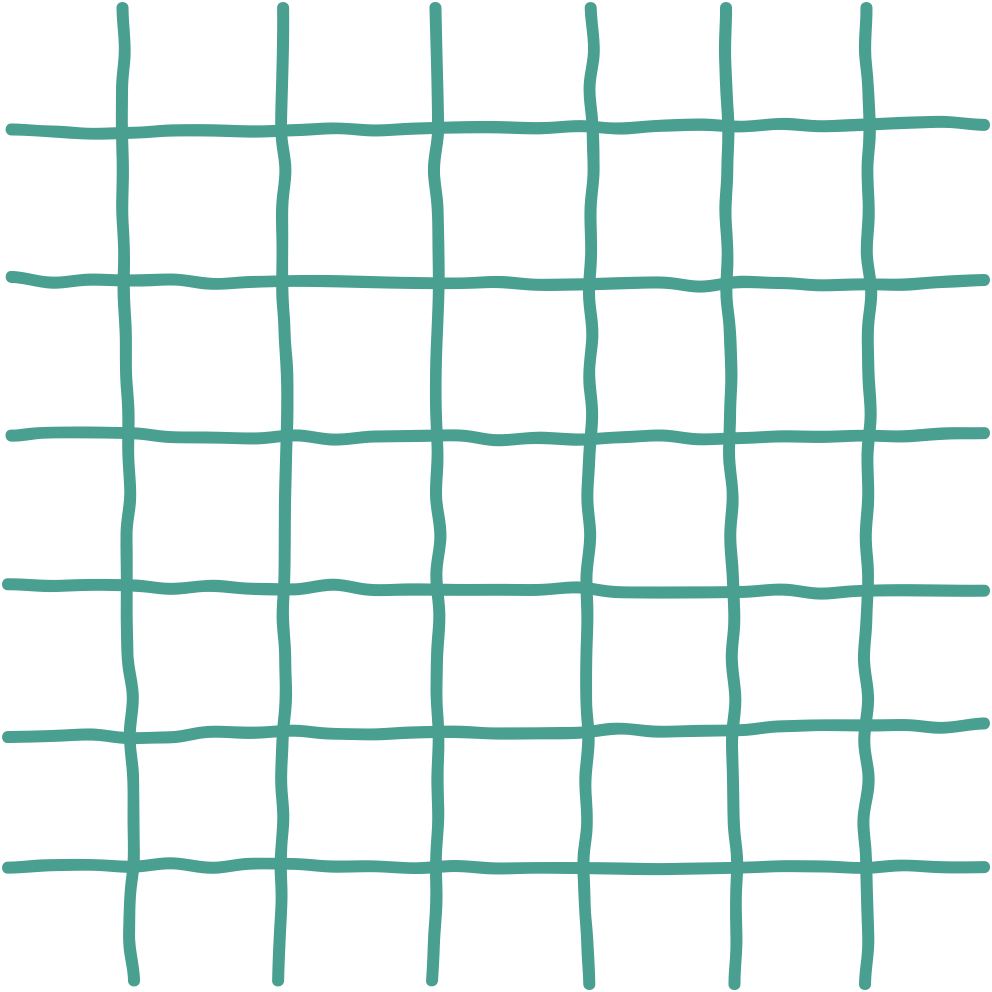 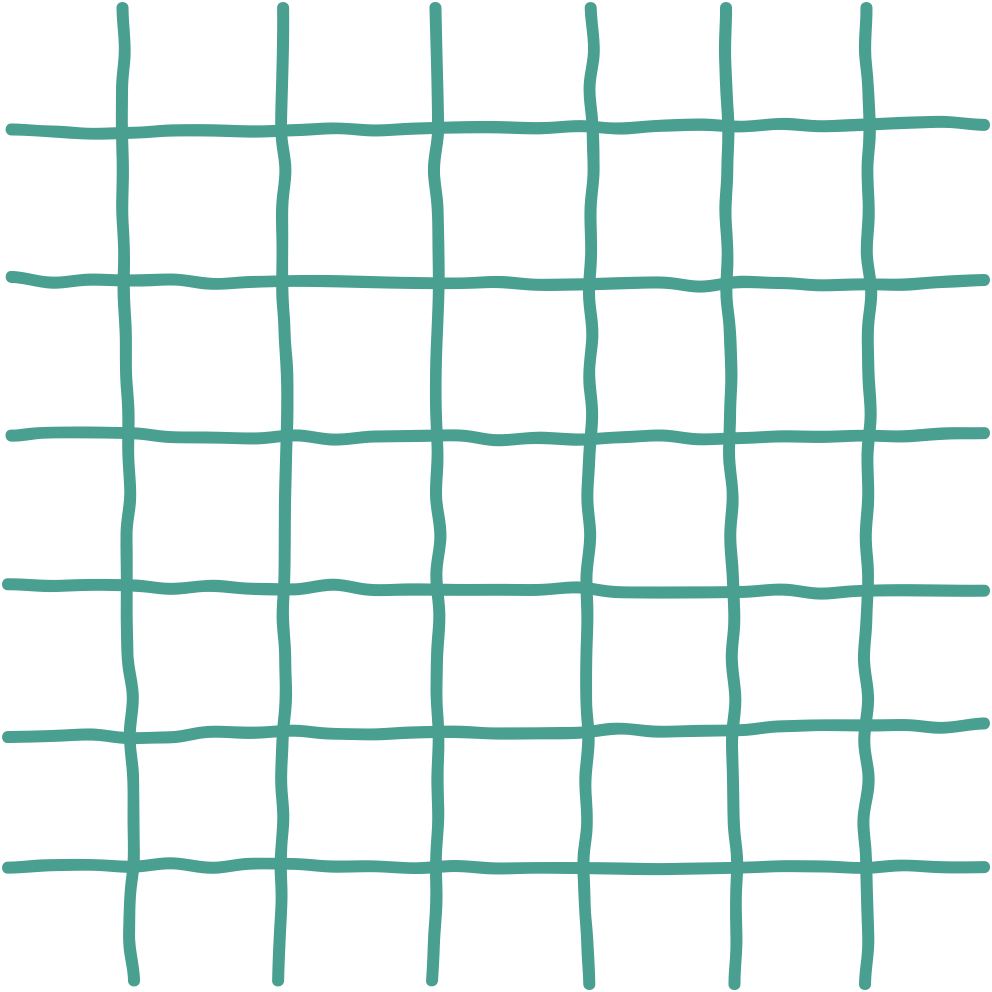 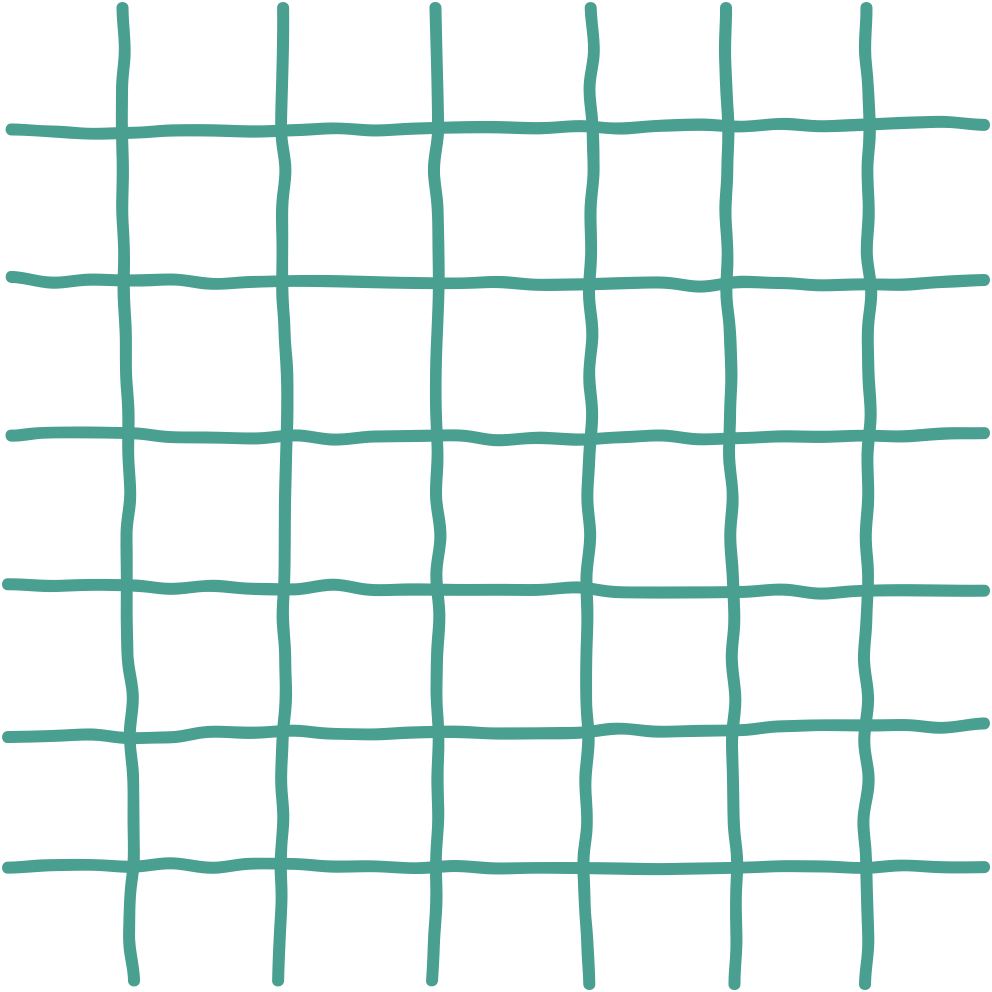 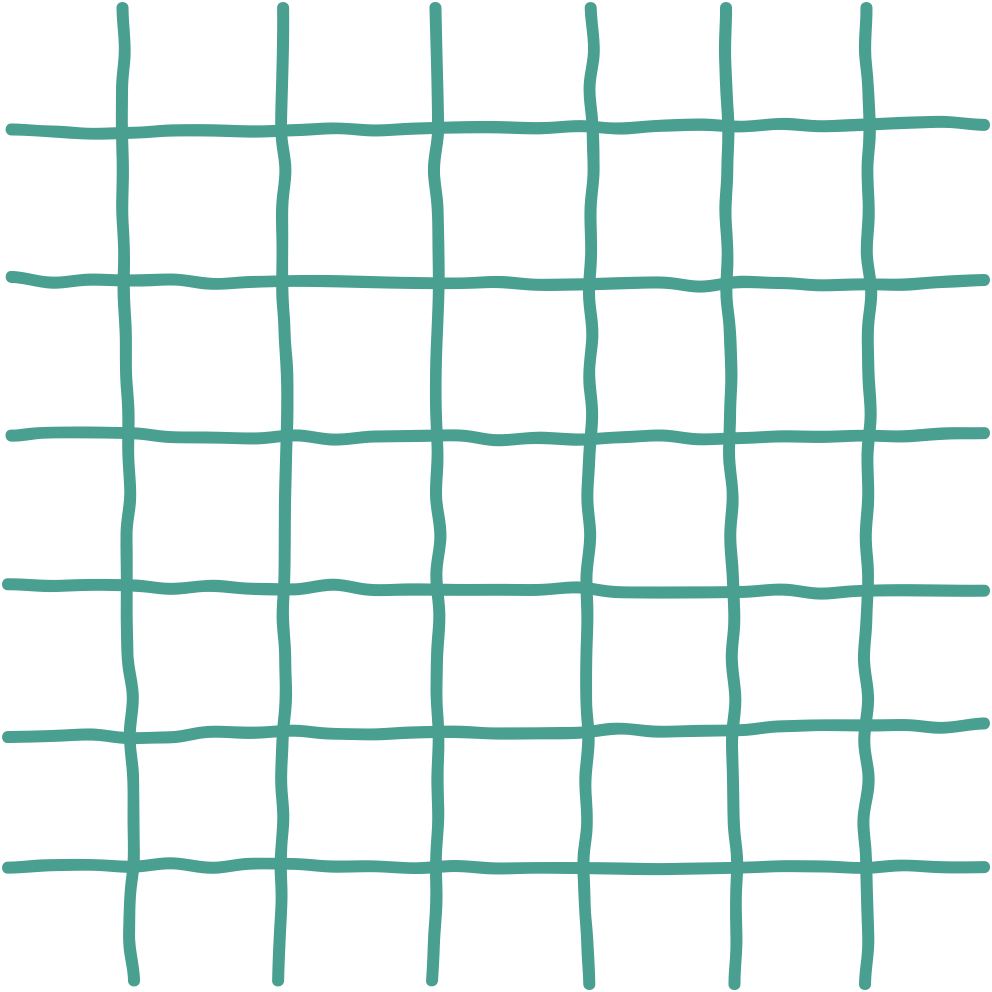 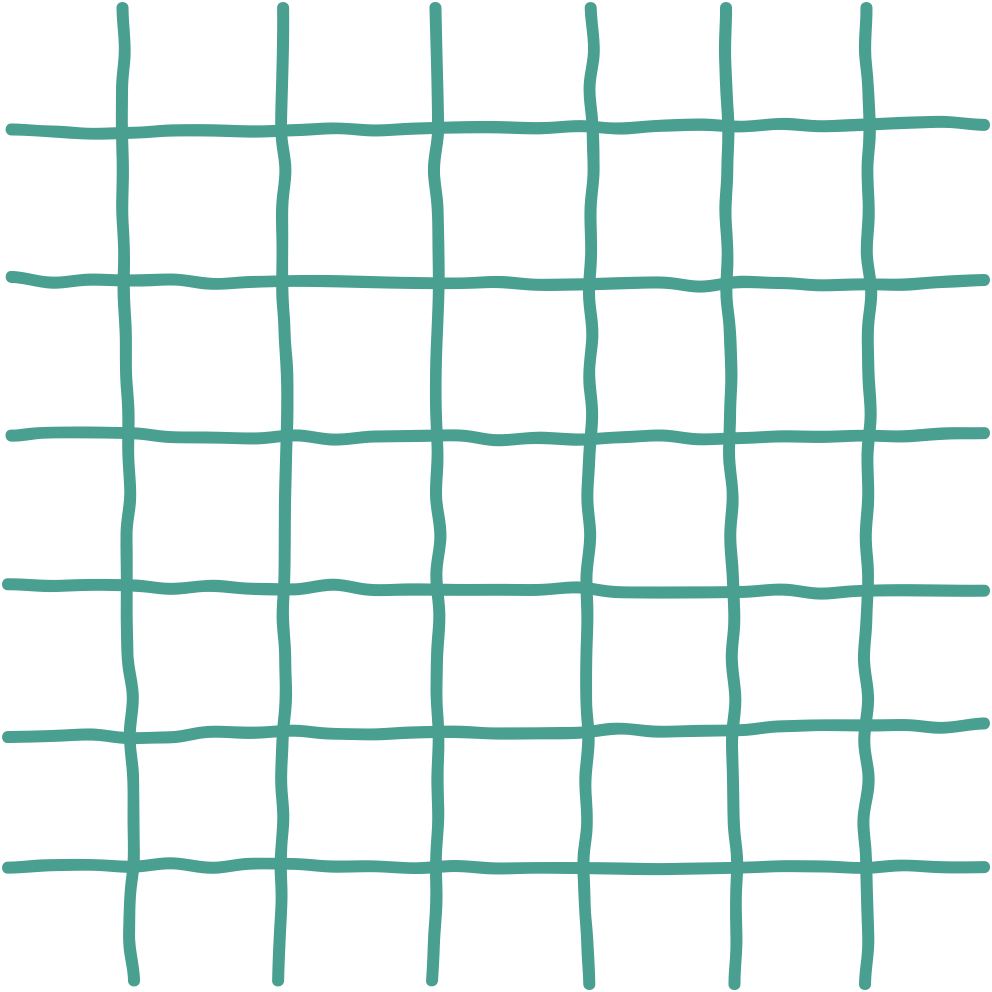 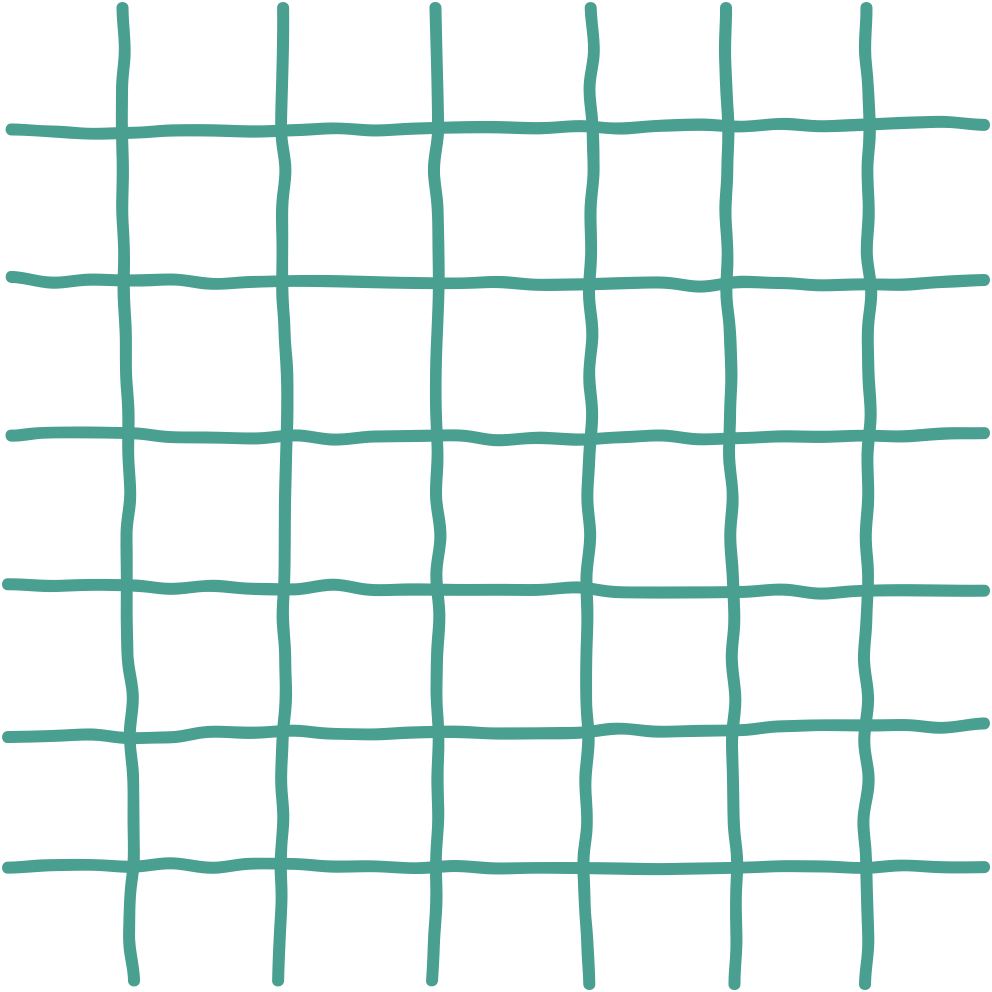 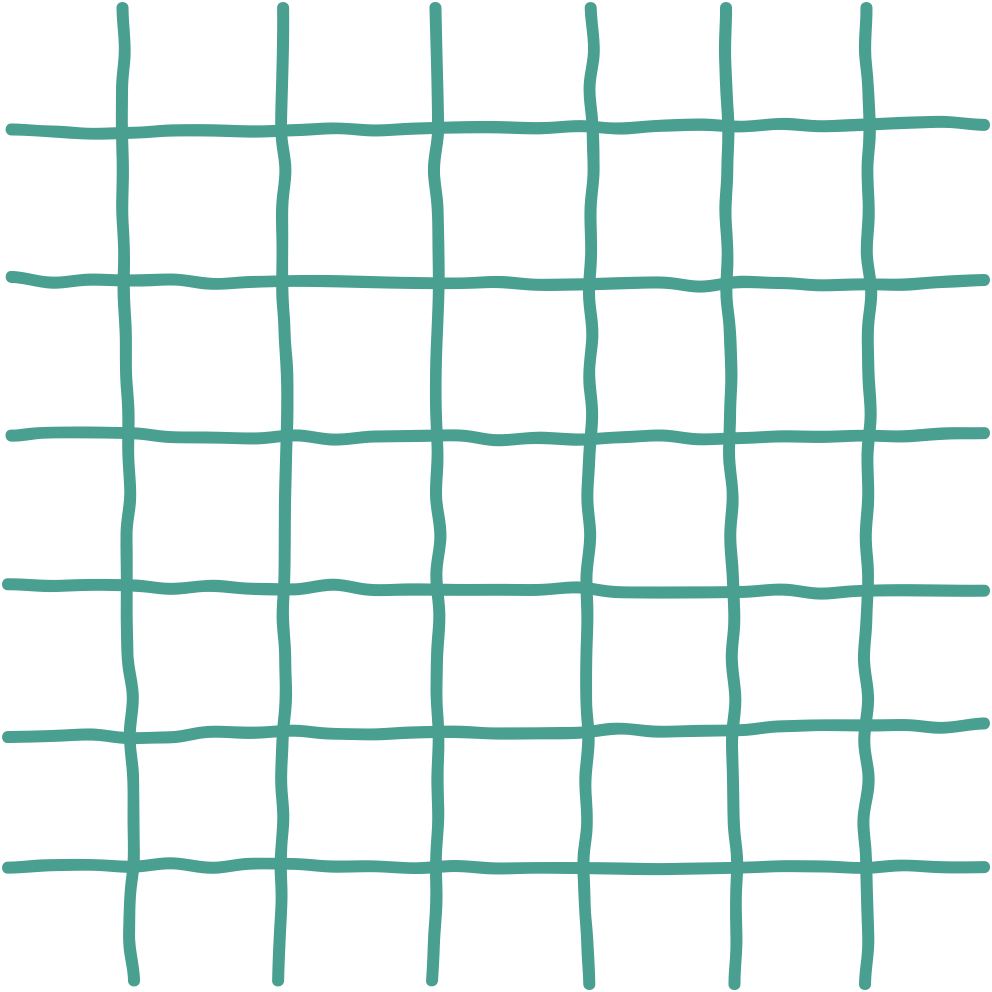 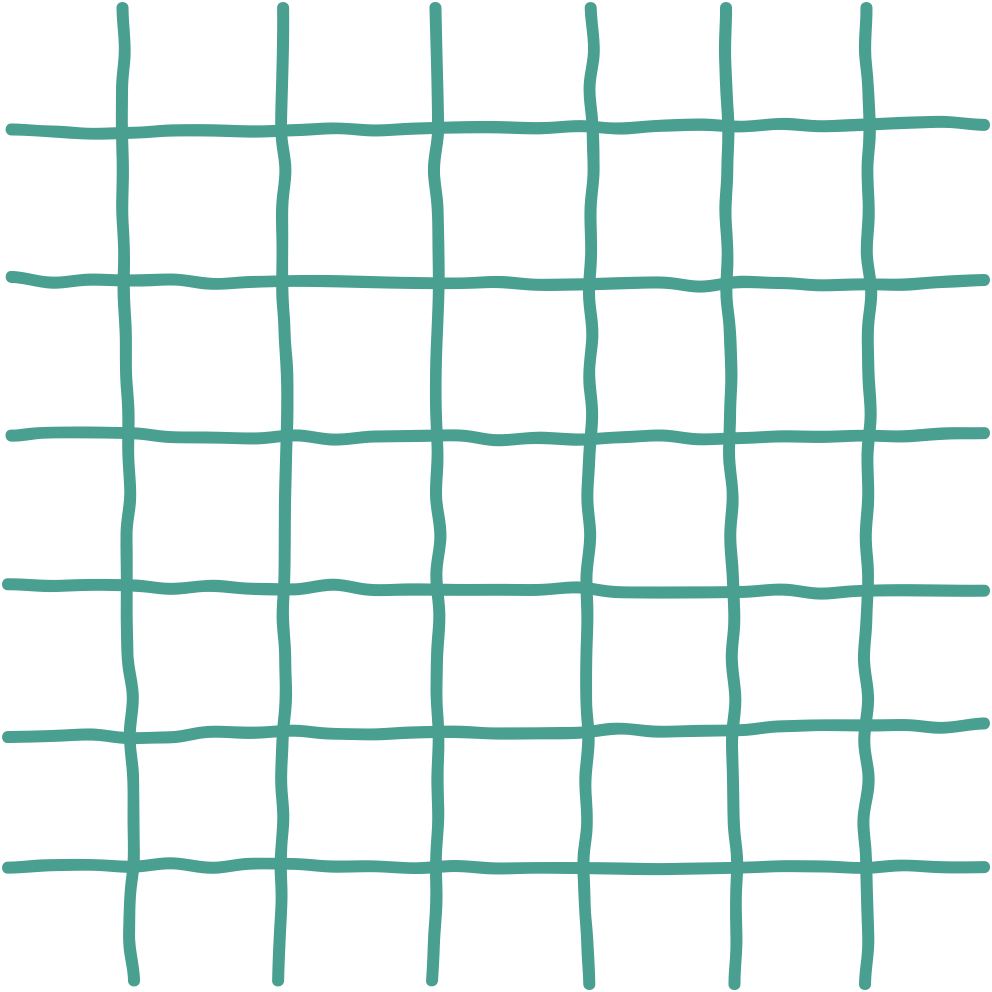 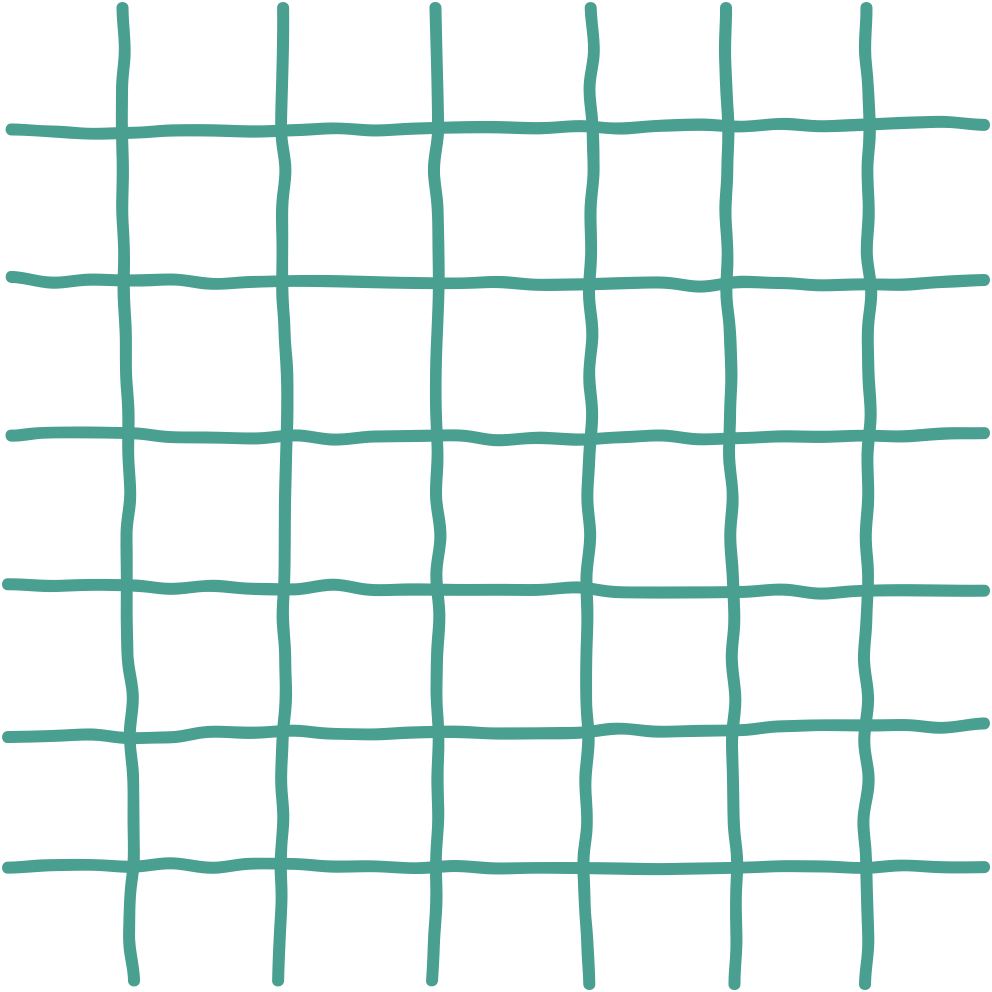 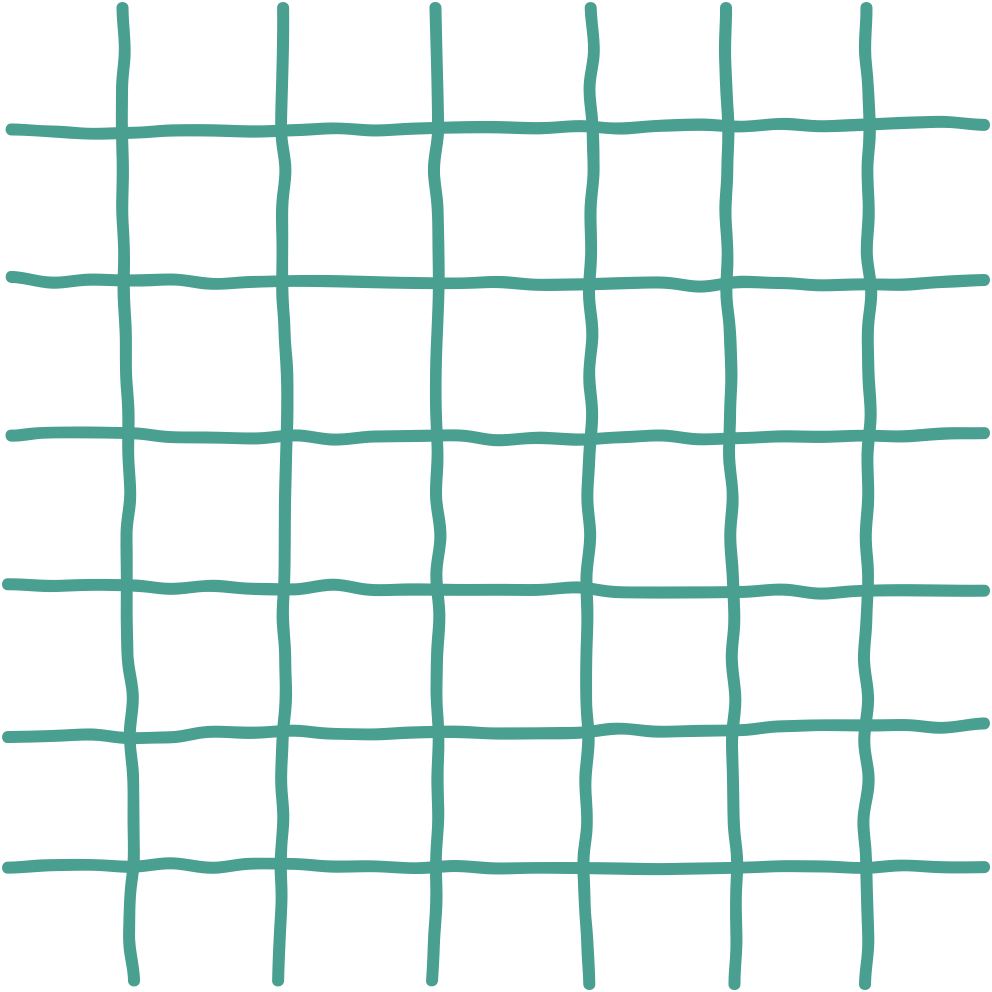 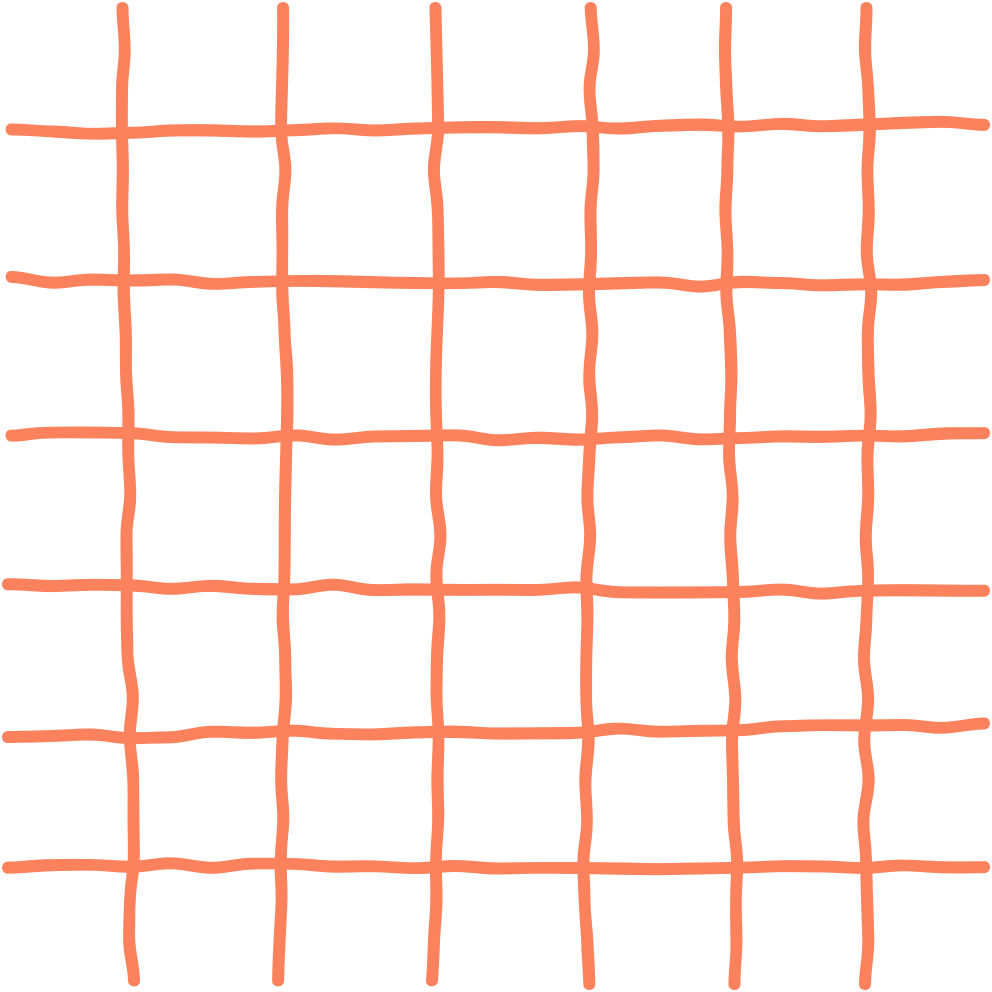 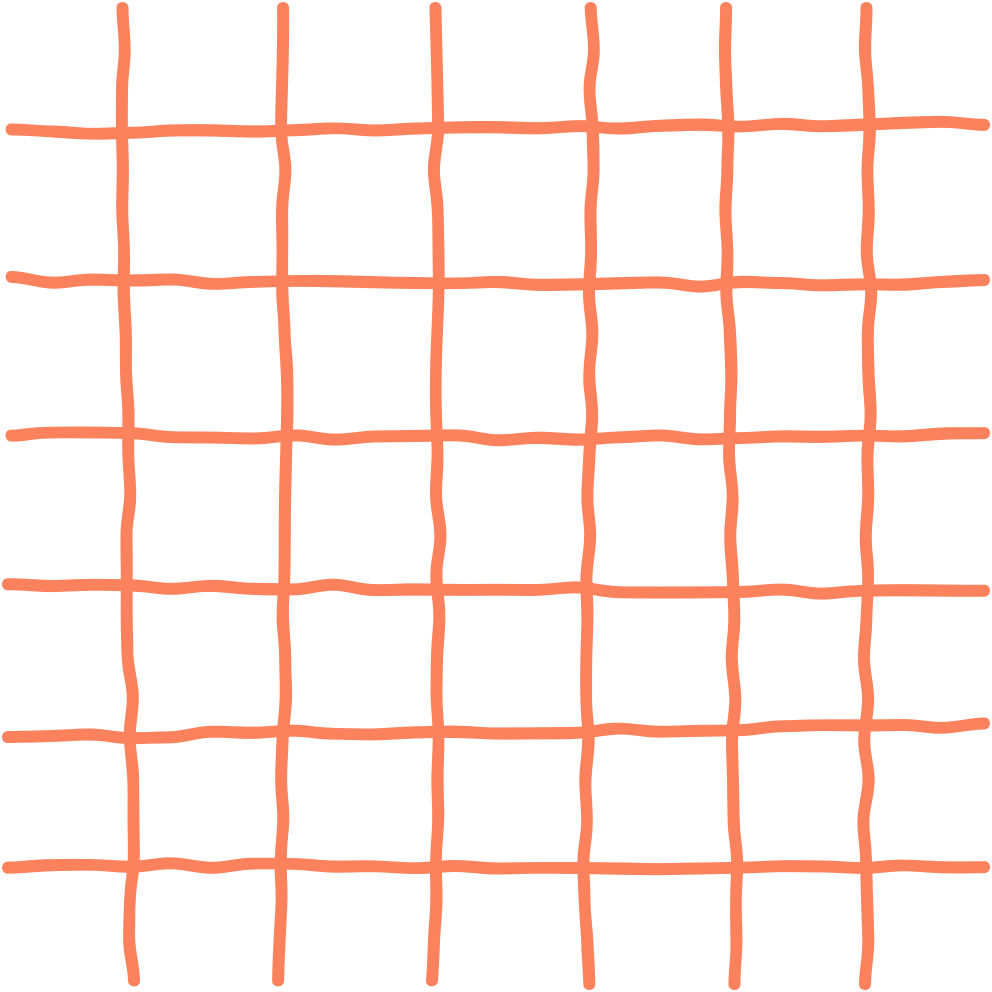 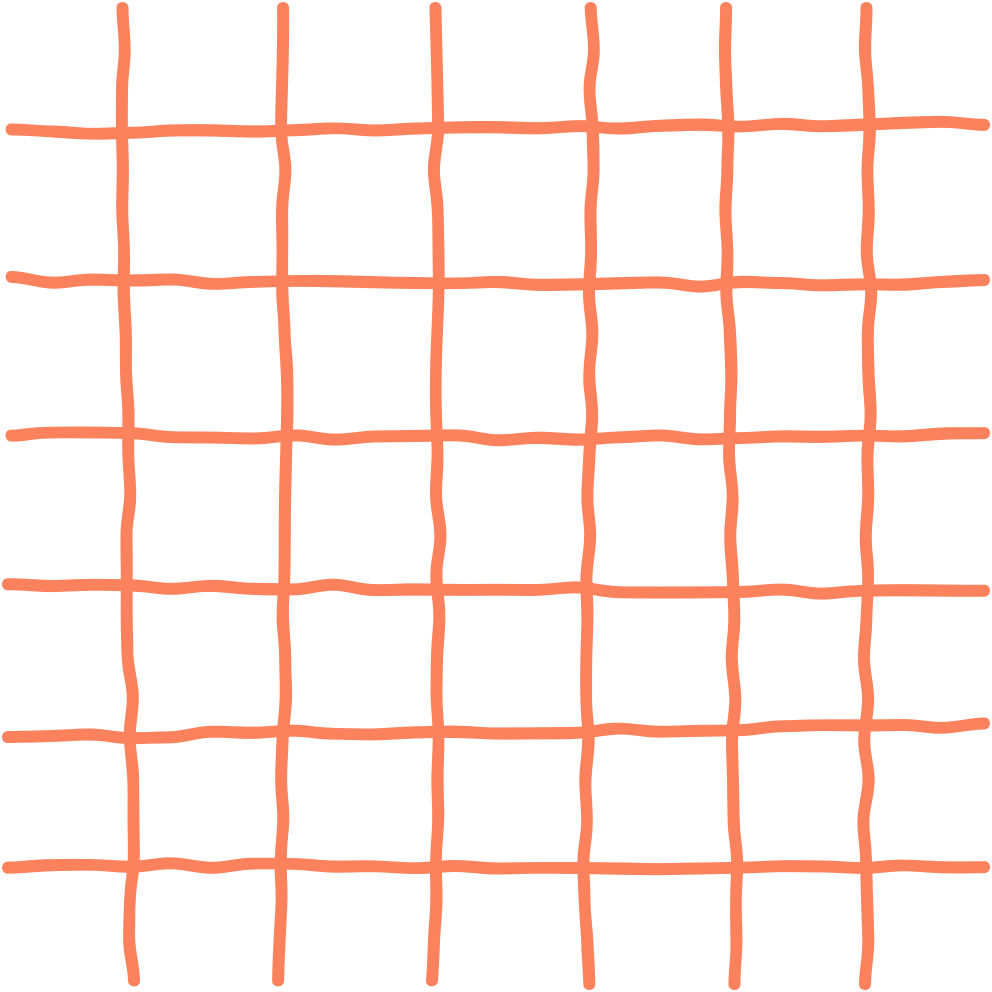 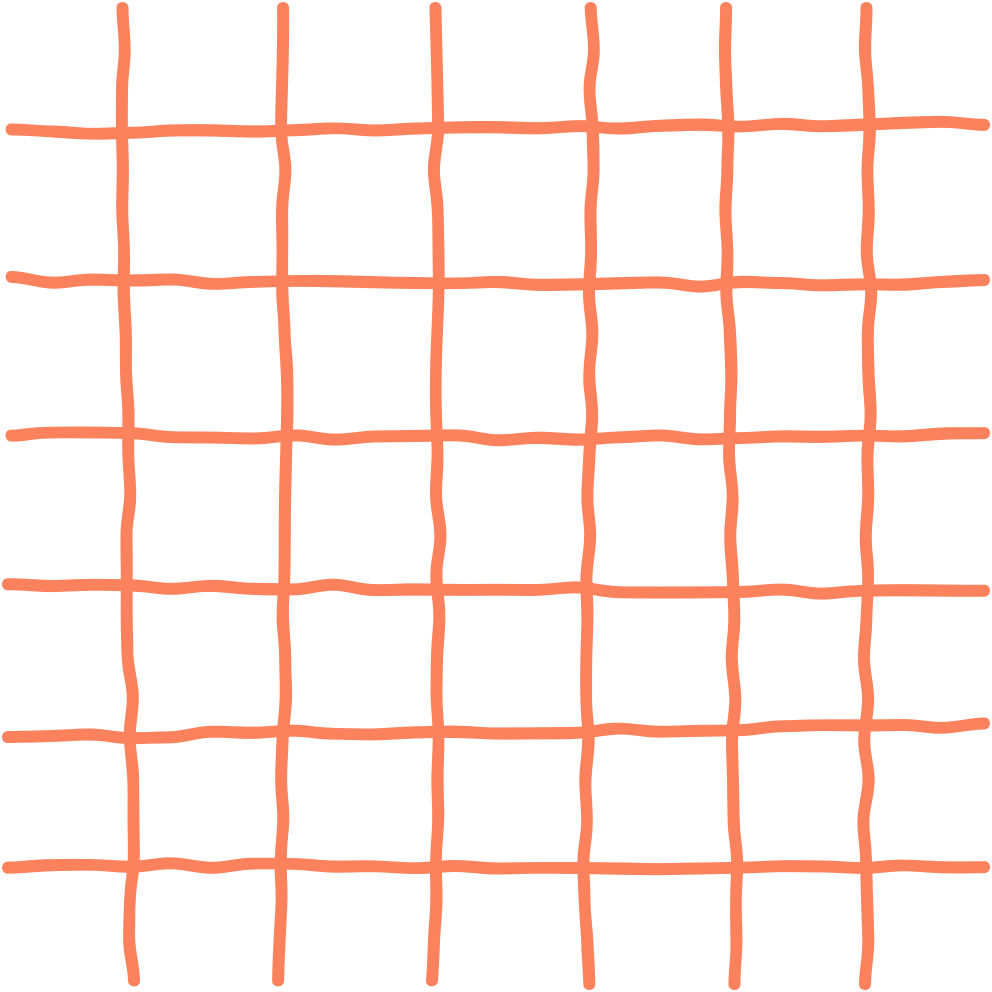 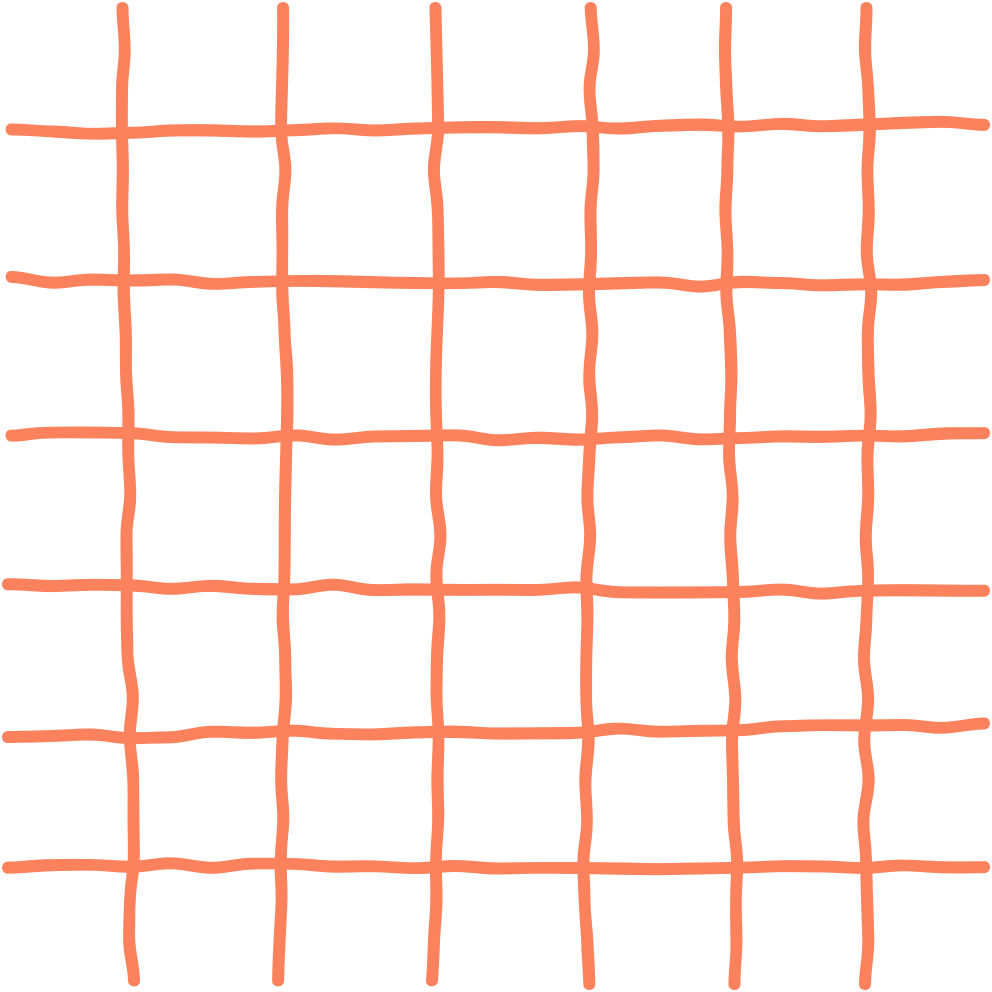 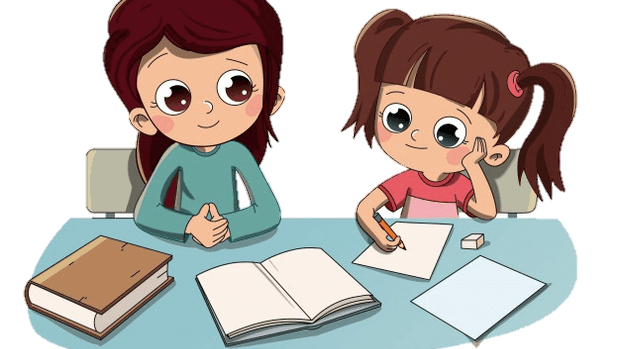 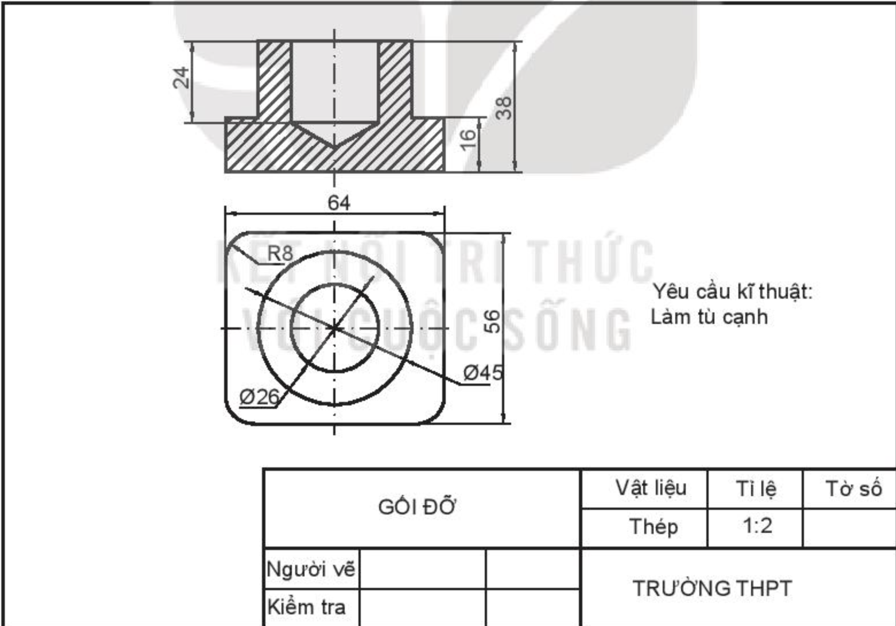 Hoạt động theo cặp đôi
Nhiệm vụ: 
+ Khái quát nội dung của bản vẽ chi tiết.
+ Tóm tắt trình tự đọc bản vẽ chi tiết
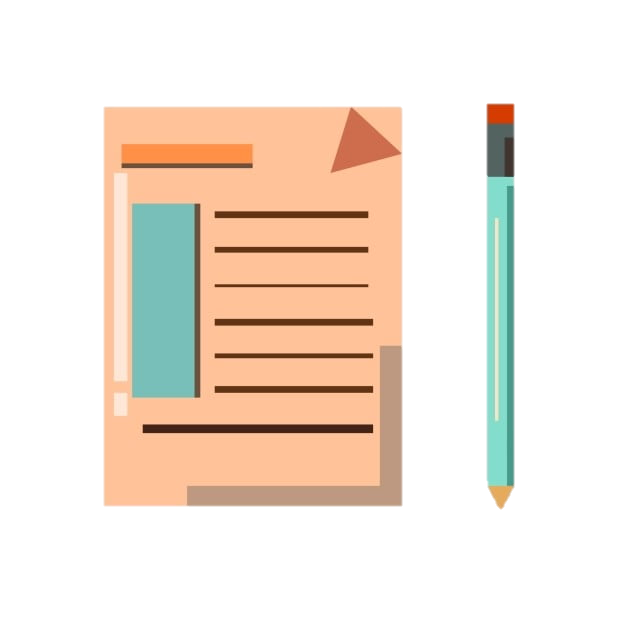 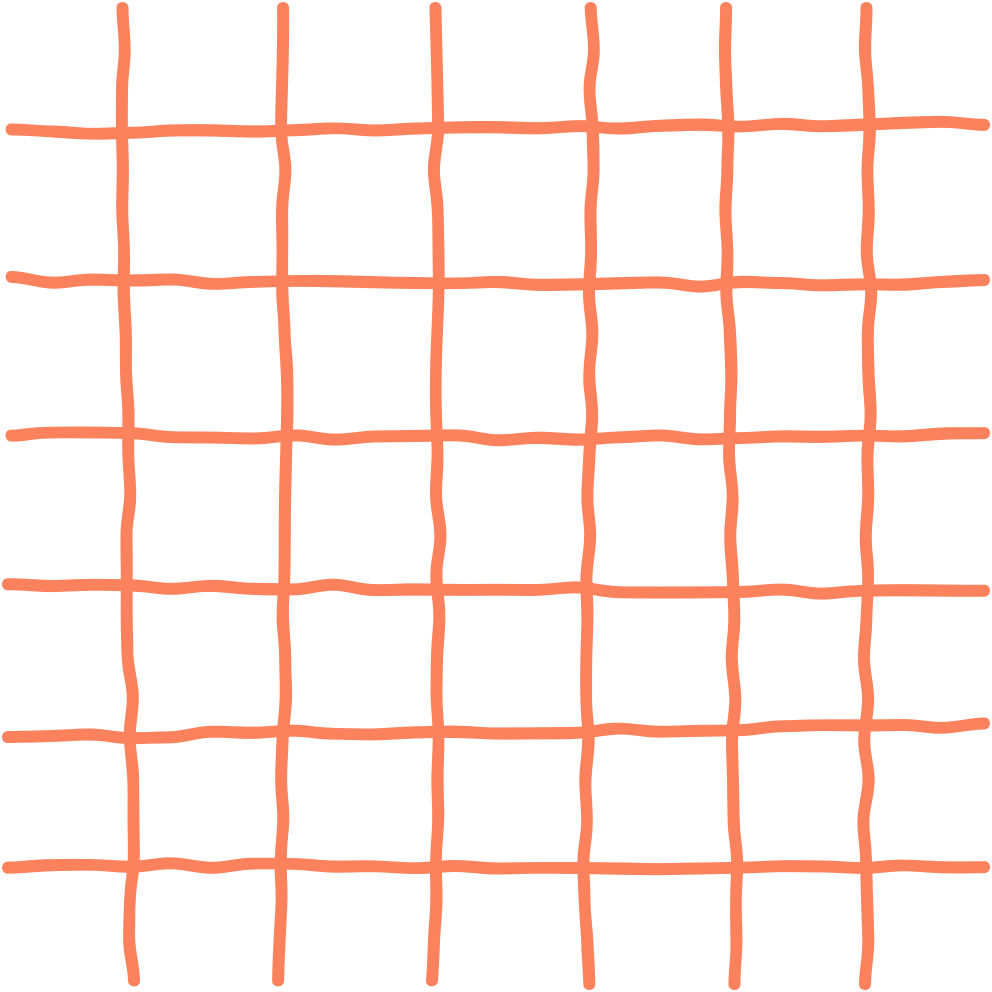 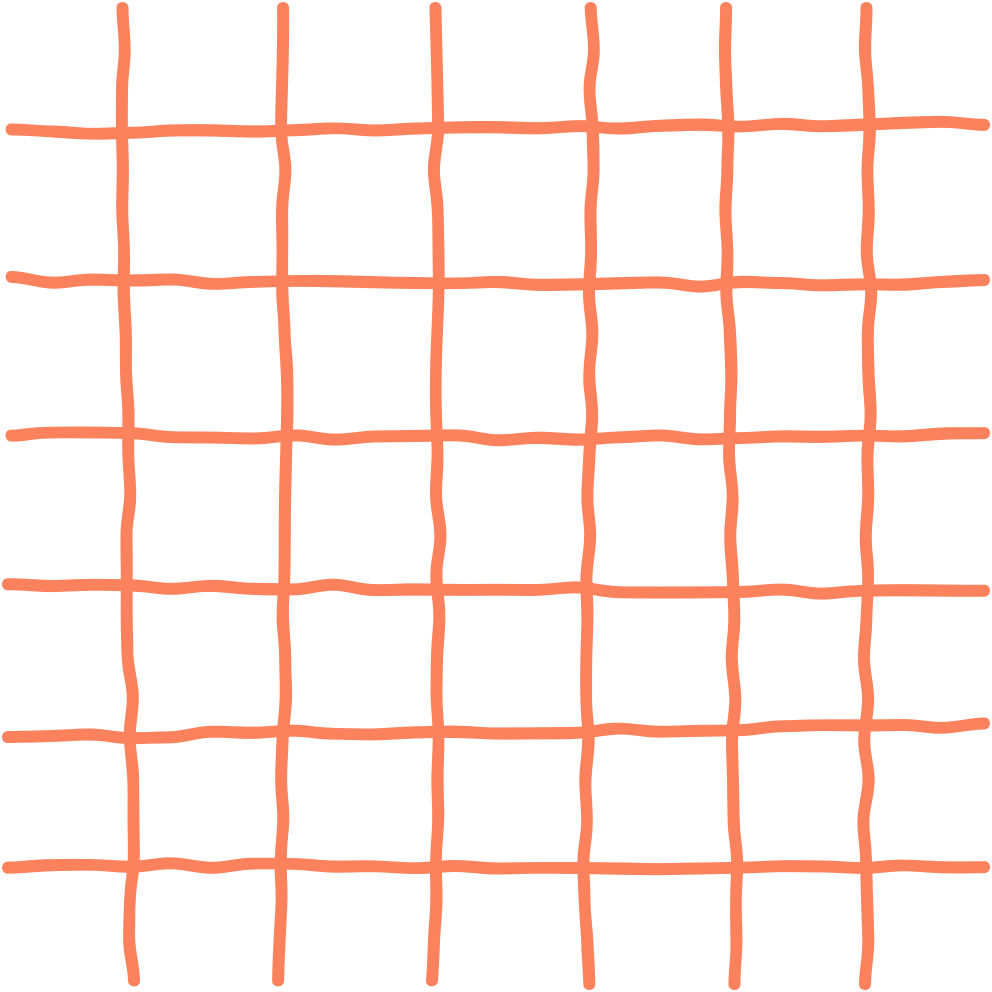 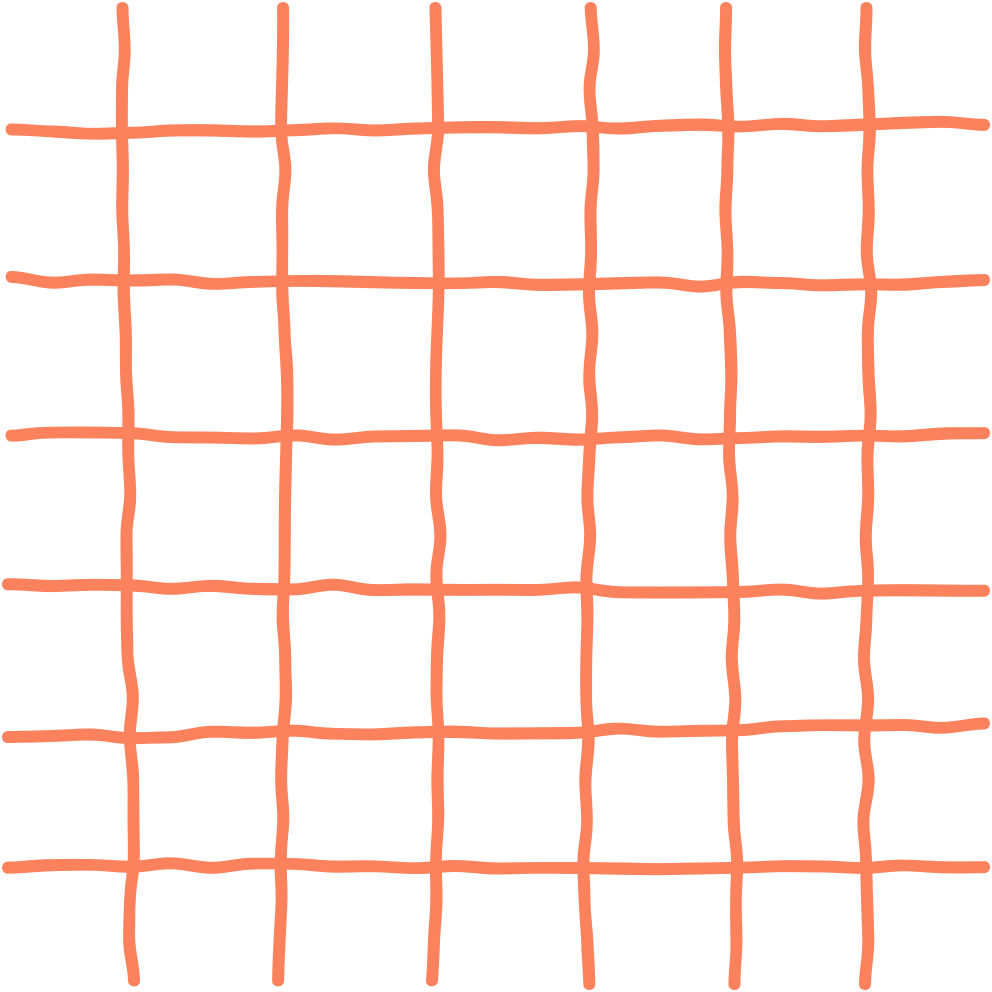 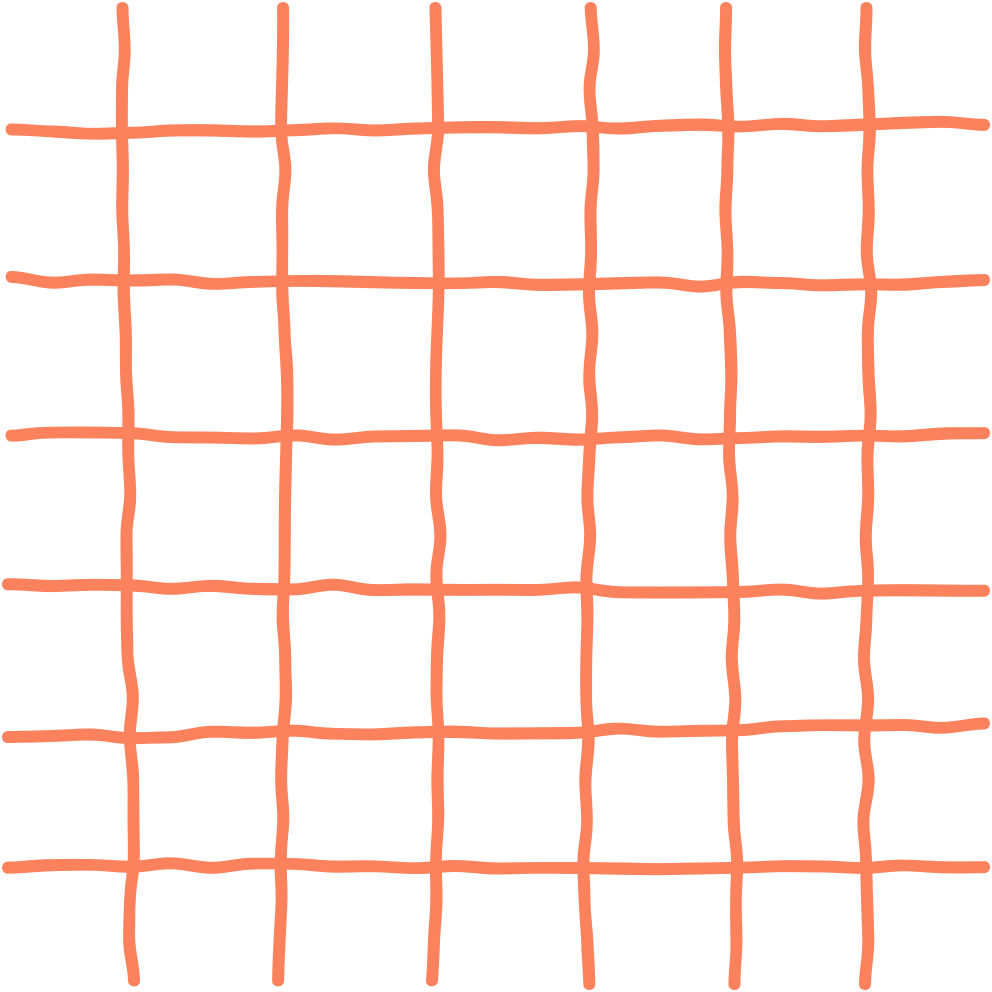 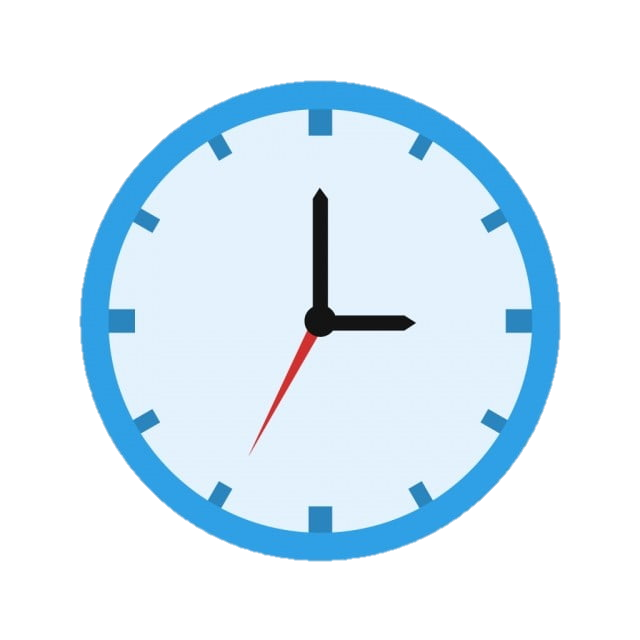 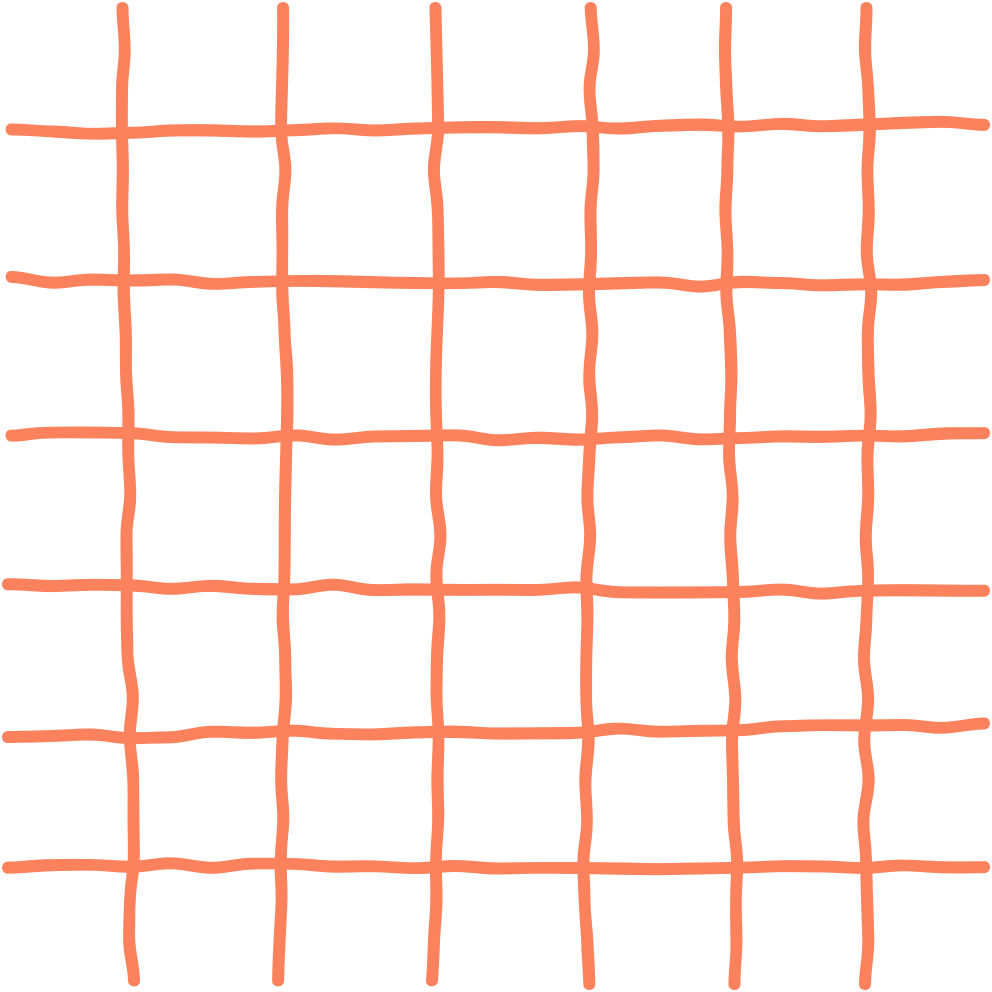 Thời gian: 5 phút
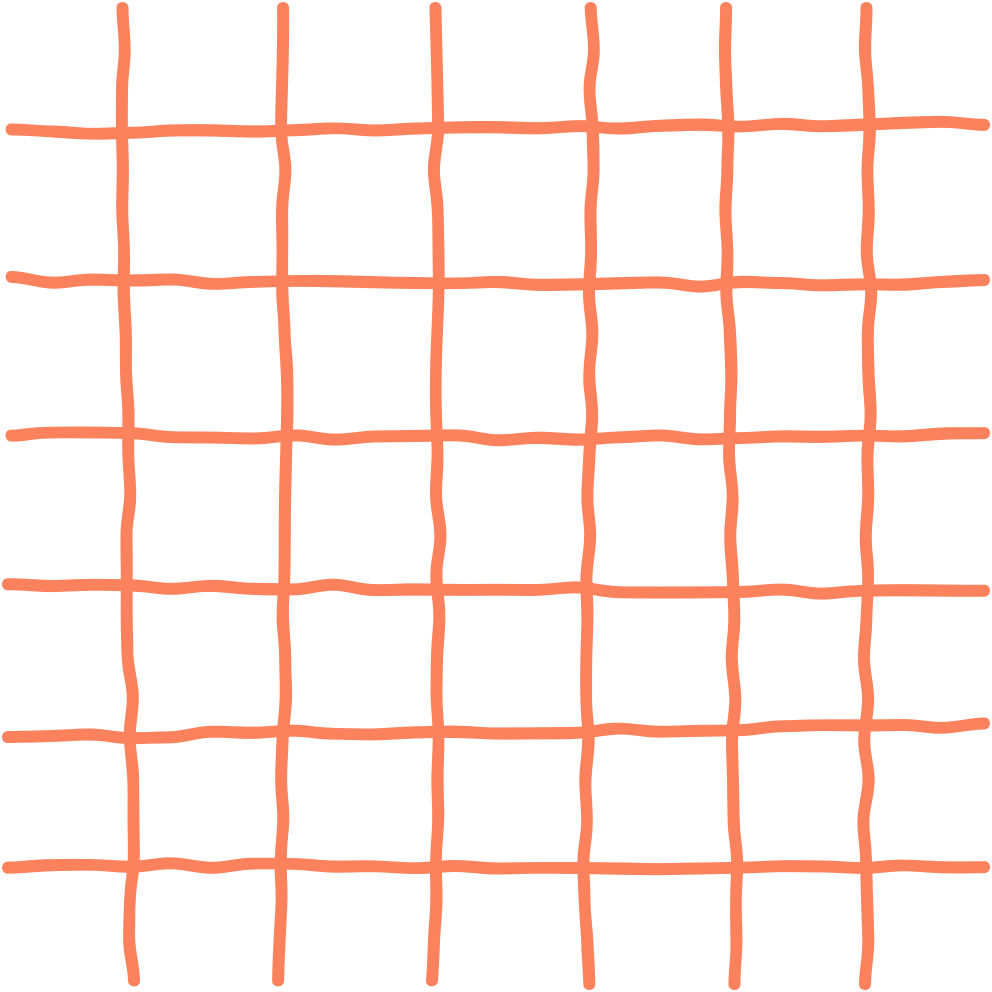 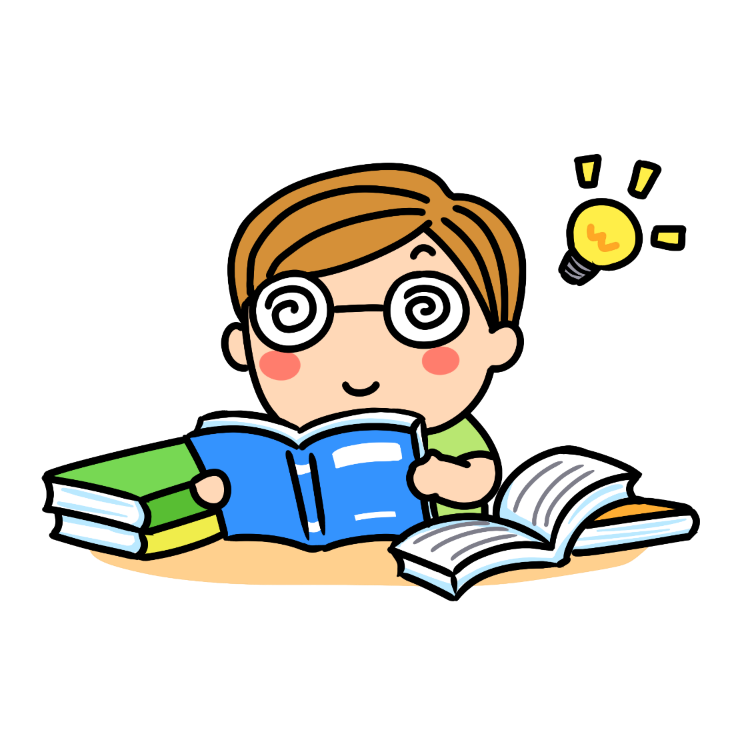 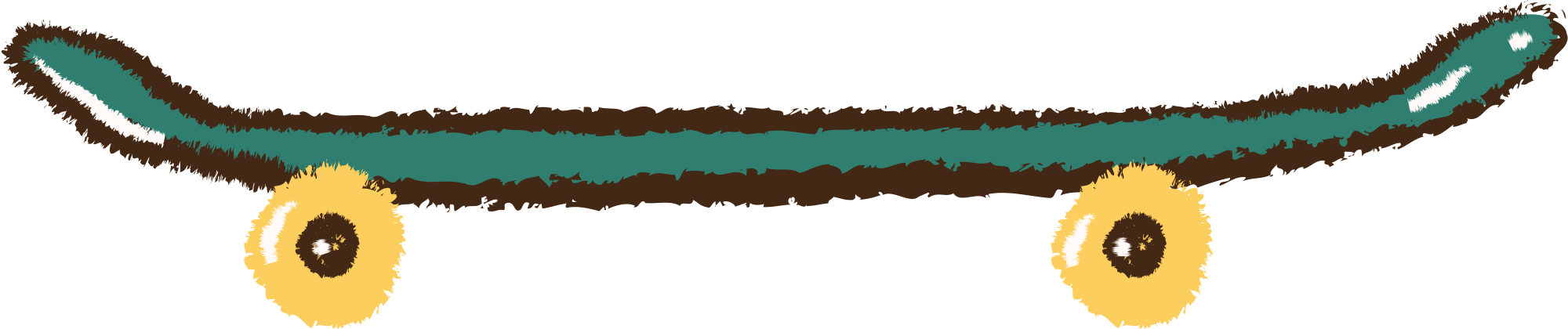 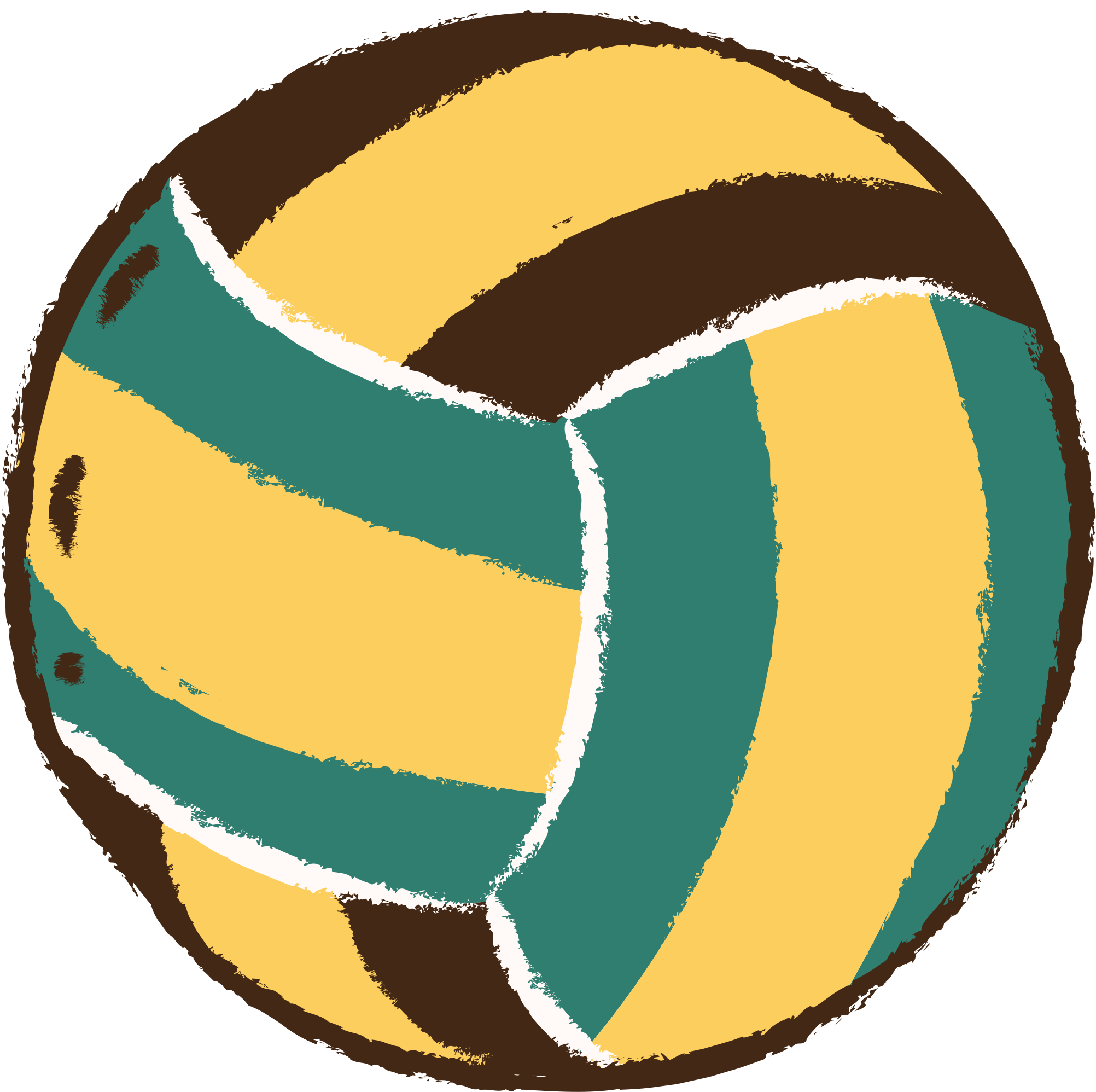 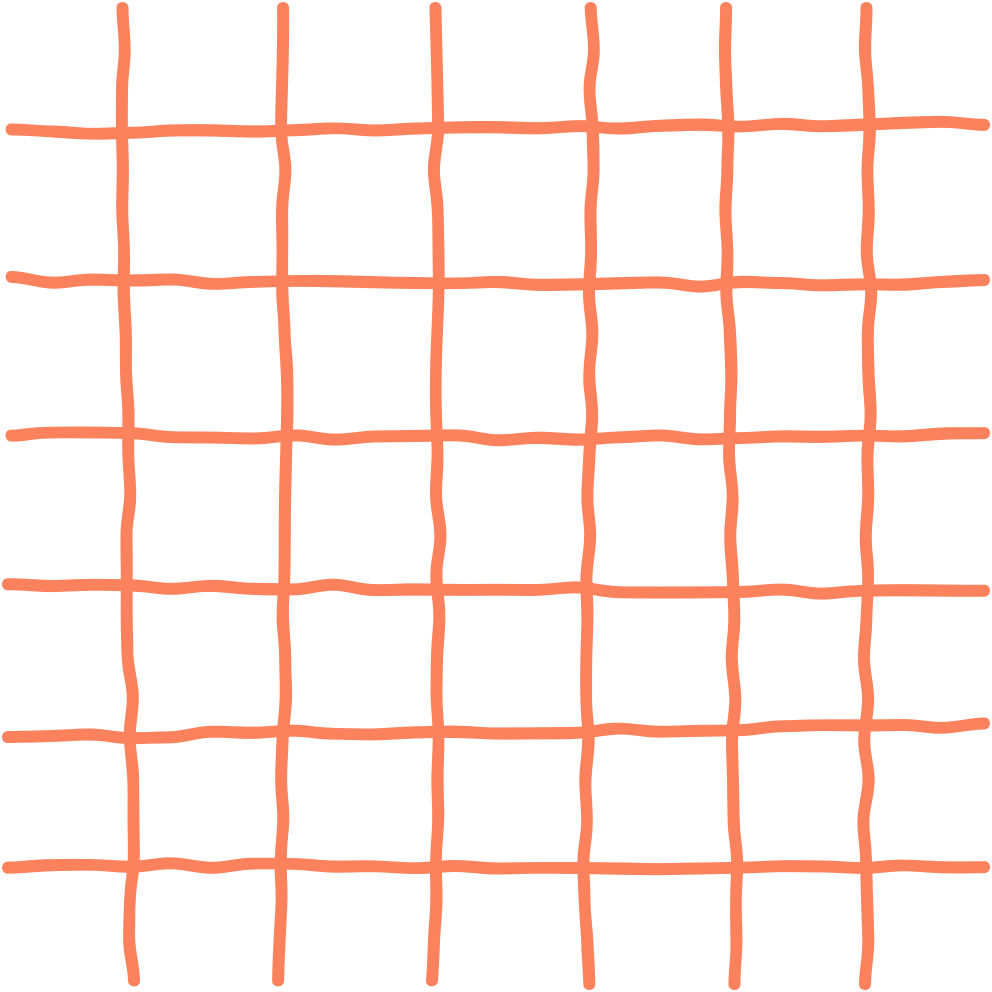 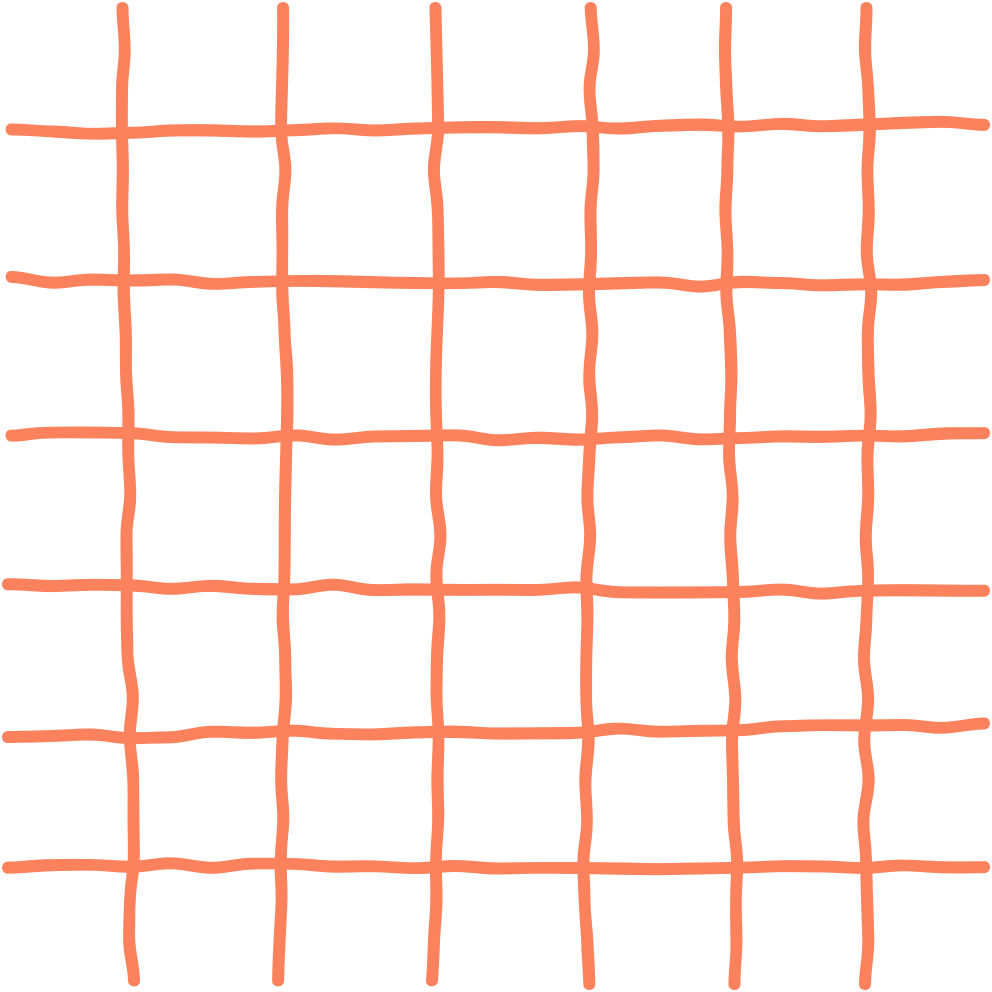 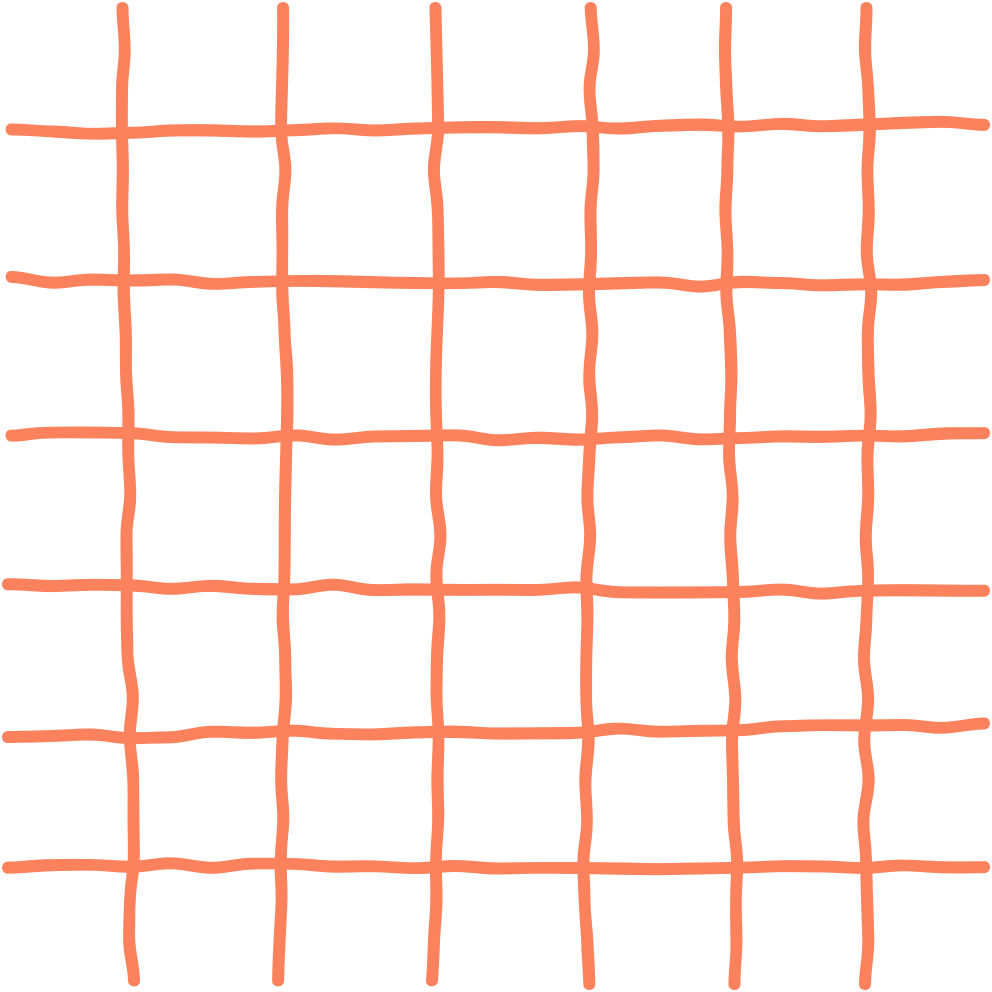 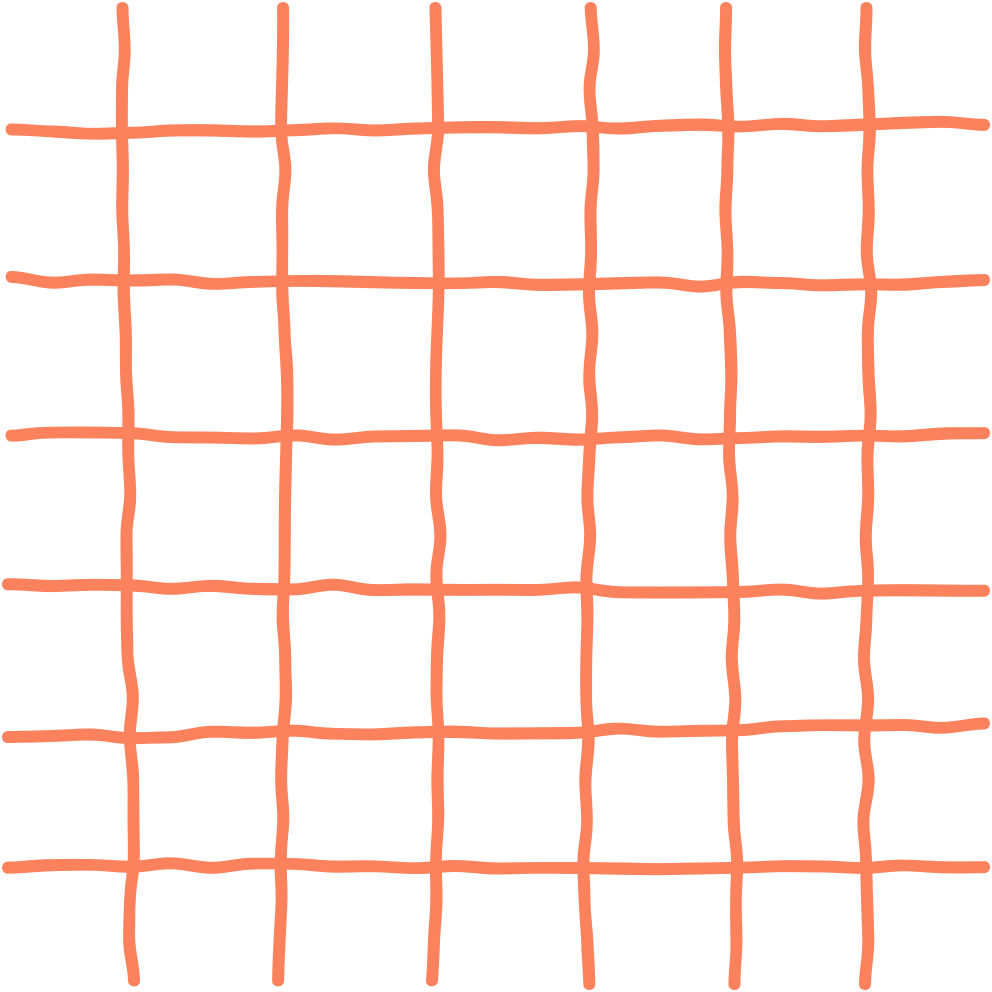 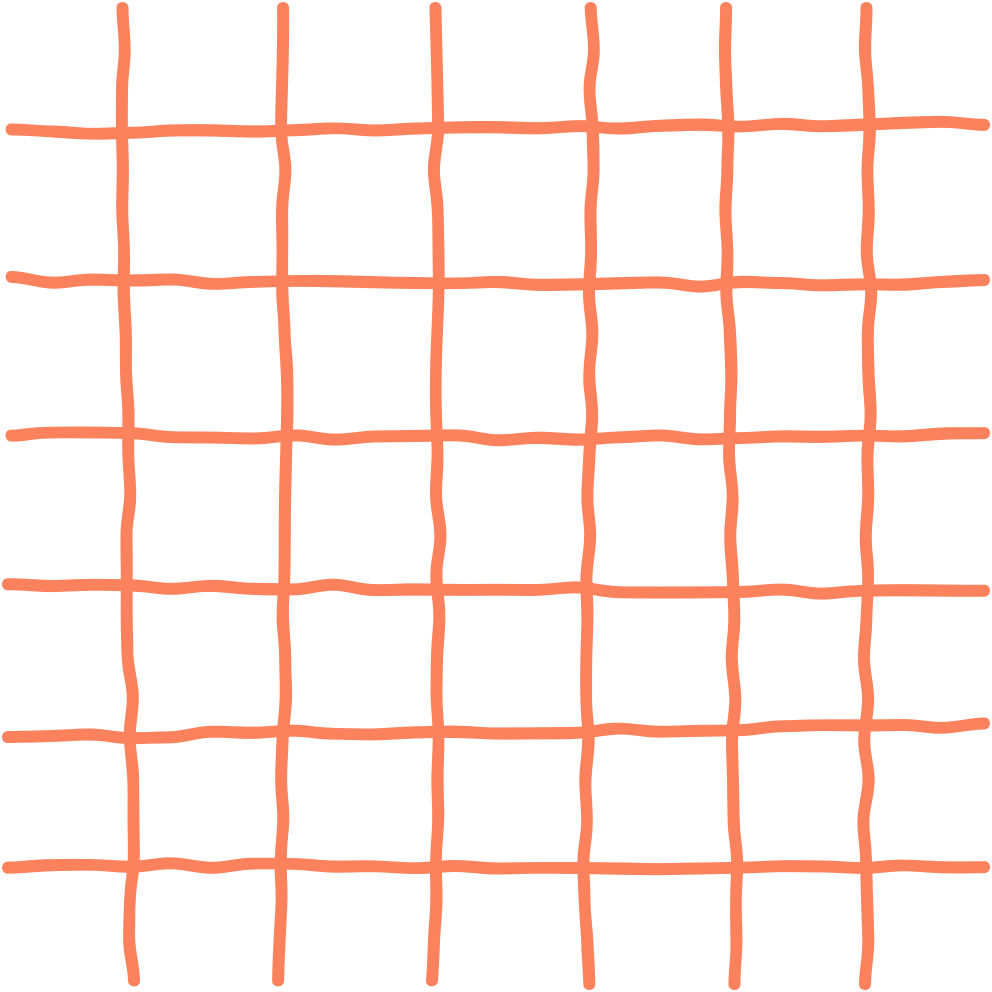 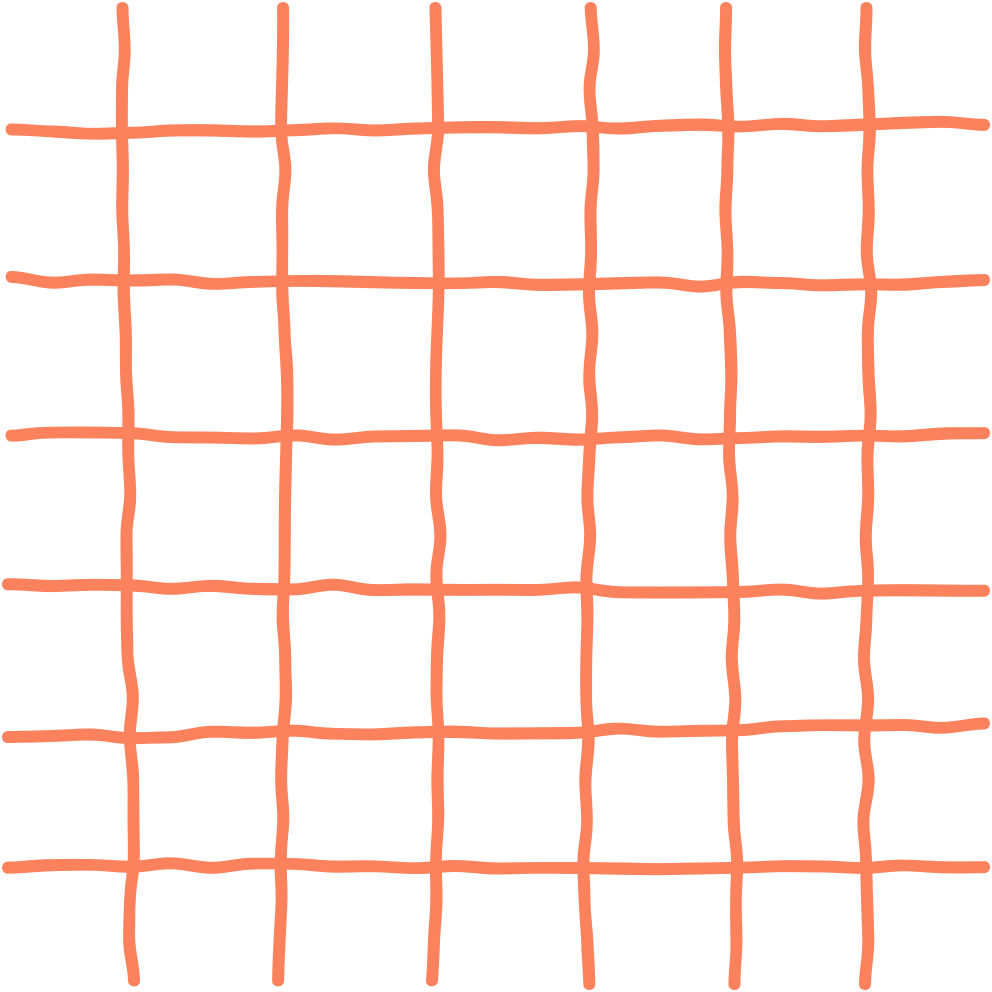 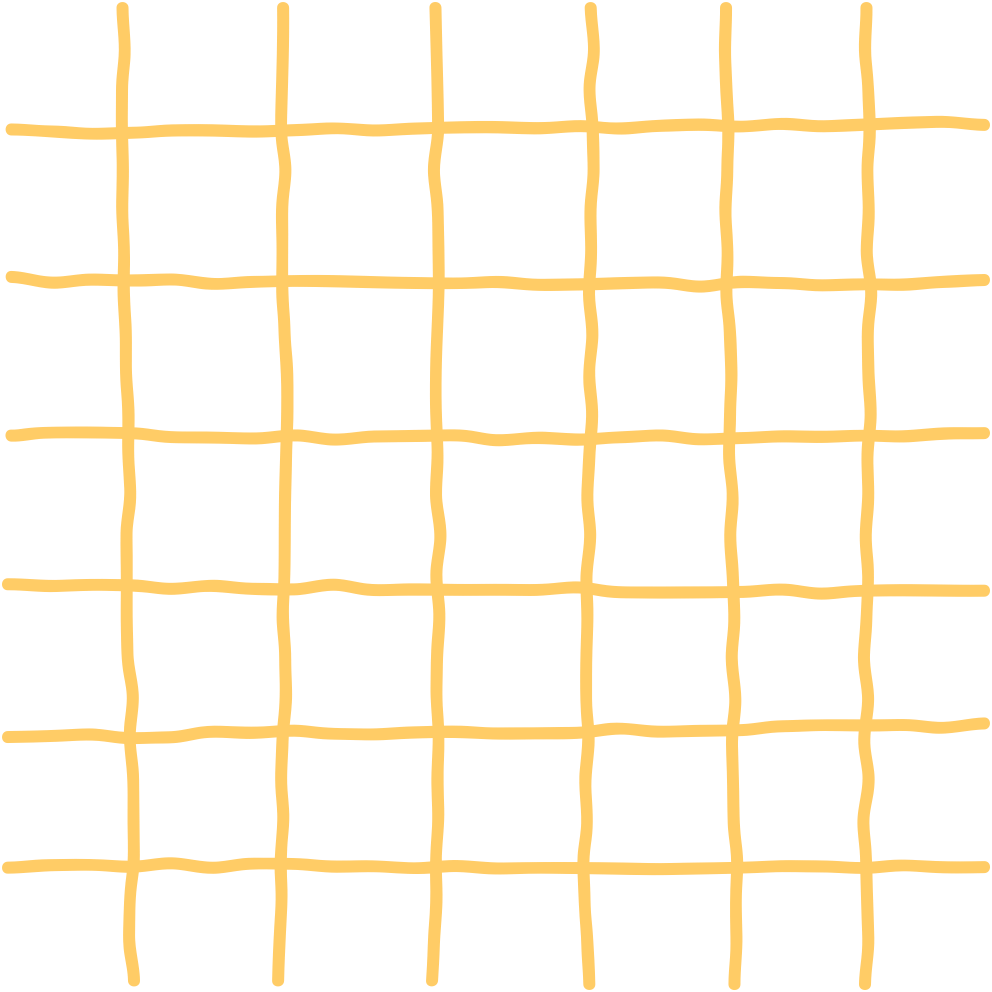 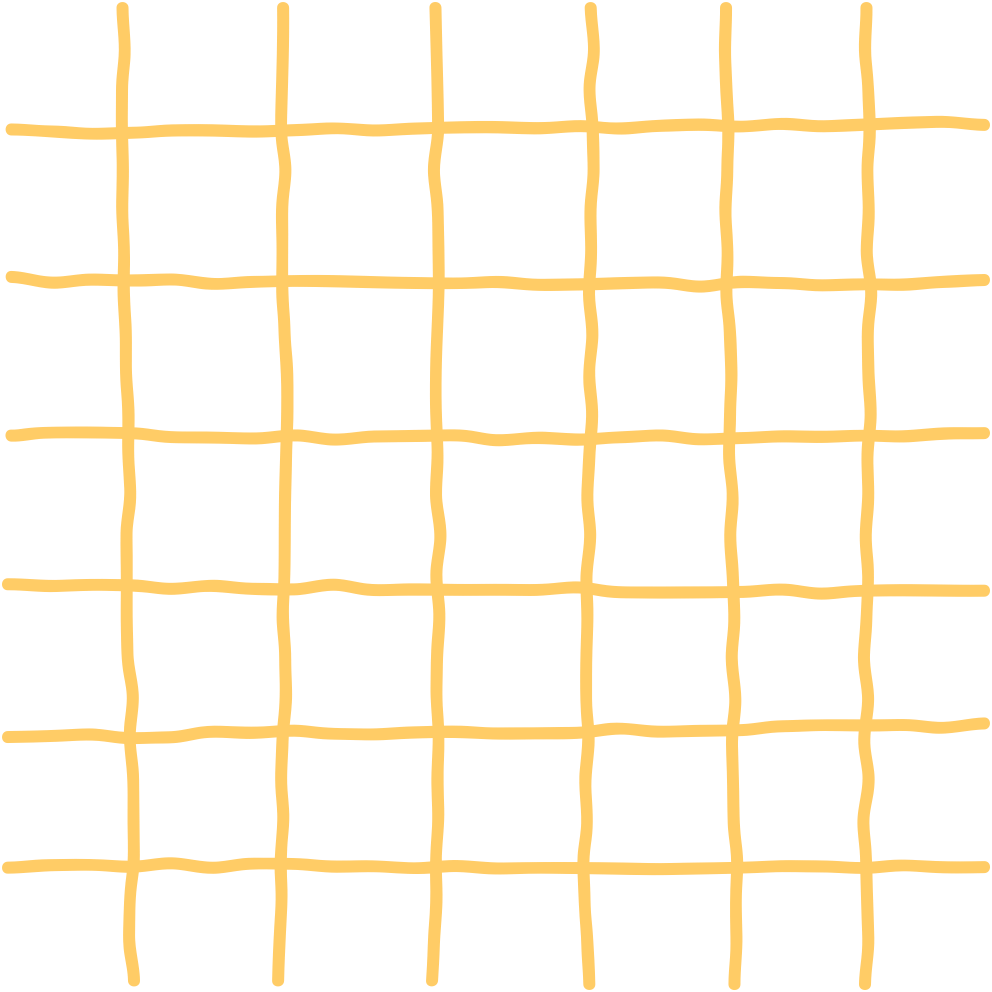 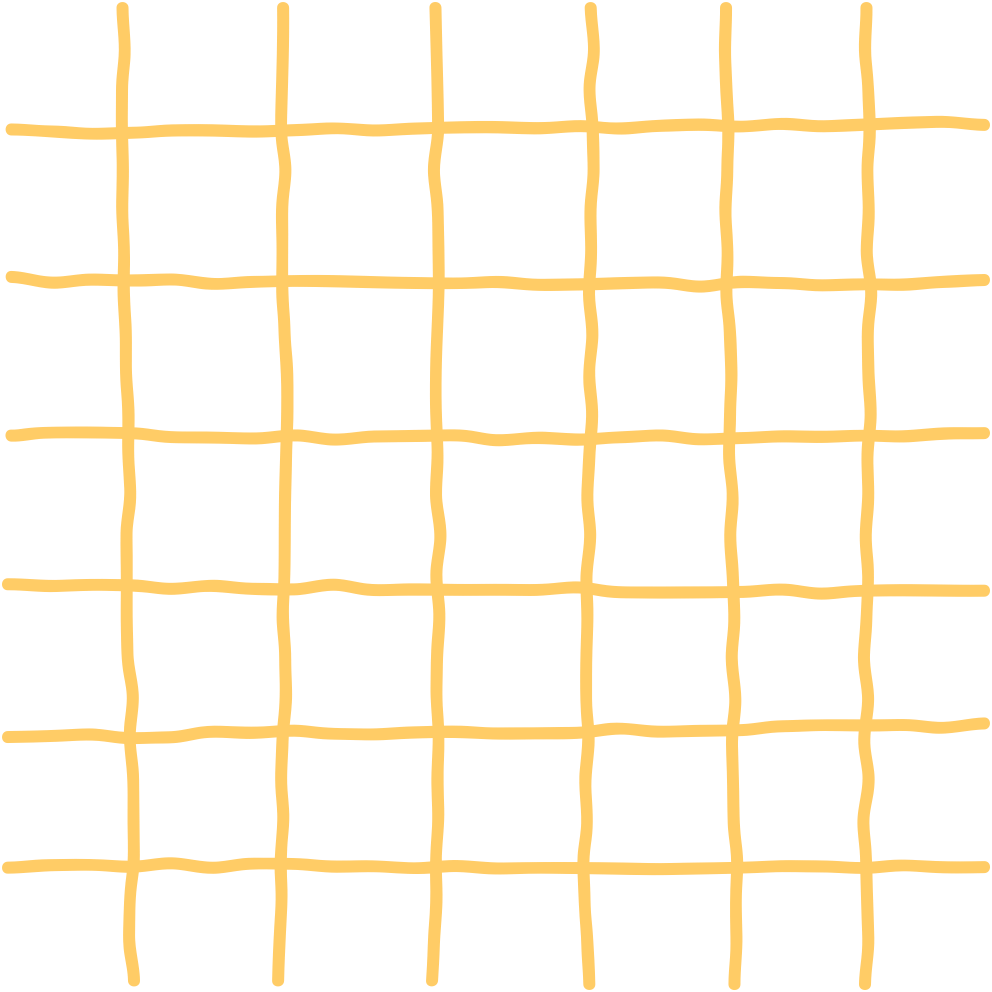 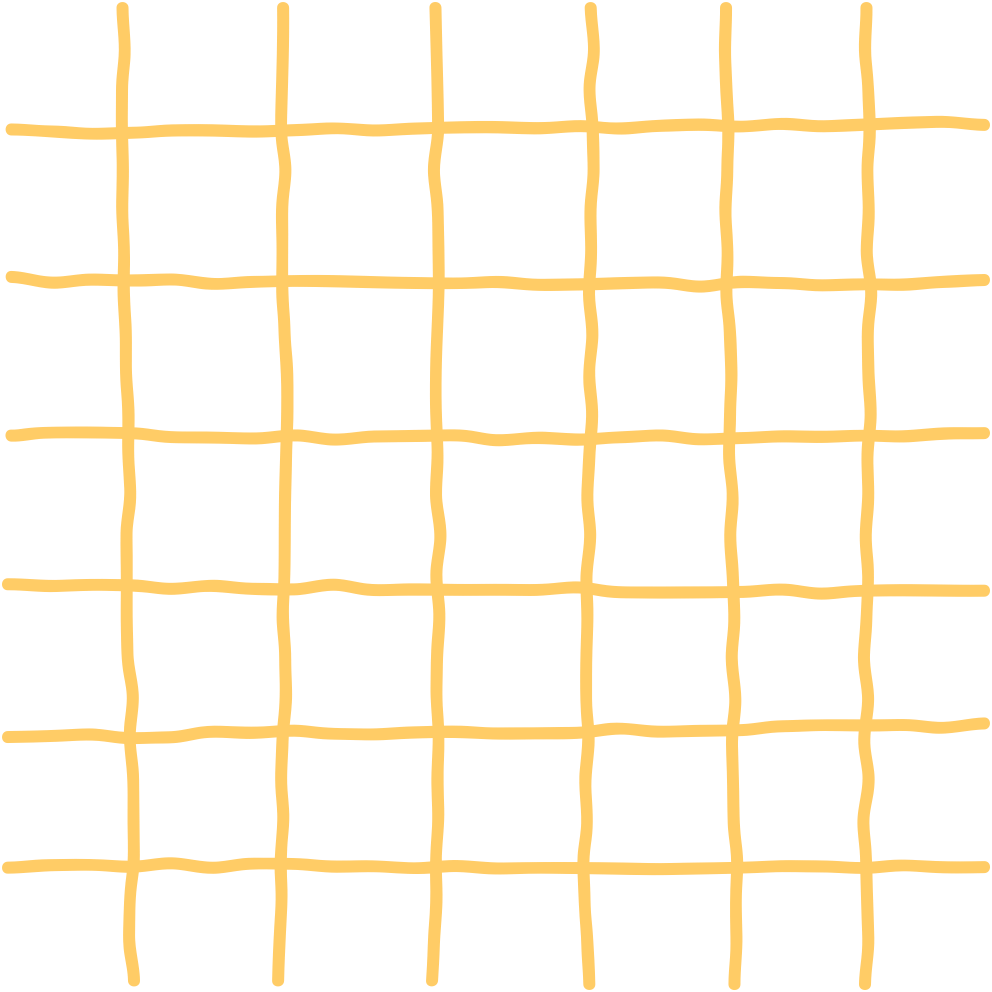 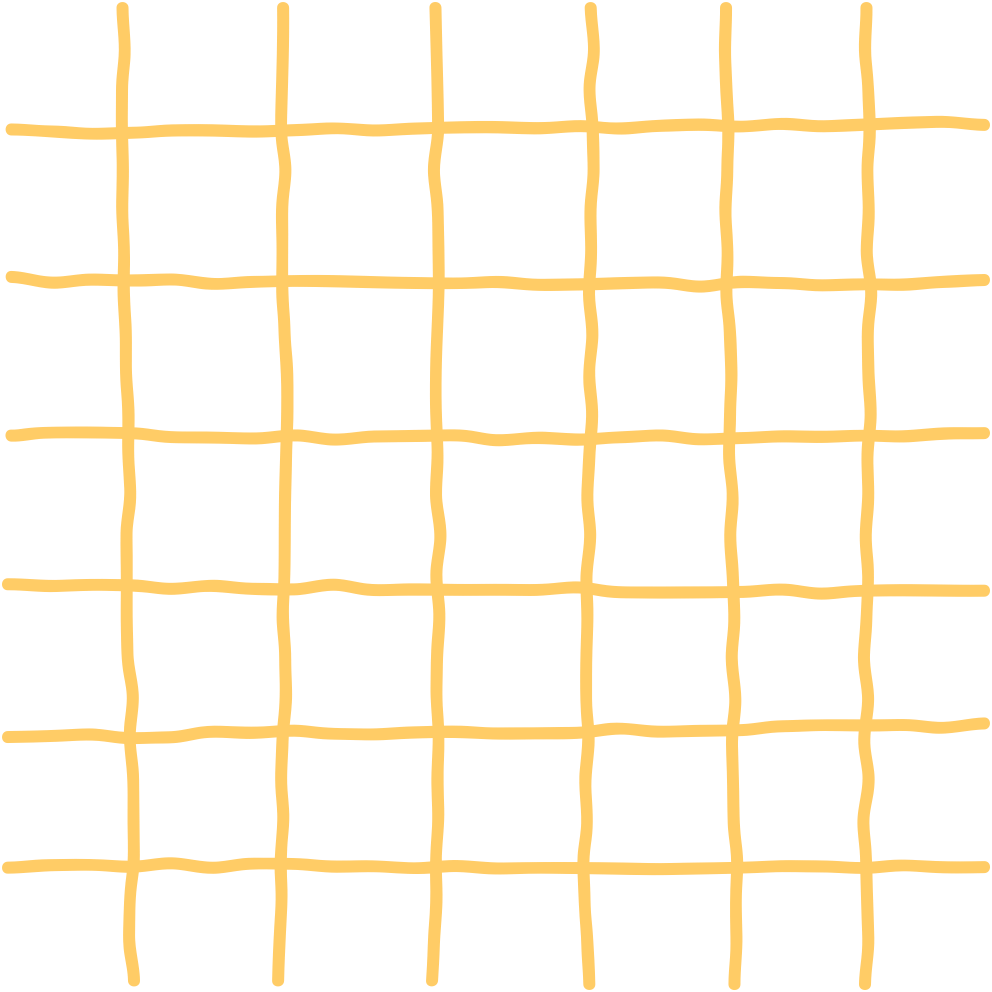 1. Nội dung của bản vẽ chi tiết:
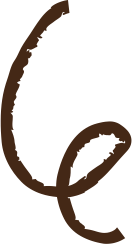 Bản vẽ chi tiết bao gồm các hình biểu diễn, kích thước, yêu cầu kĩ thuật và khung tên.
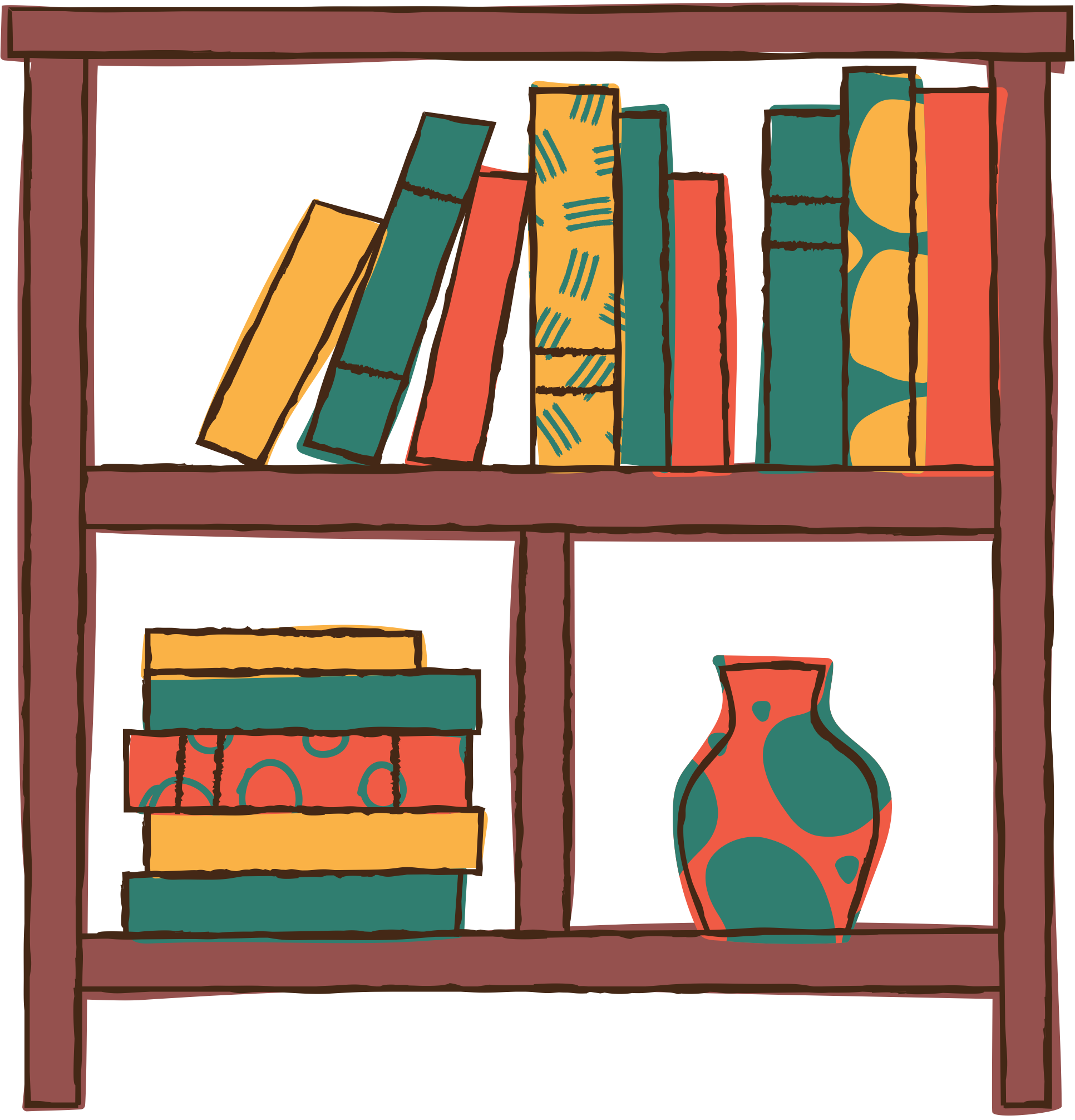 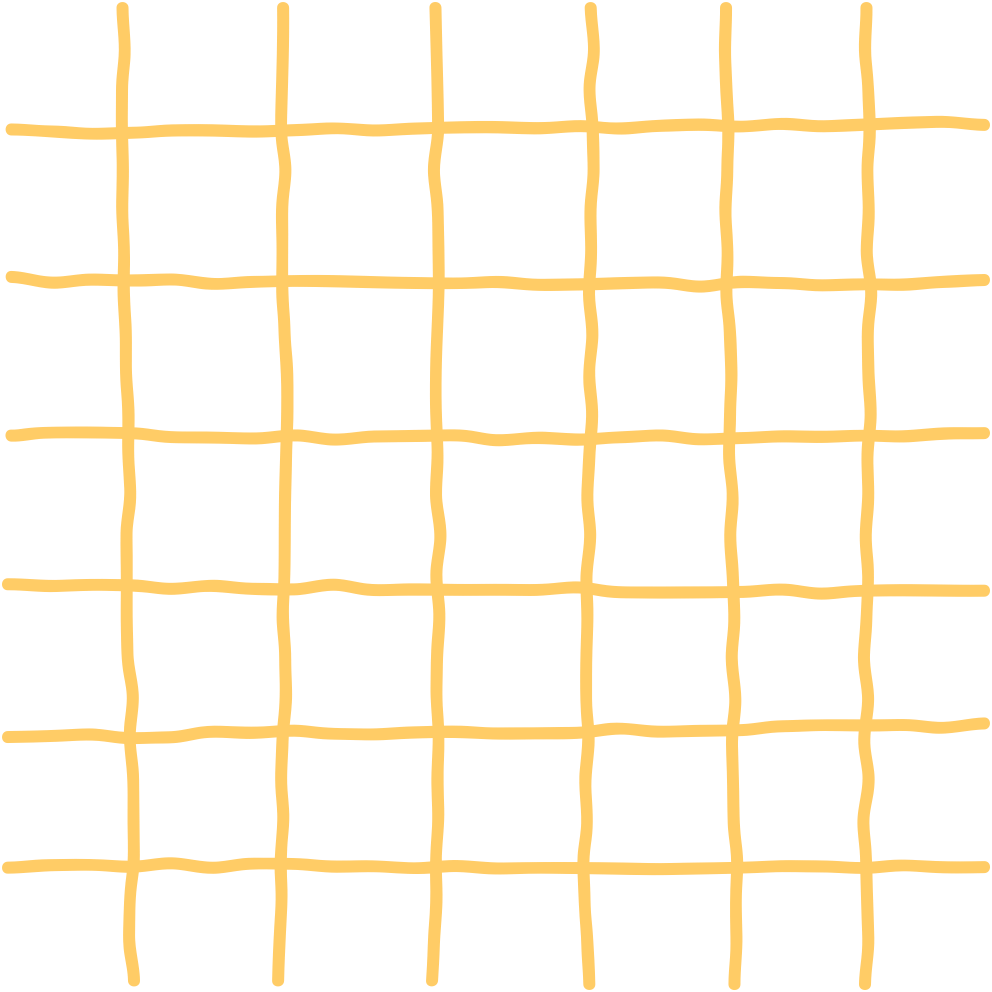 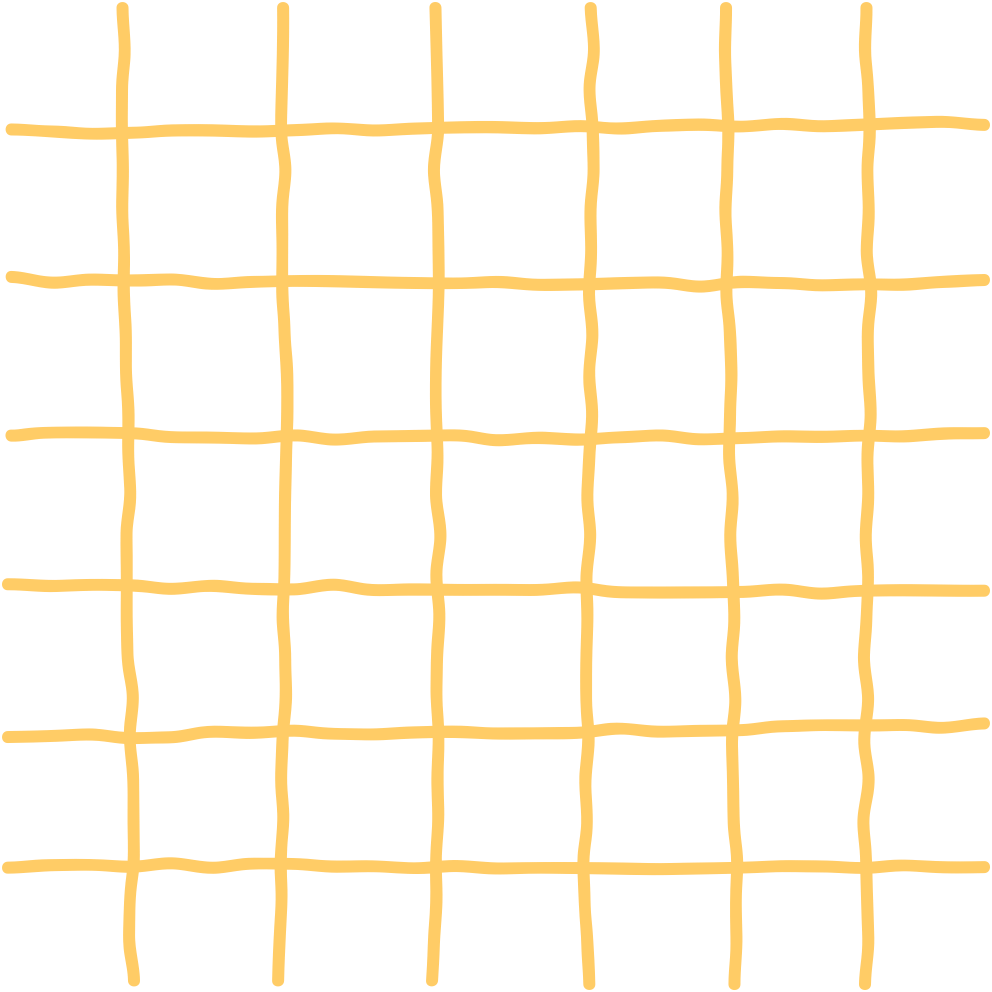 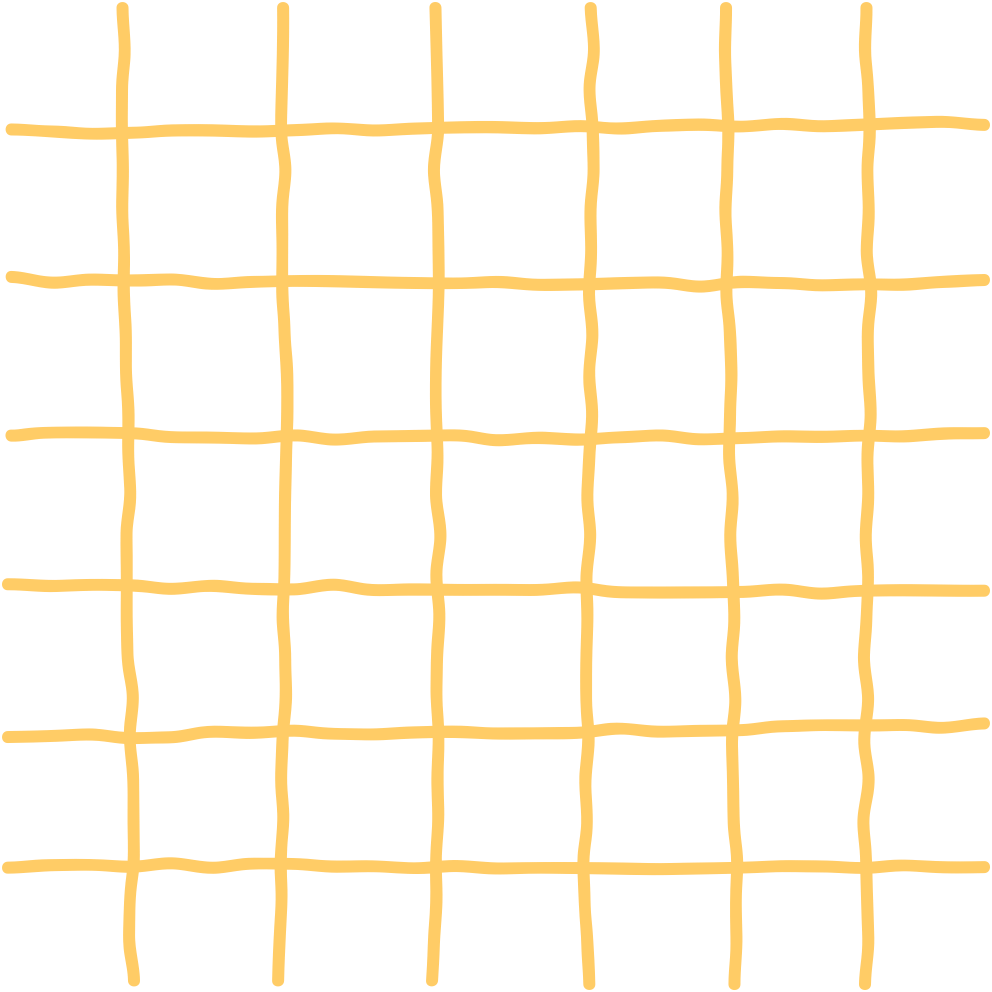 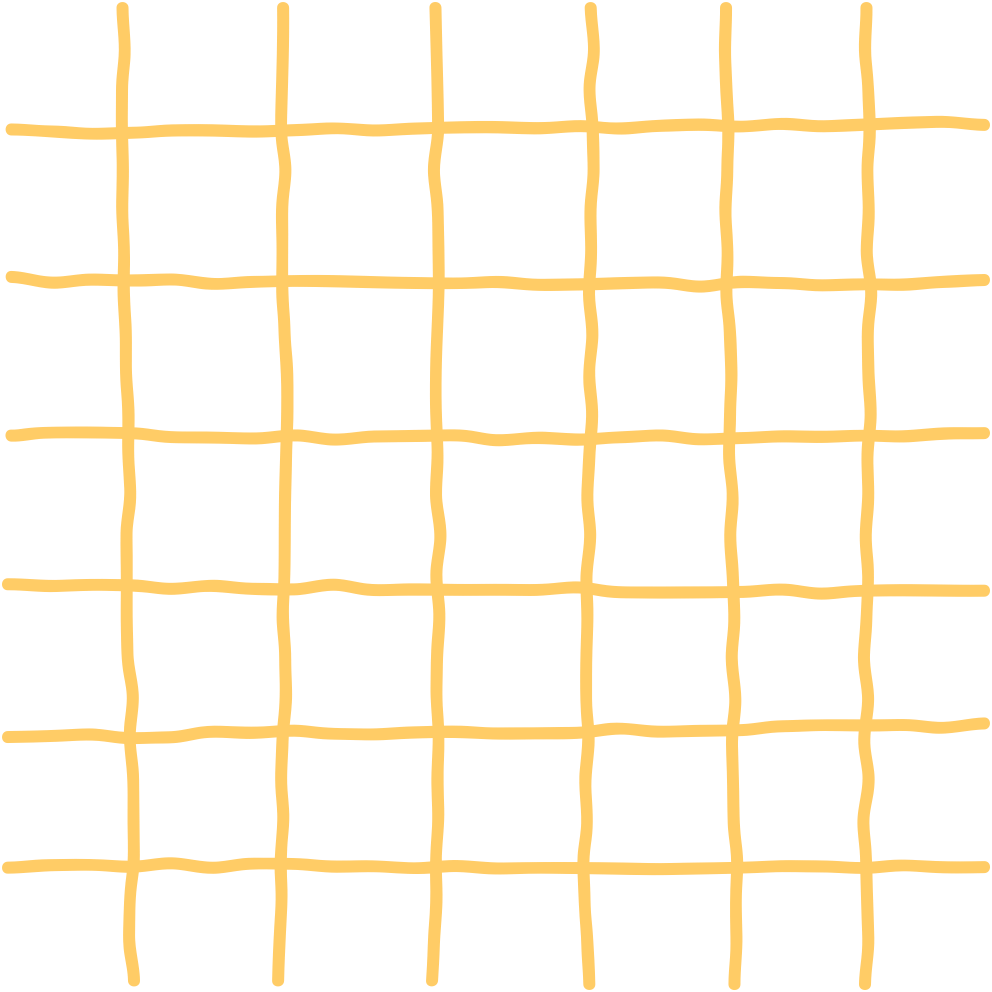 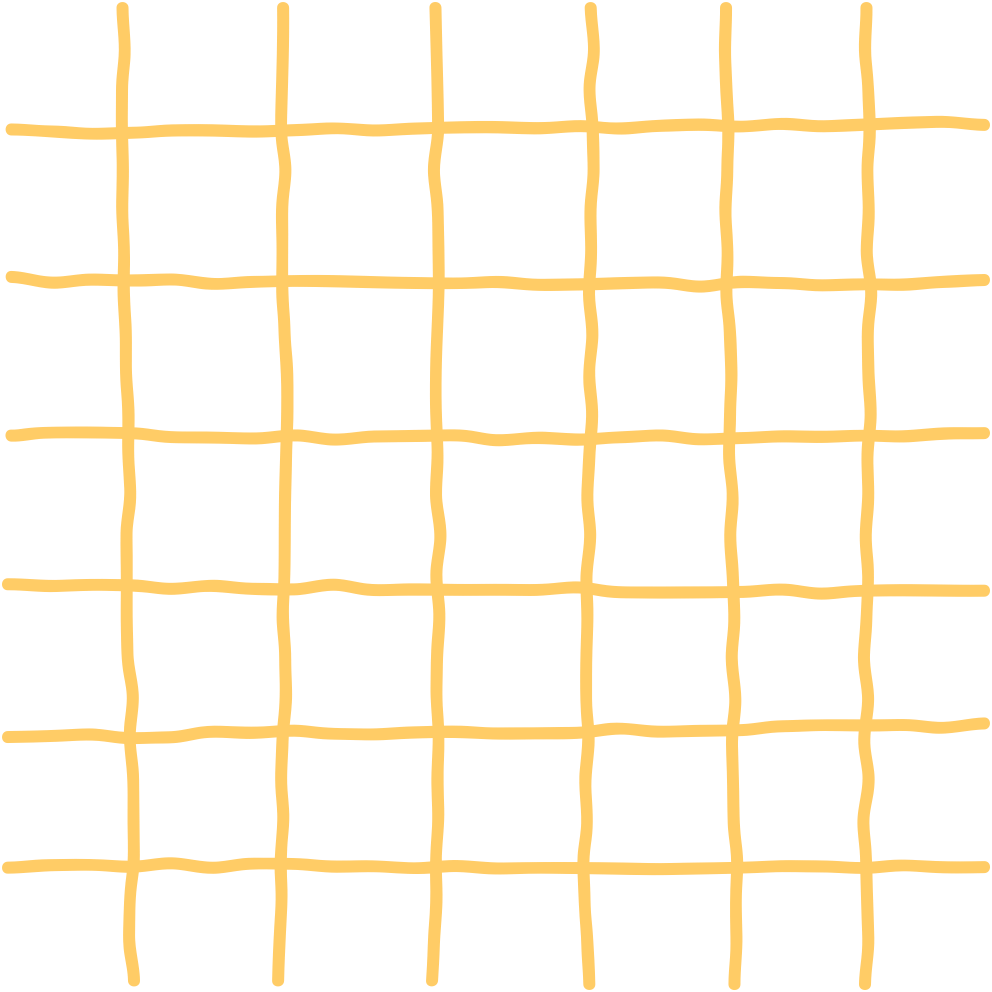 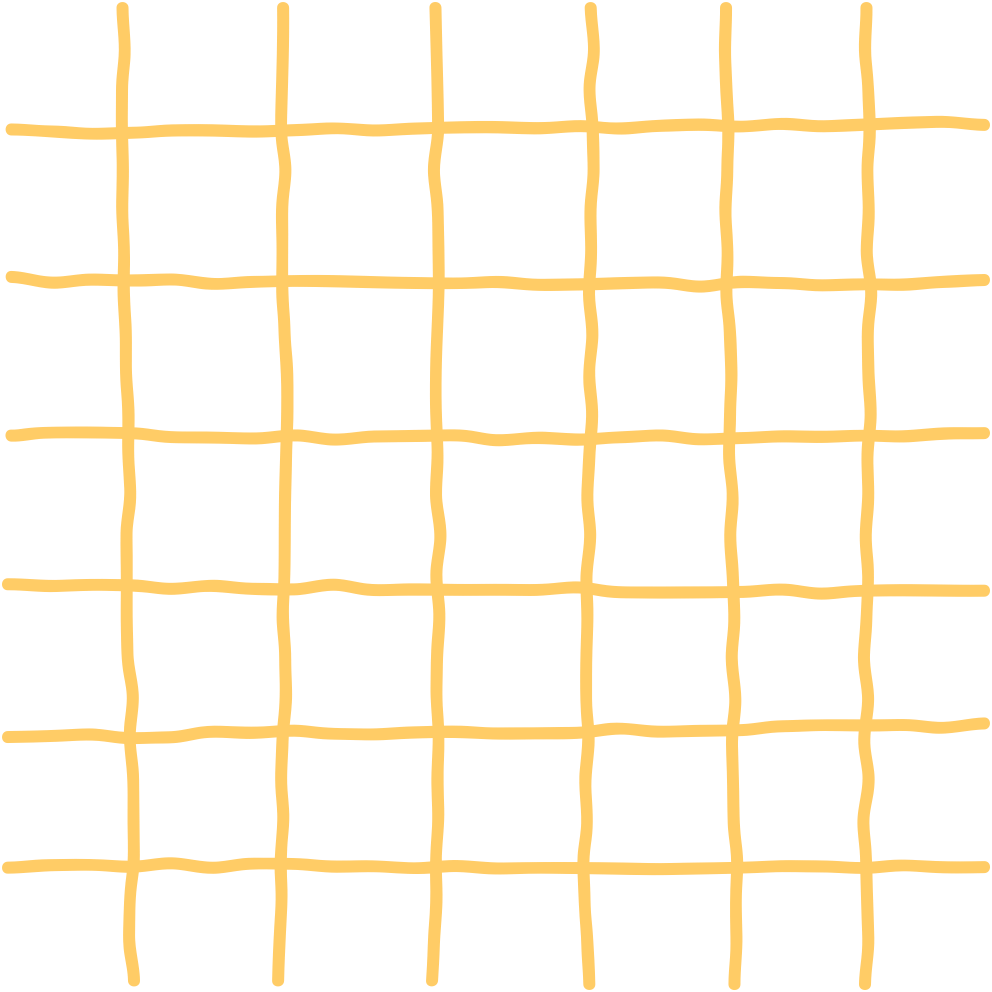 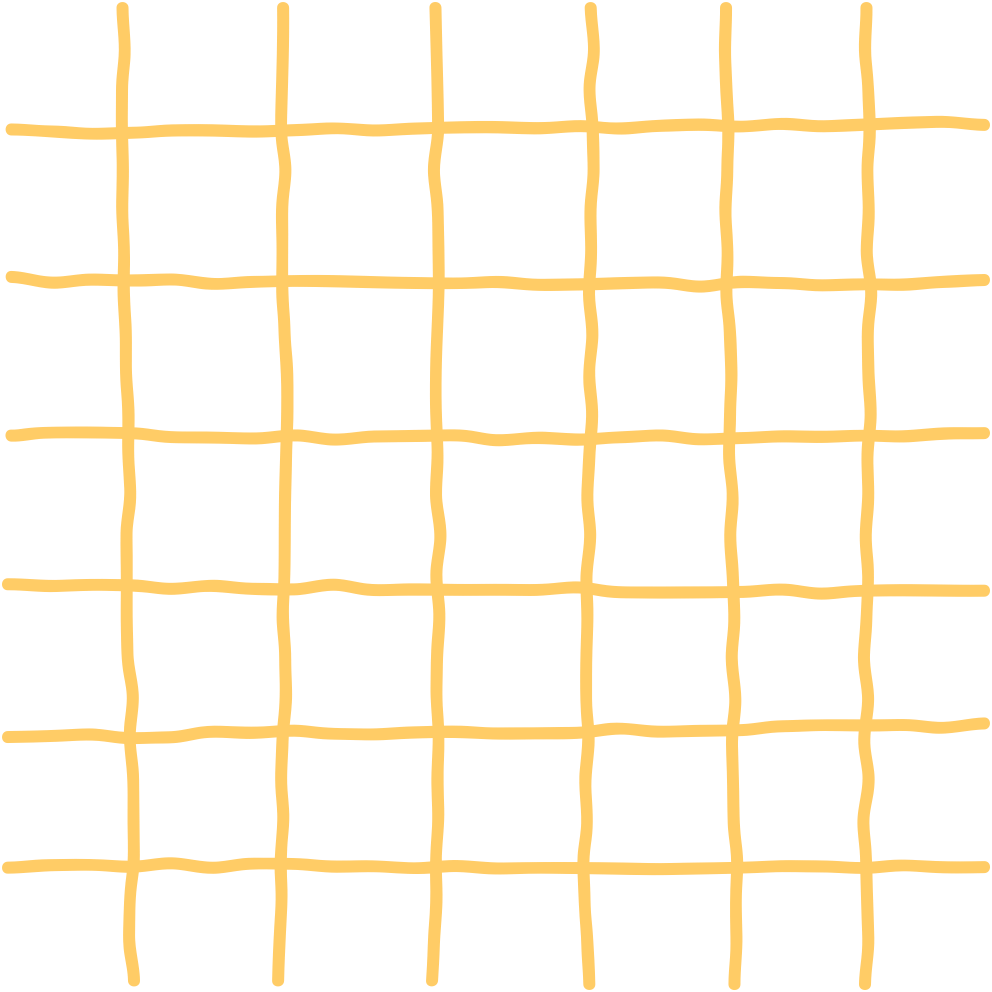 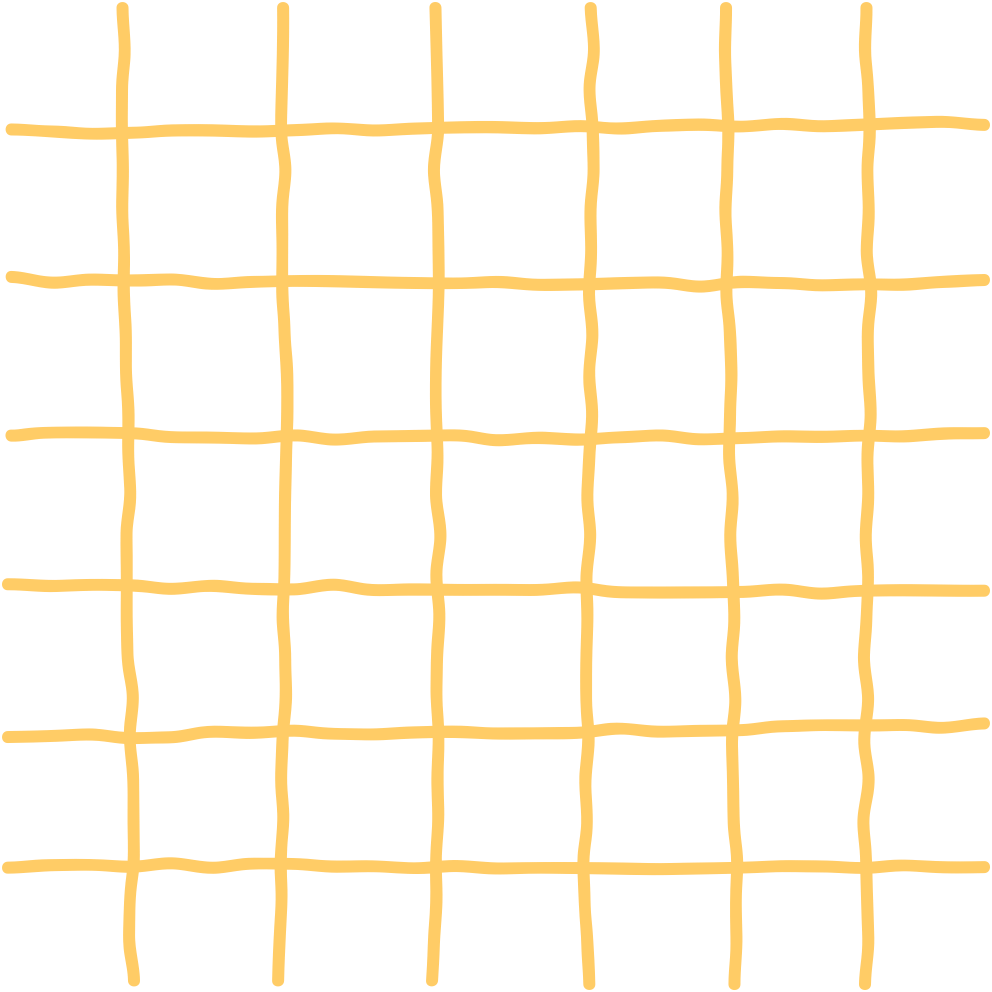 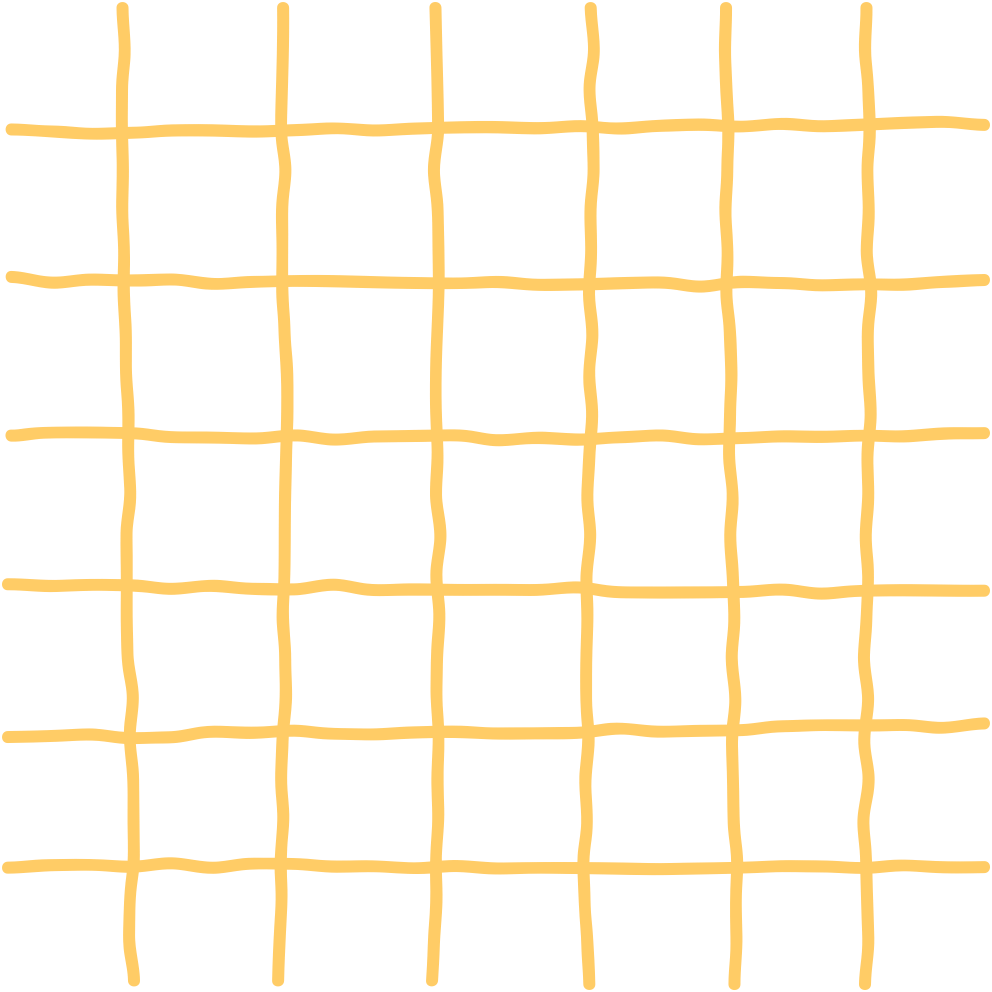 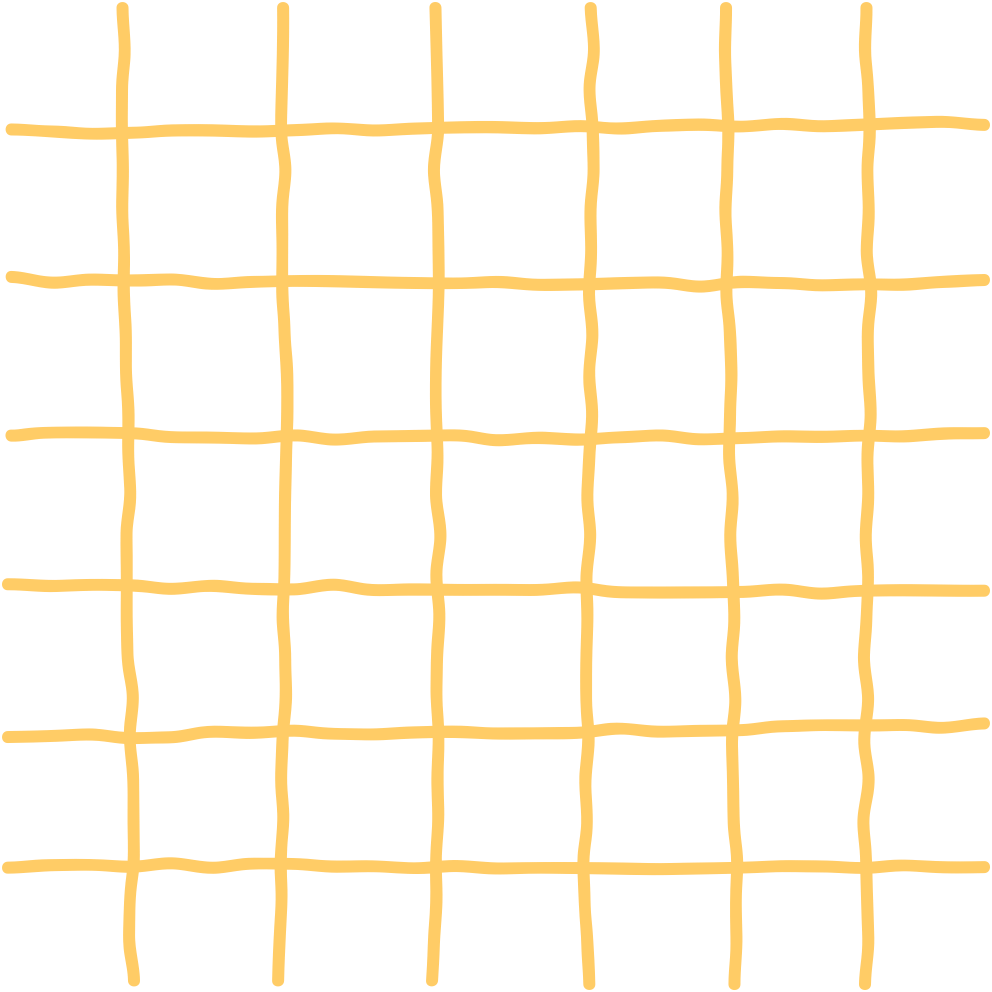 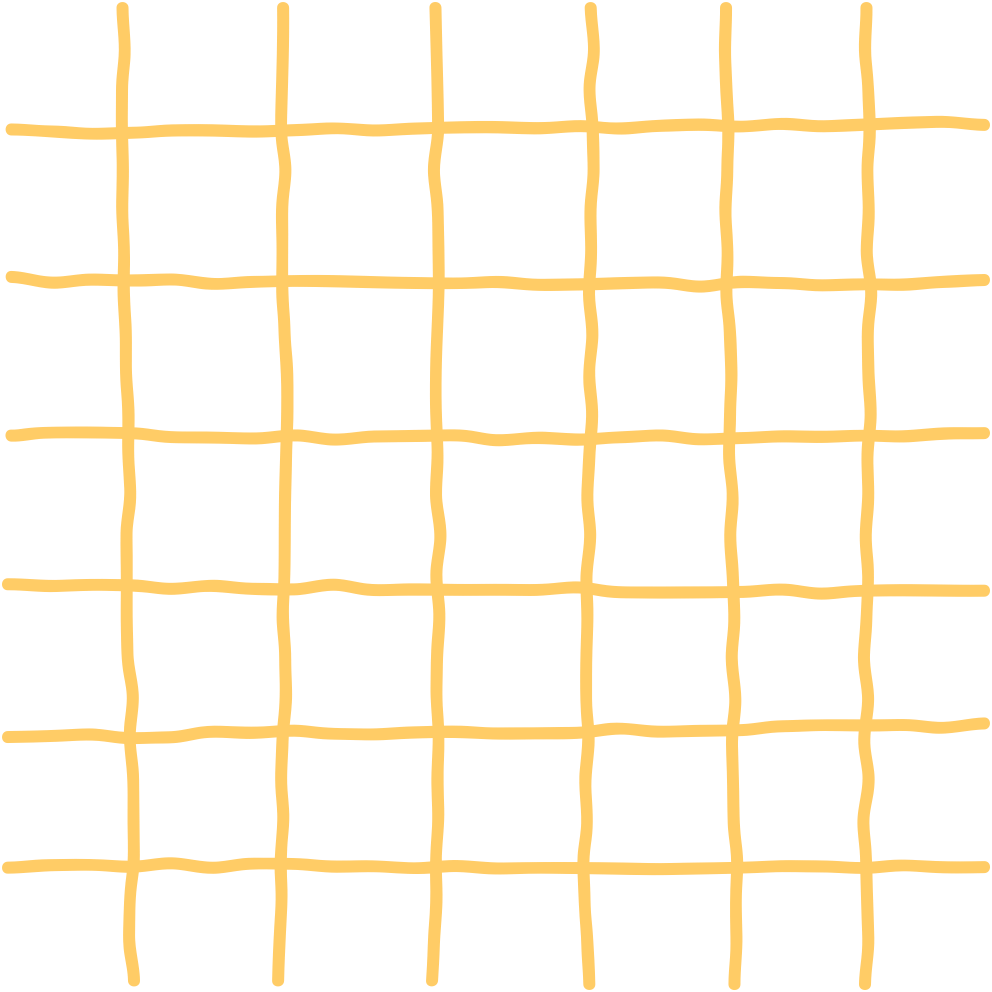 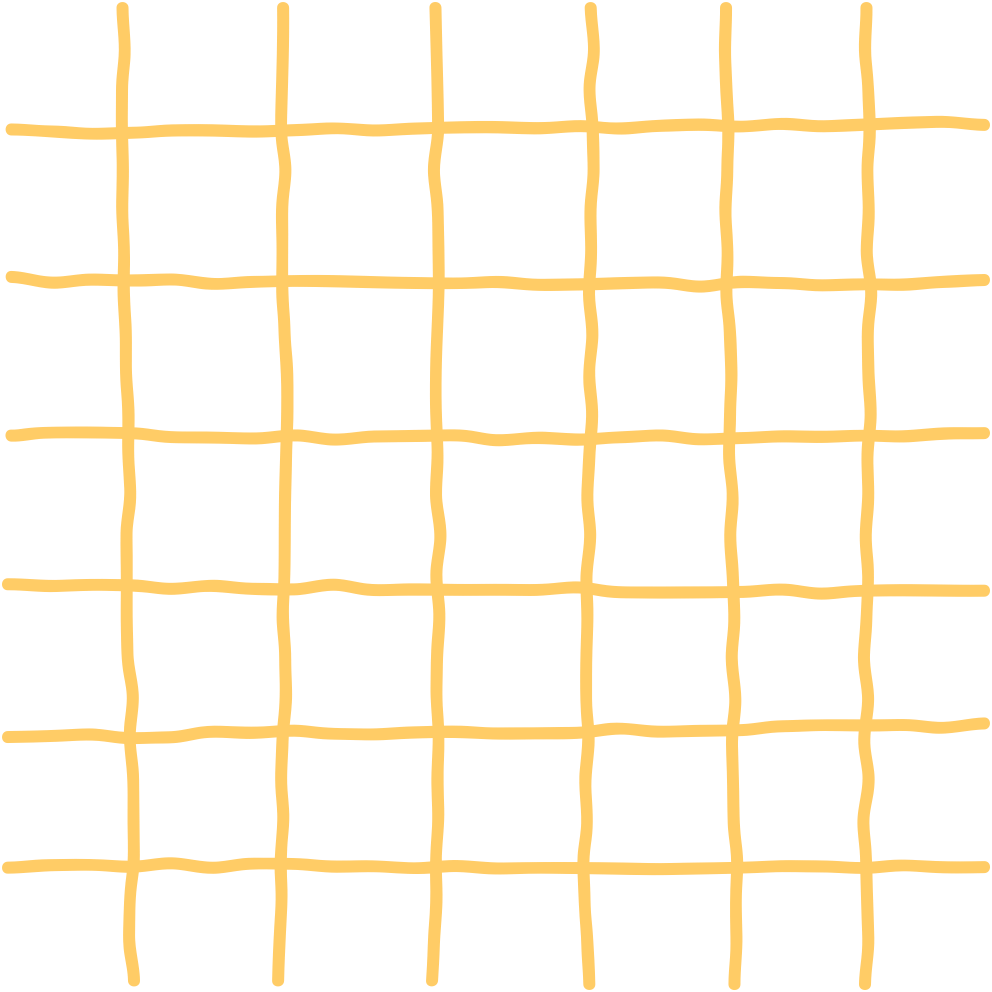 Các yêu cầu kĩ thuật bao gồm các kí hiệu về độ nhám bề mặt, dung sai, các chỉ dẫn về gia công, xử lí bề mặt
Các kích thước thể hiện độ lớn. các bộ phận của chi tiết máy
Các hình biểu diễn thể hiện hình dạng của chi tiết máy
Khung tên gồm các nội dung quản lí bản về, quản lí sản phẩm
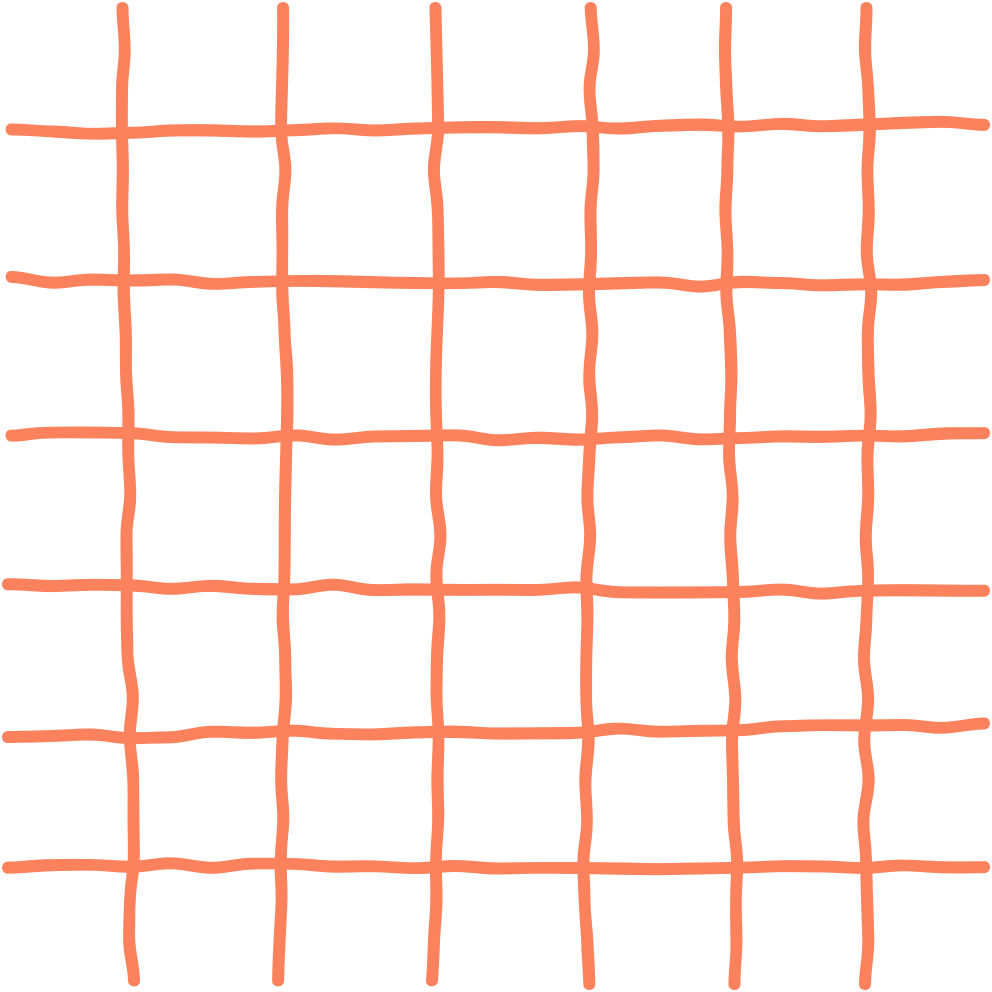 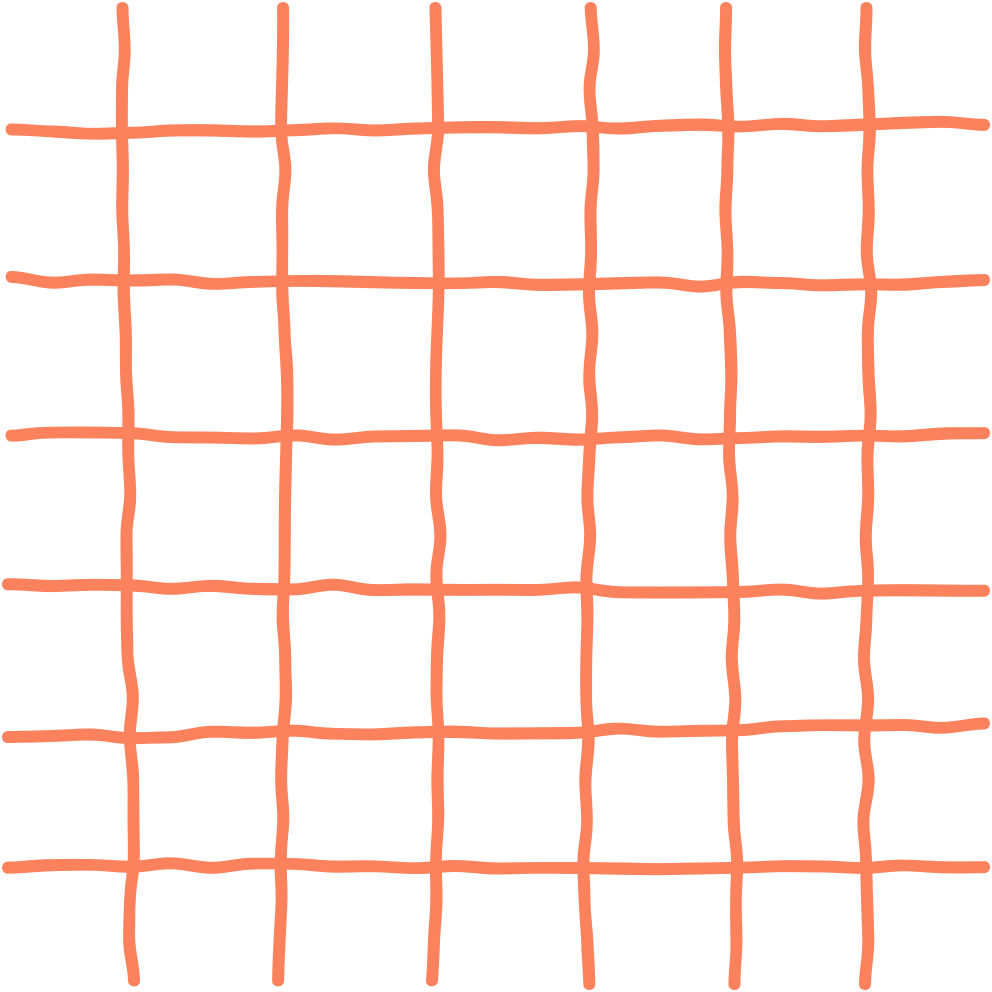 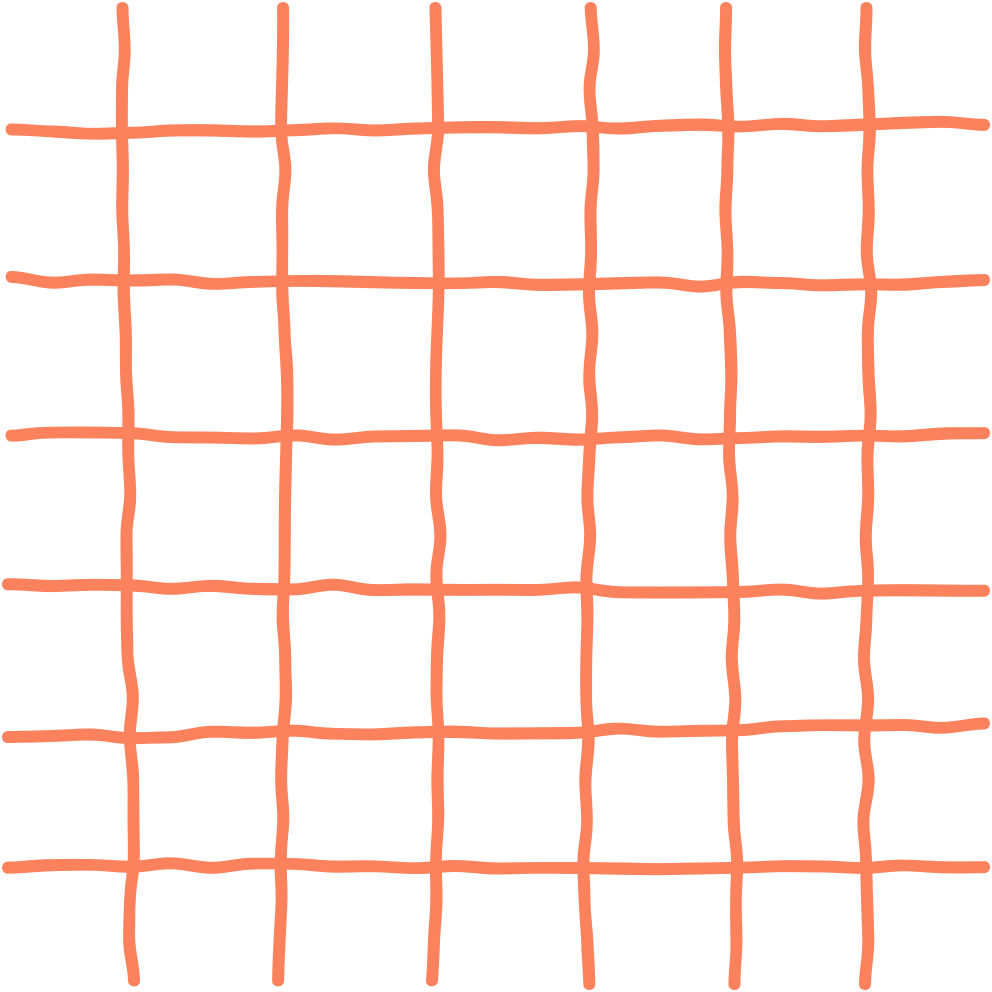 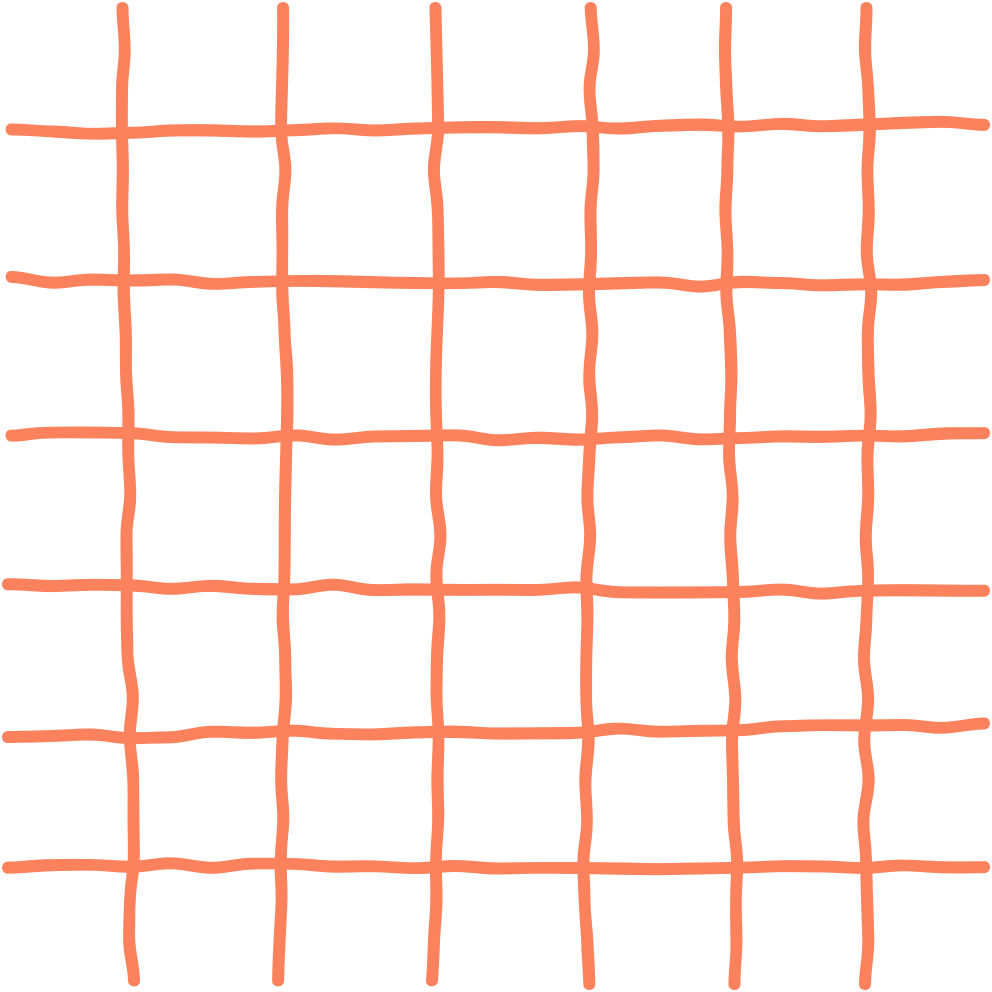 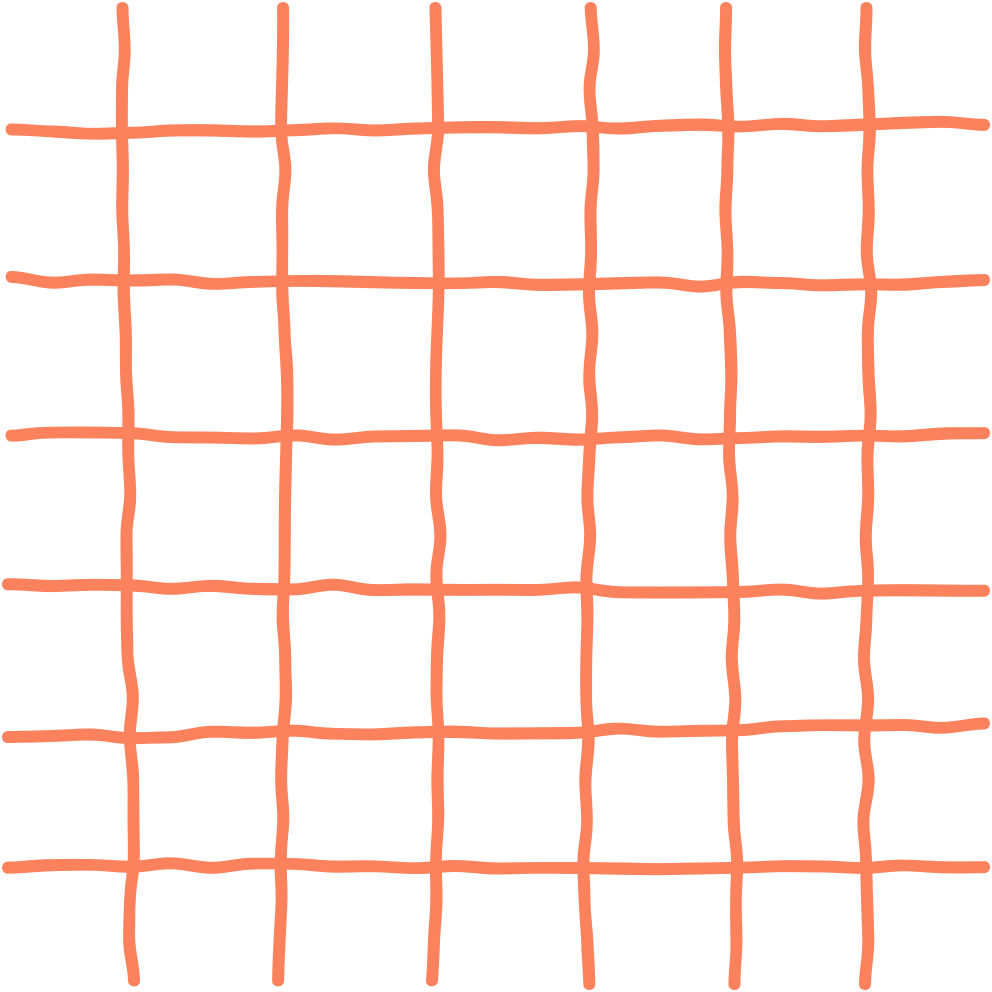 2. Đọc bản vẽ chi tiết
Hiểu rõ được tên gọi, công dụng, hình dáng, cấu tạo, kích thước và vật liệu của chi tiết
Đọc được một bản vẽ chi tiết là hiểu được đầy đủ và chính xác các nội dung của bản vẽ chi tiết đó, bao gồm:
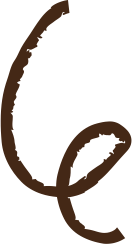 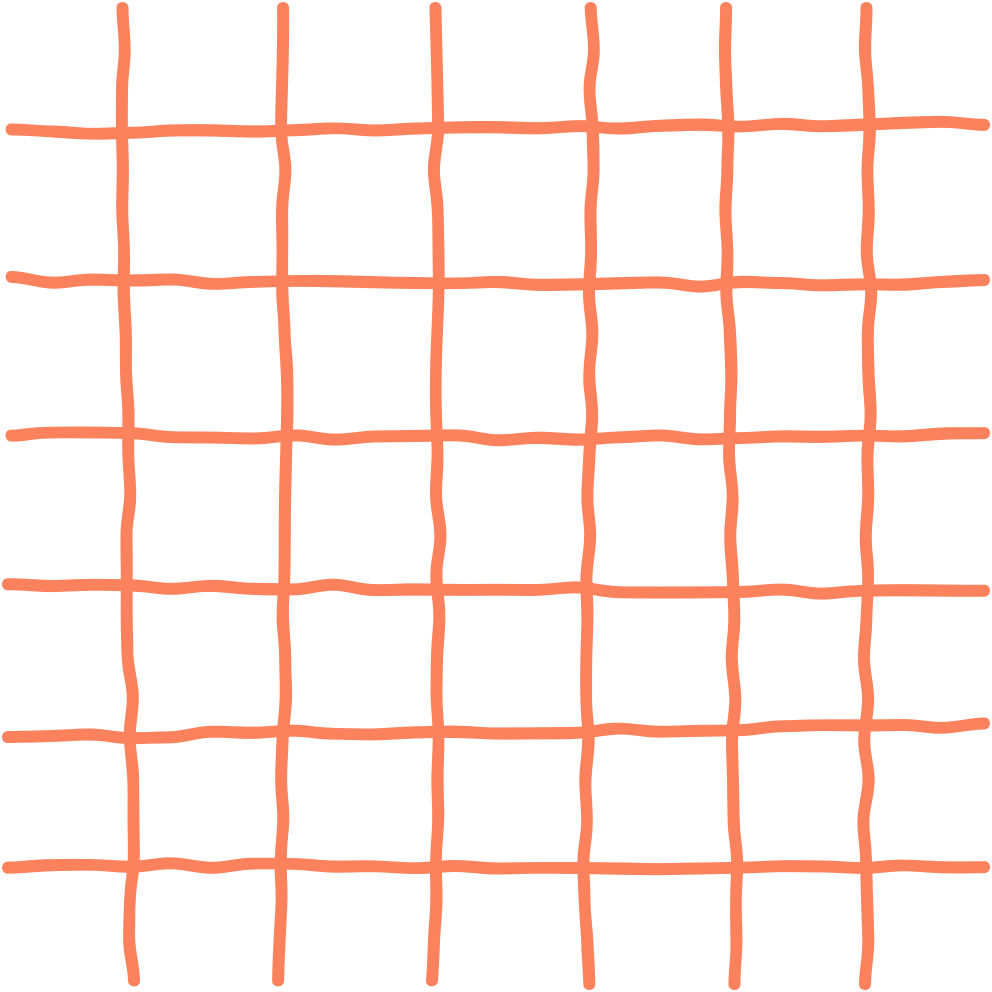 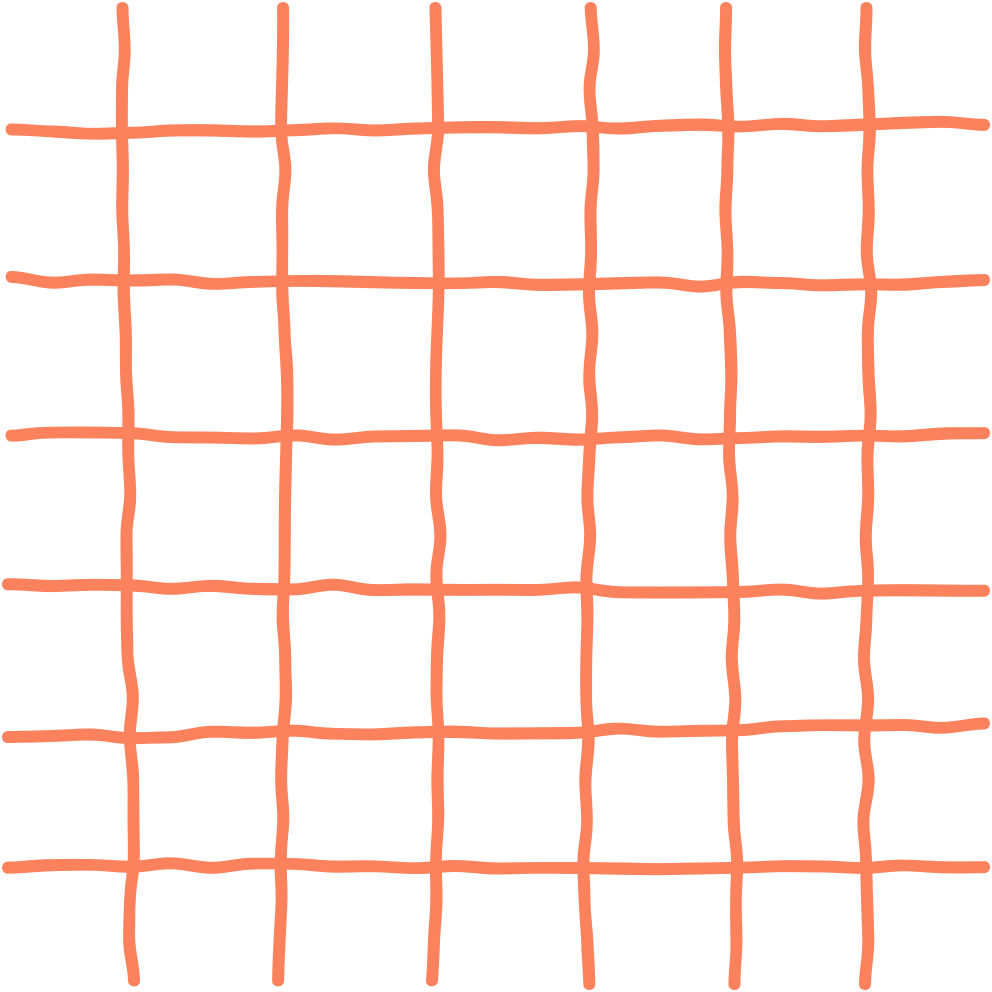 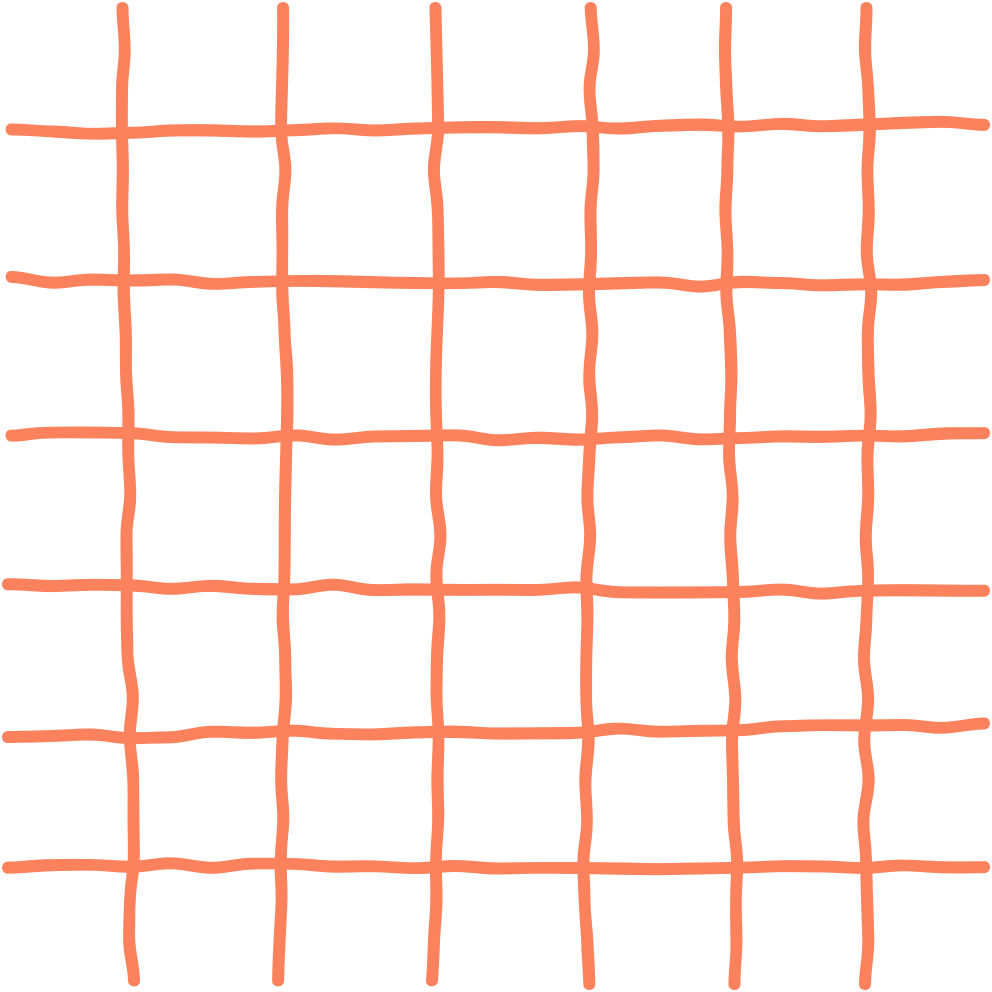 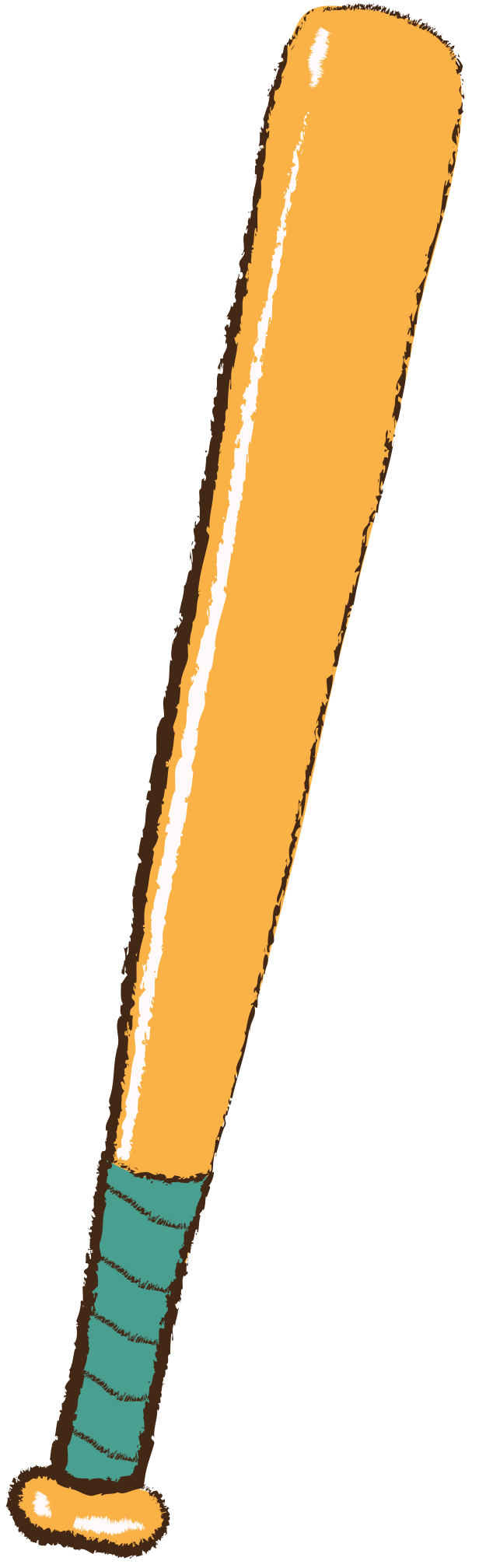 Hiểu rõ các yêu cầu kĩ thuật
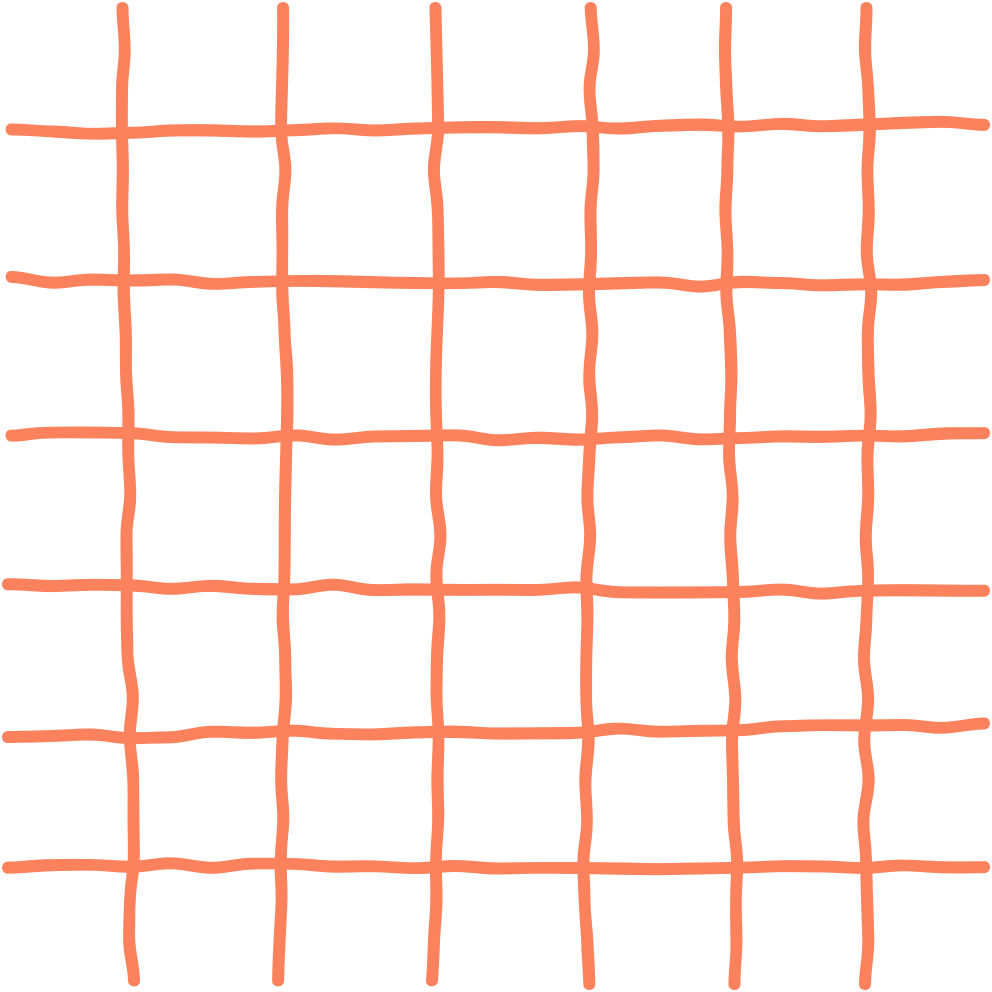 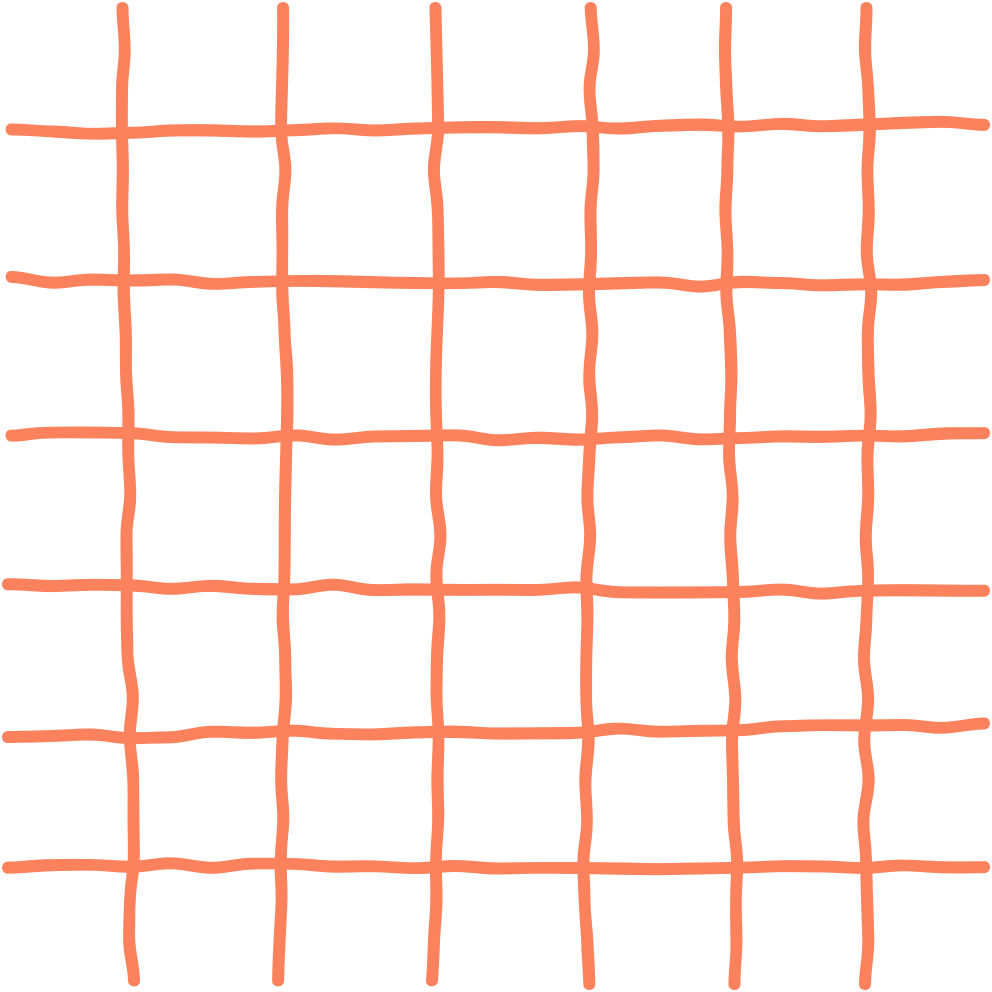 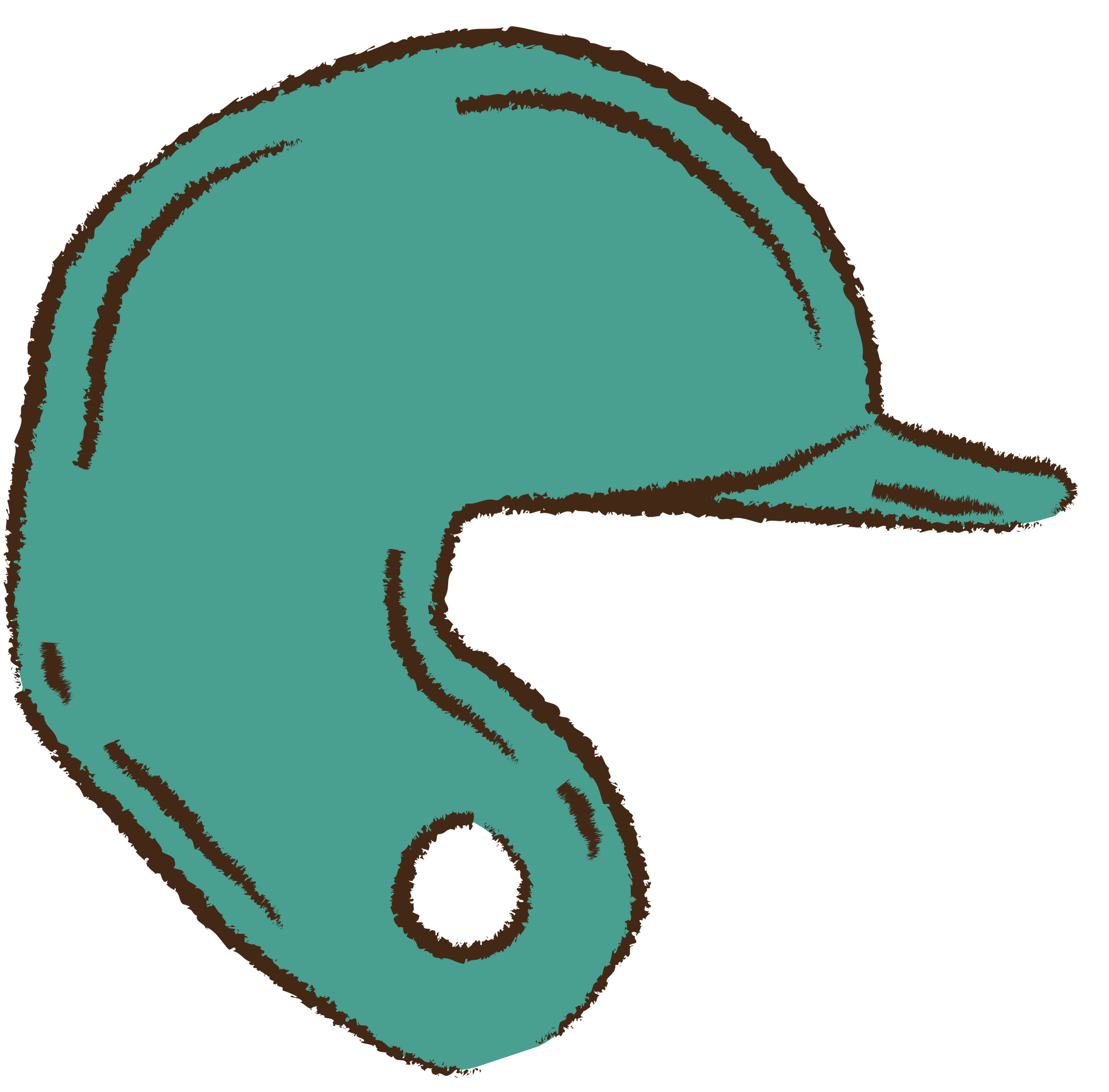 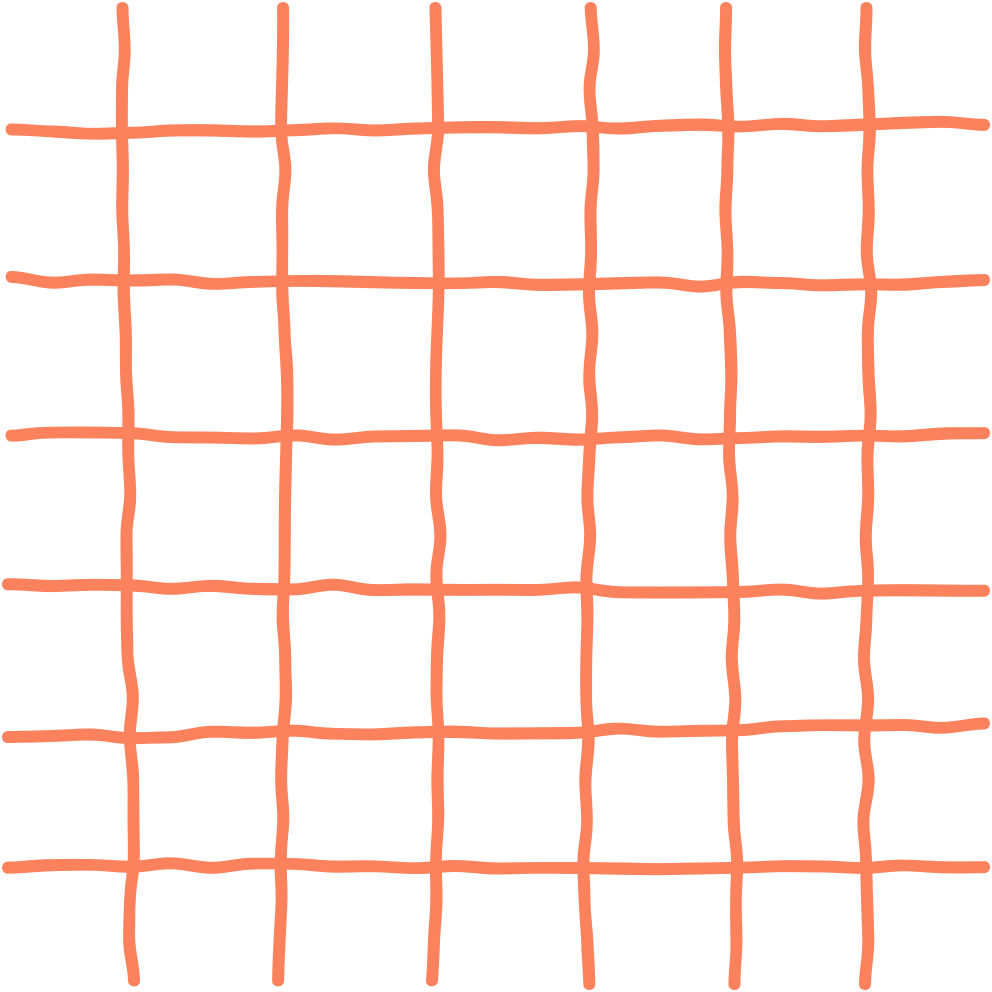 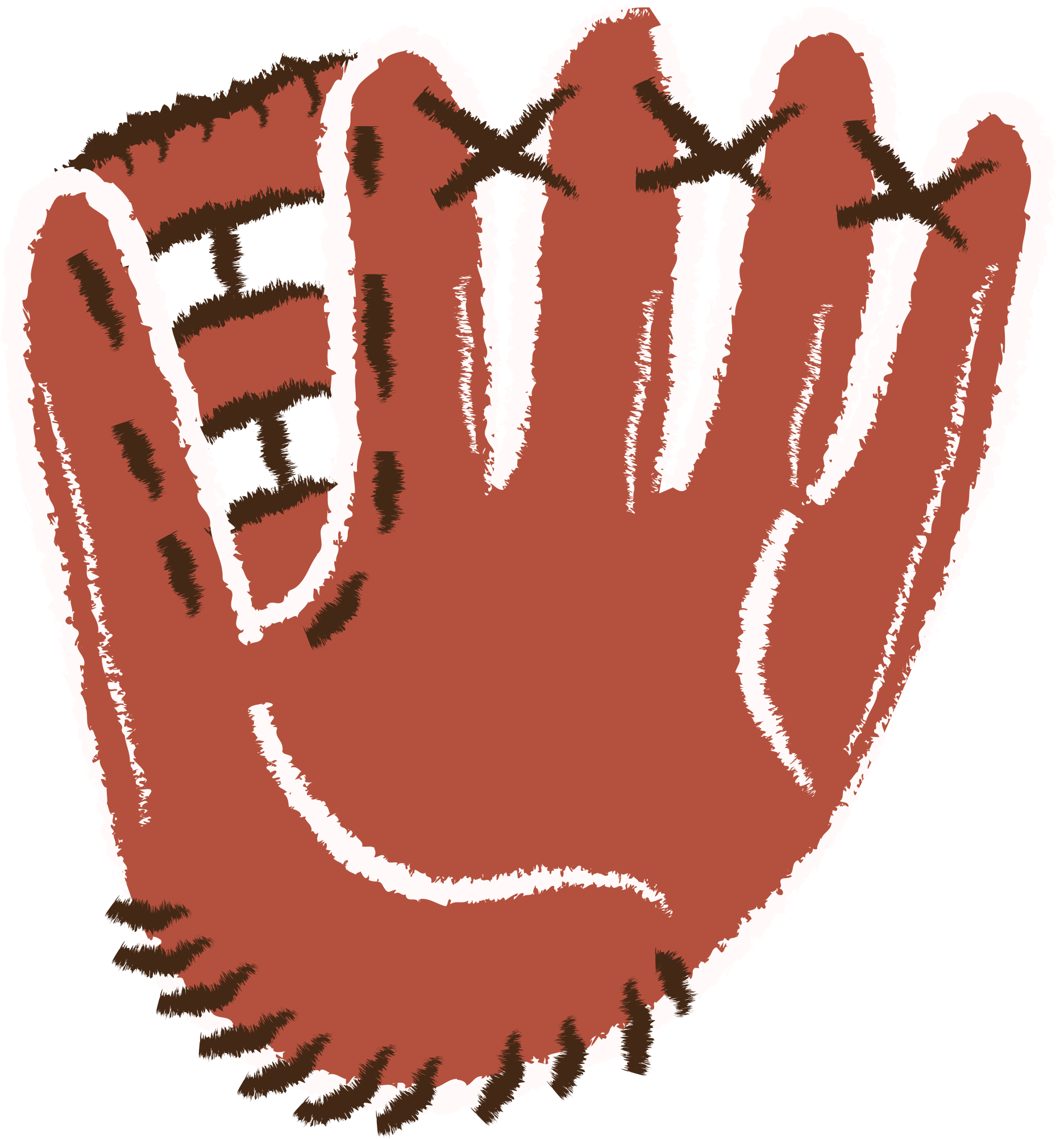 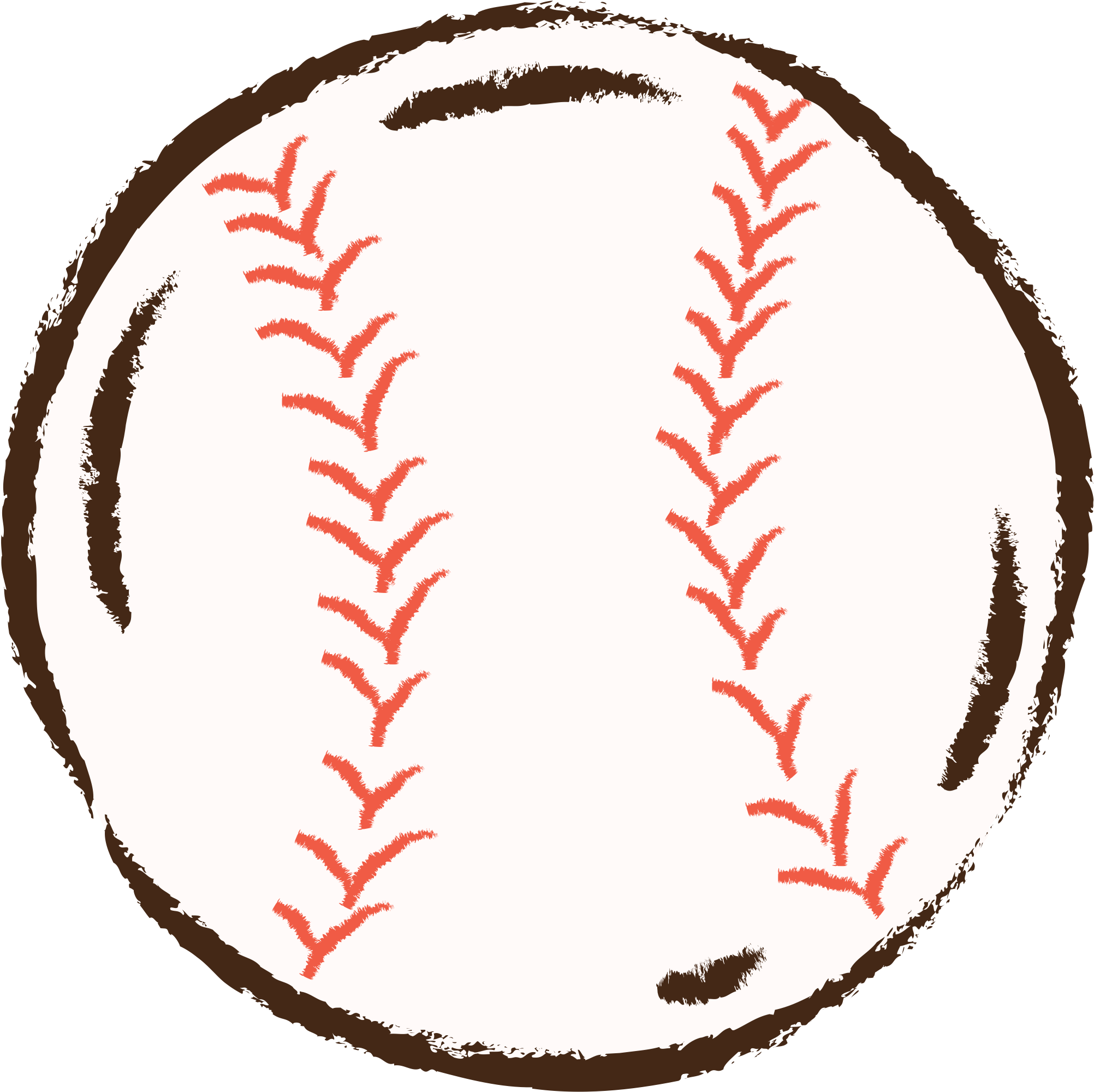 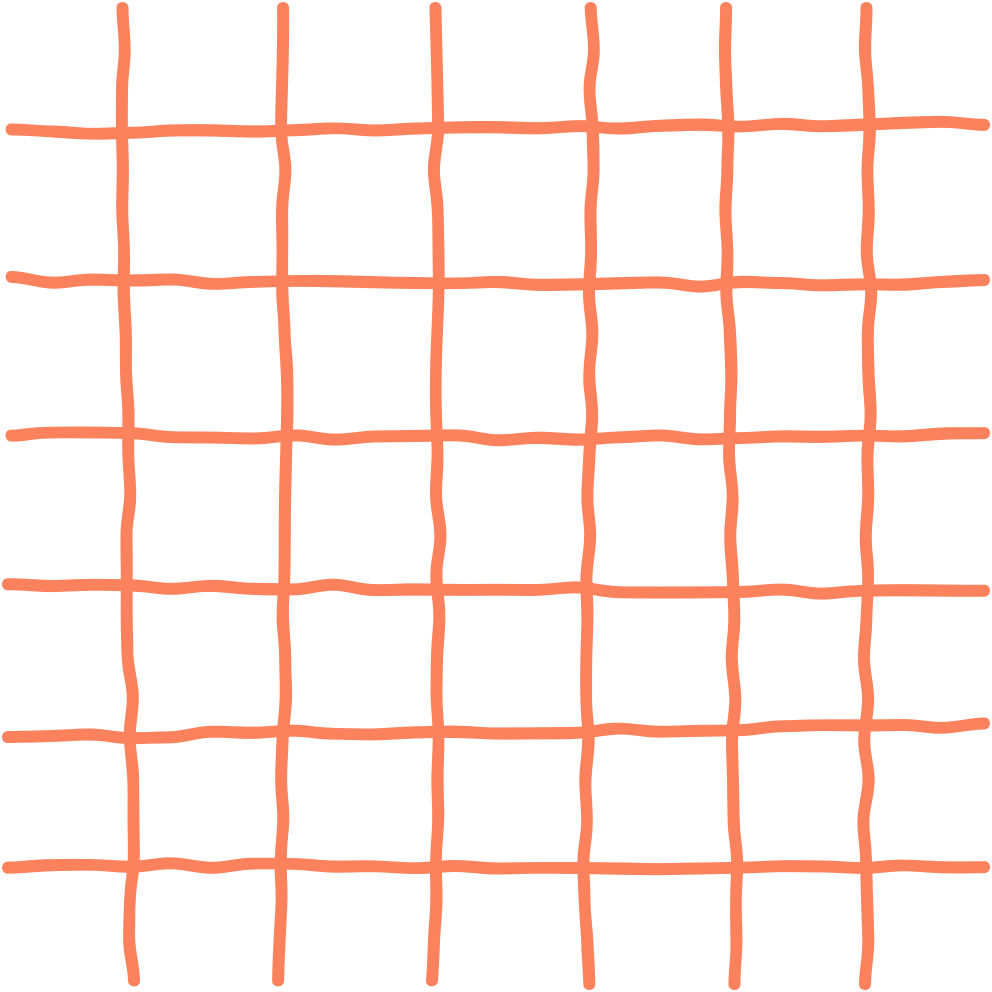 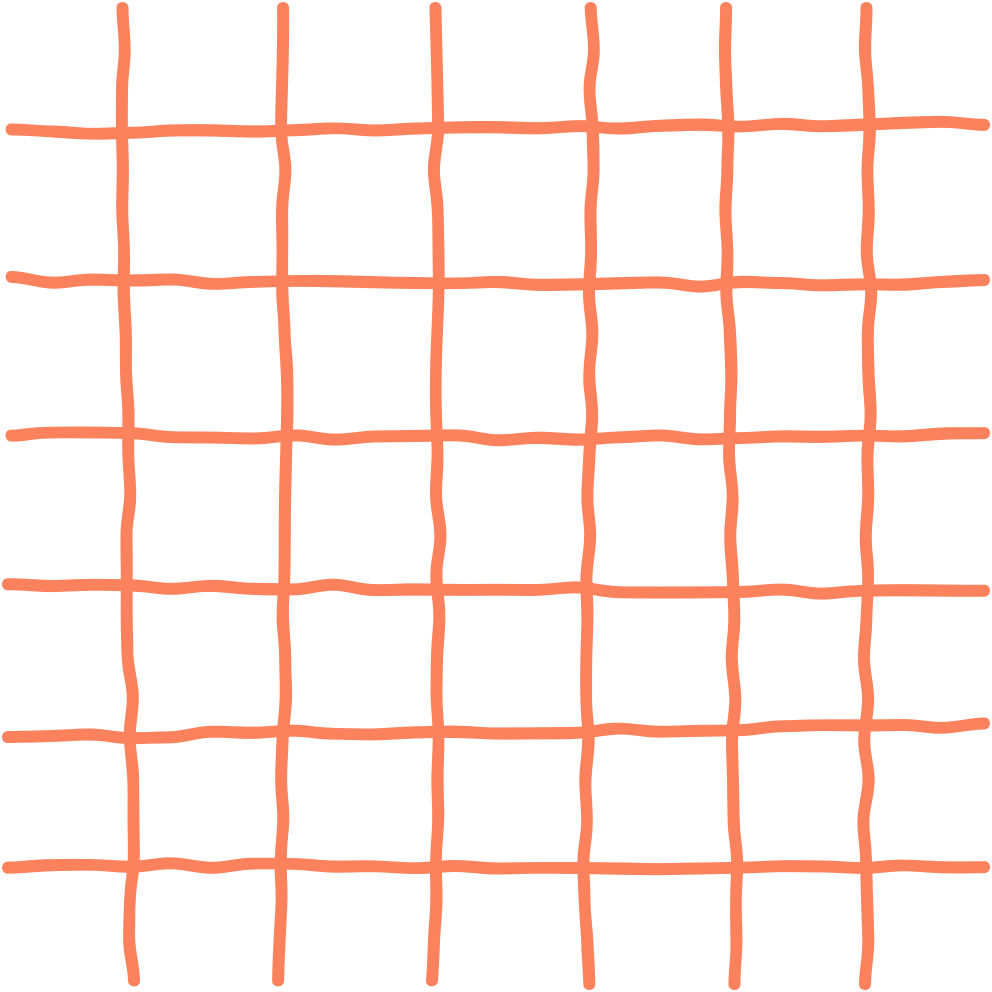 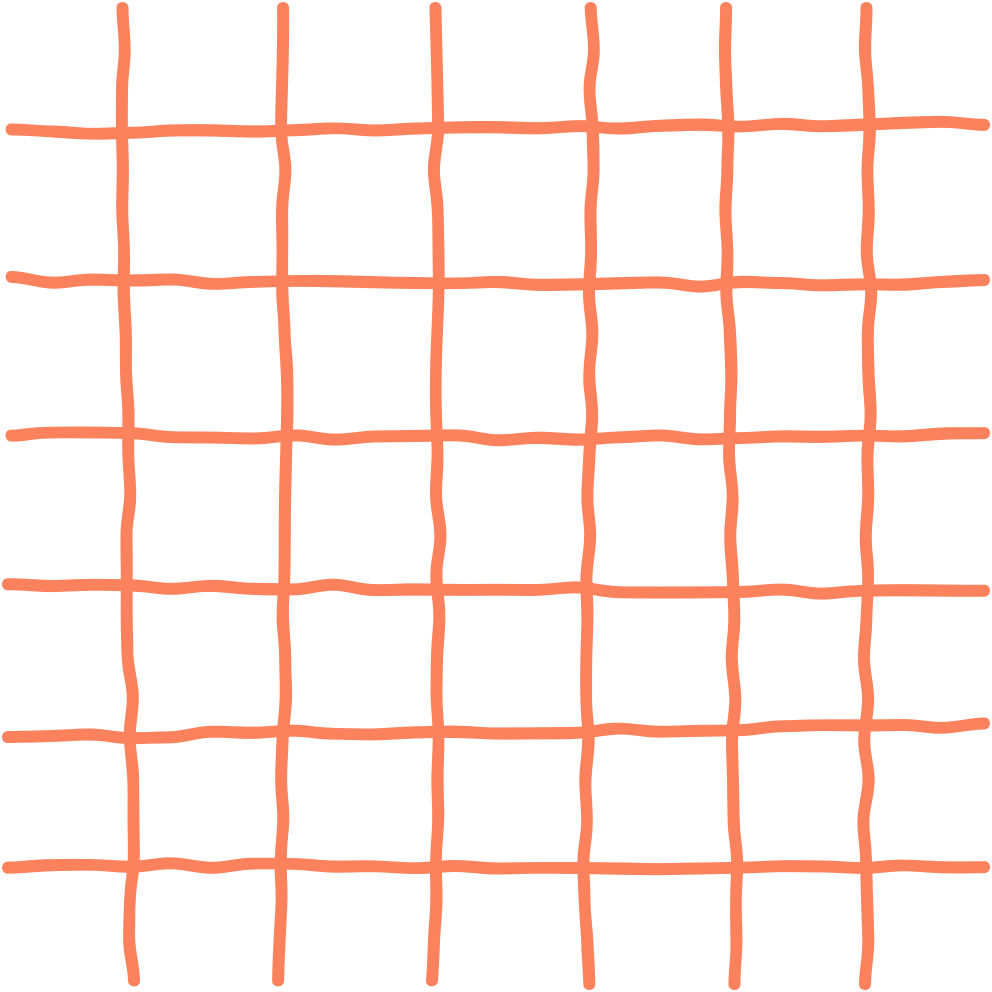 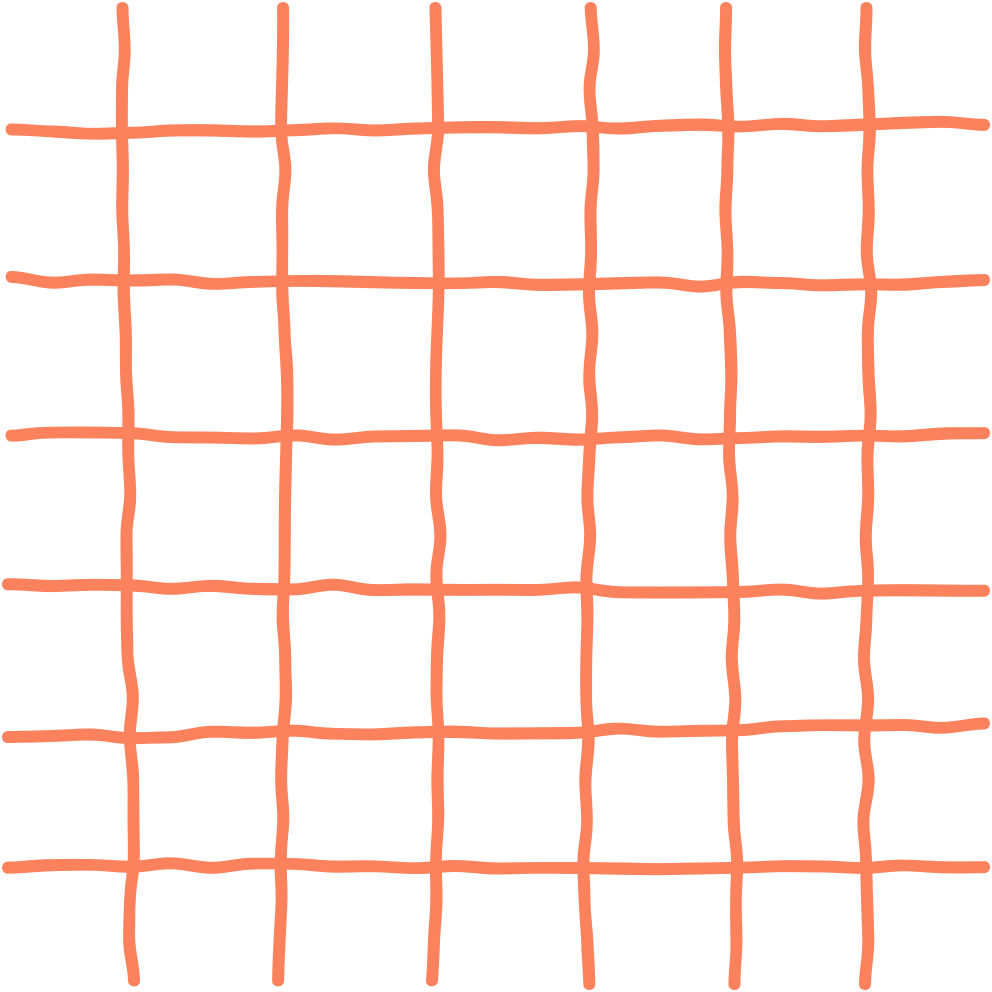 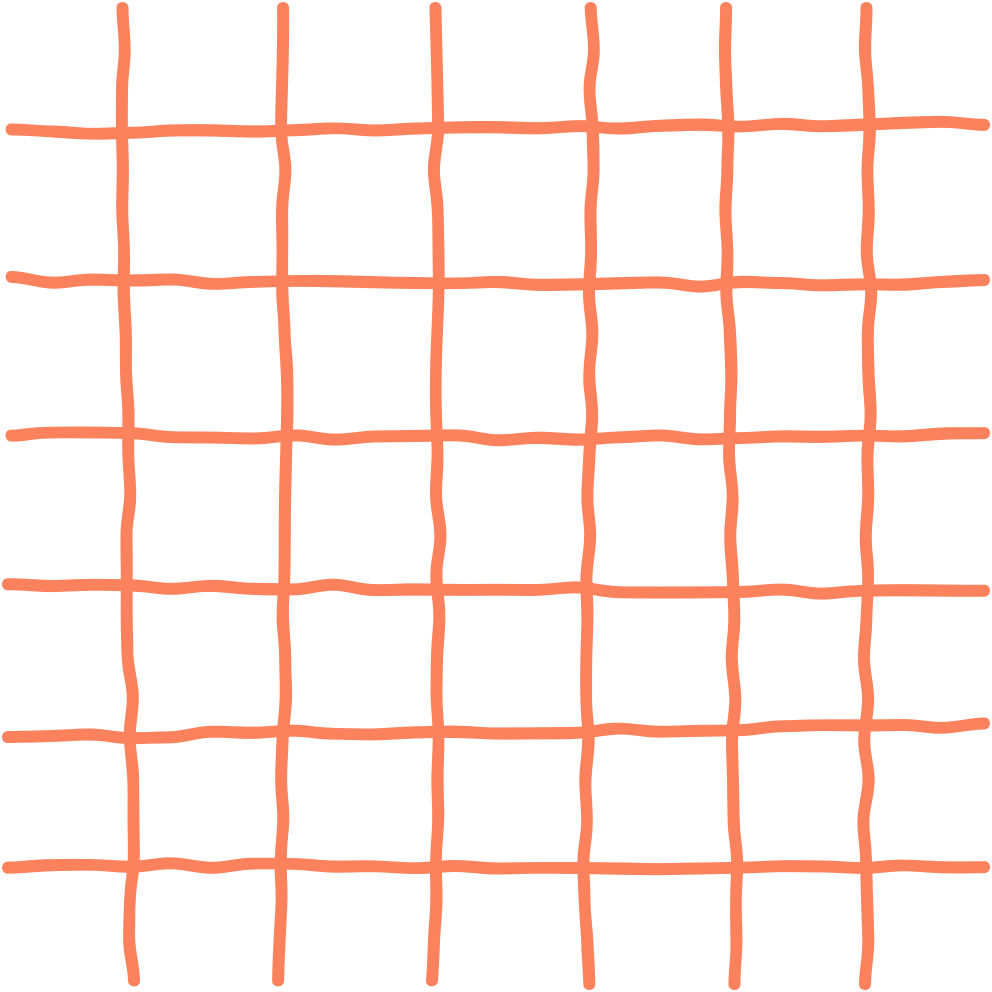 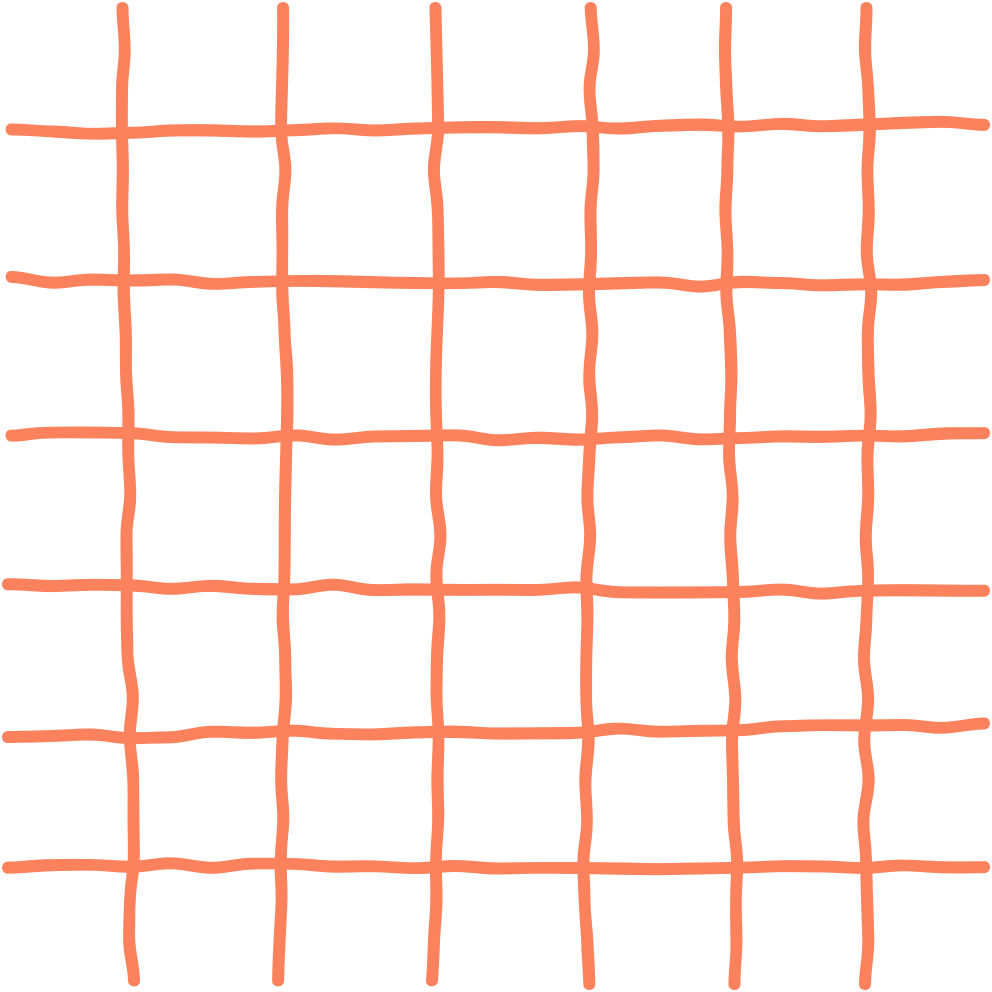 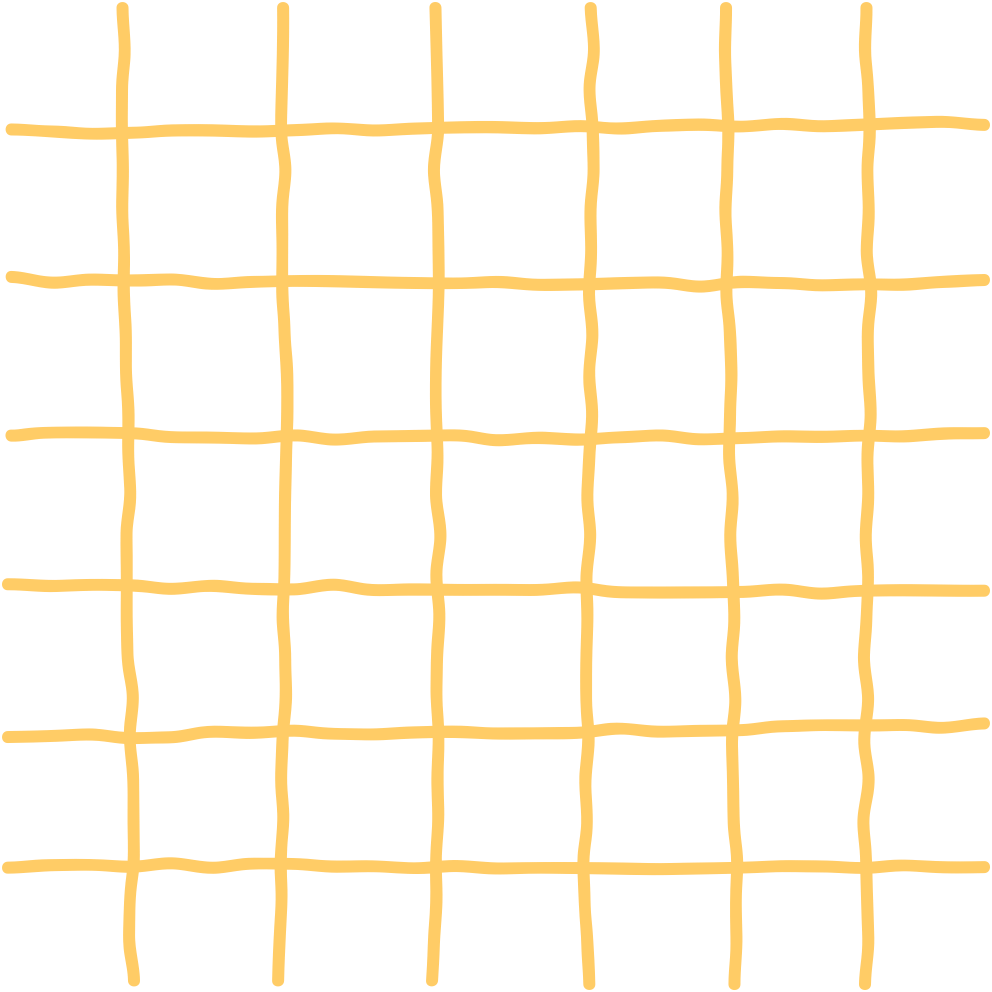 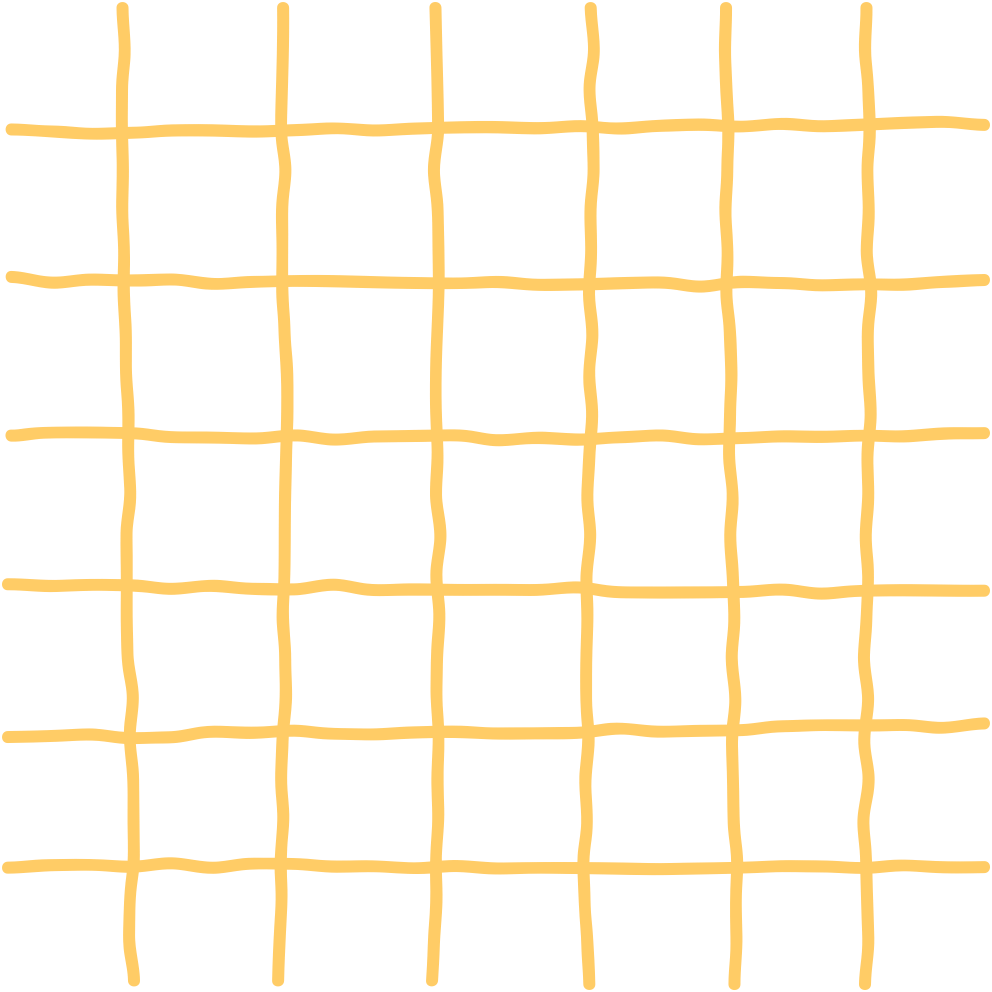 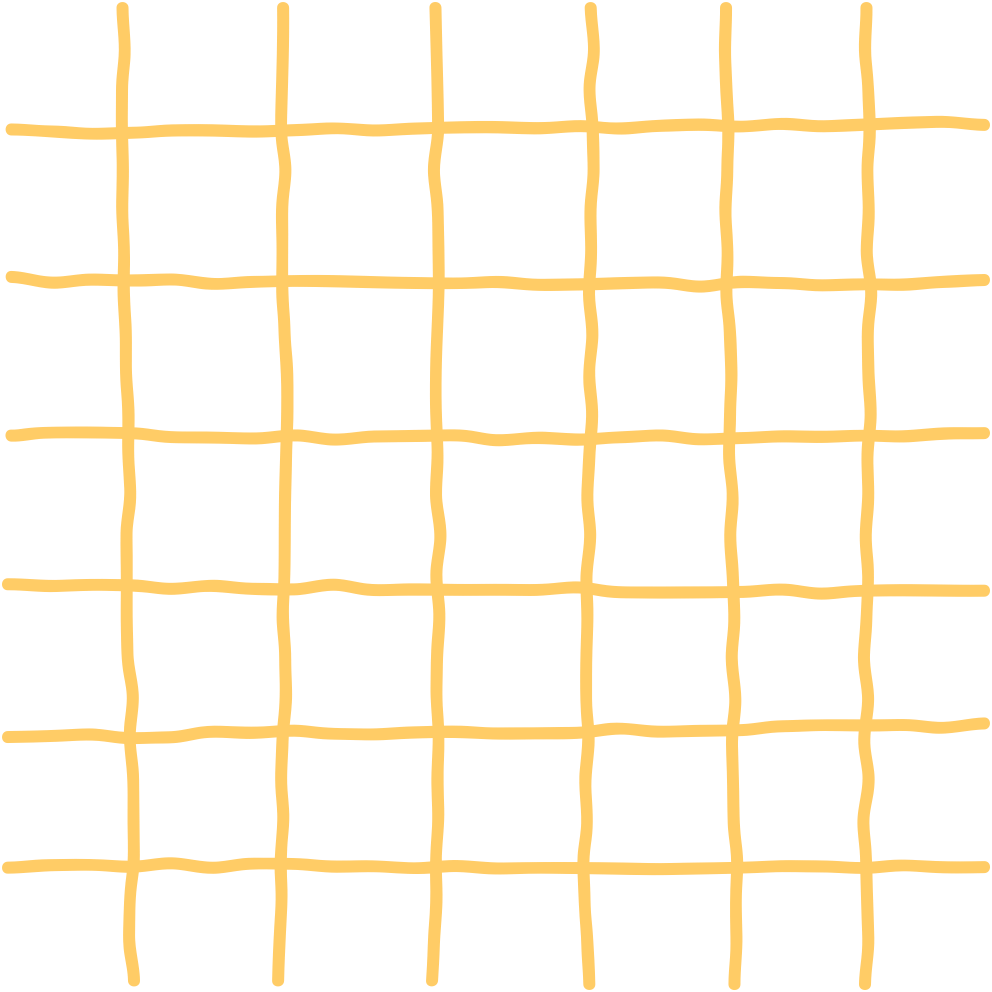 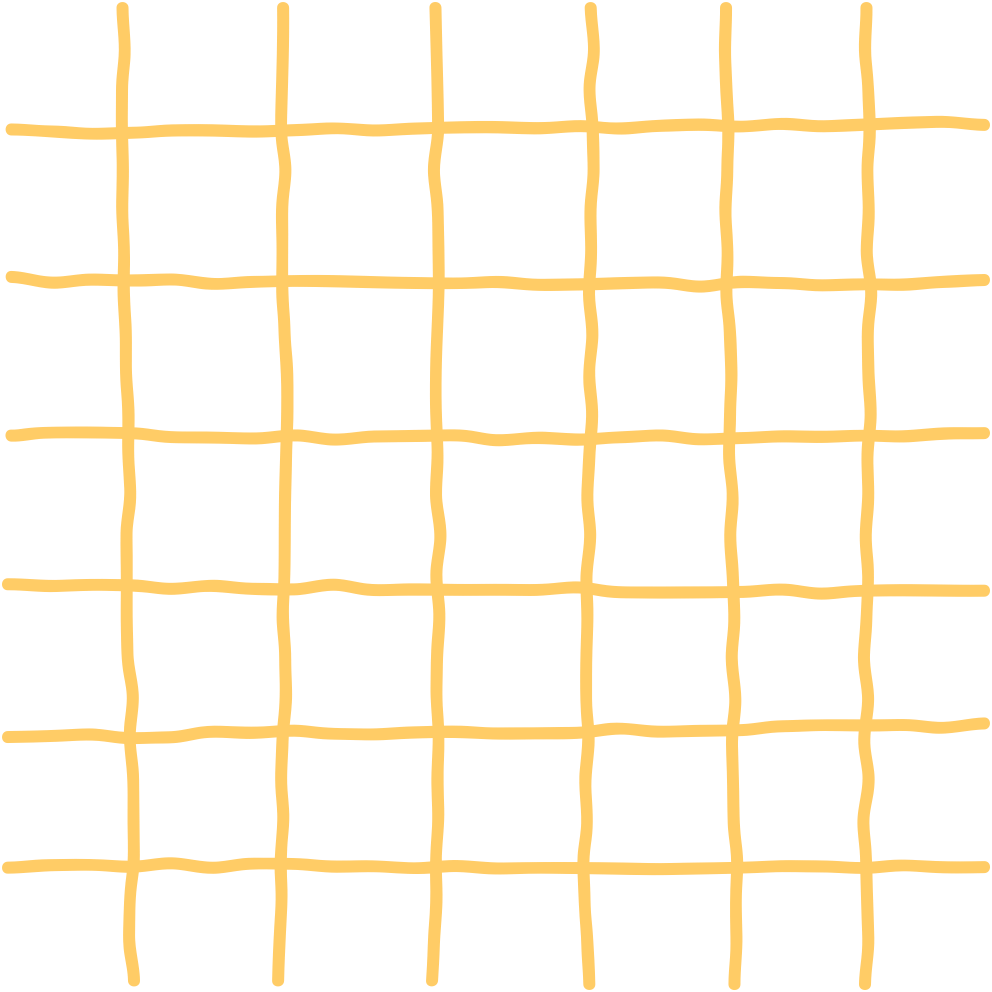 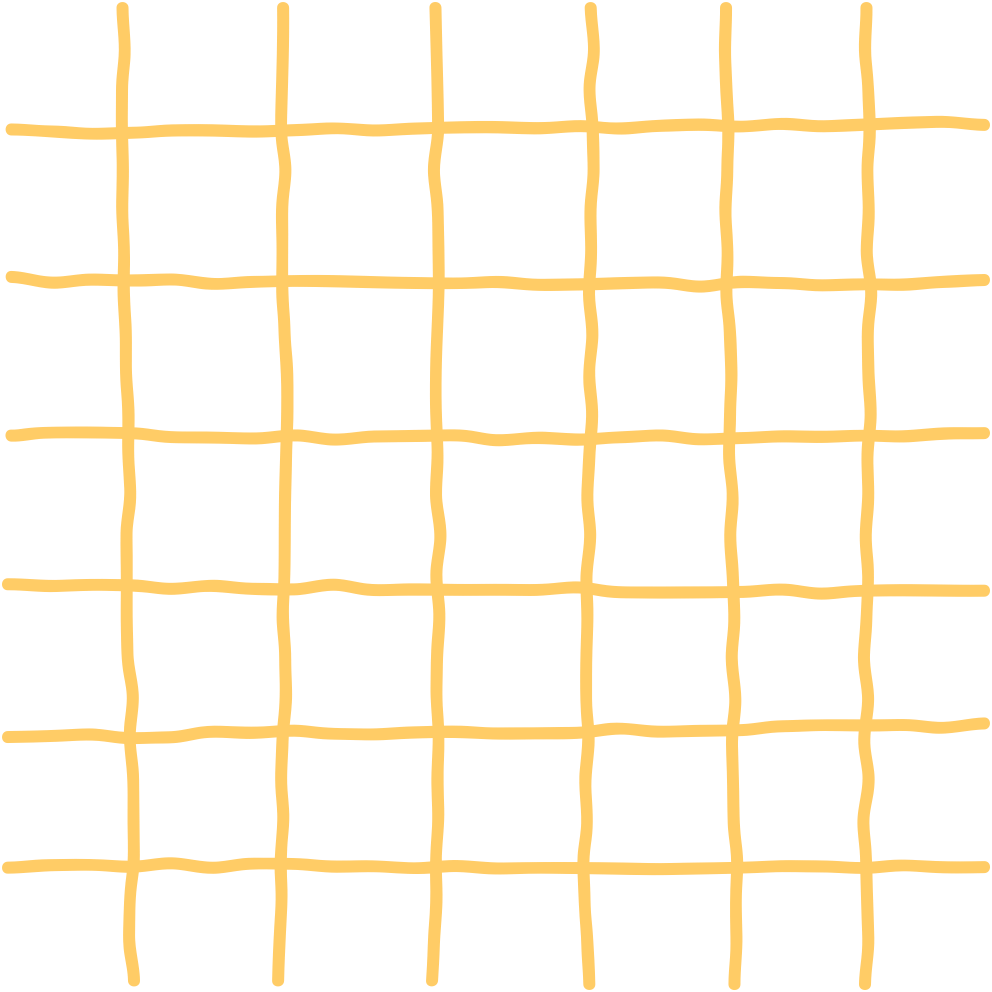 3. Lập bản vẽ chi tiết
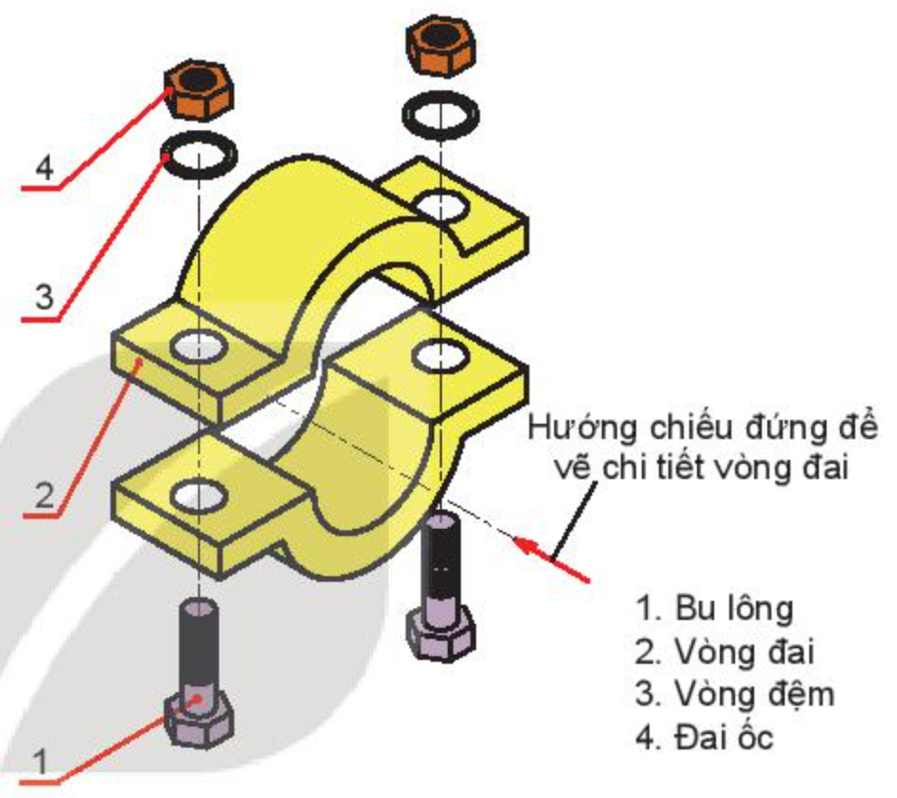 Tóm tắt các bước lập bản vẽ chi tiết và thực hiện lại các bước lập bản vẽ chi tiết của ví dụ trng 82 SGK.
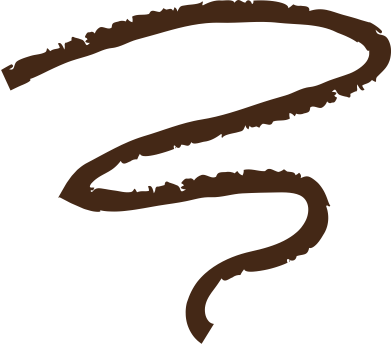 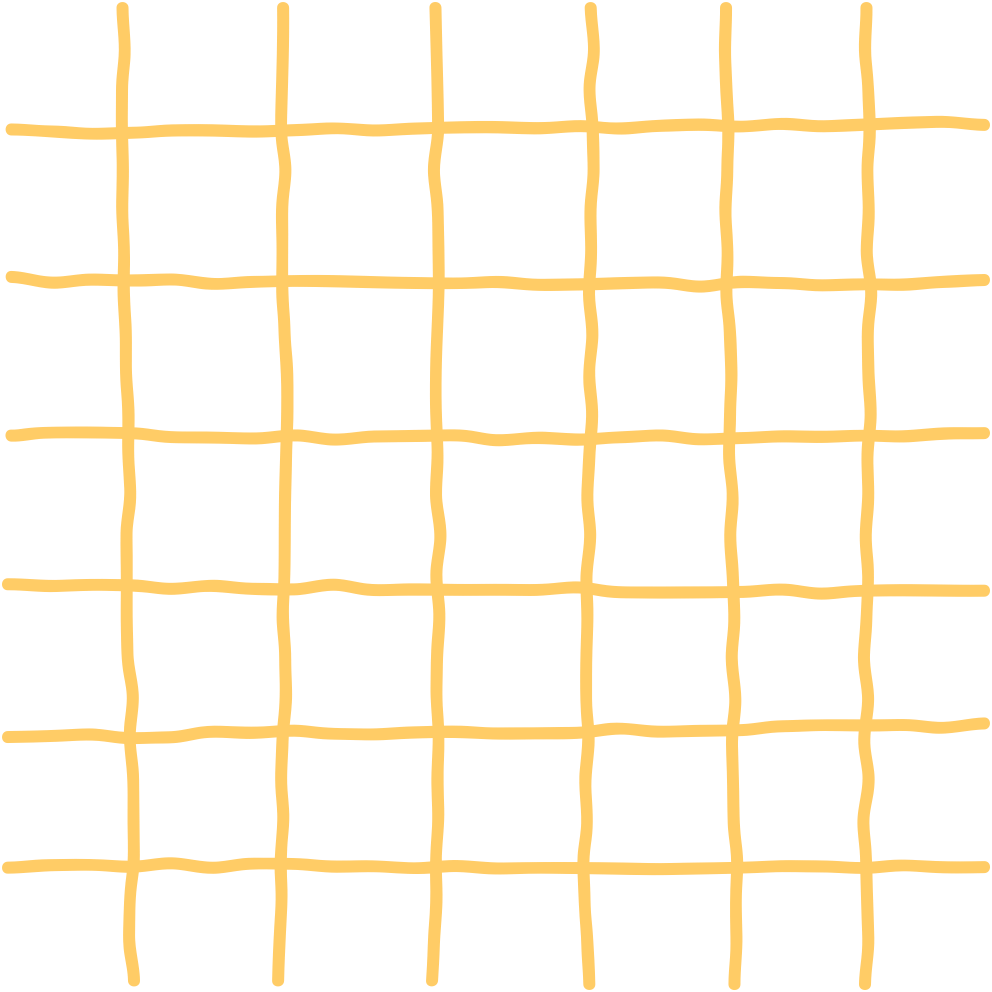 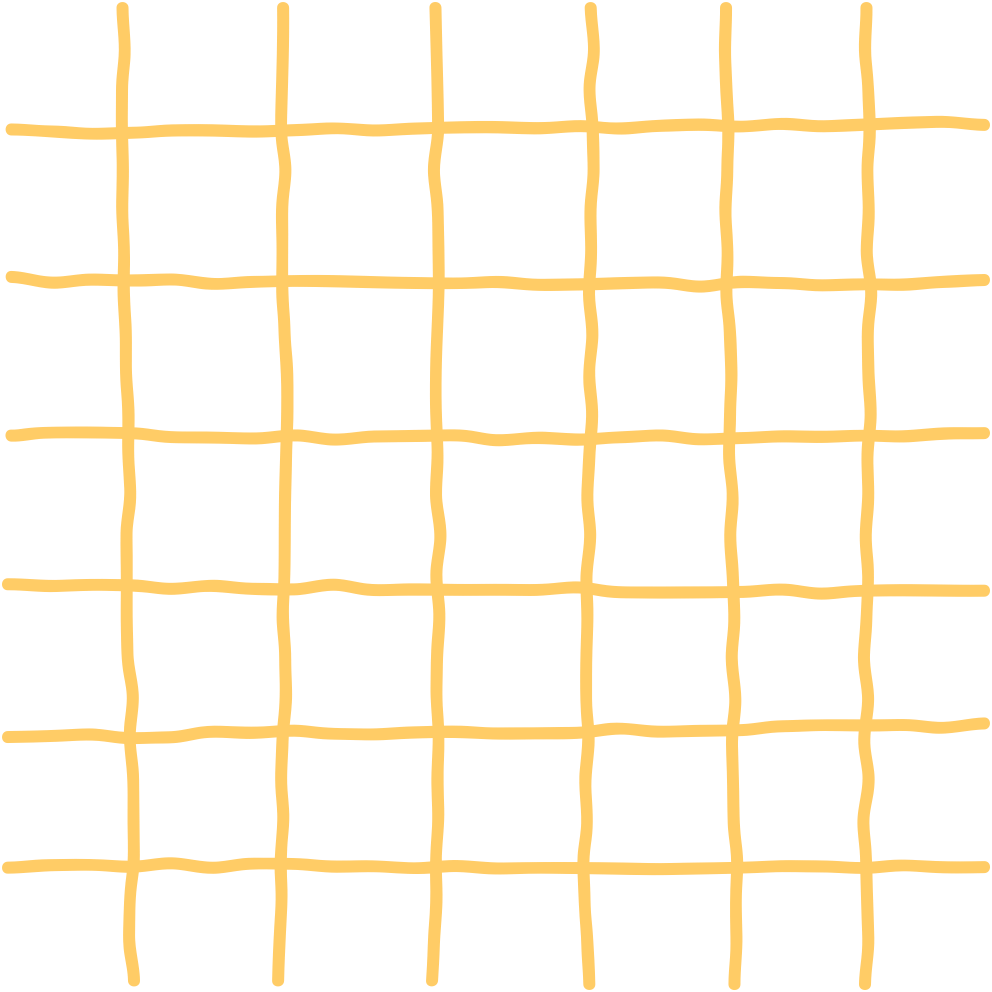 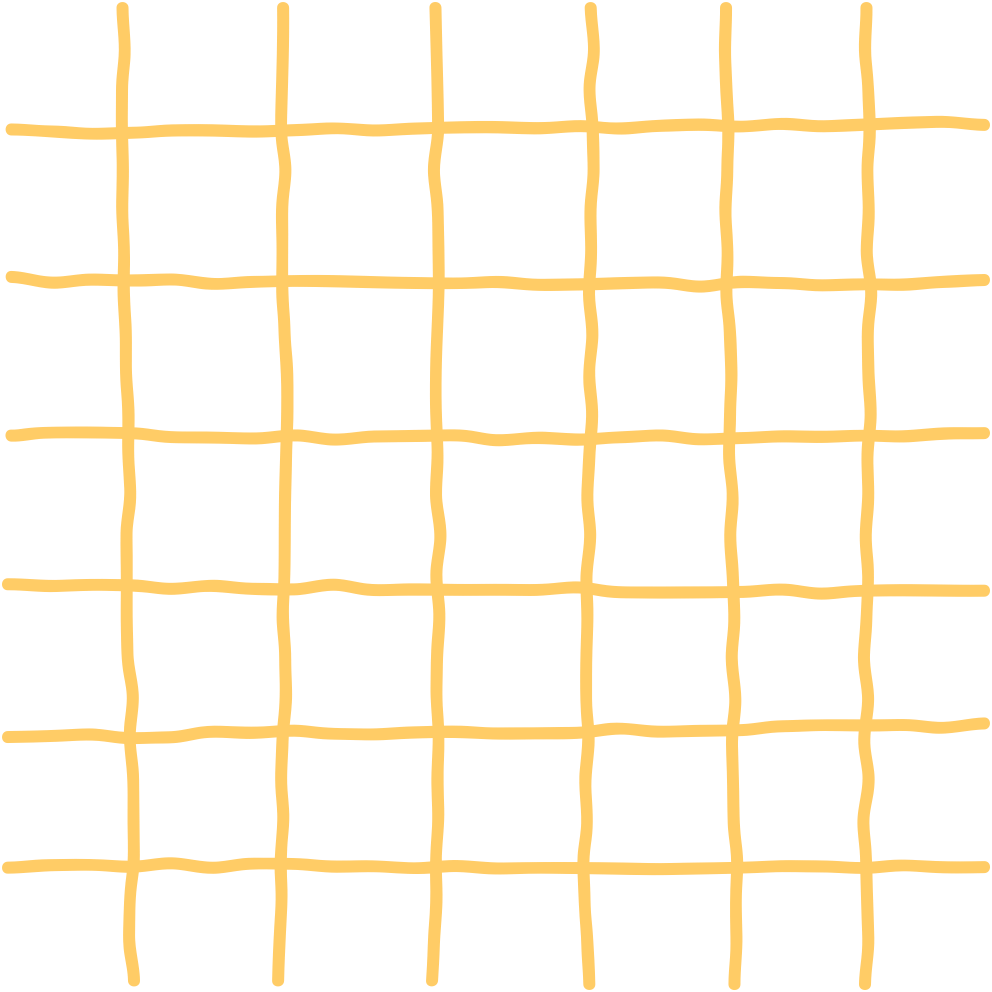 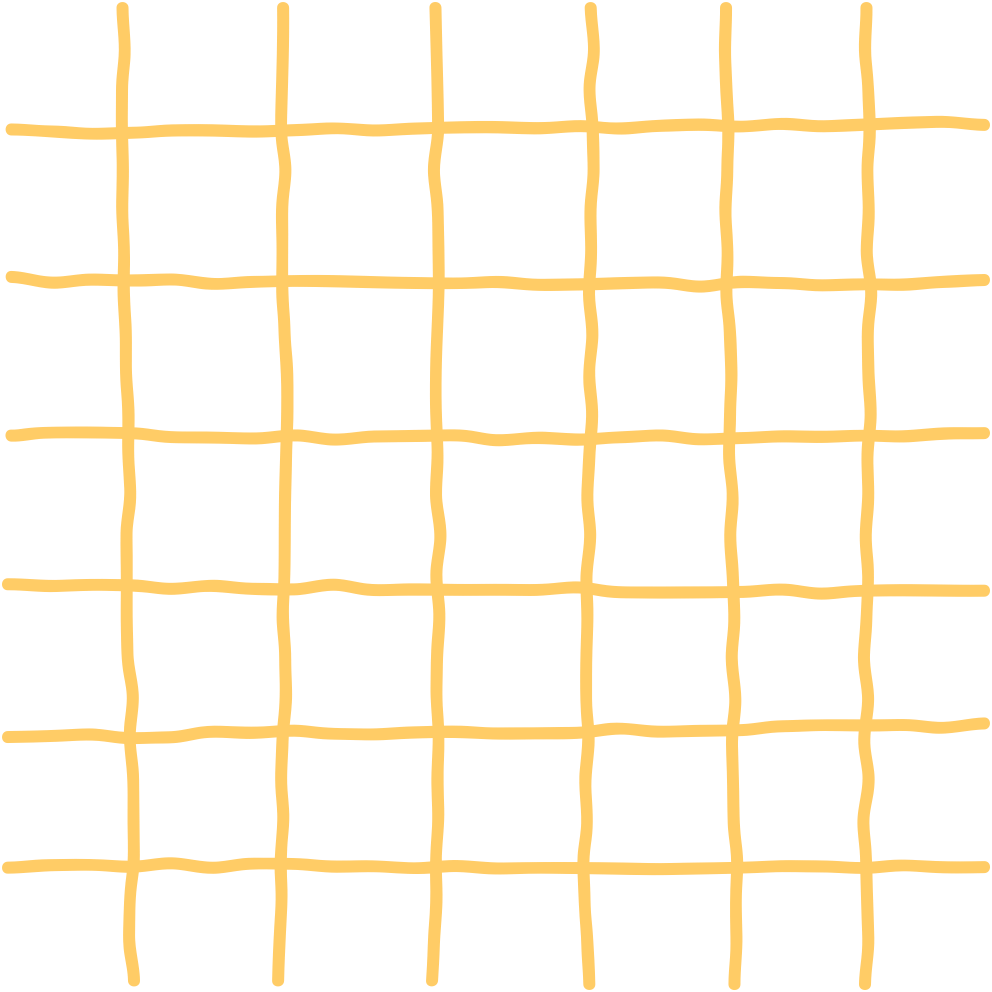 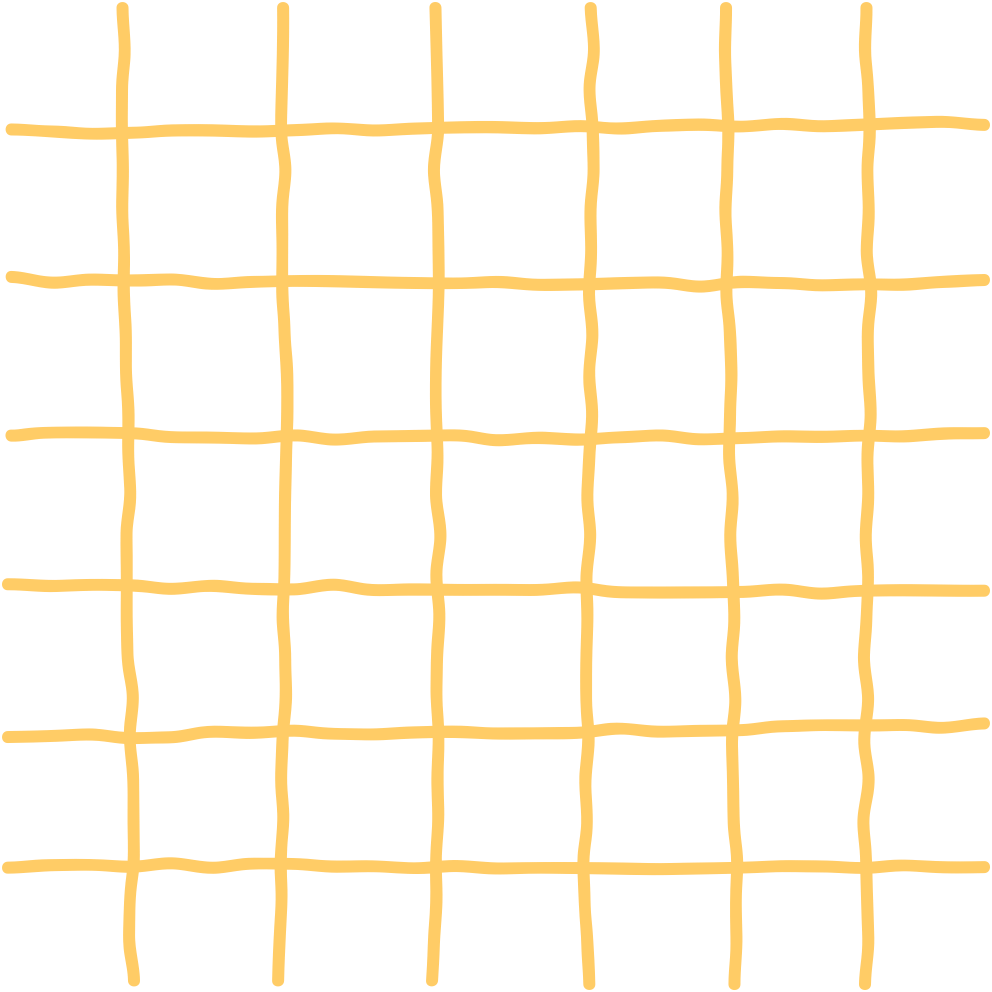 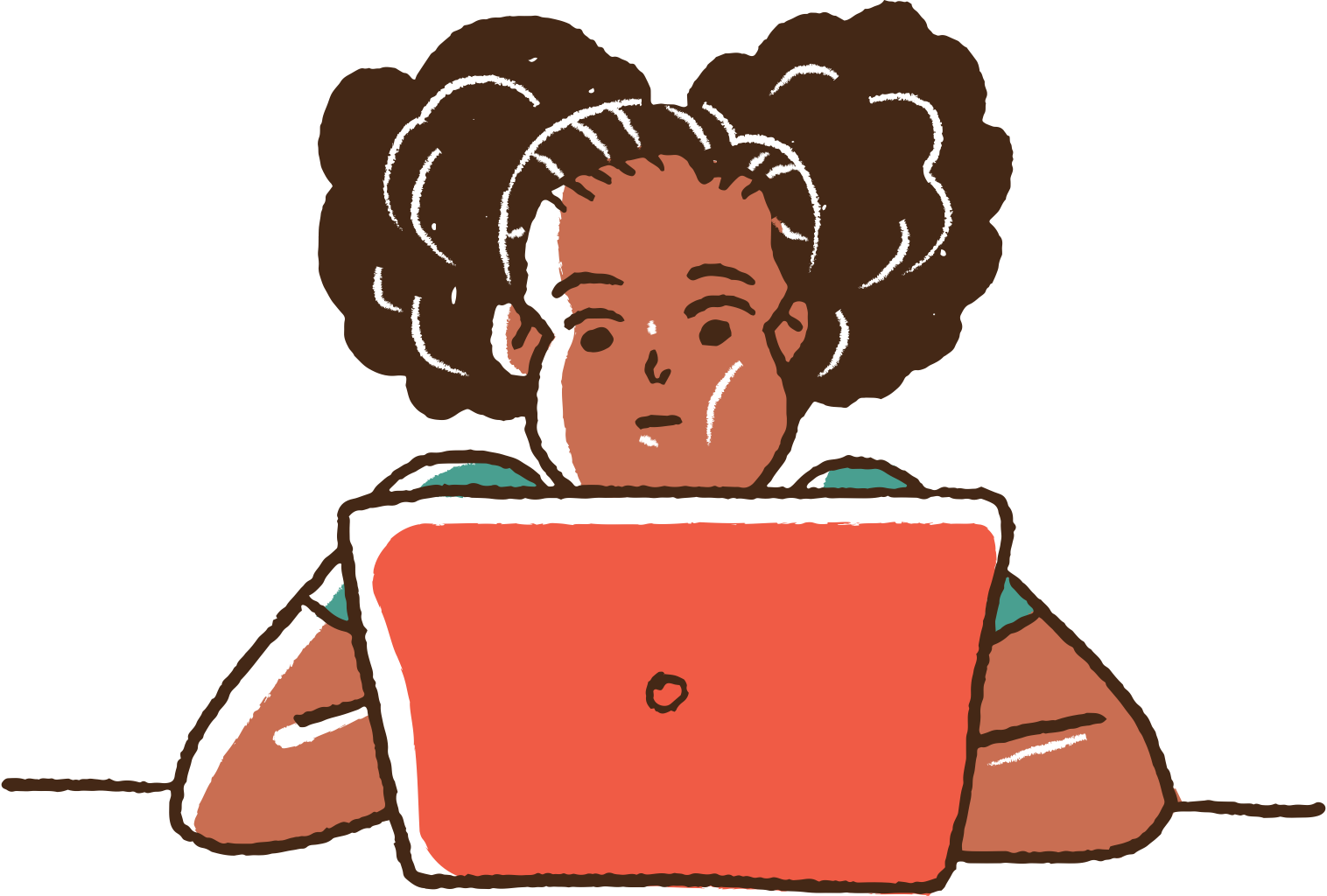 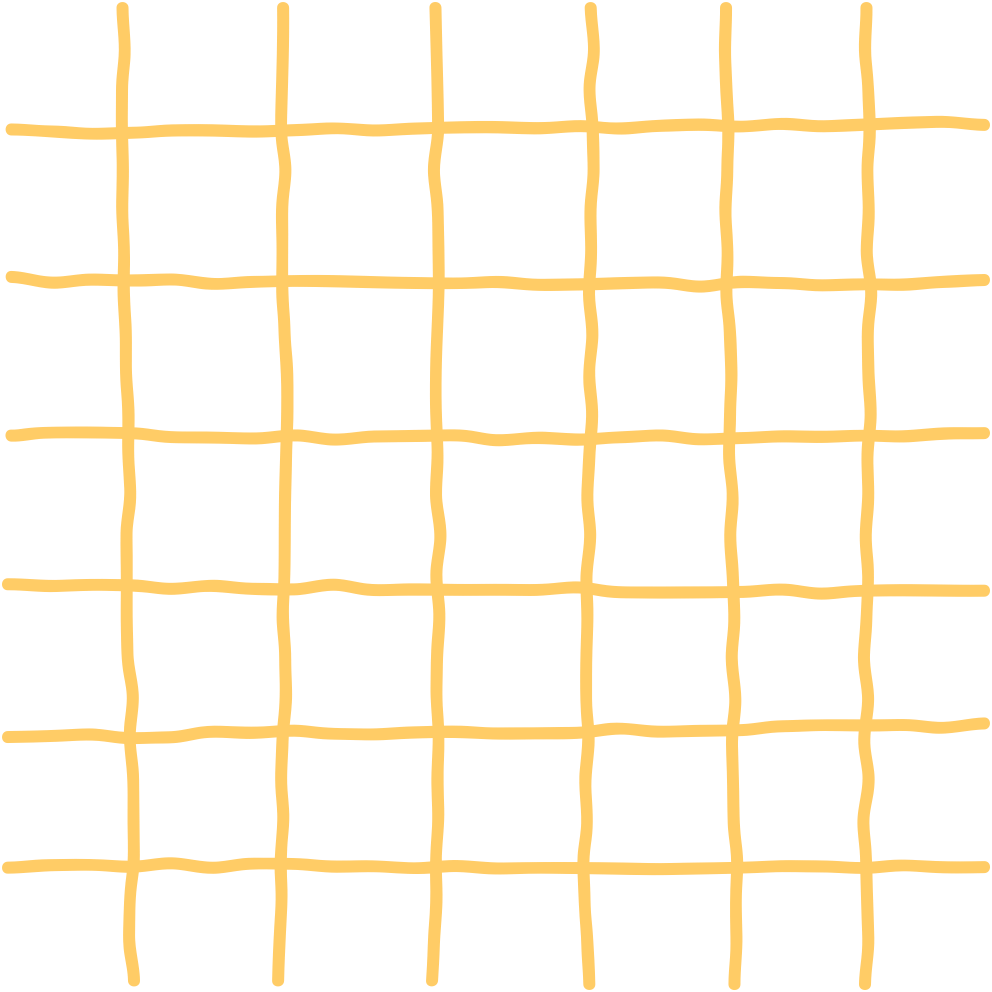 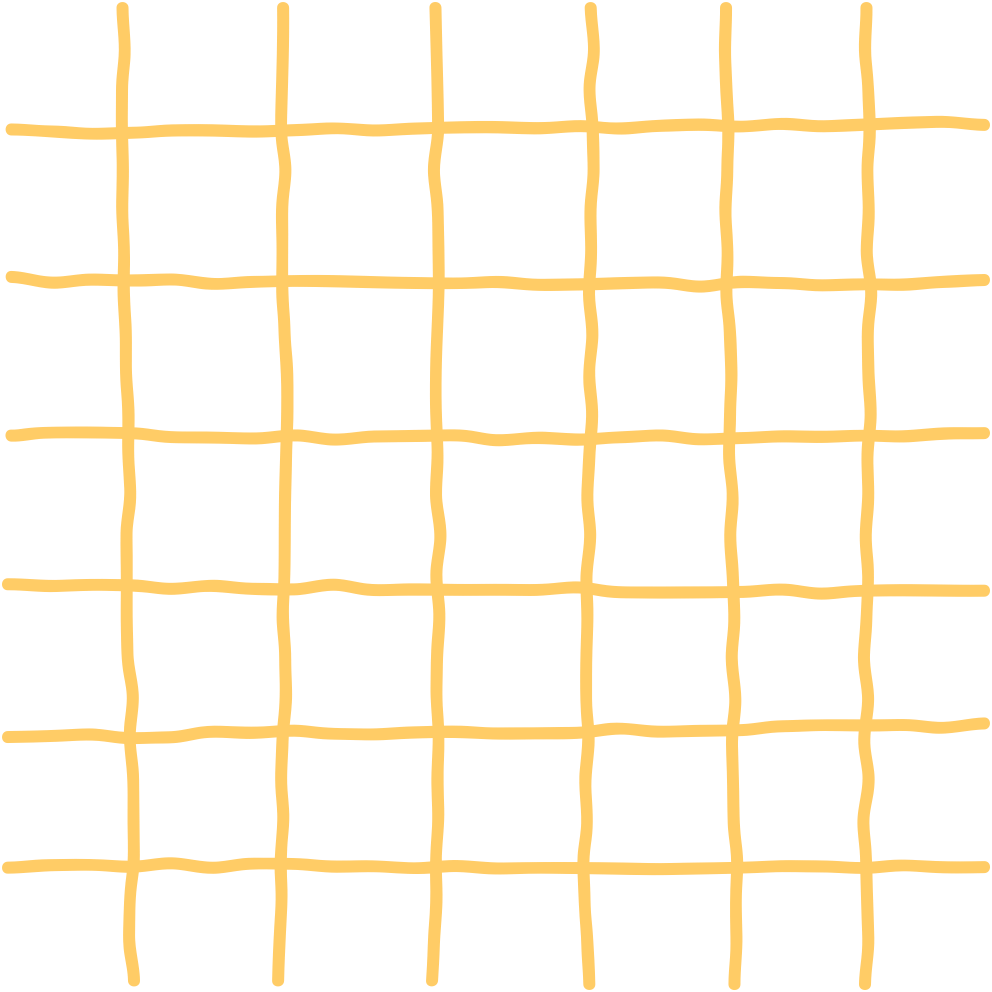 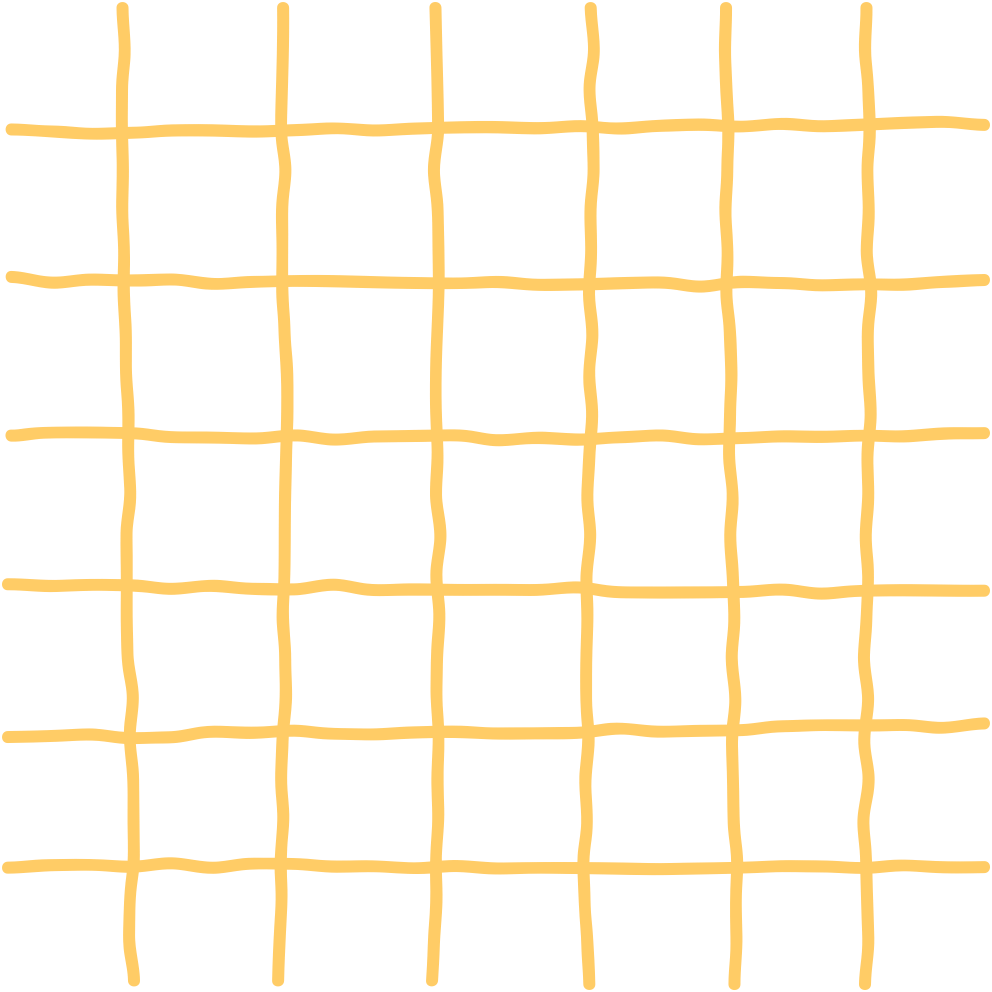 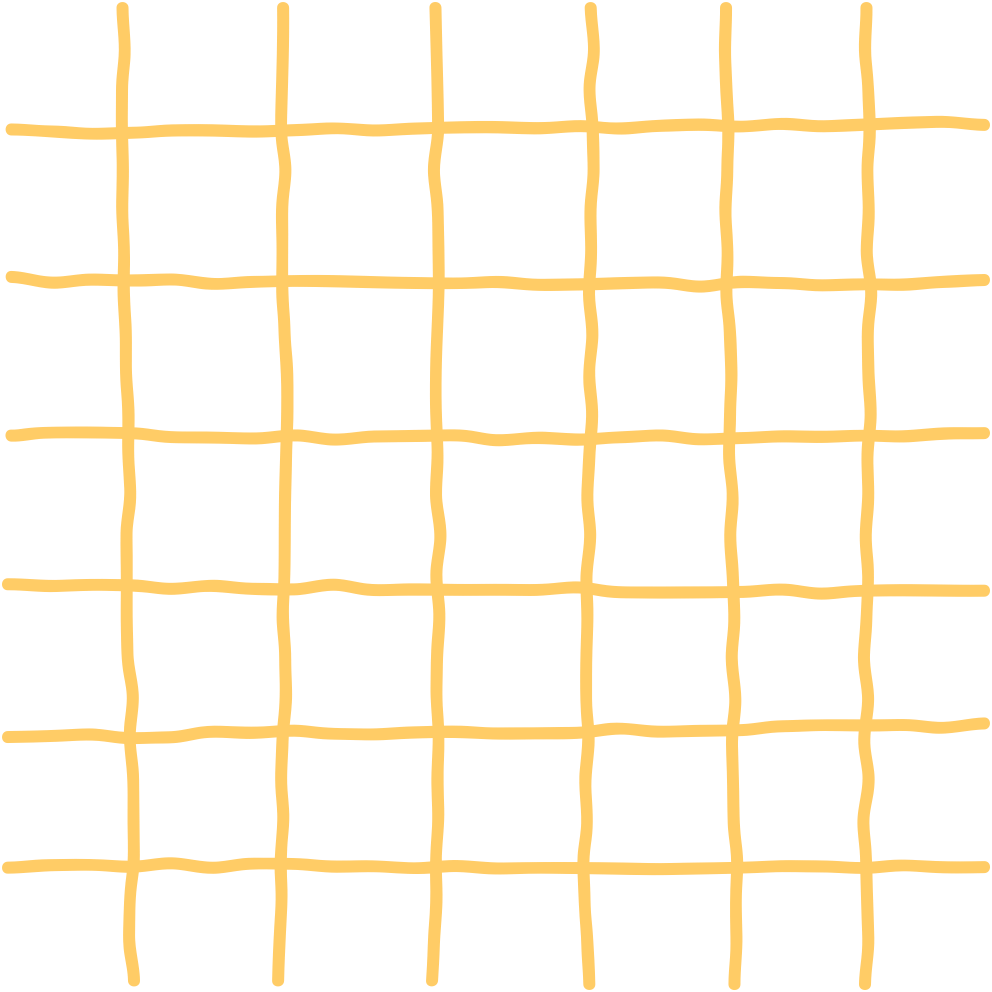 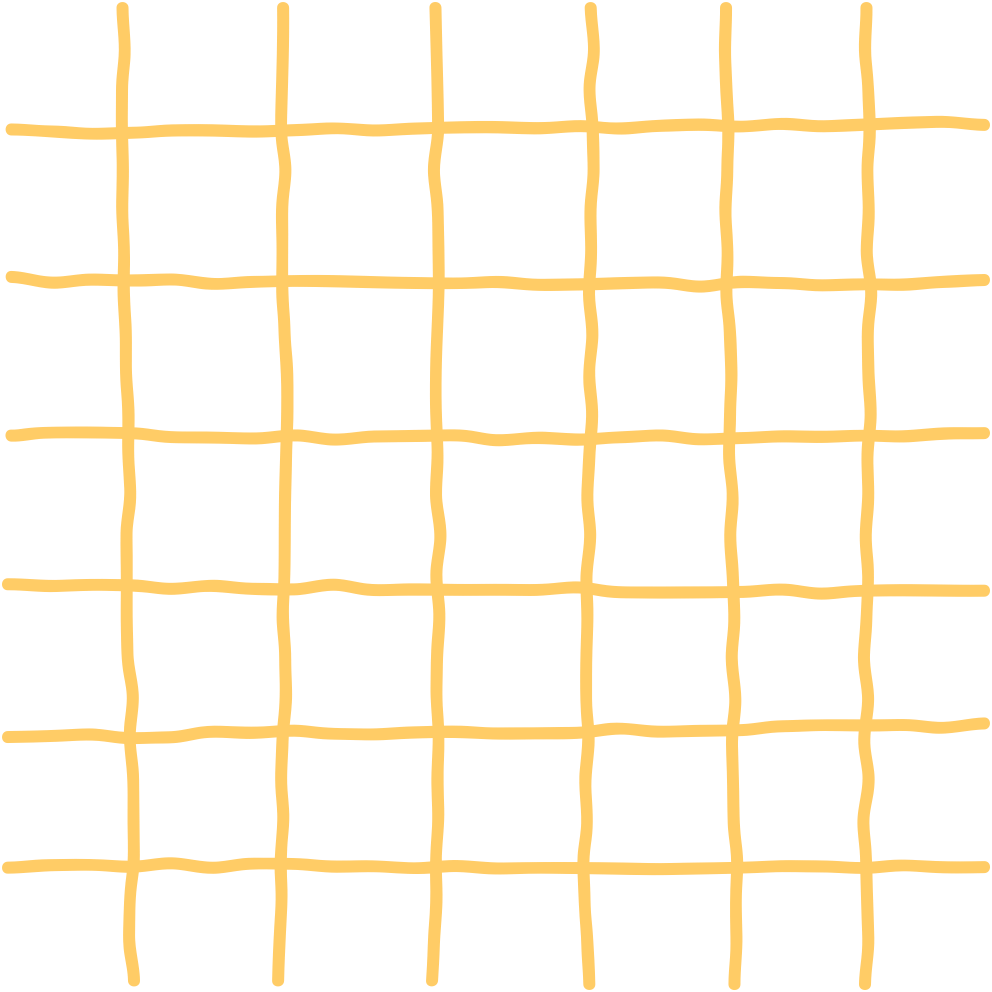 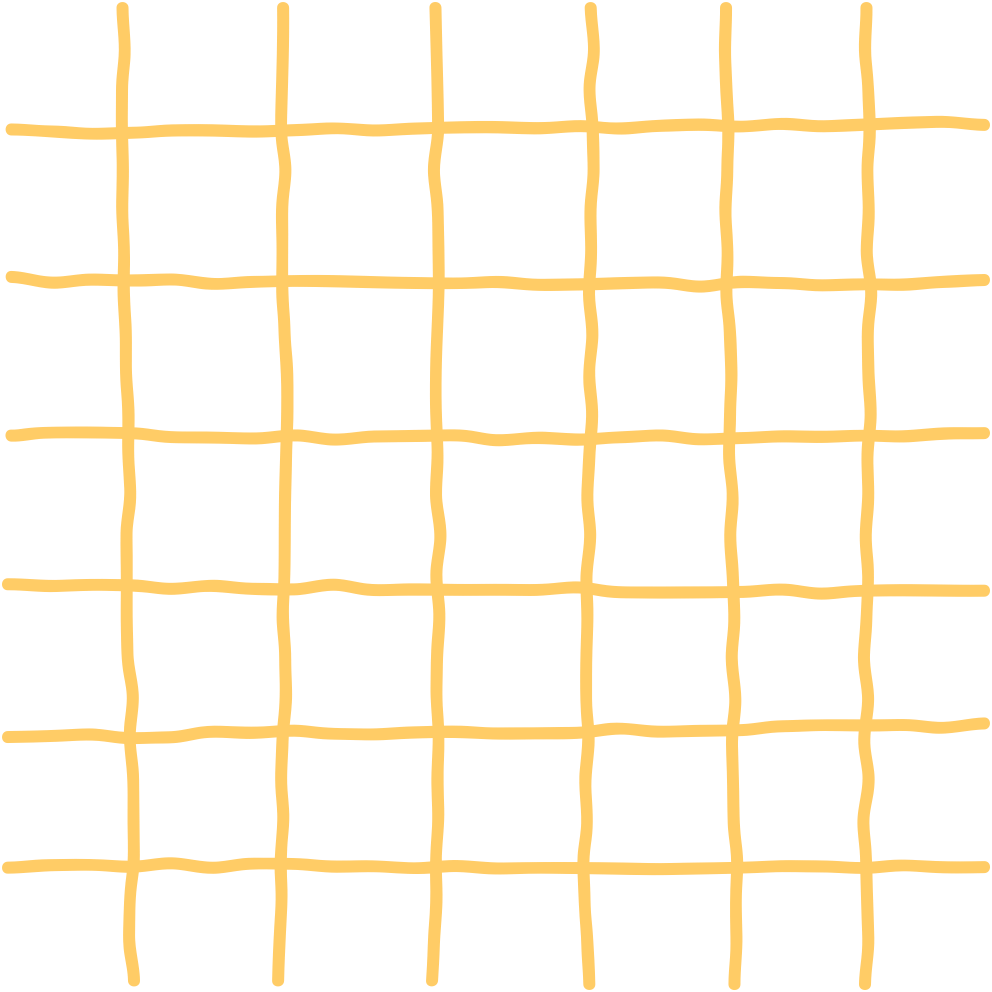 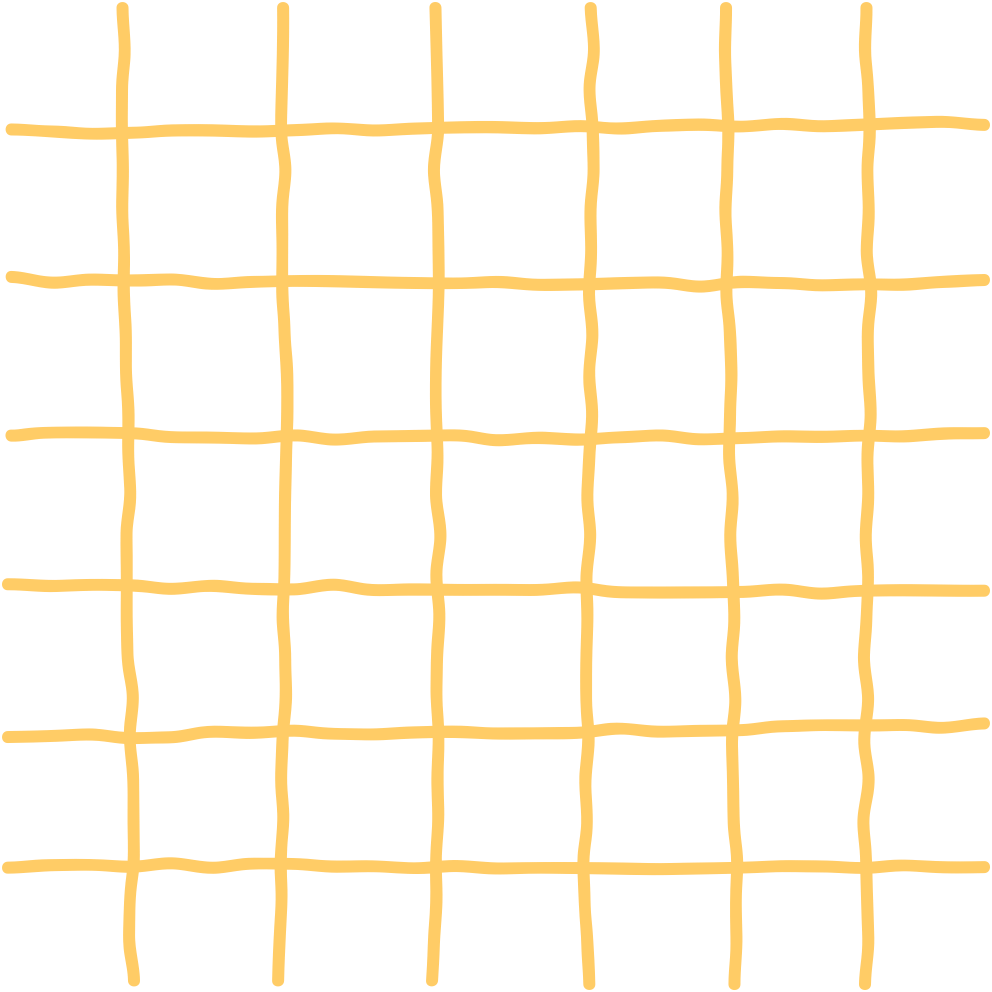 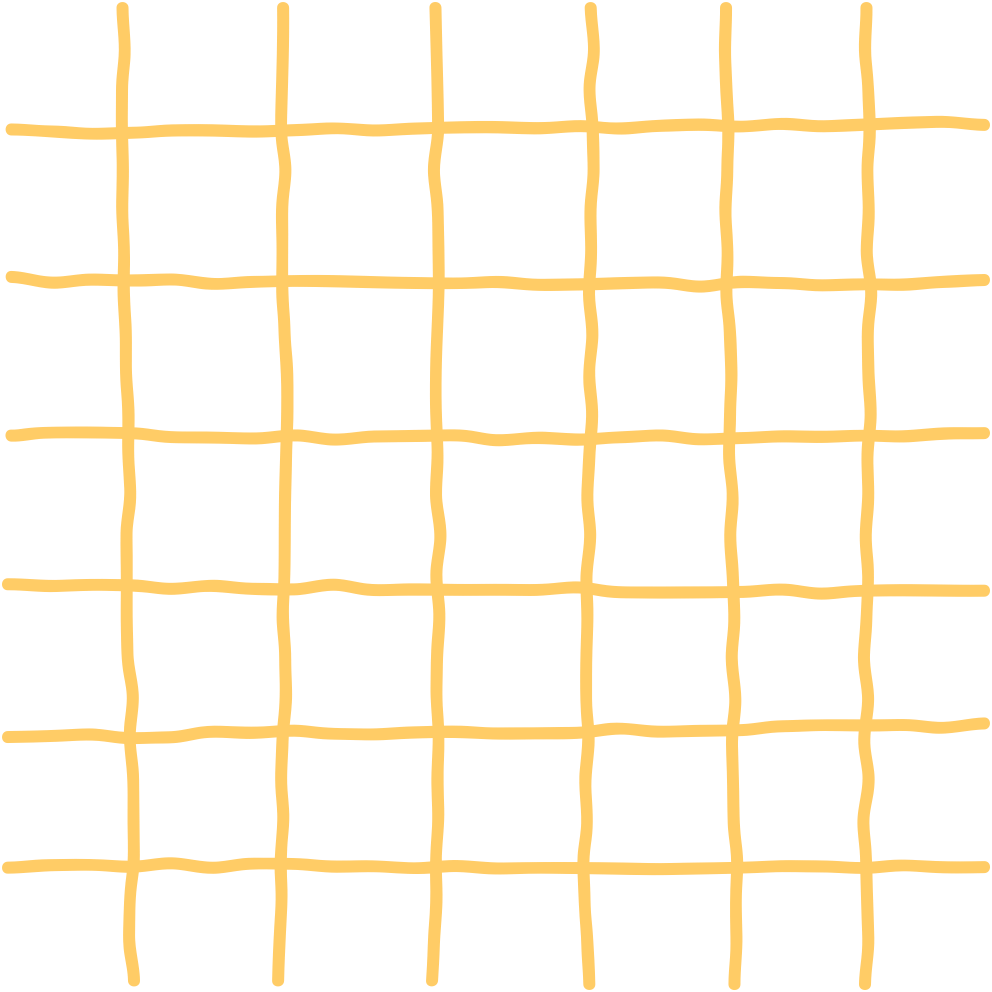 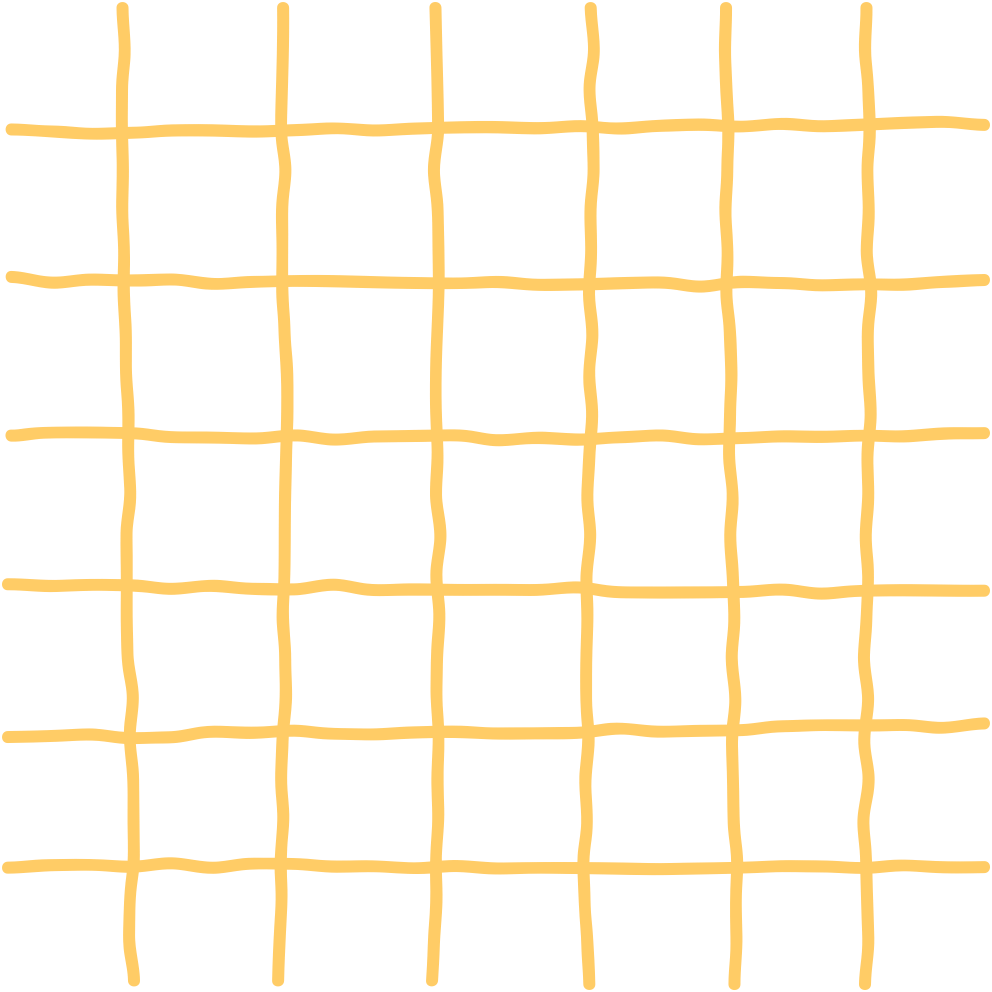 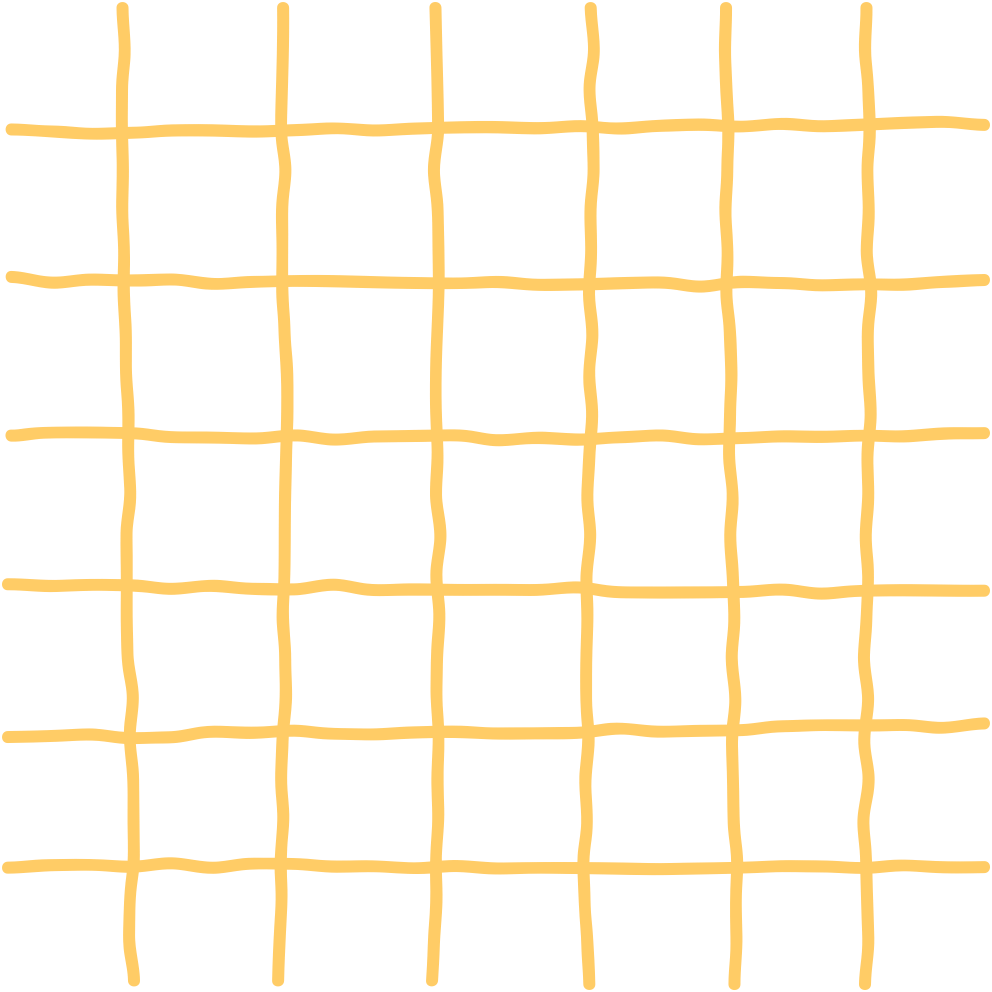 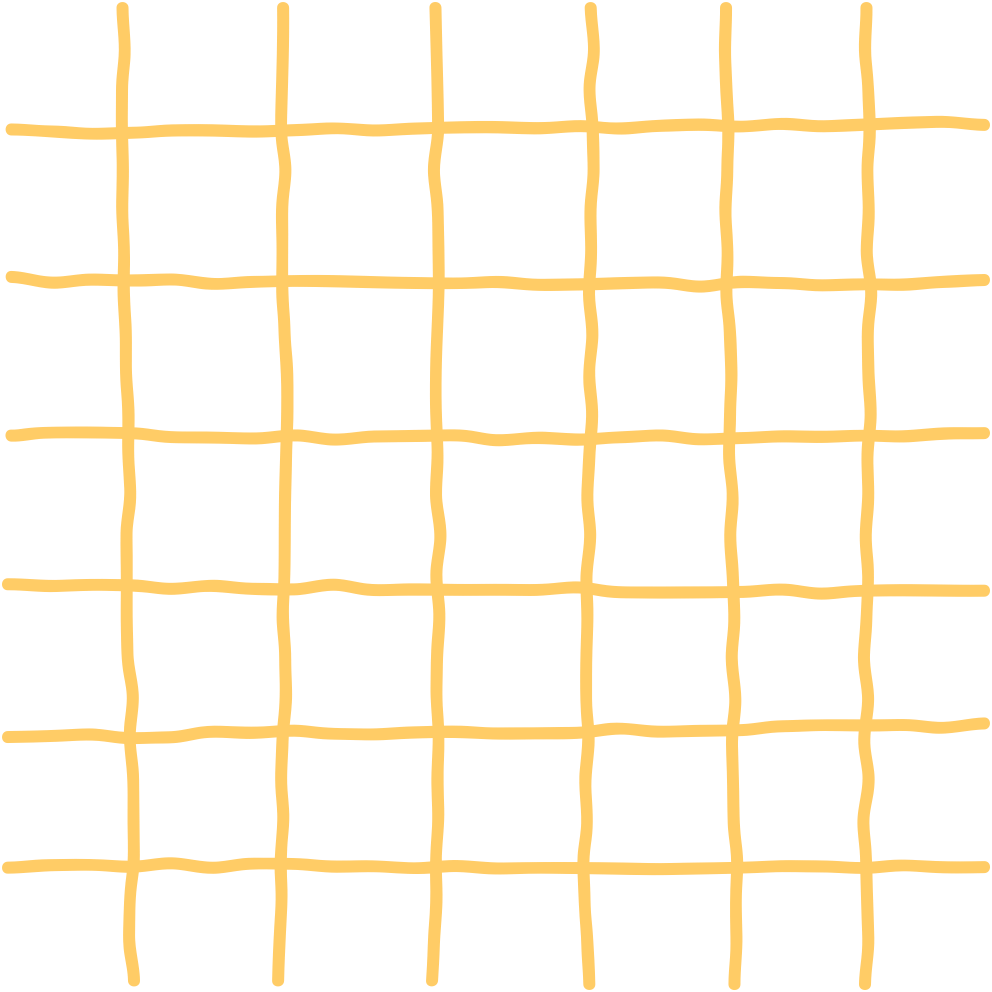 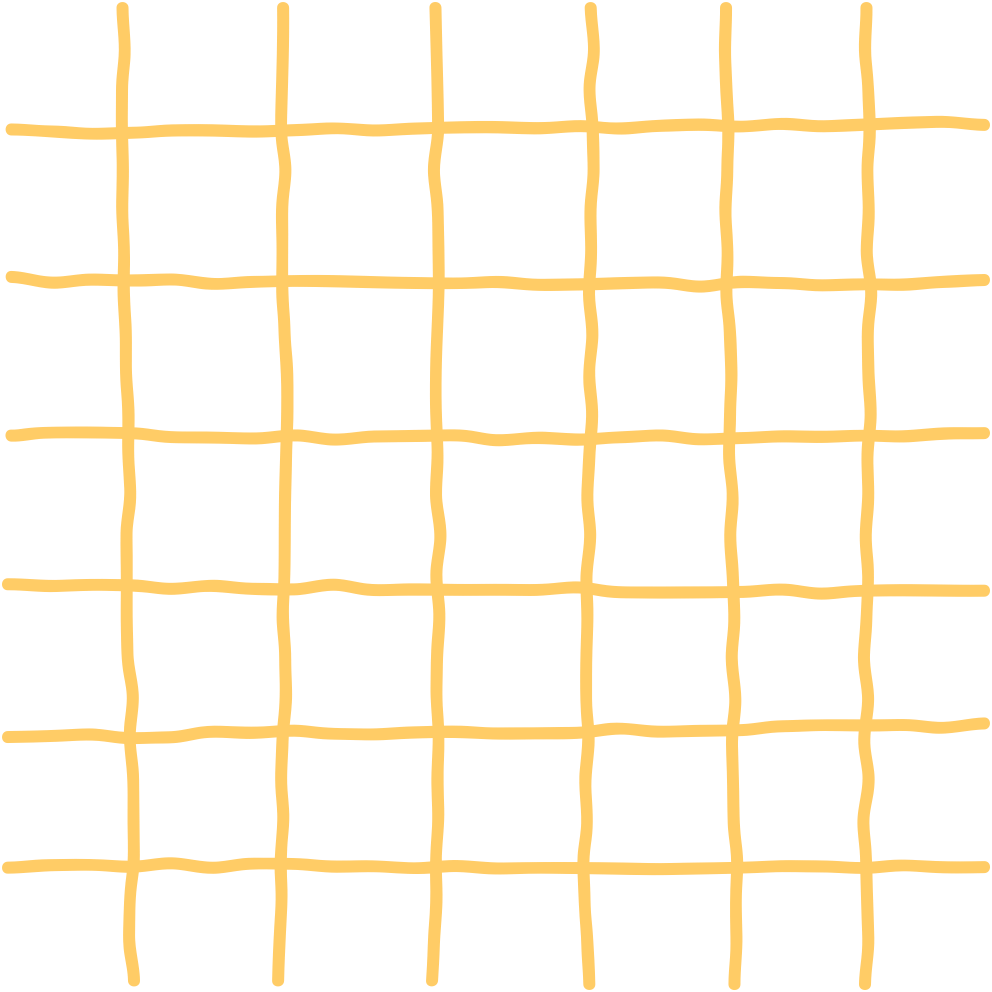 Bước 1: Tìm hiểu công dụng, yêu cầu kĩ thuật của chi tiết. Để thực hiện được bước này, trước hết cần nghiên cứu, đọc các tài liệu liên quan
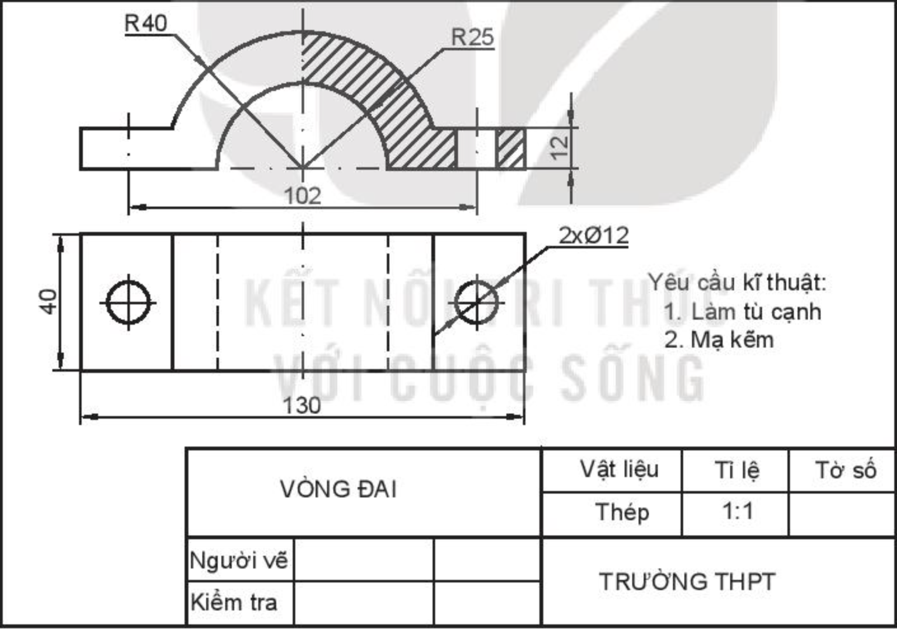 Bước 2. Chọn phương án biểu diễn. Phương án biểu diễn phải thể hiện đầy đủ và rõ ràng hình dạng, cấu tạo bên ngoài và bên trong chi tiết
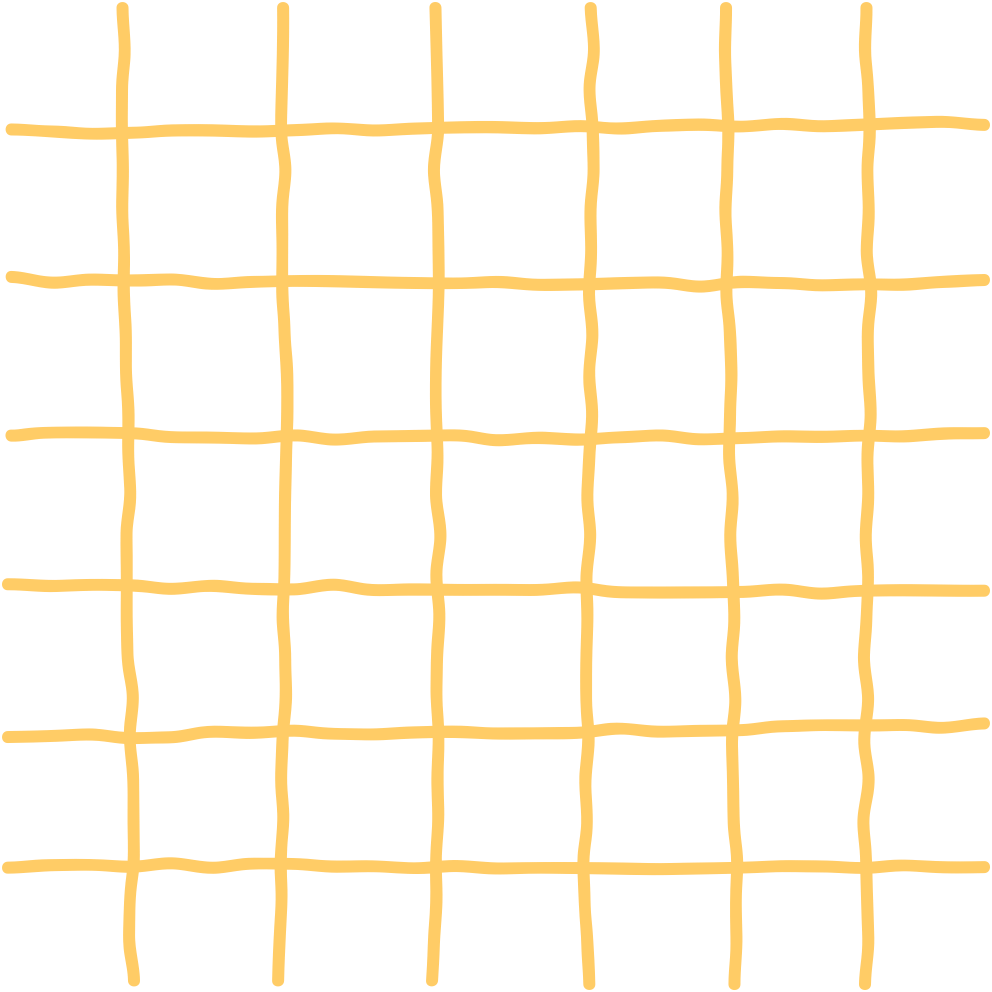 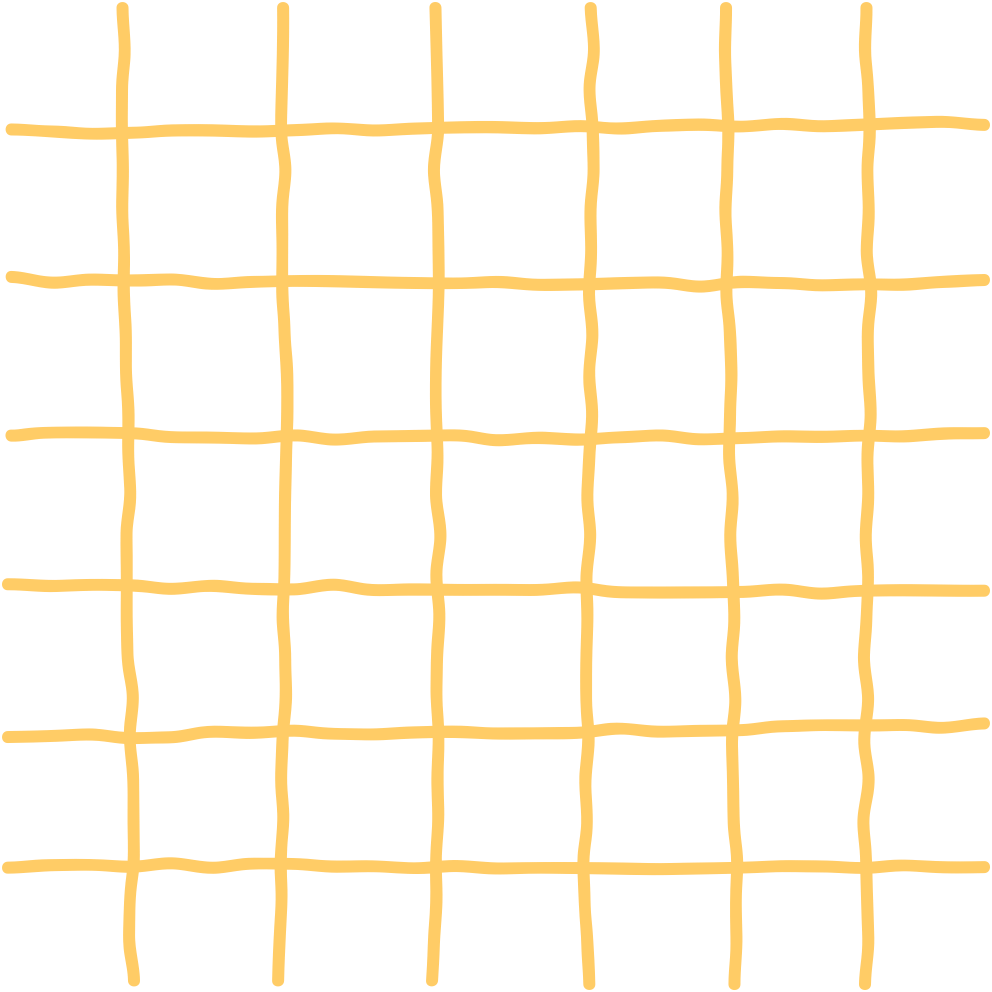 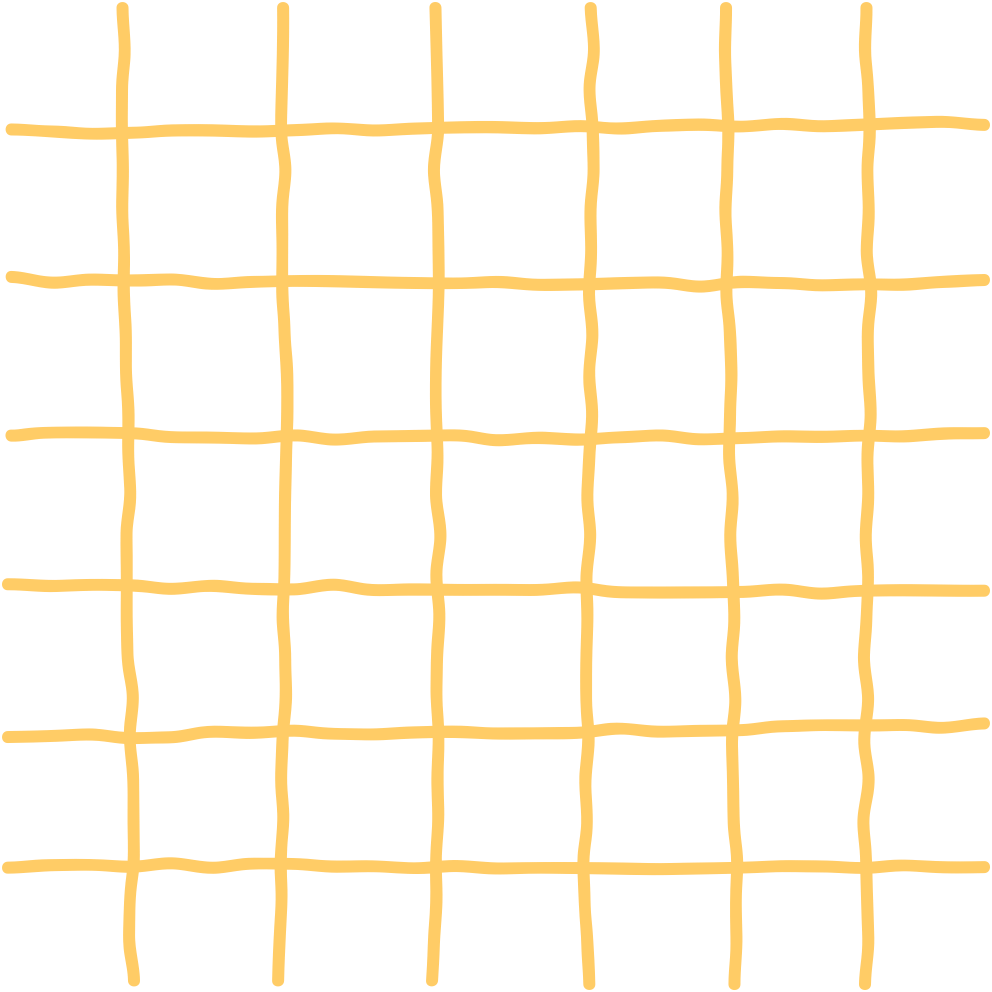 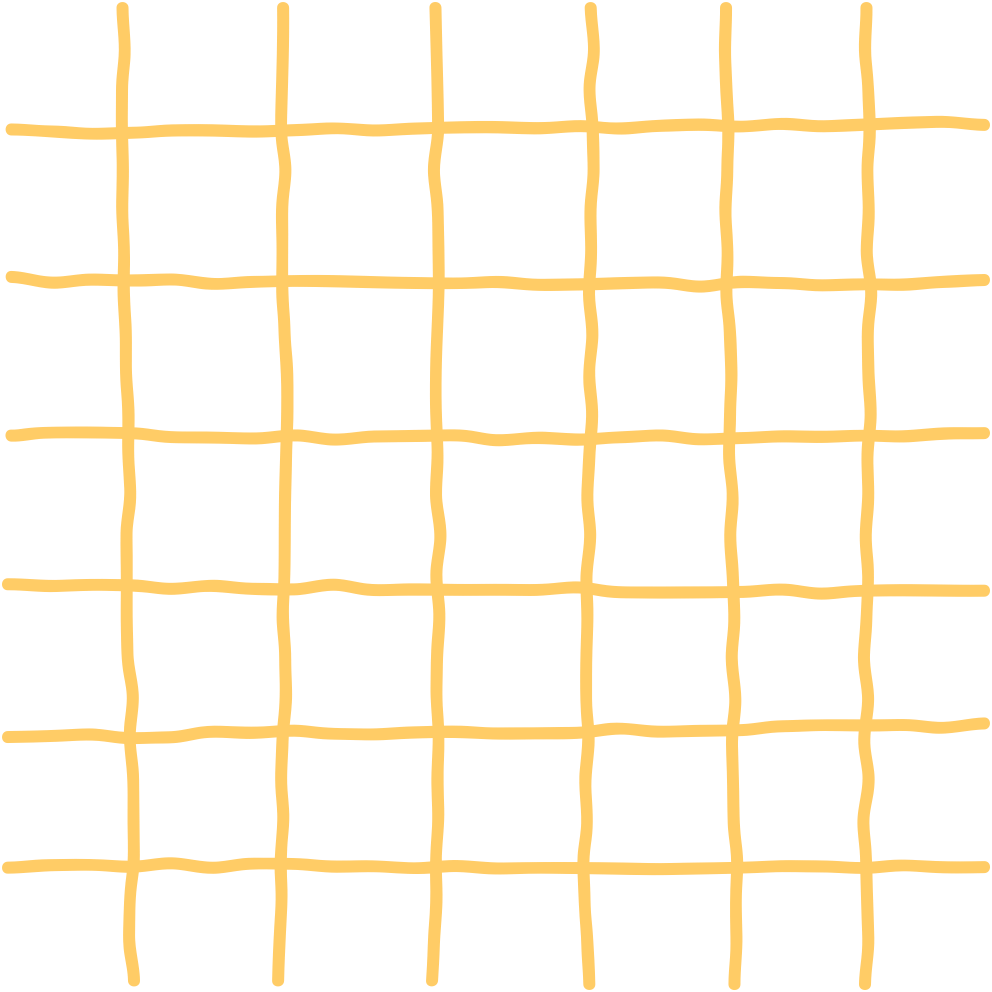 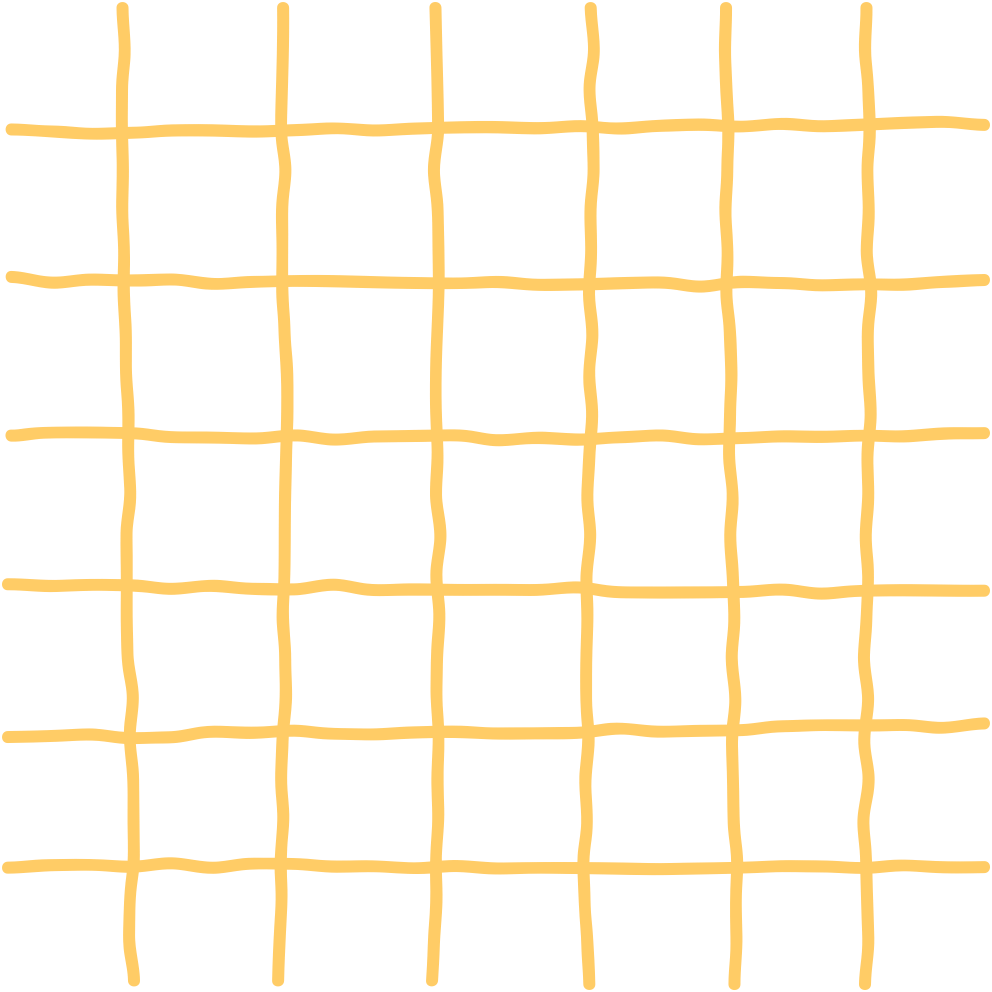 Bước 3. Về các hình biểu diễn
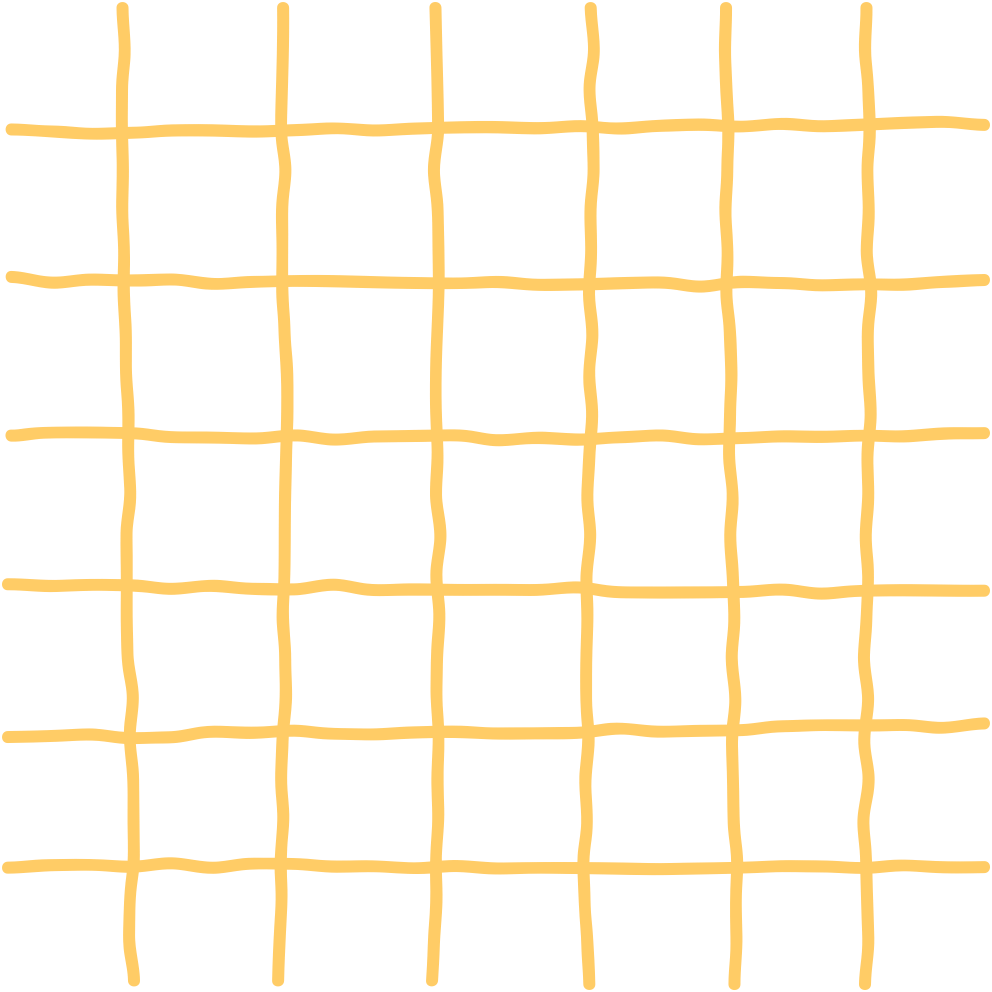 Bước 4. Ghi kích thước, các yêu cầu kĩ thuật và nội dung khung tên
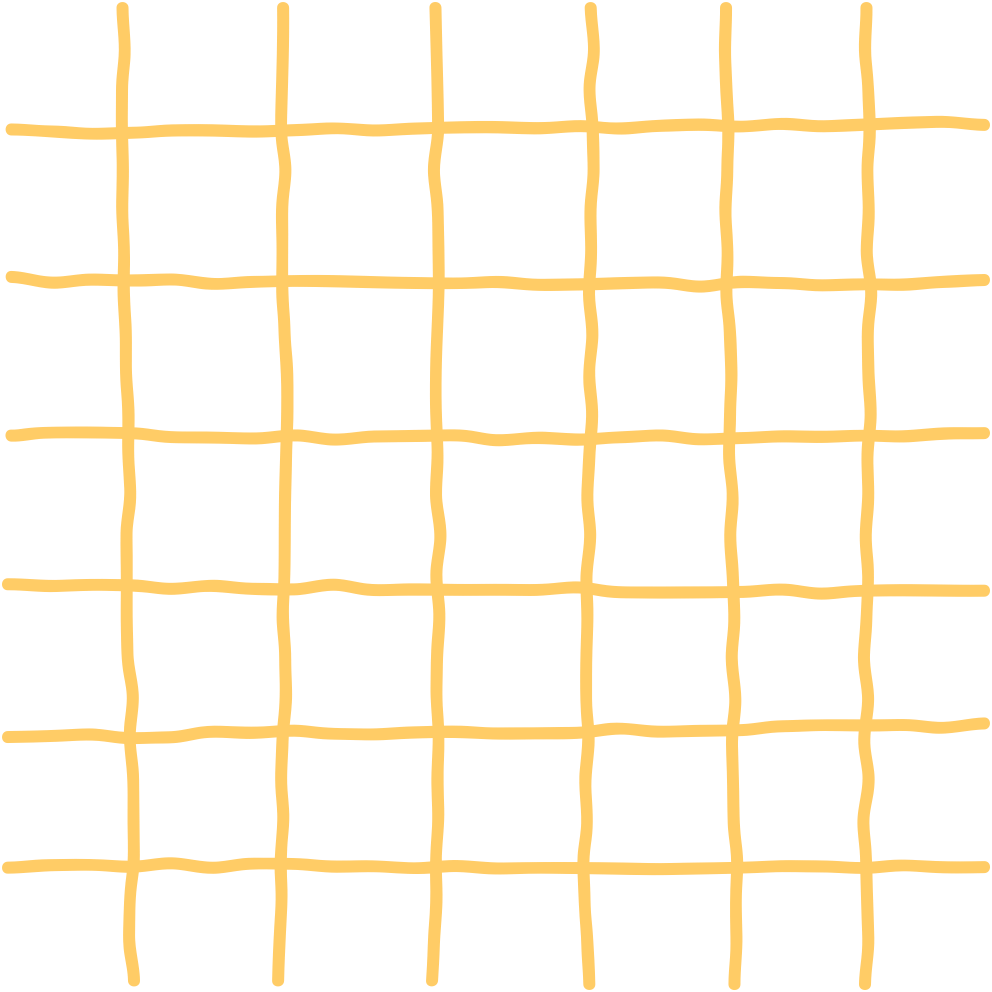 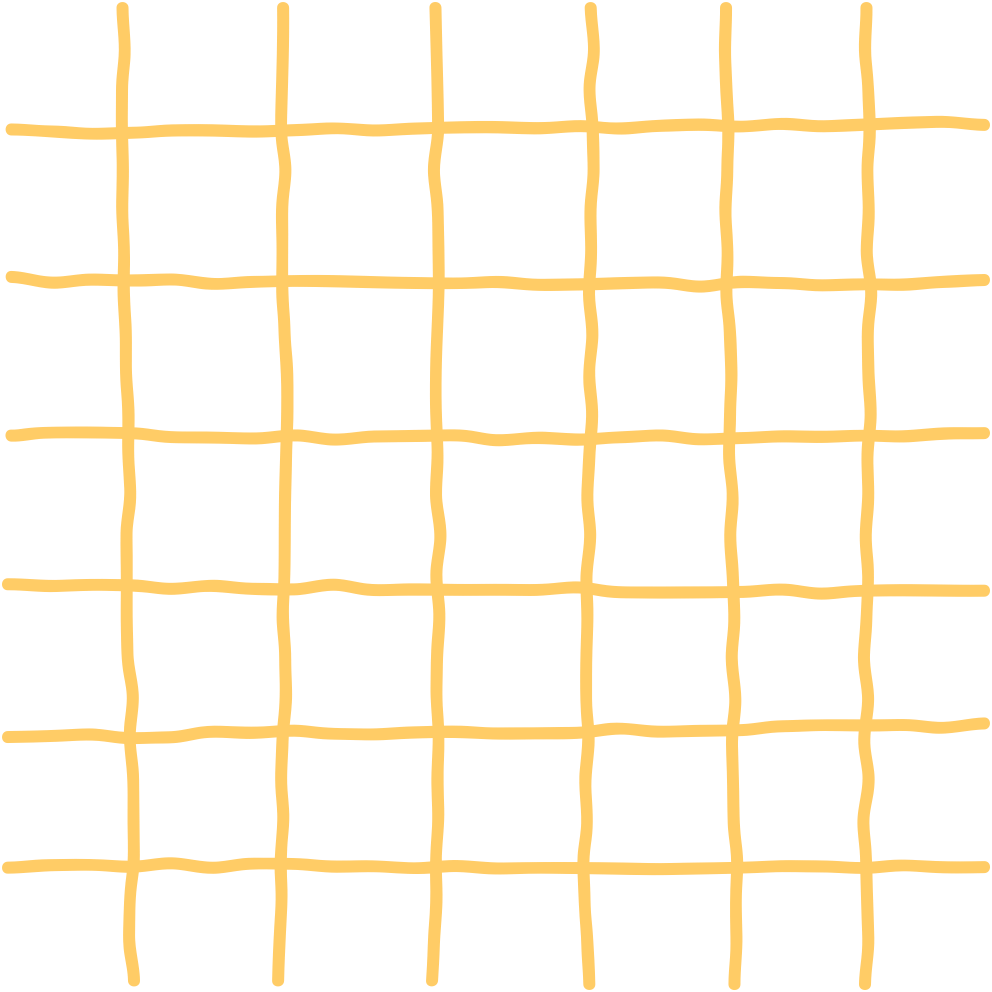 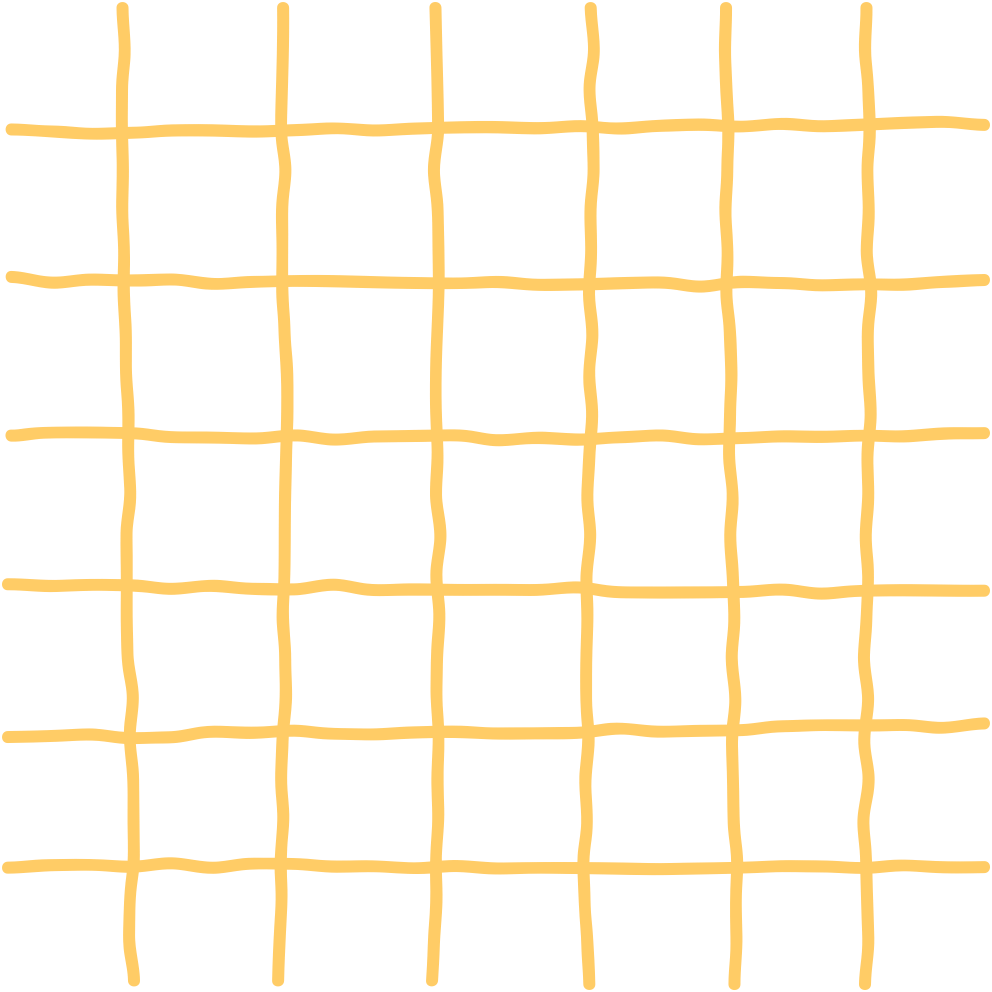 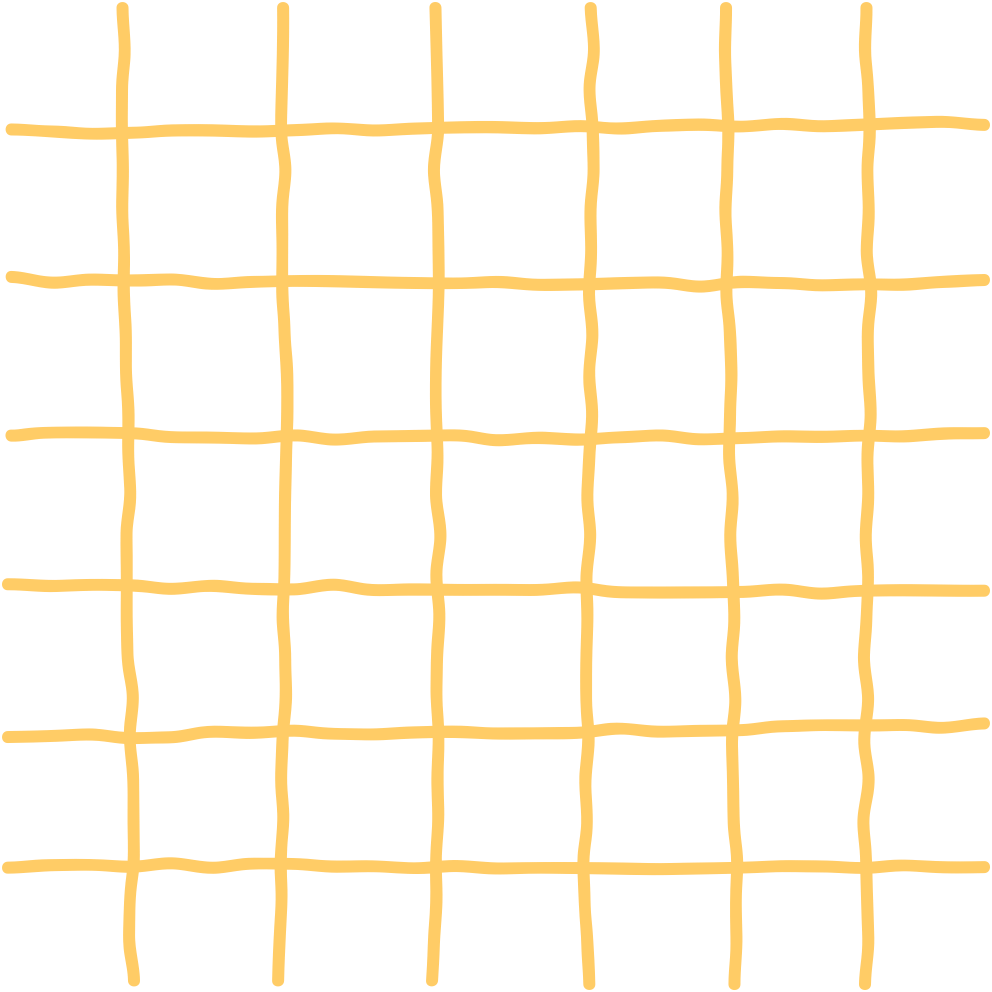 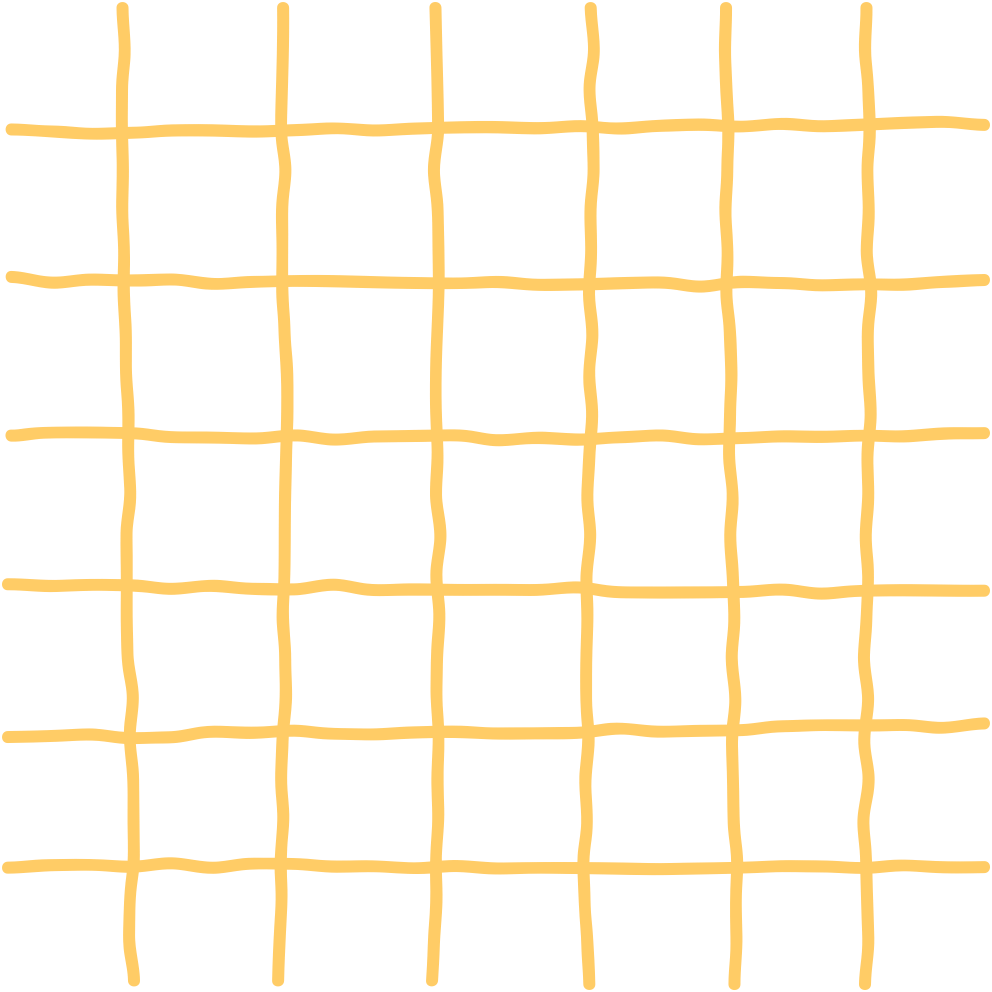 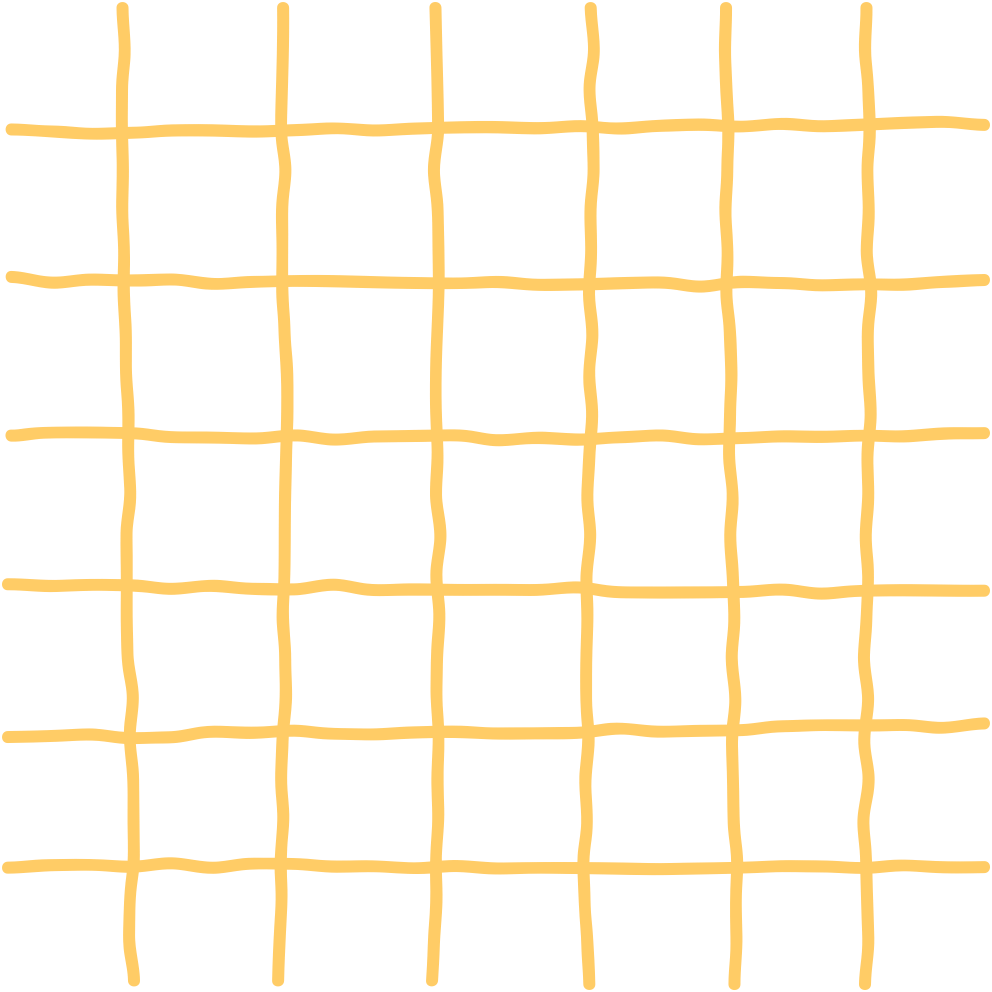 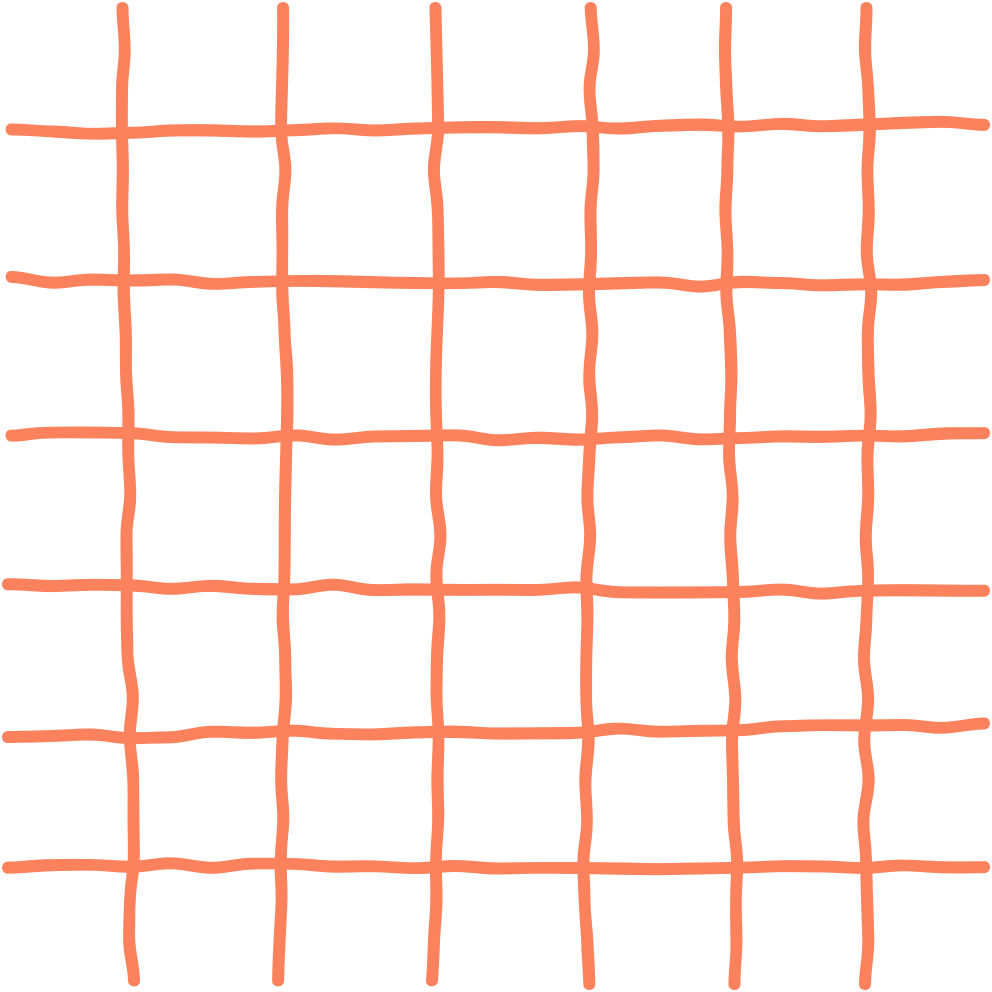 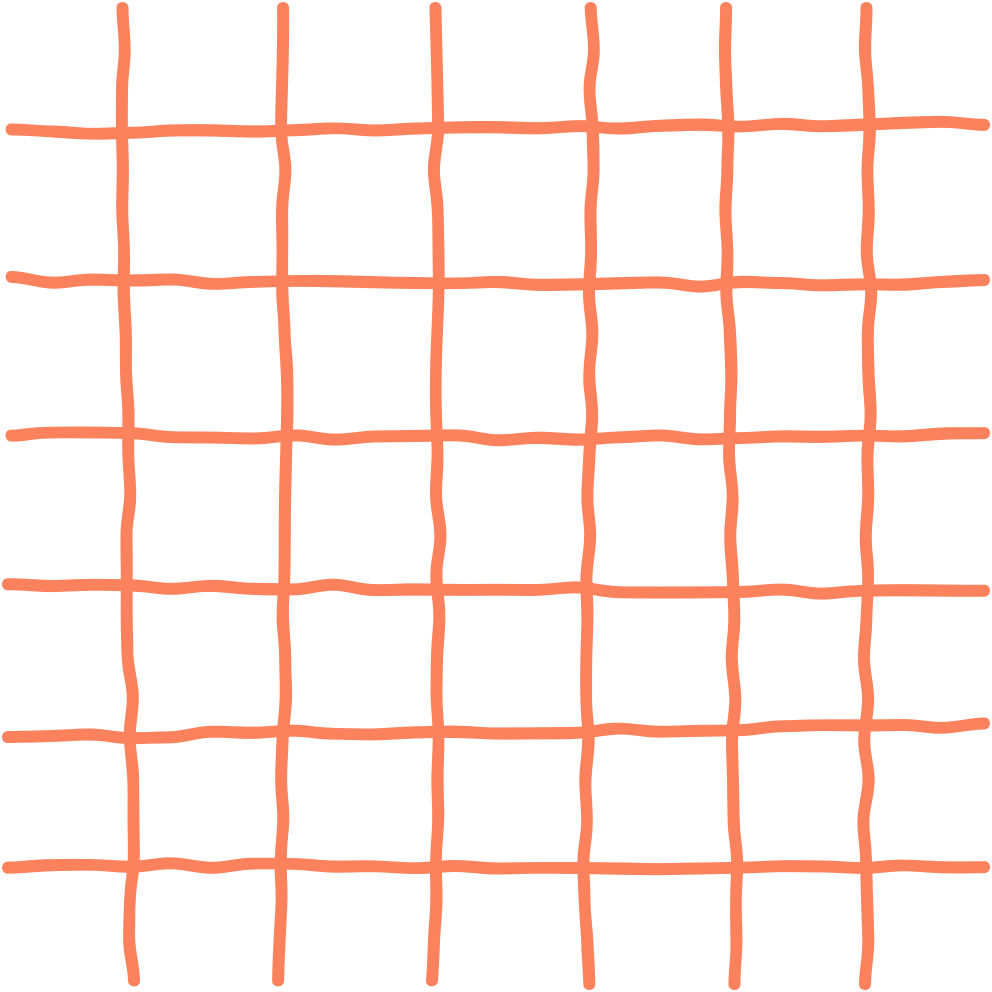 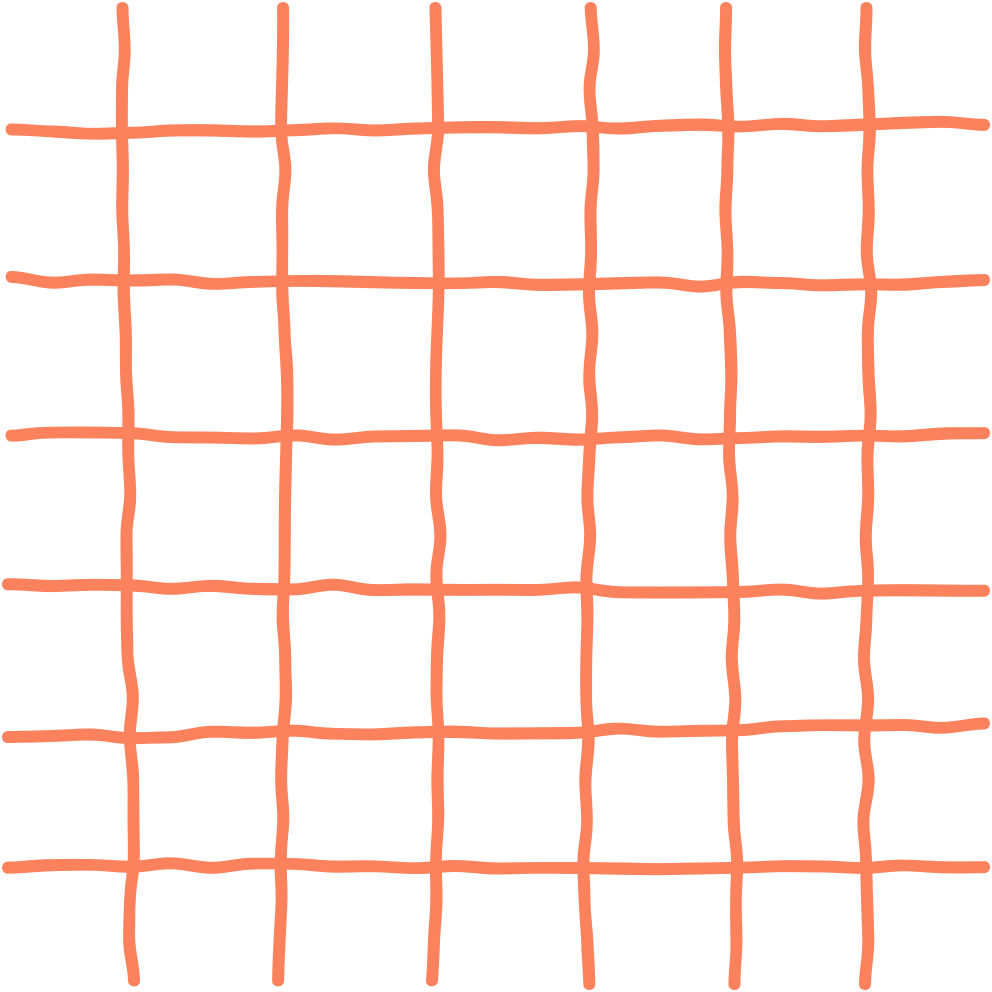 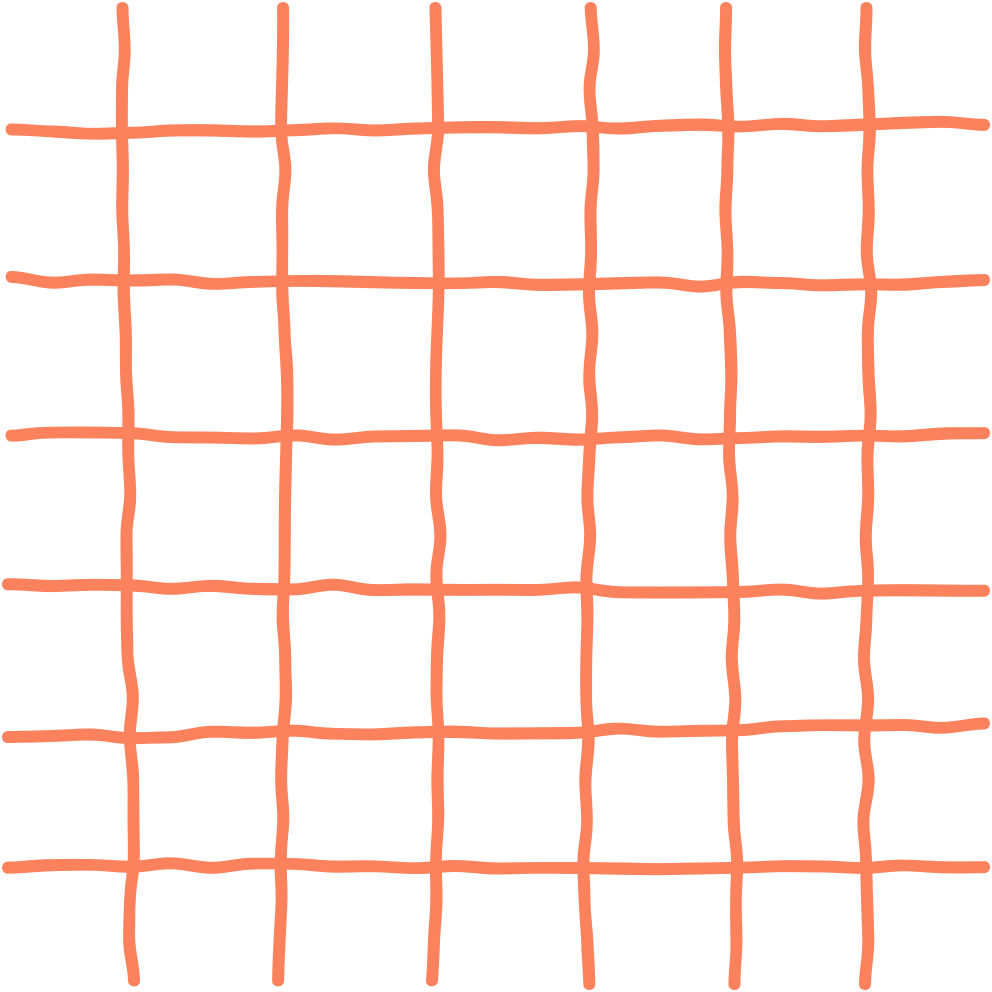 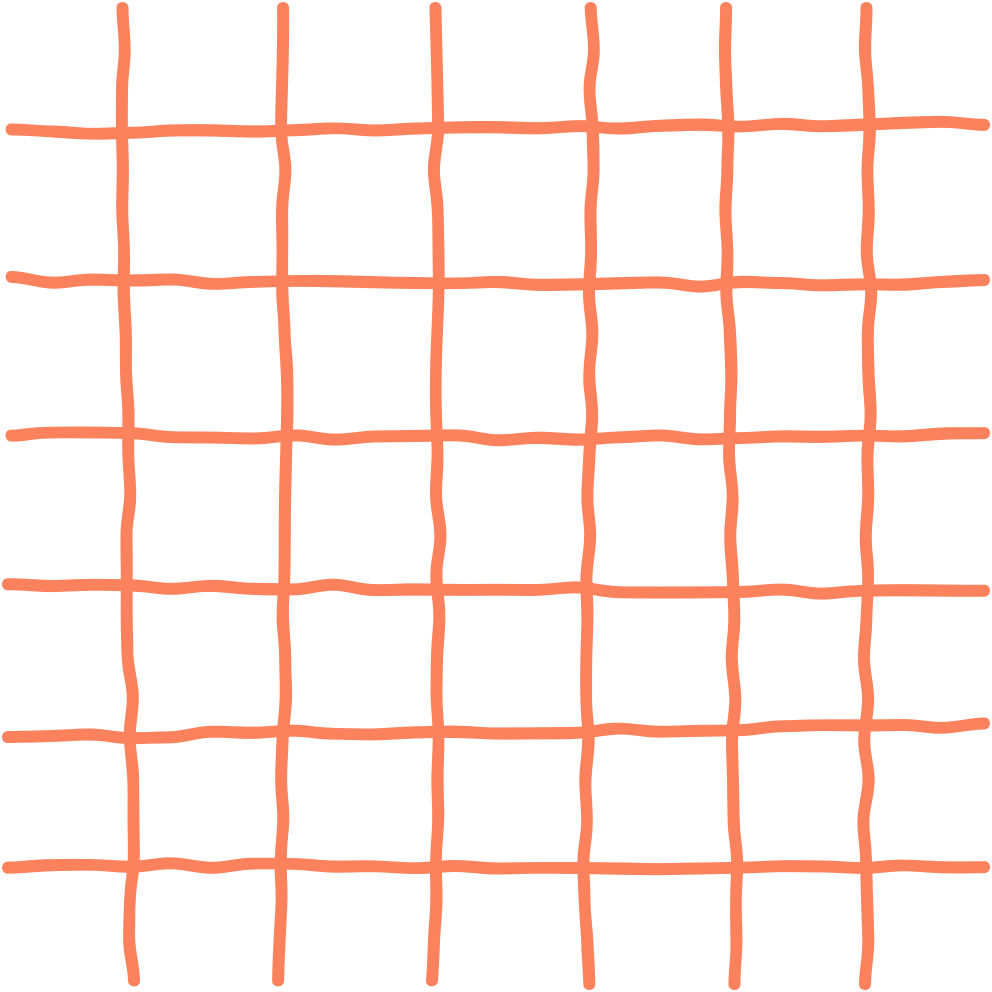 Bước 3. Vẽ các hình biểu diễn. Thực hiện lần lượt như sau:
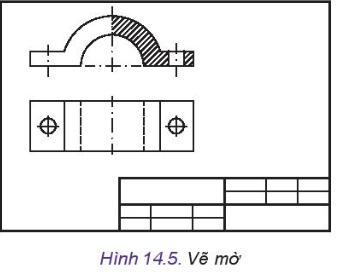 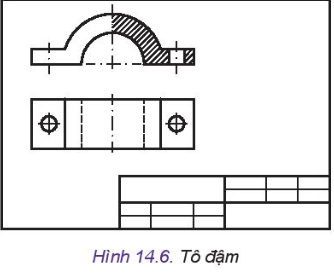 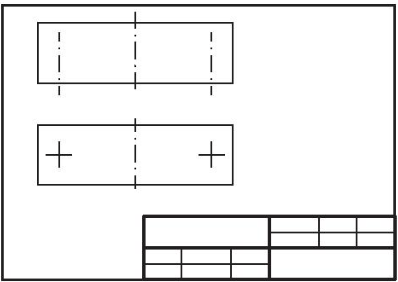 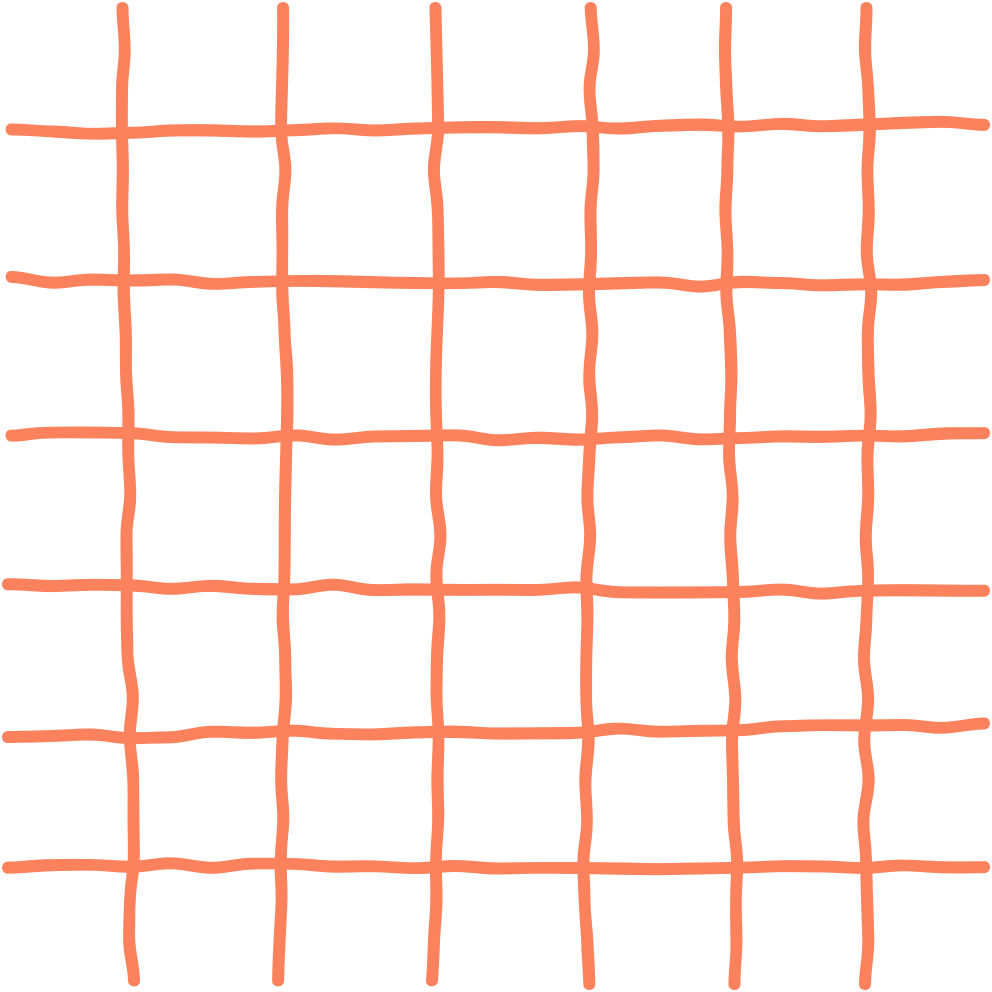 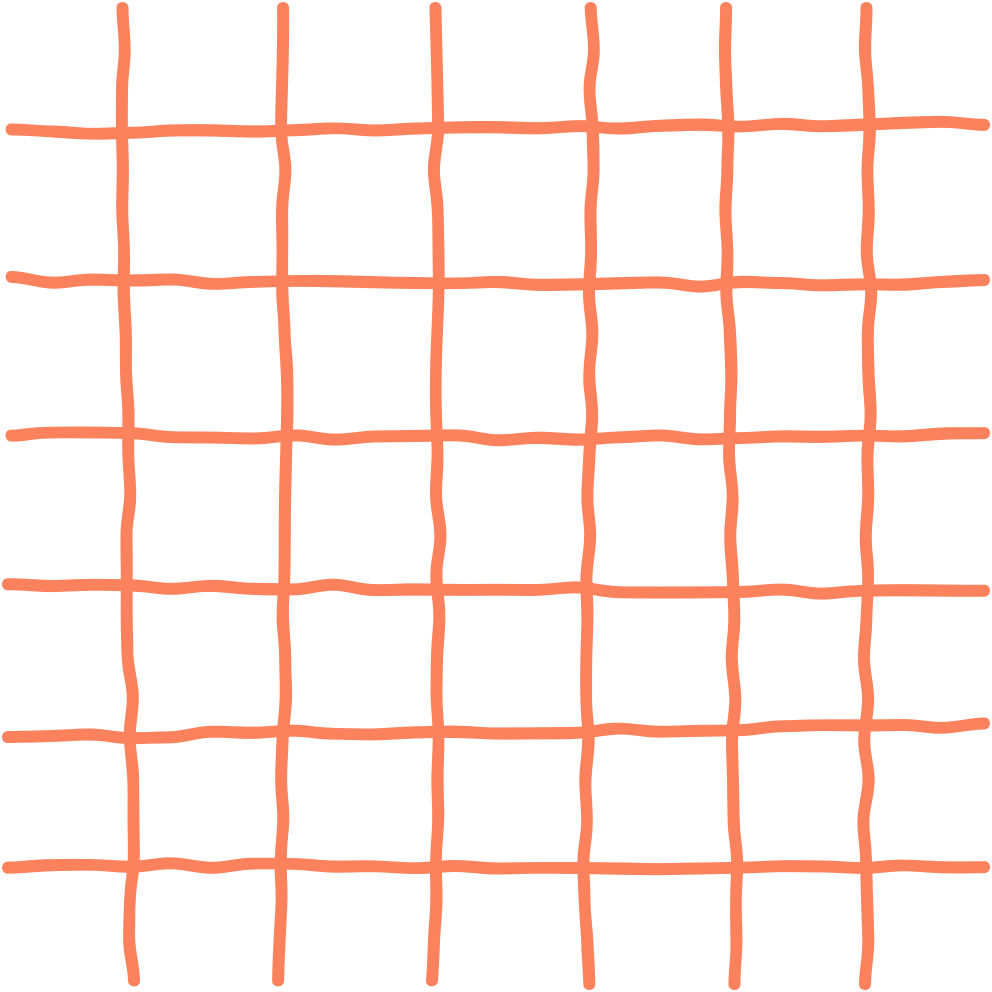 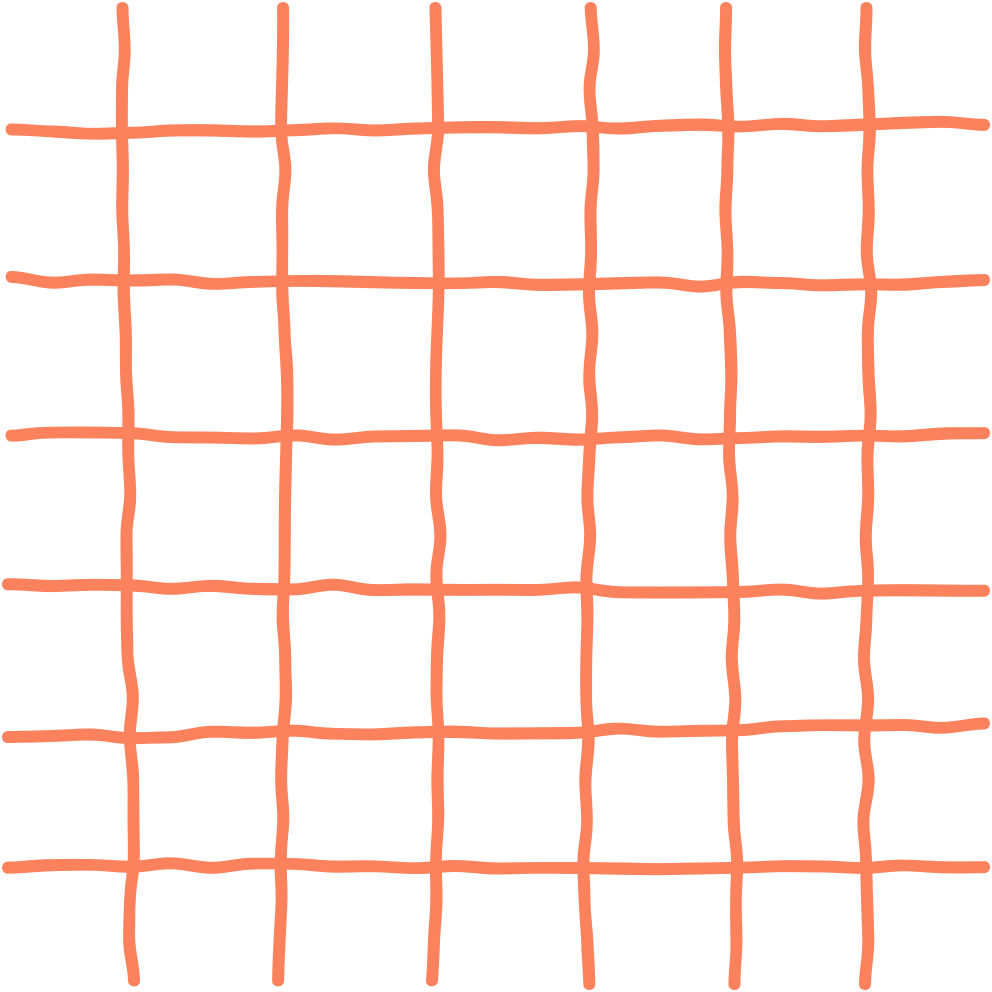 Bố trí các hình biểu diễn bằng ăn bằng cách vẽ bằng nét mảnh các đường bao hình biểu diễn.
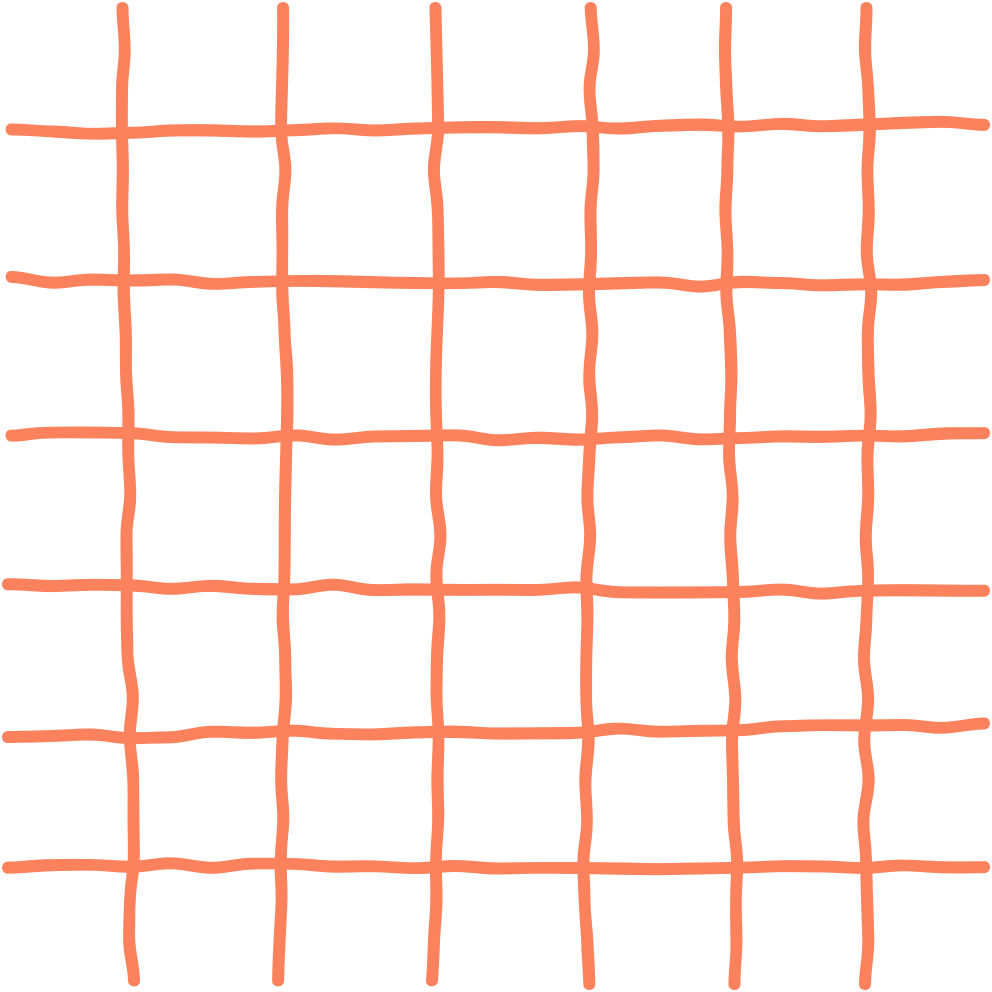 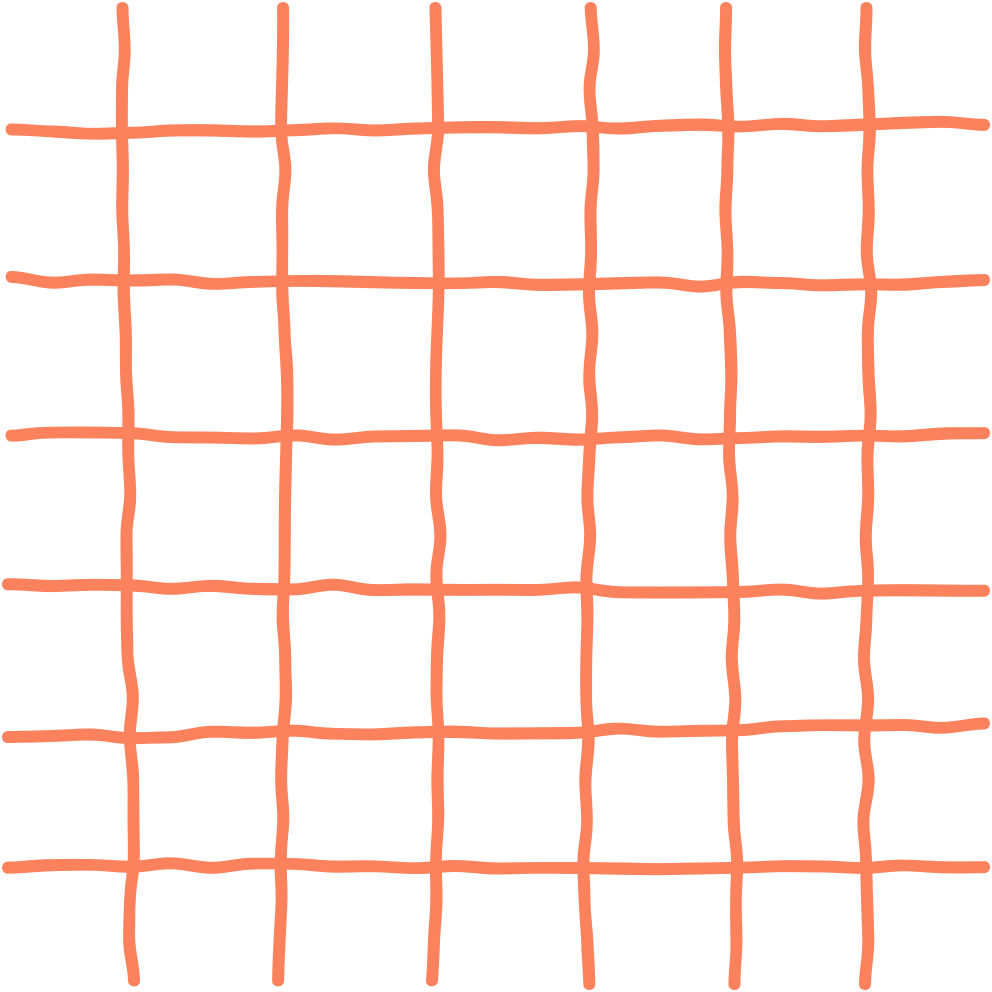 Lần lượt về hình dạng bên ngoài, bộ phận bên trong, vẽ hình cắt, mặt cắt,...
Tẩy các đường trung gian và hoàn thiện các hình biểu diễn theo tiêu chuẩn.
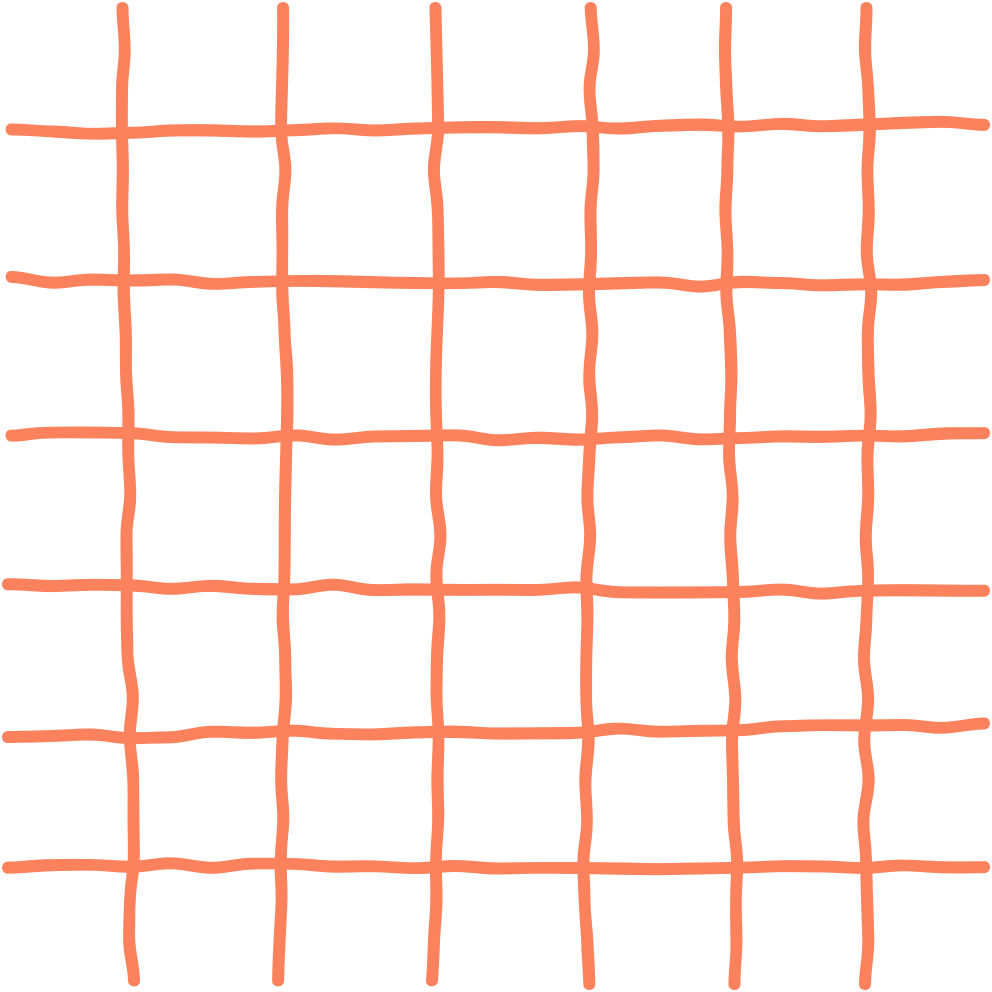 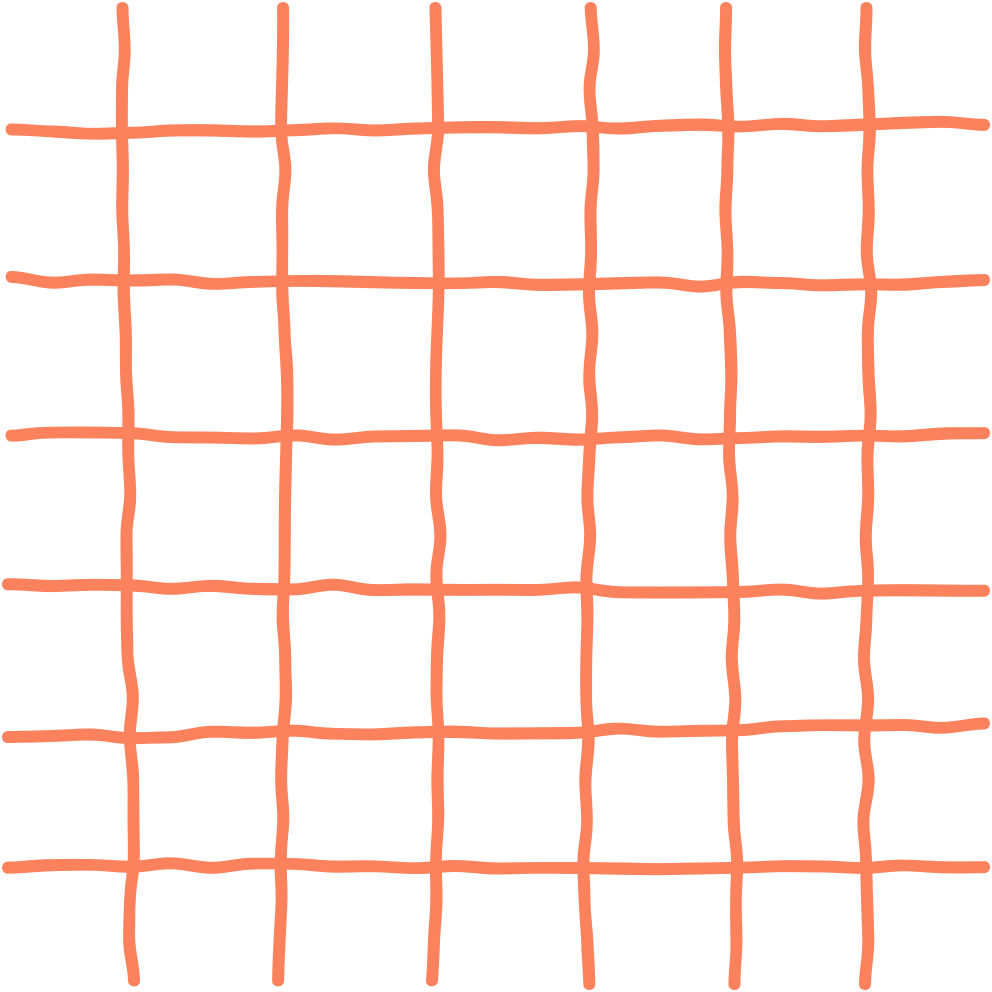 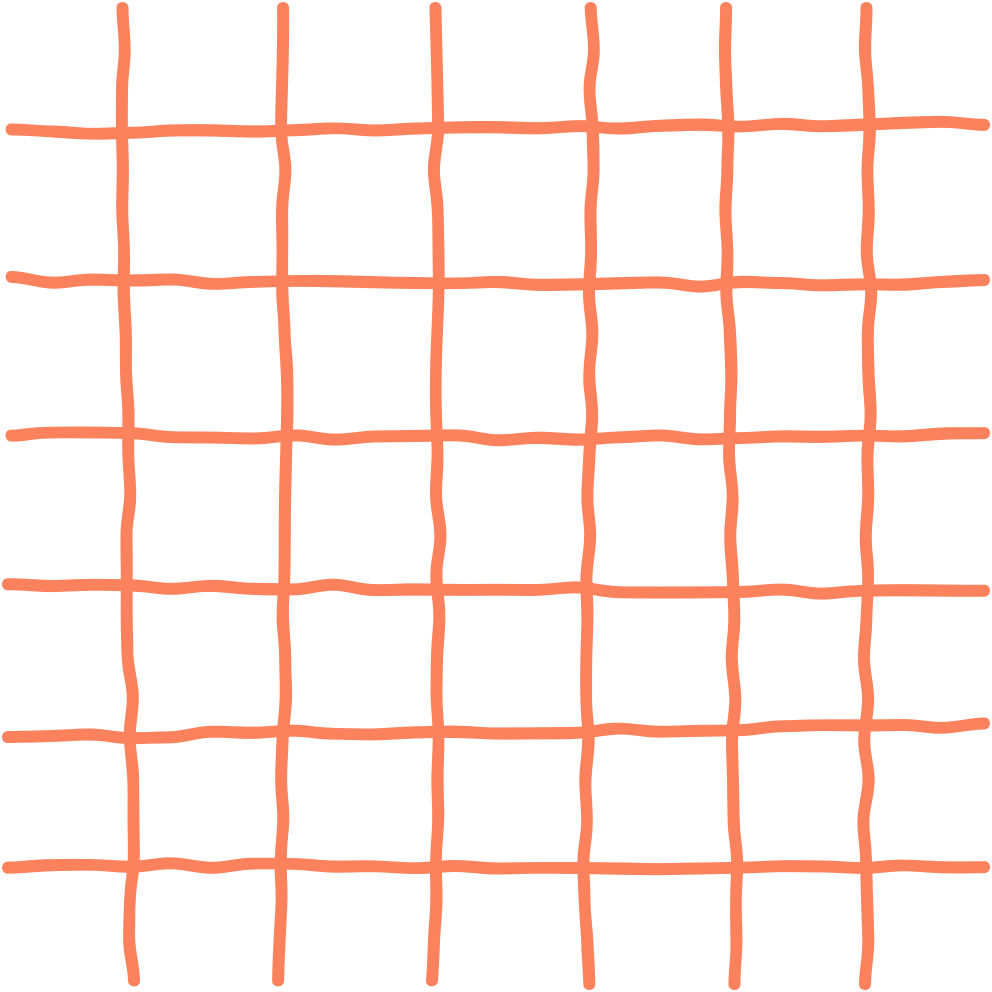 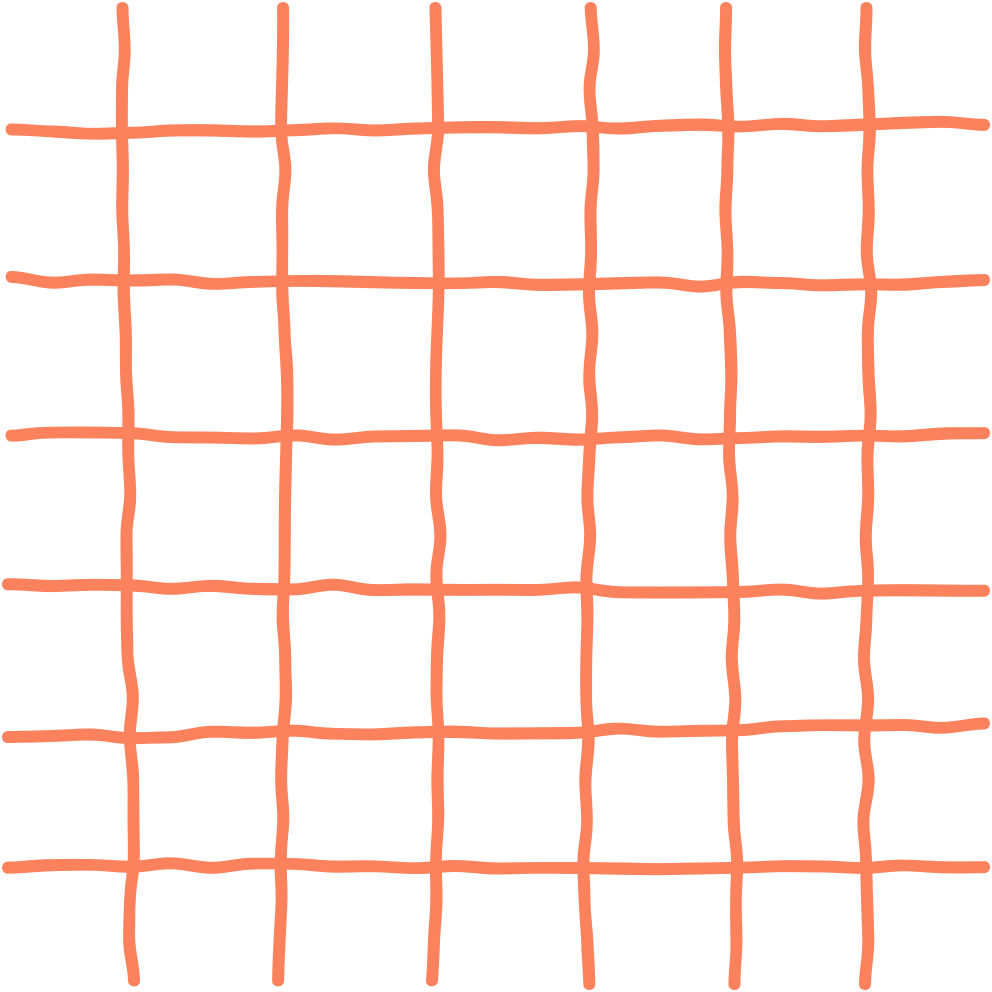 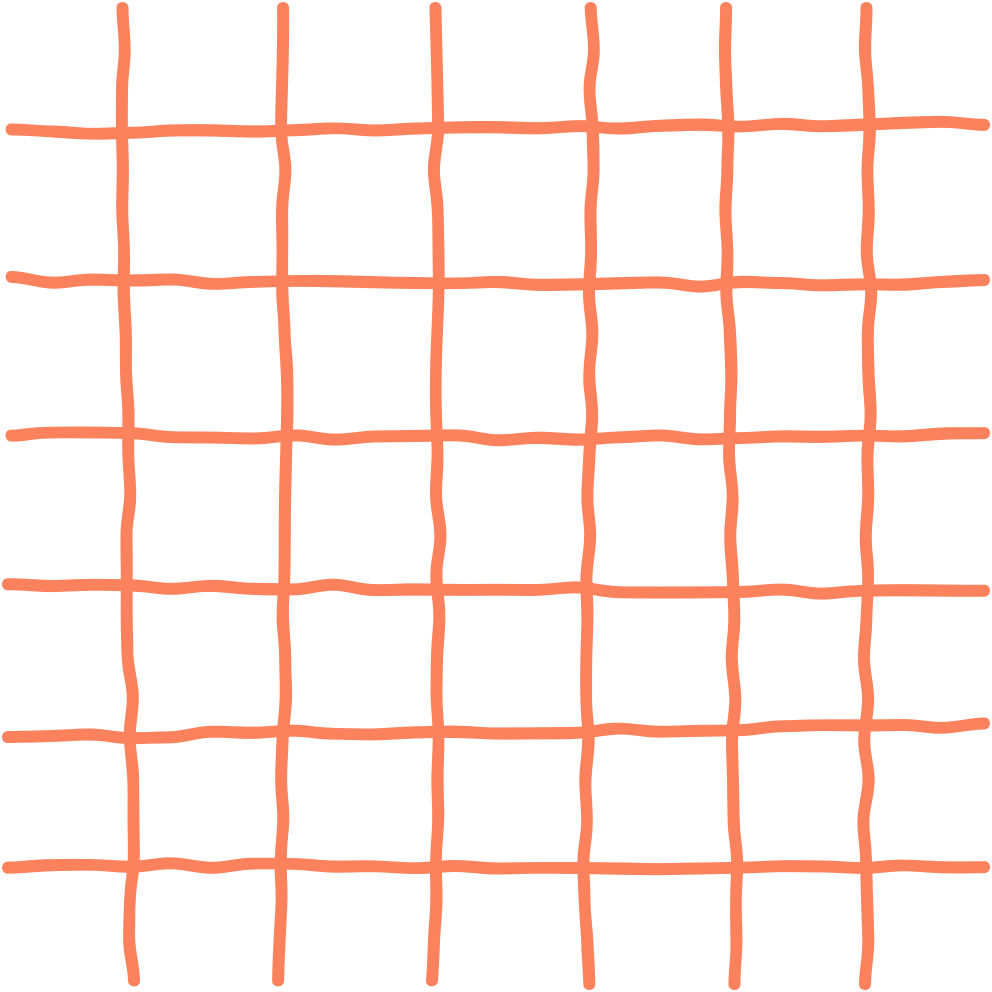 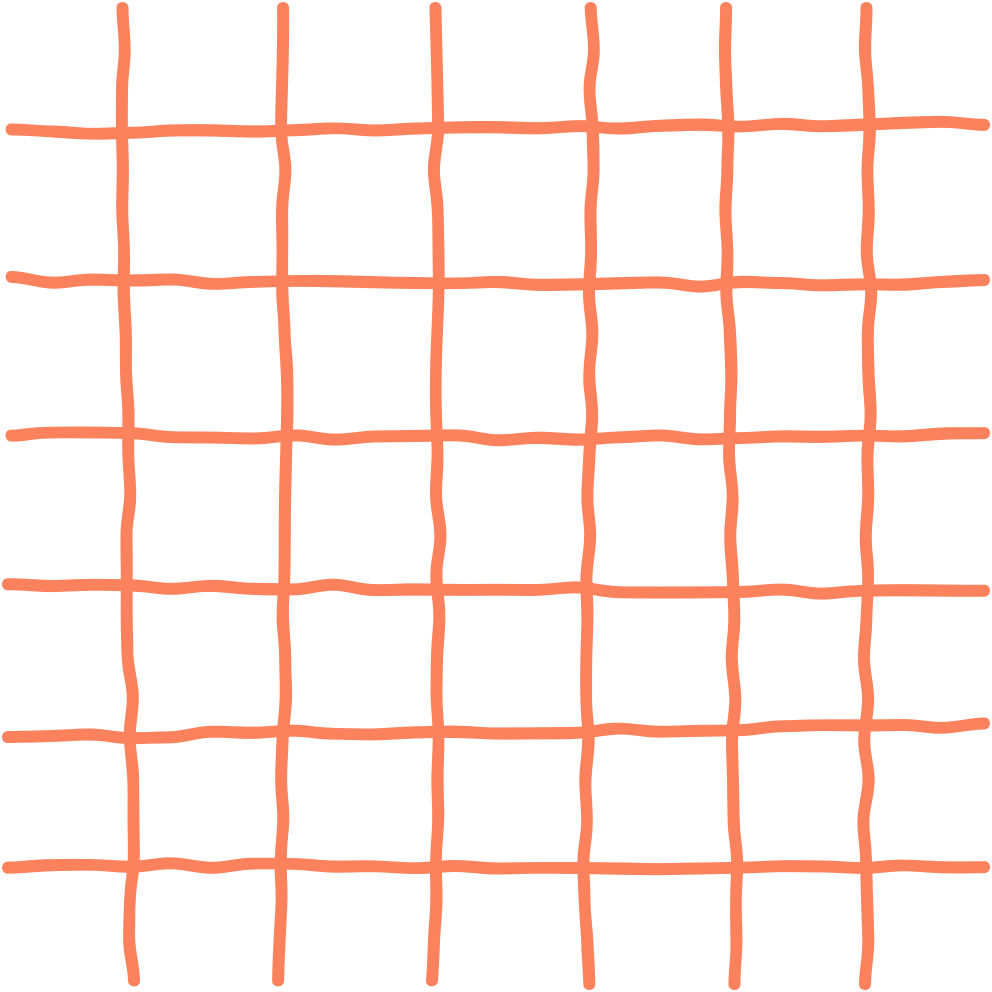 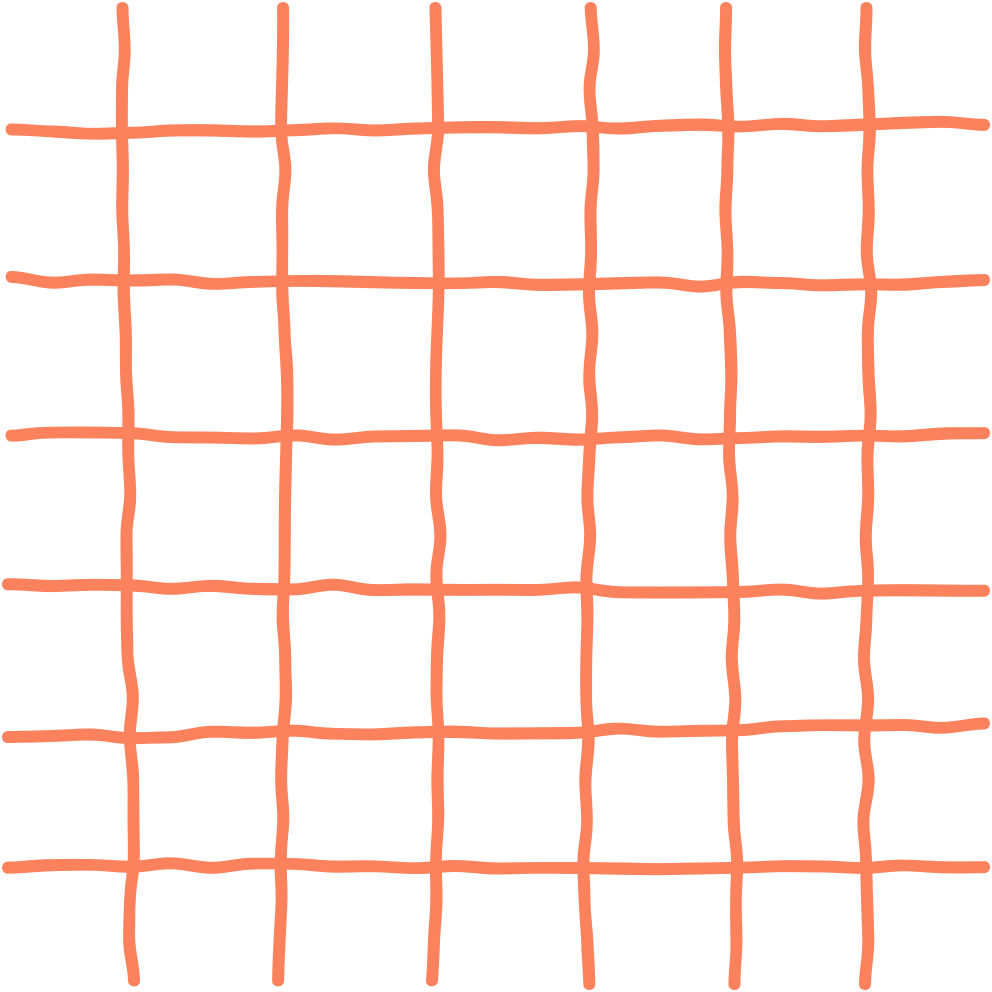 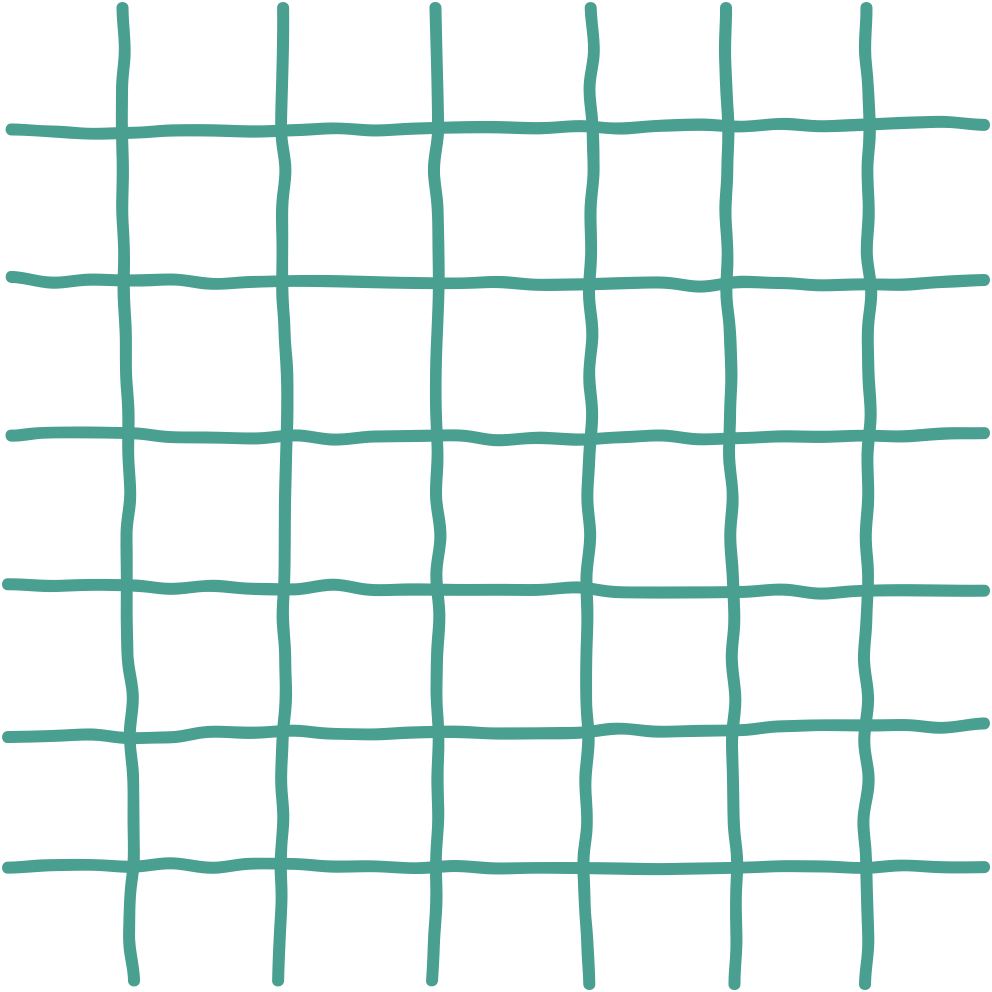 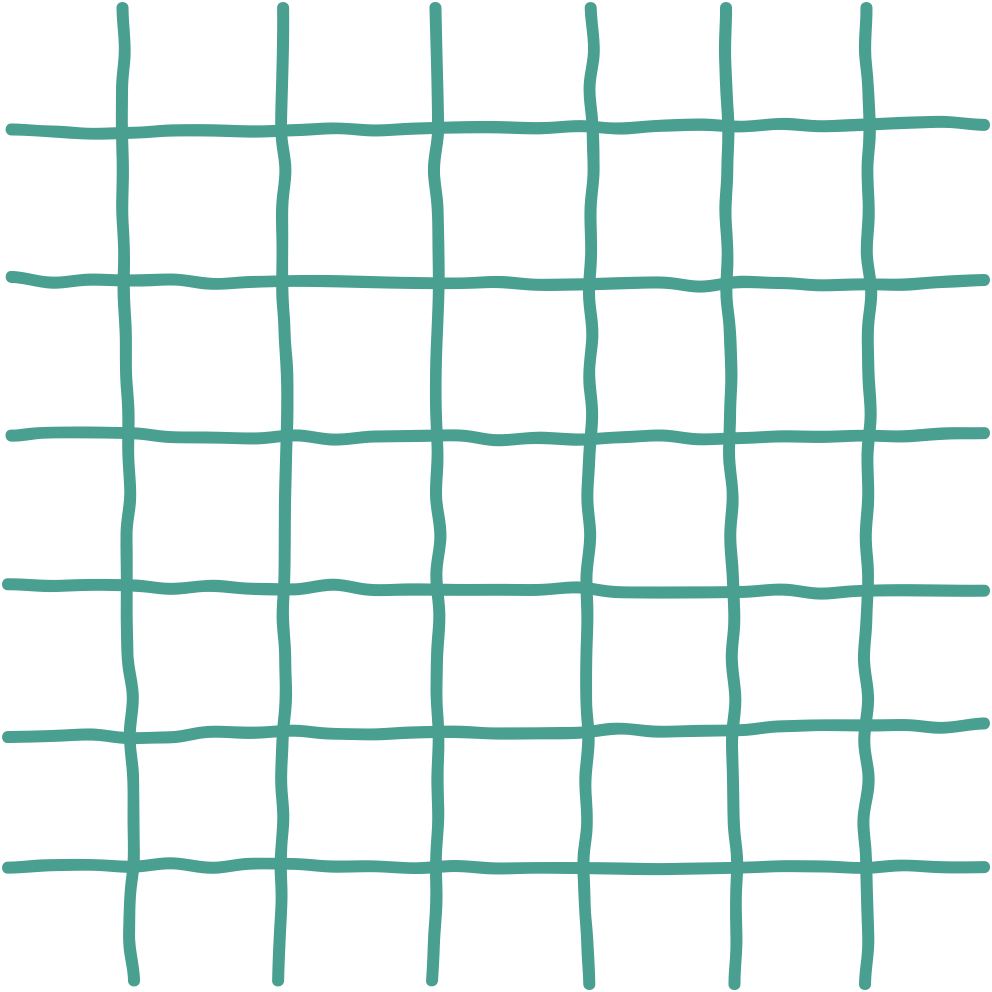 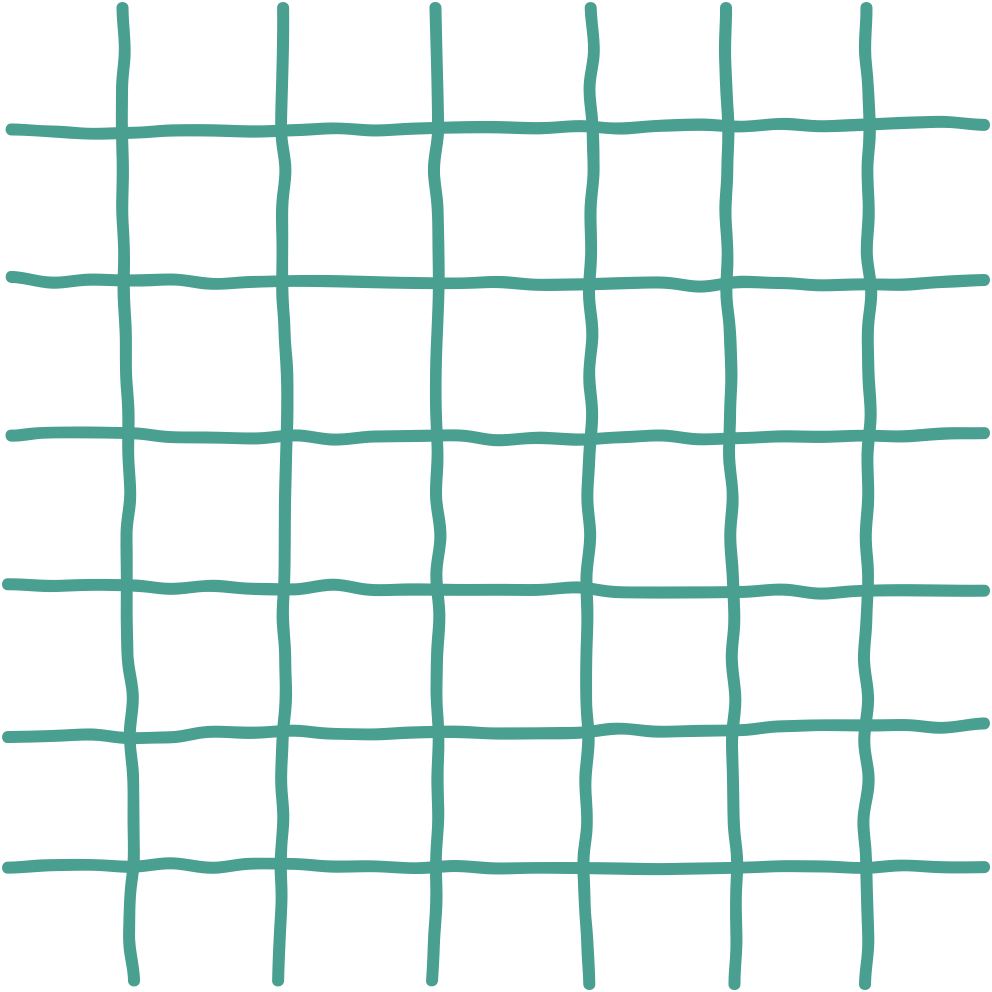 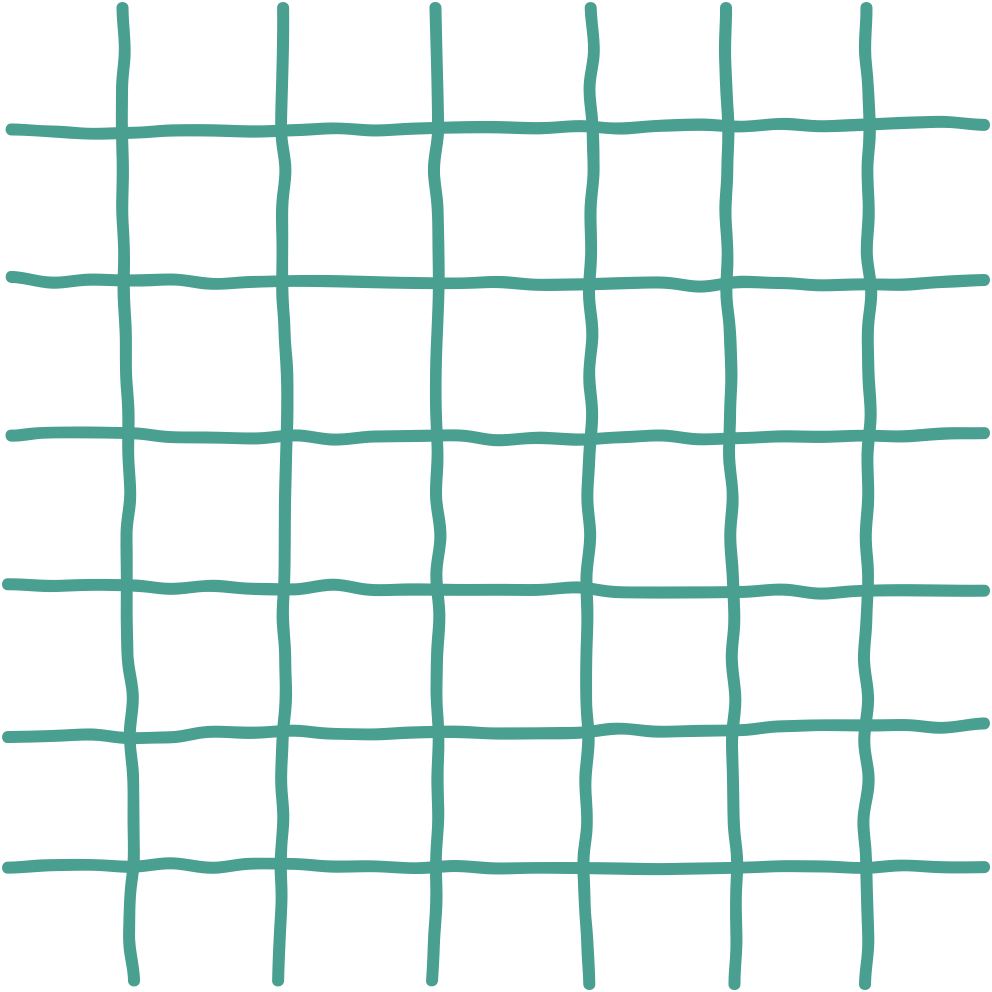 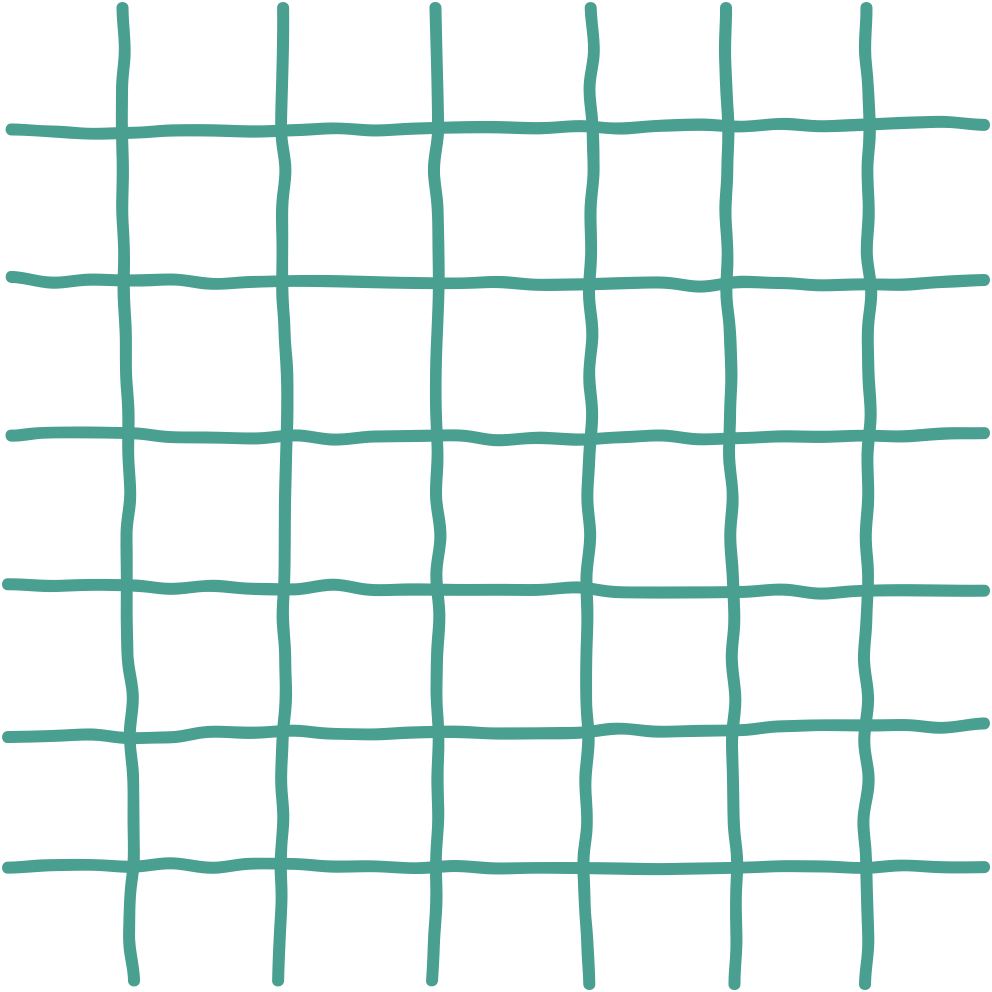 II. BẢN VẼ LẮP
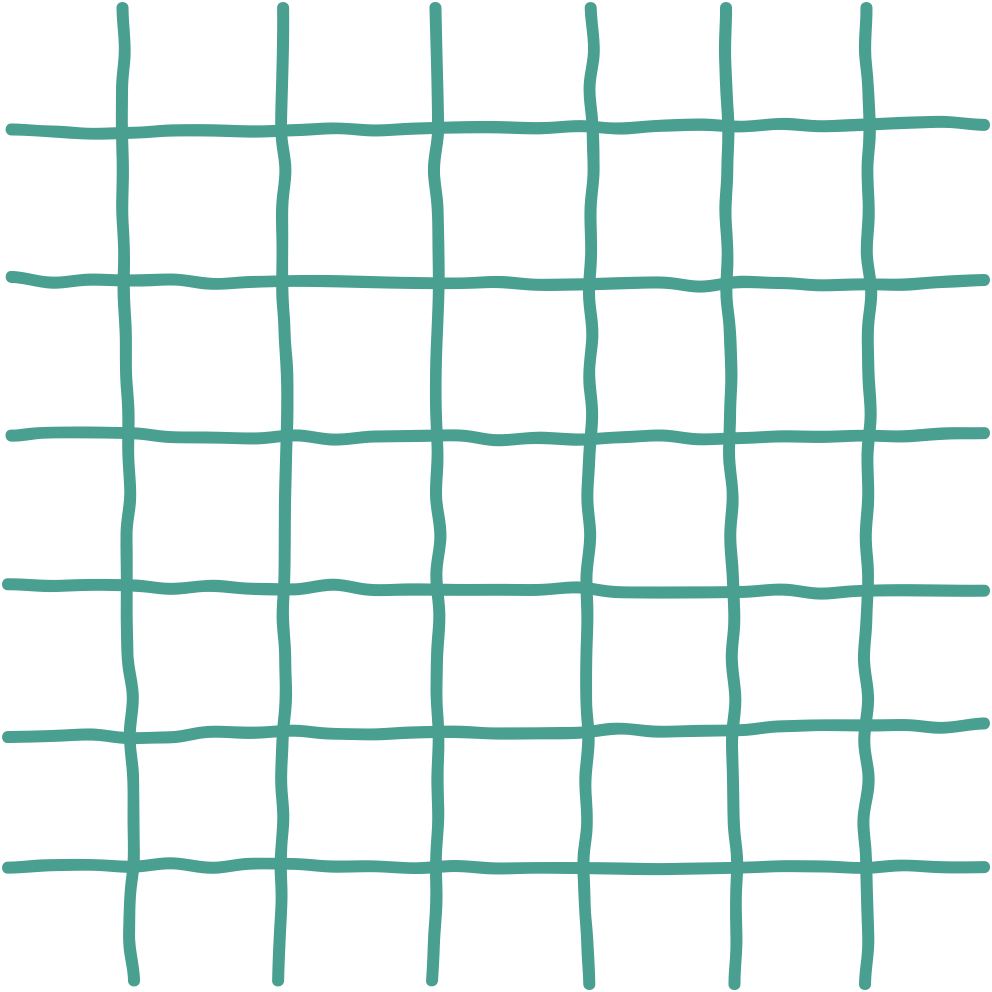 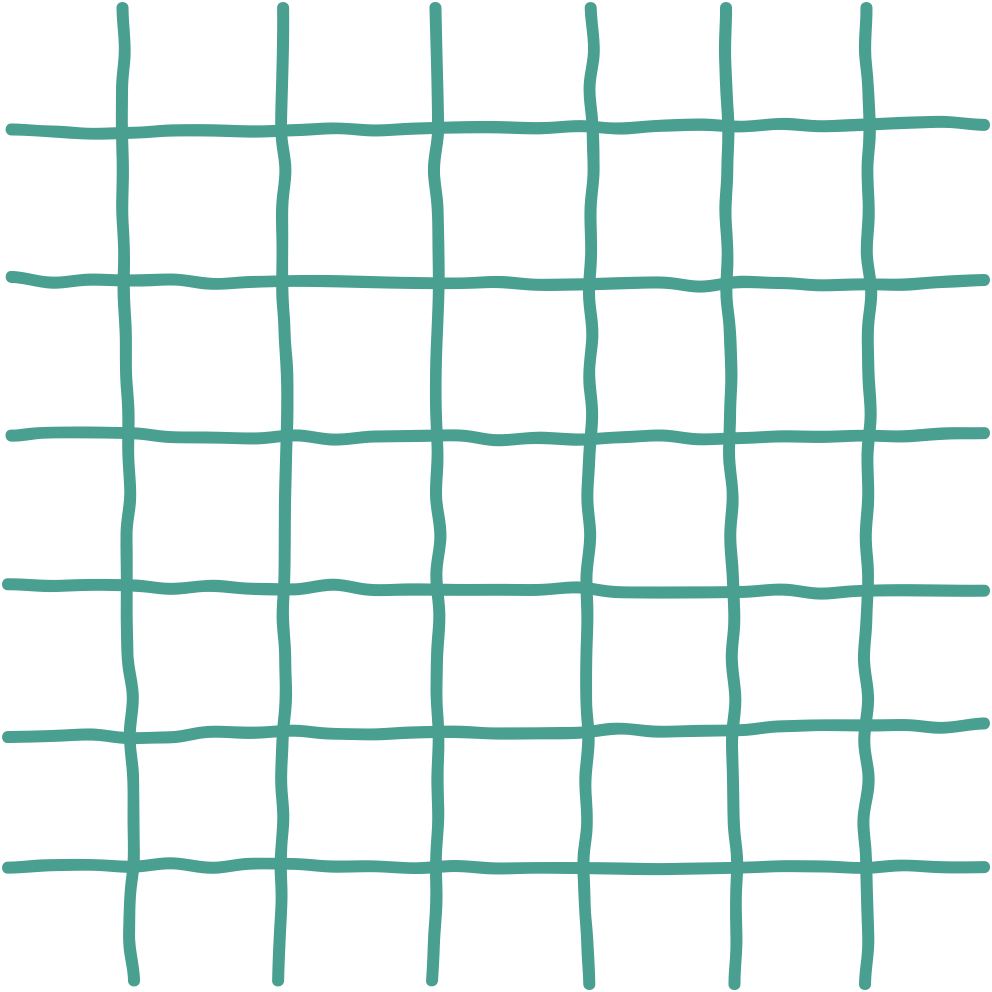 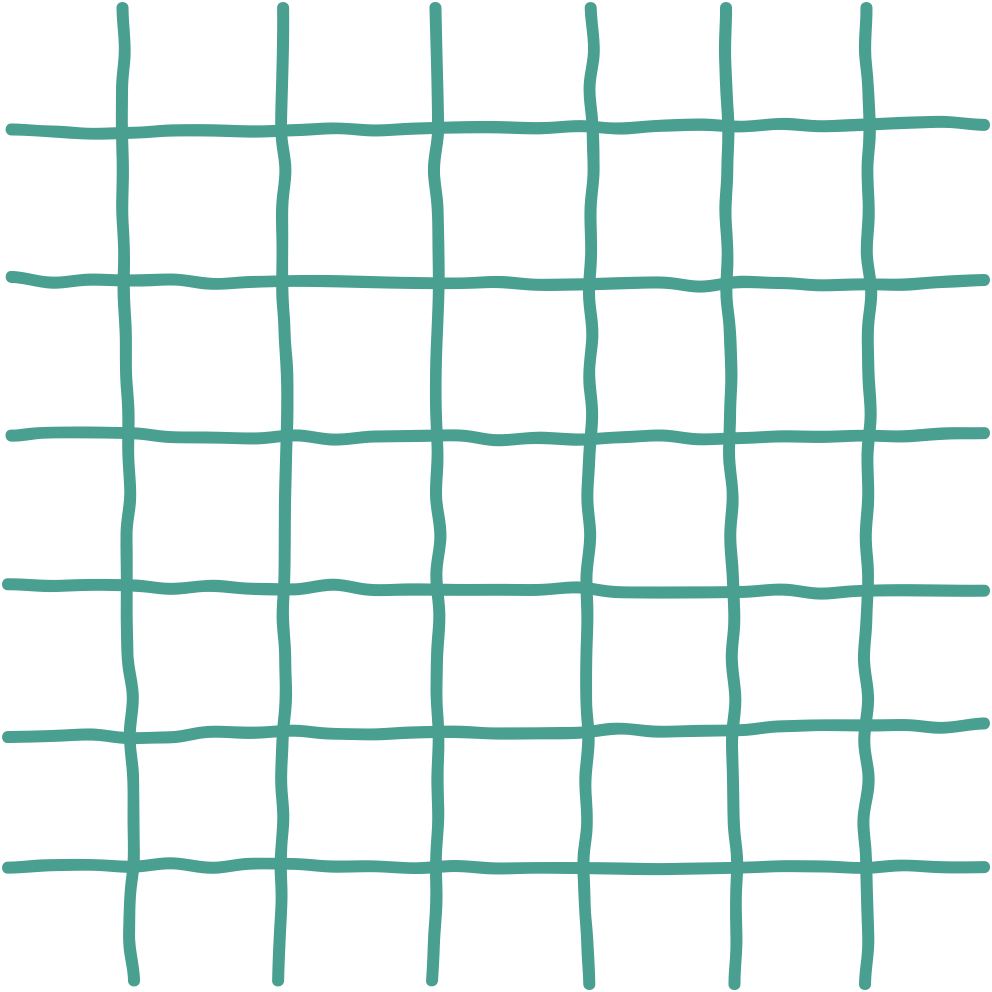 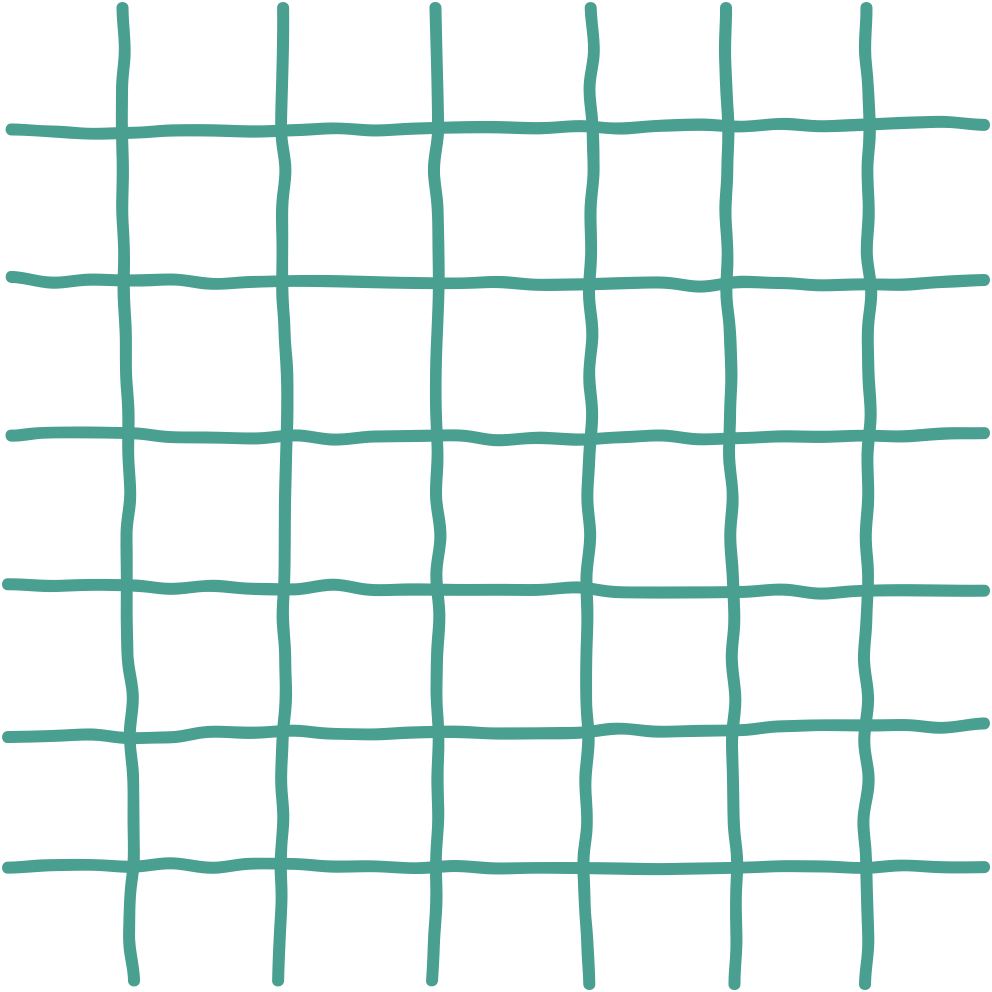 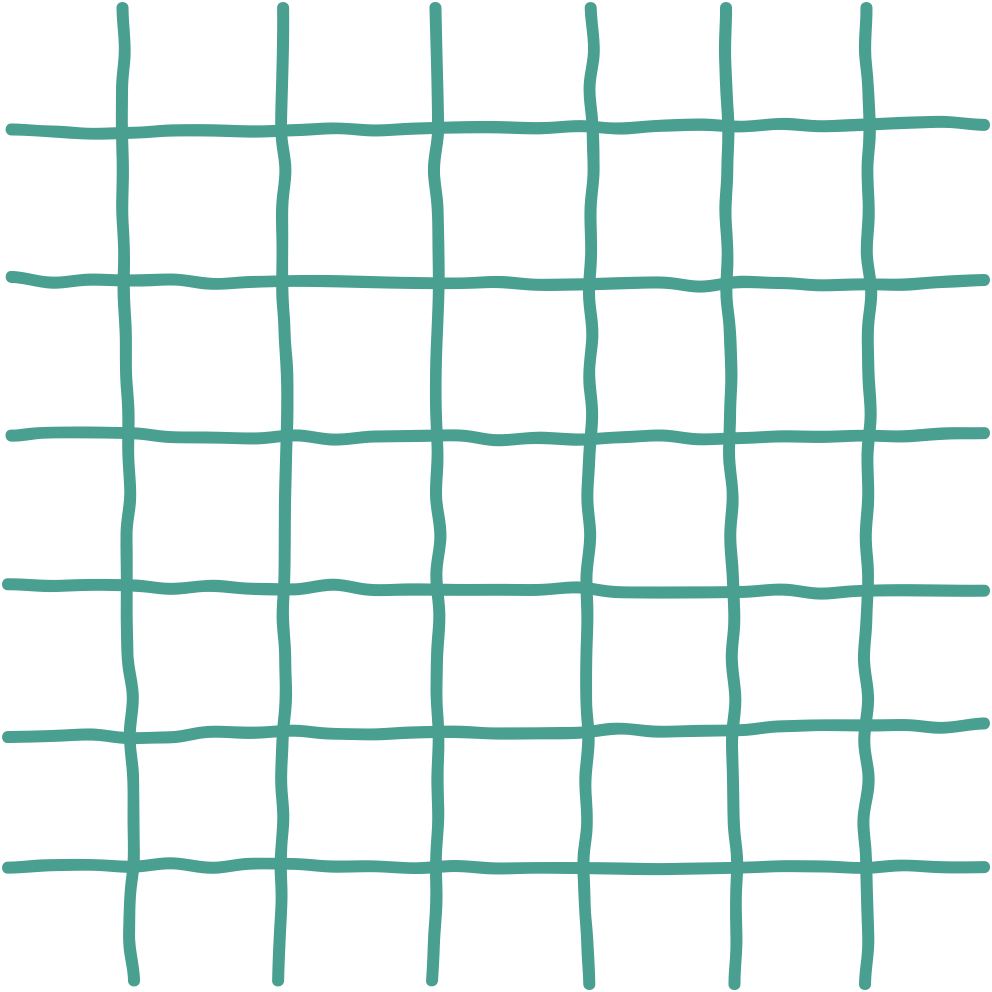 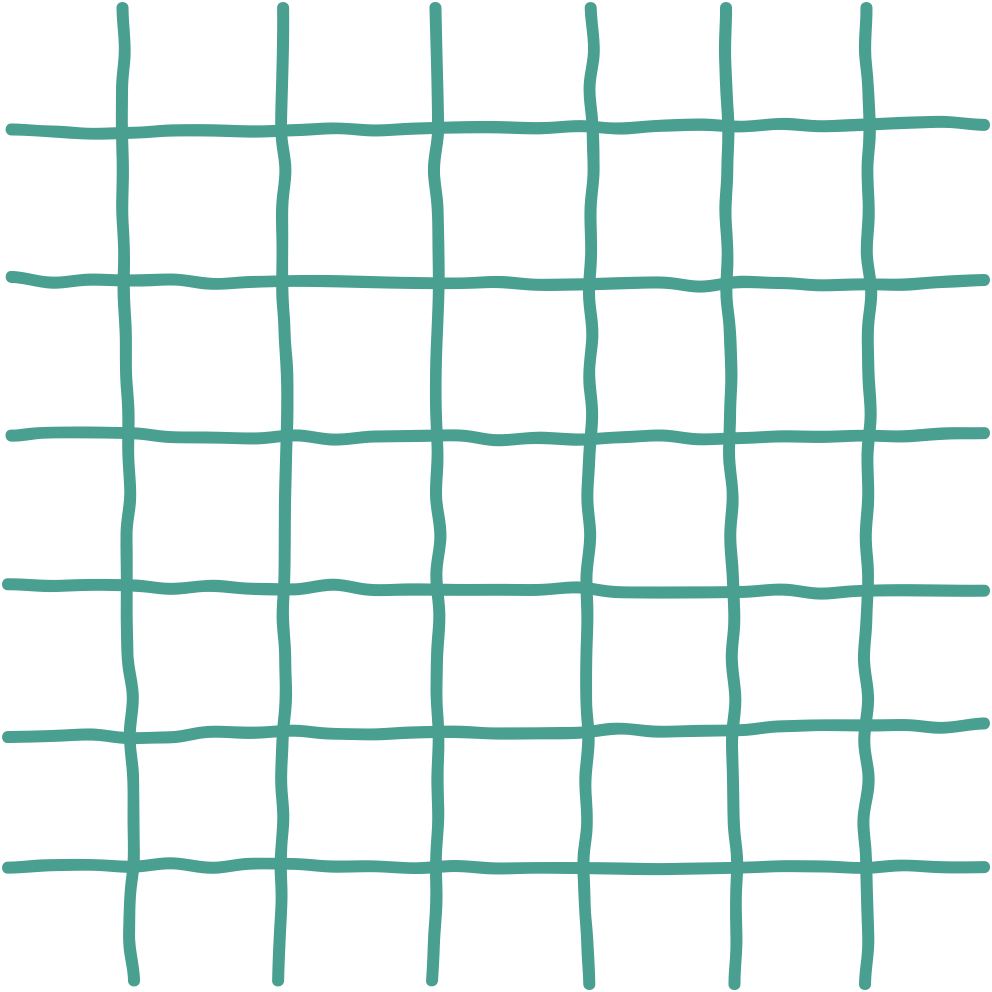 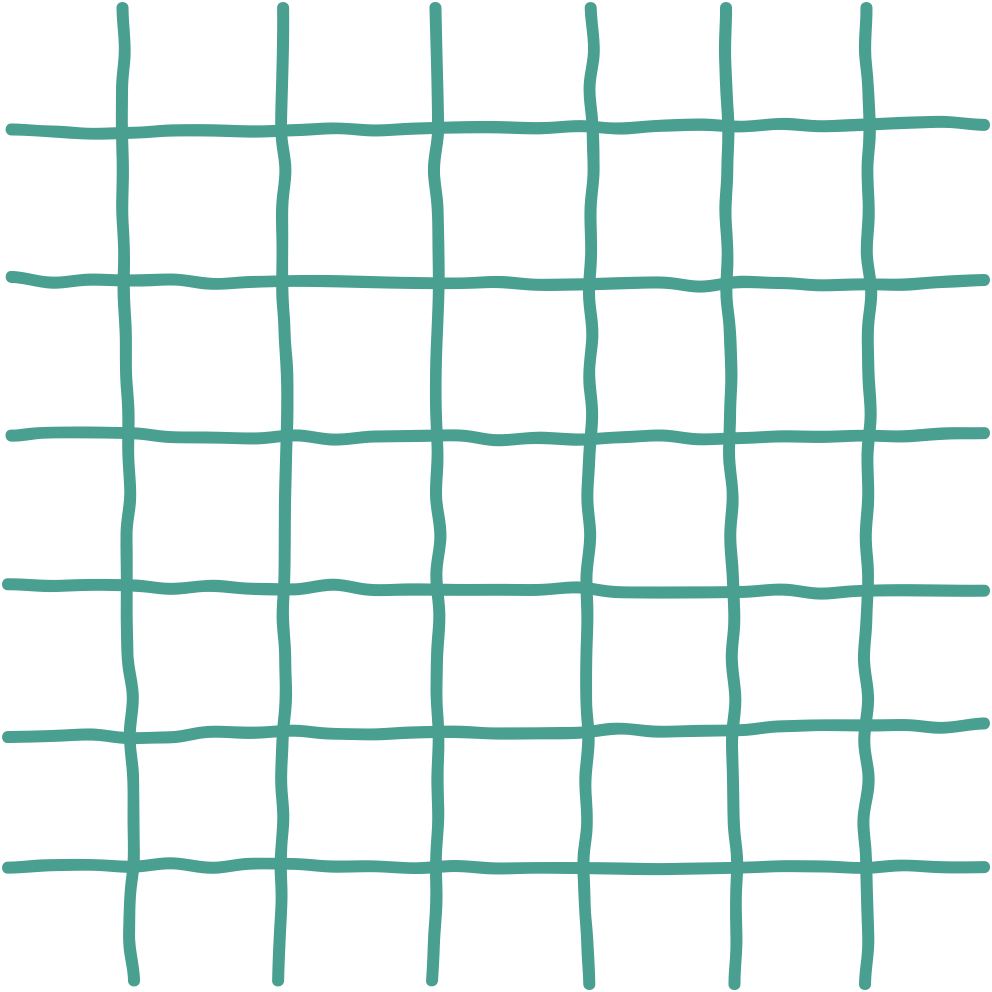 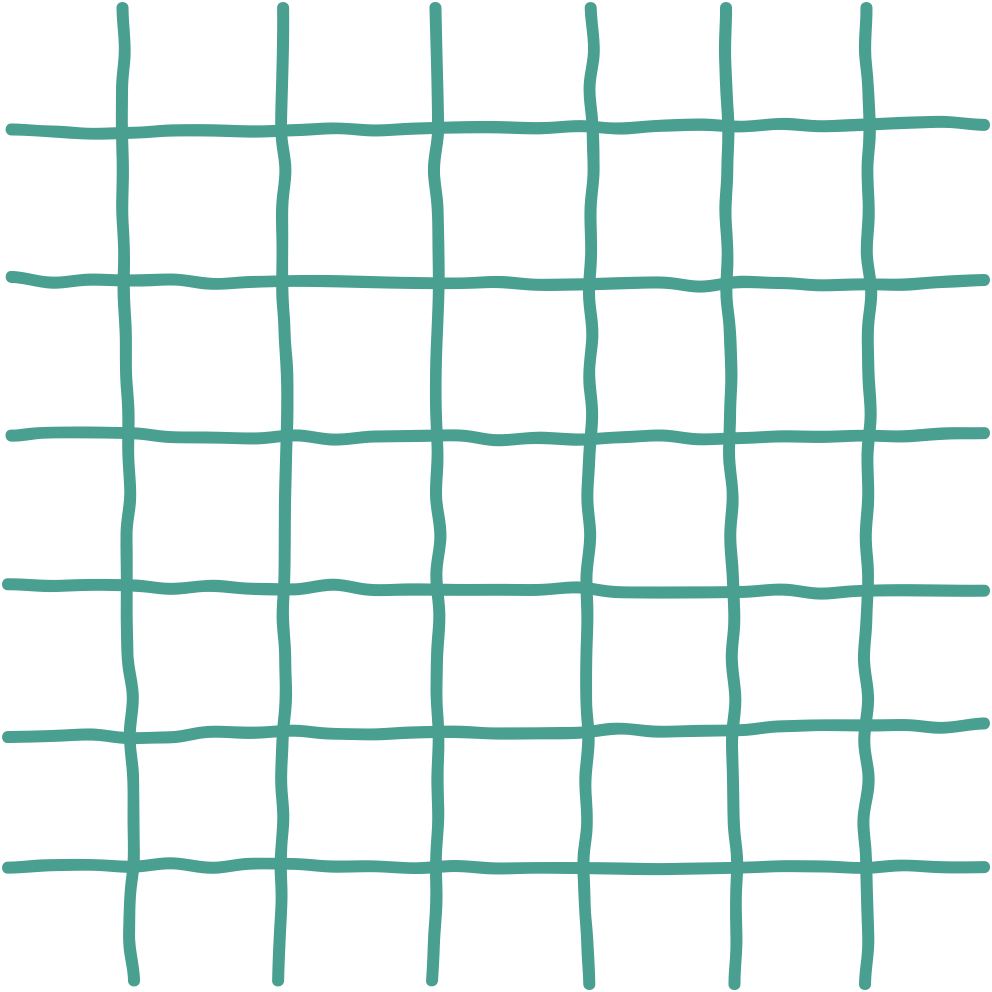 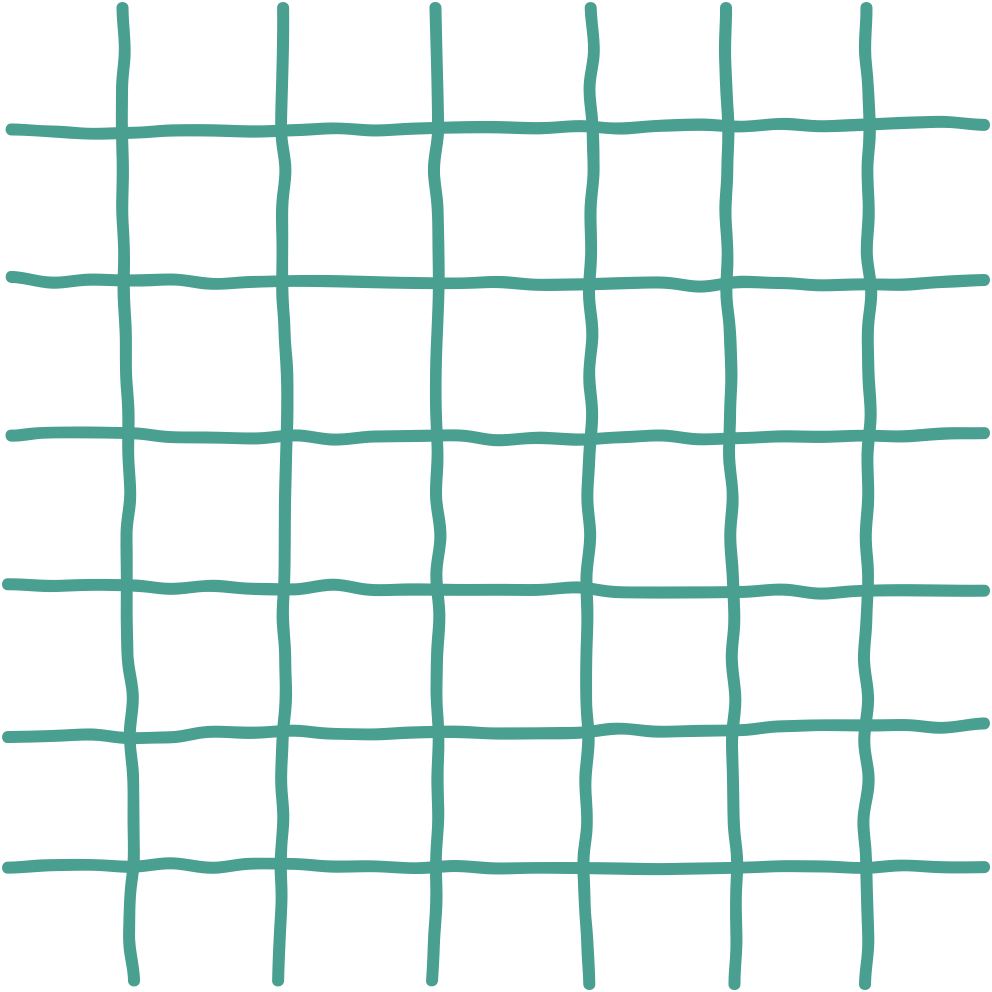 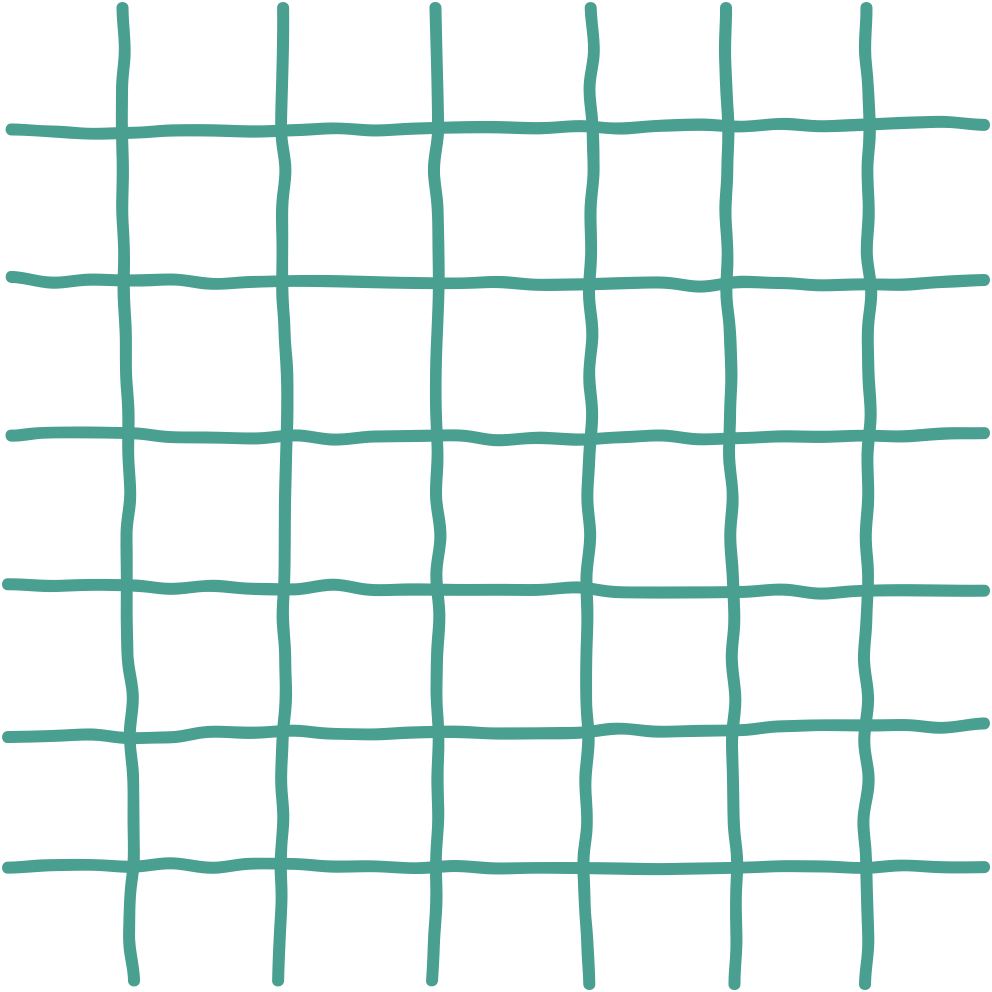 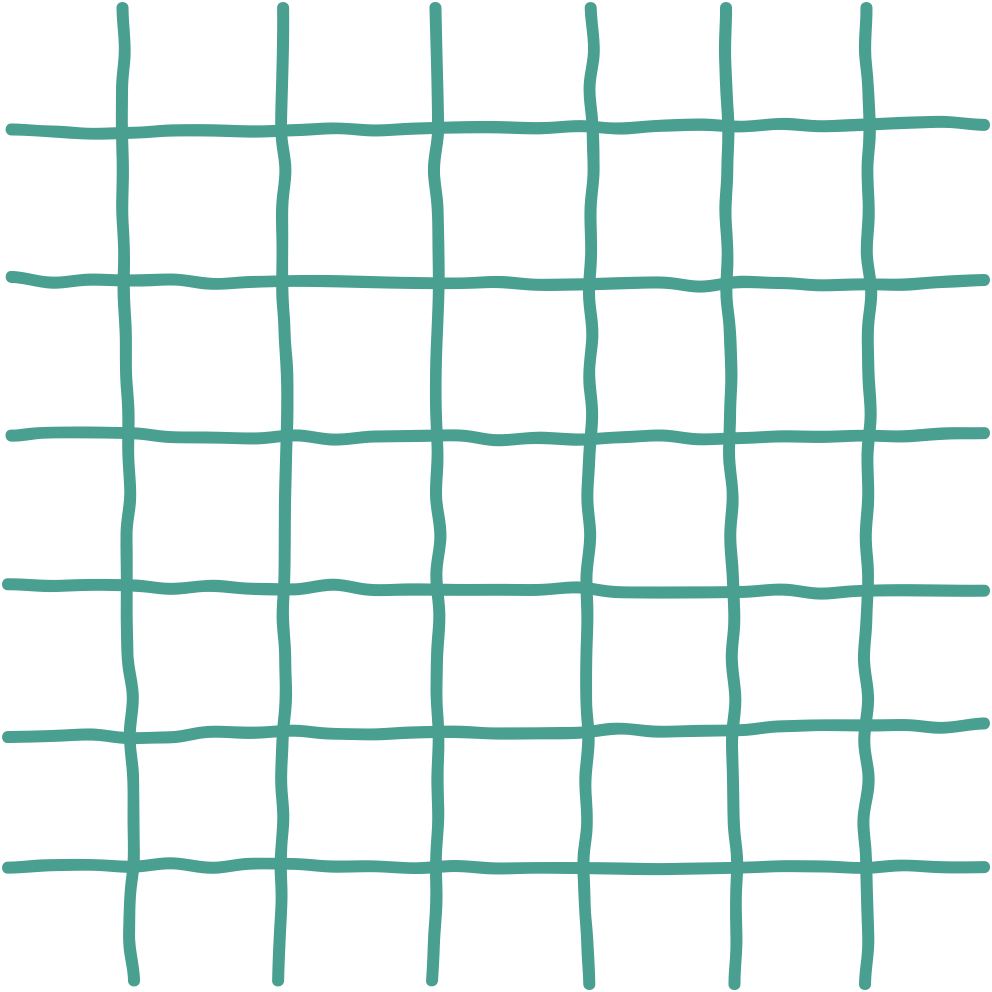 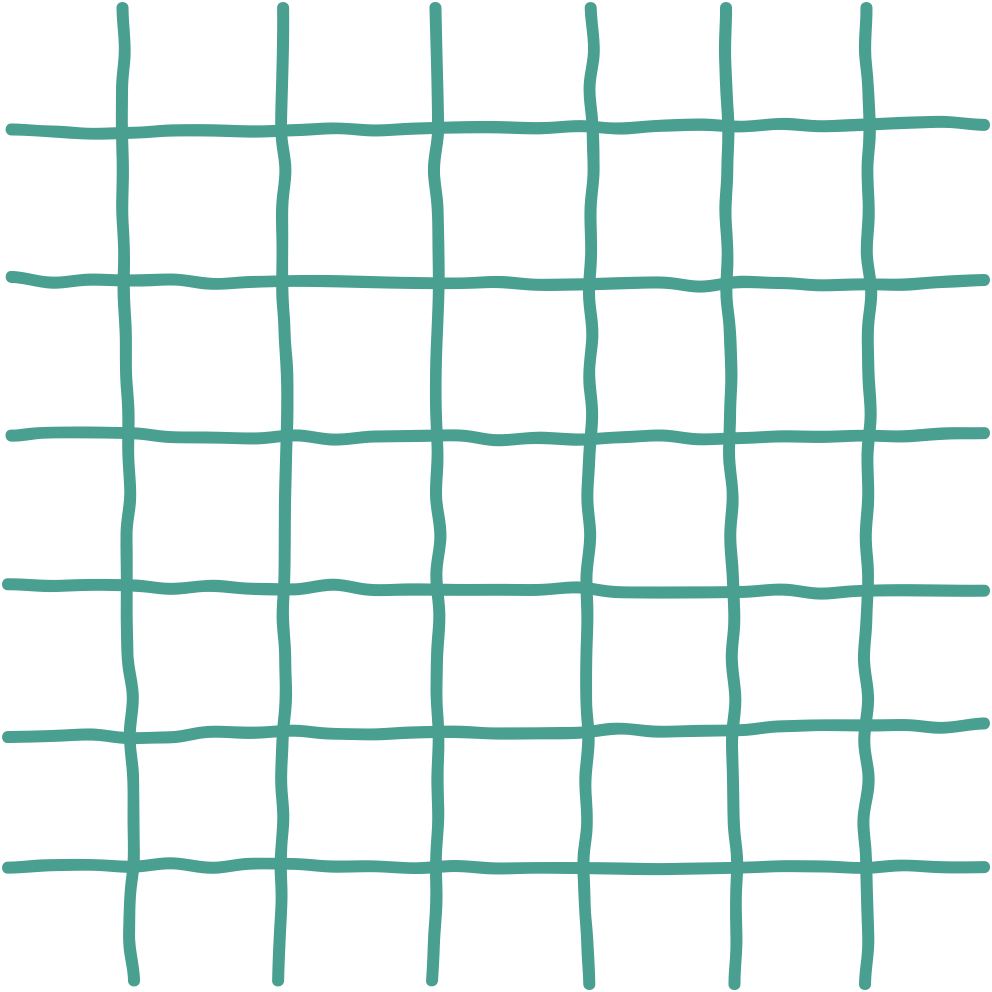 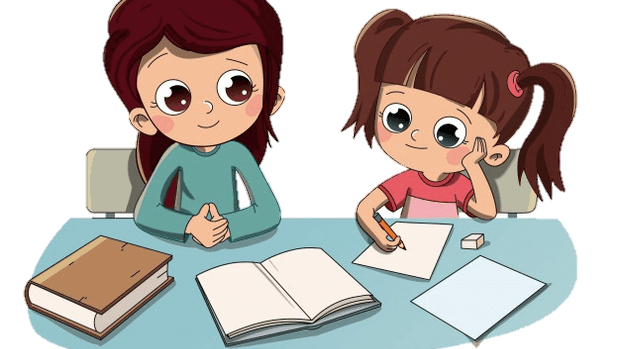 Hoạt động theo cặp đôi
Nhiệm vụ: 
+ Khái quát nội dung của bản vẽ lắp.
+ Tóm tắt trình tự đọc bản vẽ lắp.
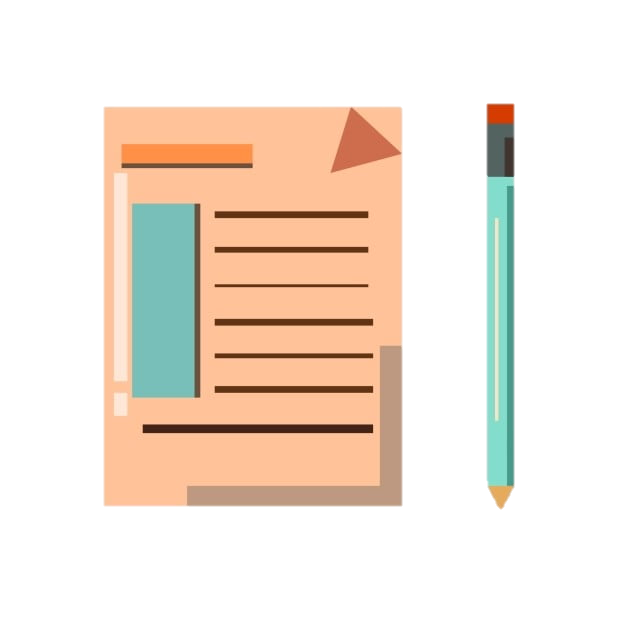 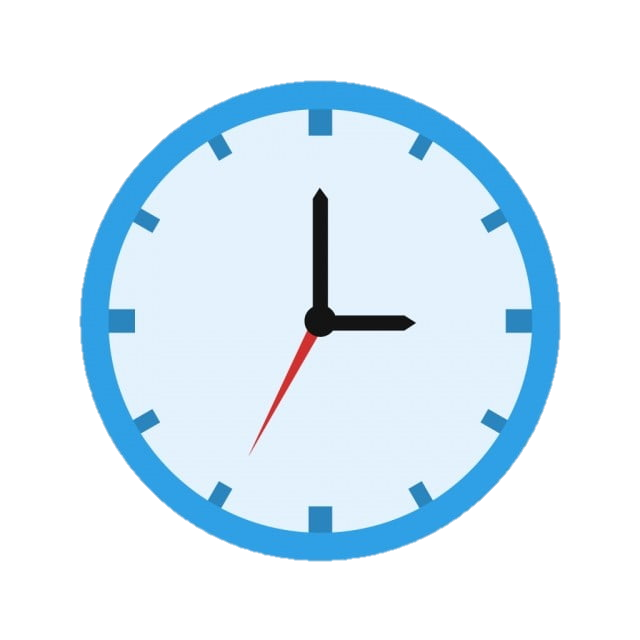 Thời gian: 5 phút
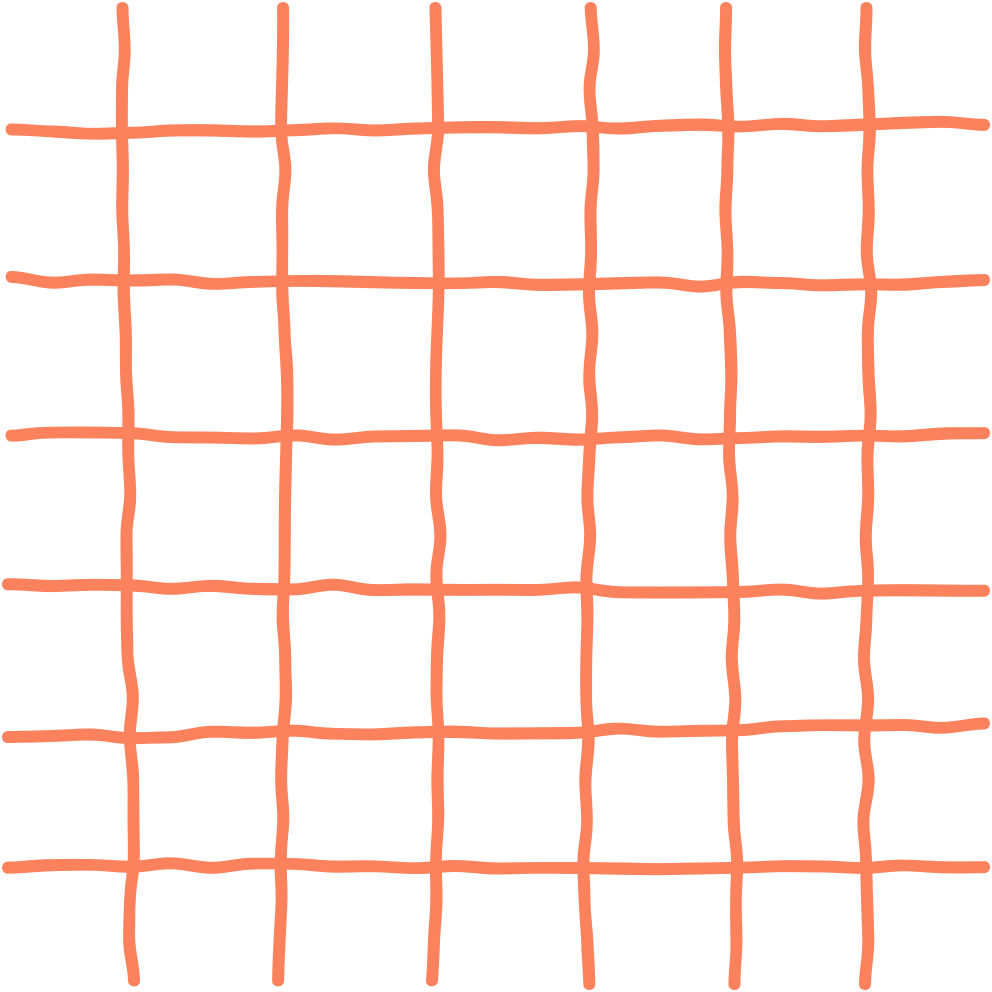 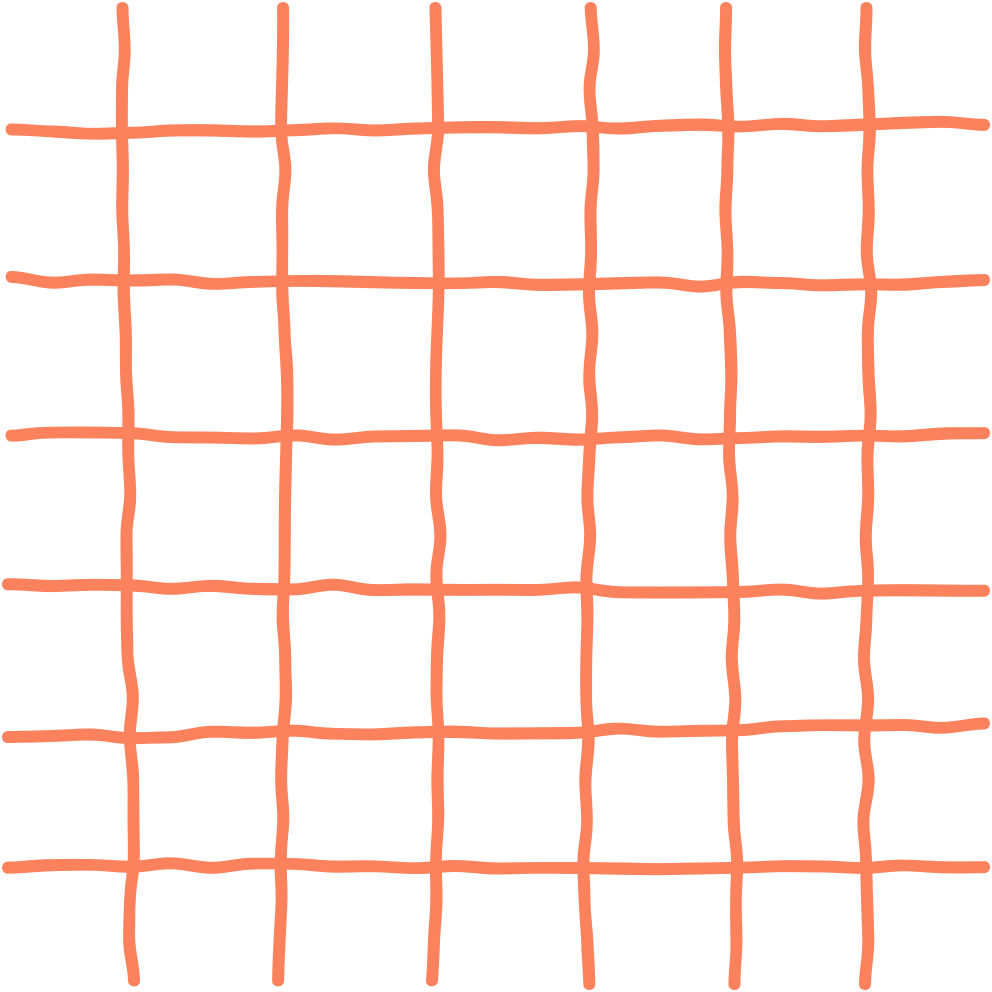 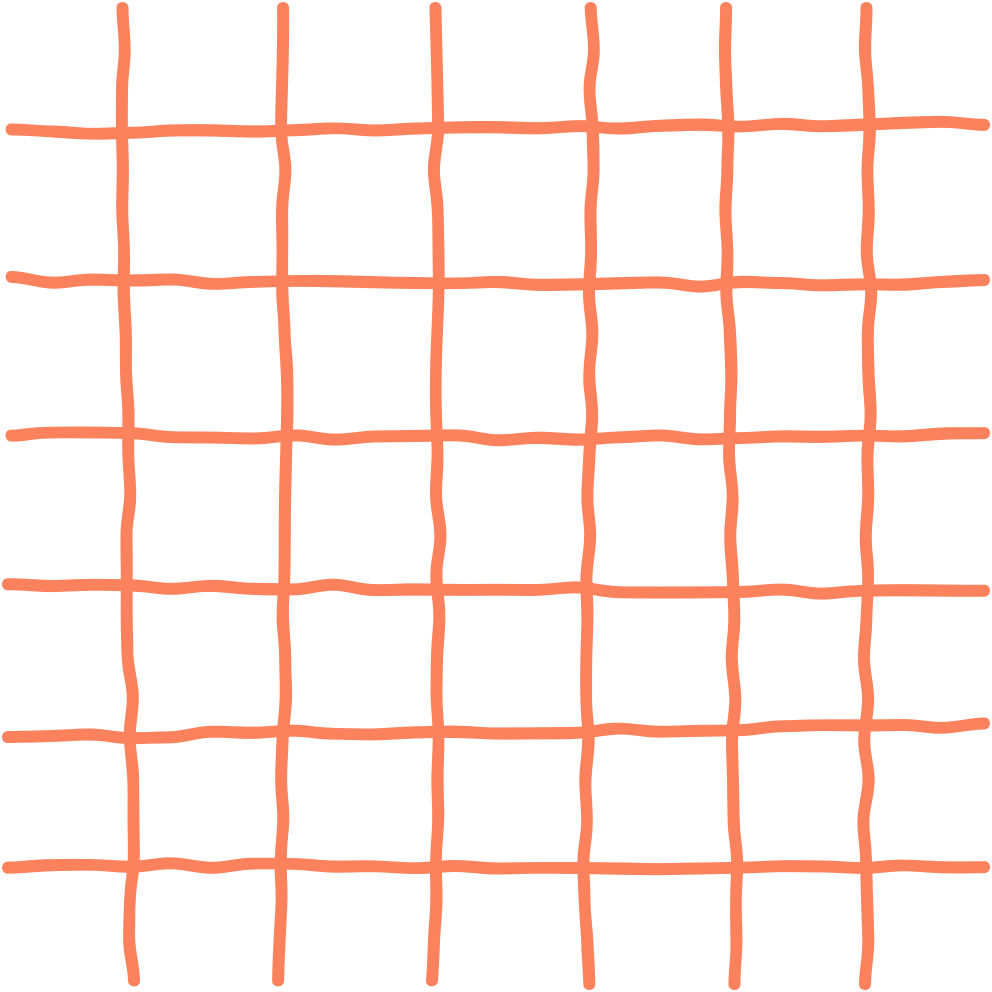 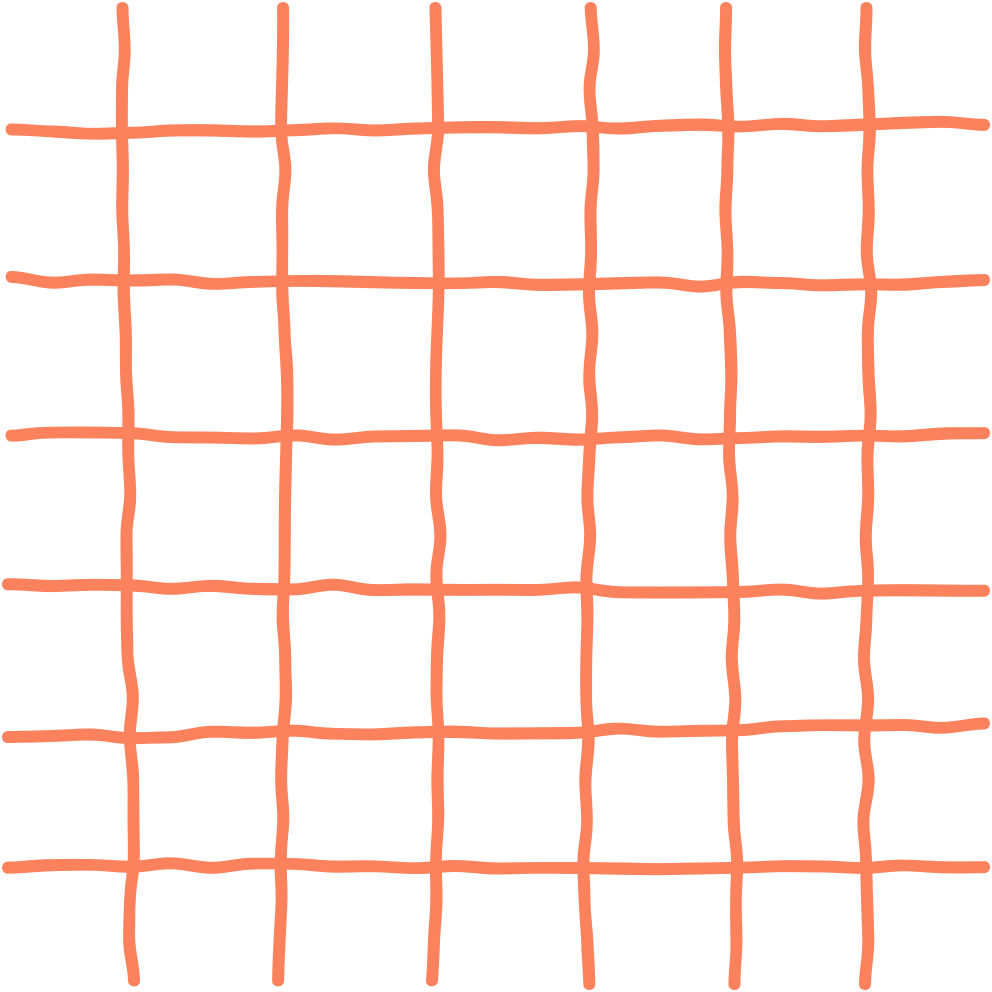 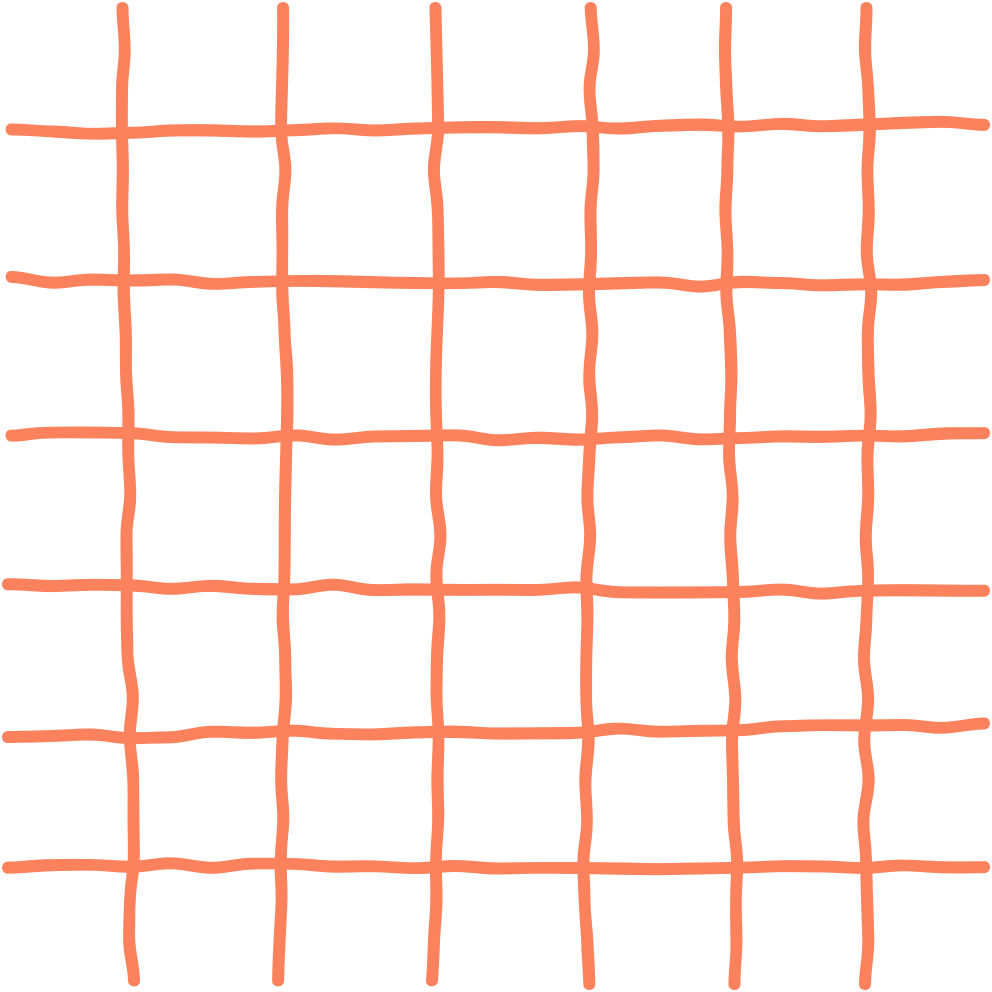 Bản vẽ lắp trình bày hình dạng và vị trí tương quan của một nhóm chi tiết được lắp với nhau. Bản vẽ lắp dùng làm tài liệu lắp đặt, điều chỉnh, vận hành và kiểm tra sản phẩm.
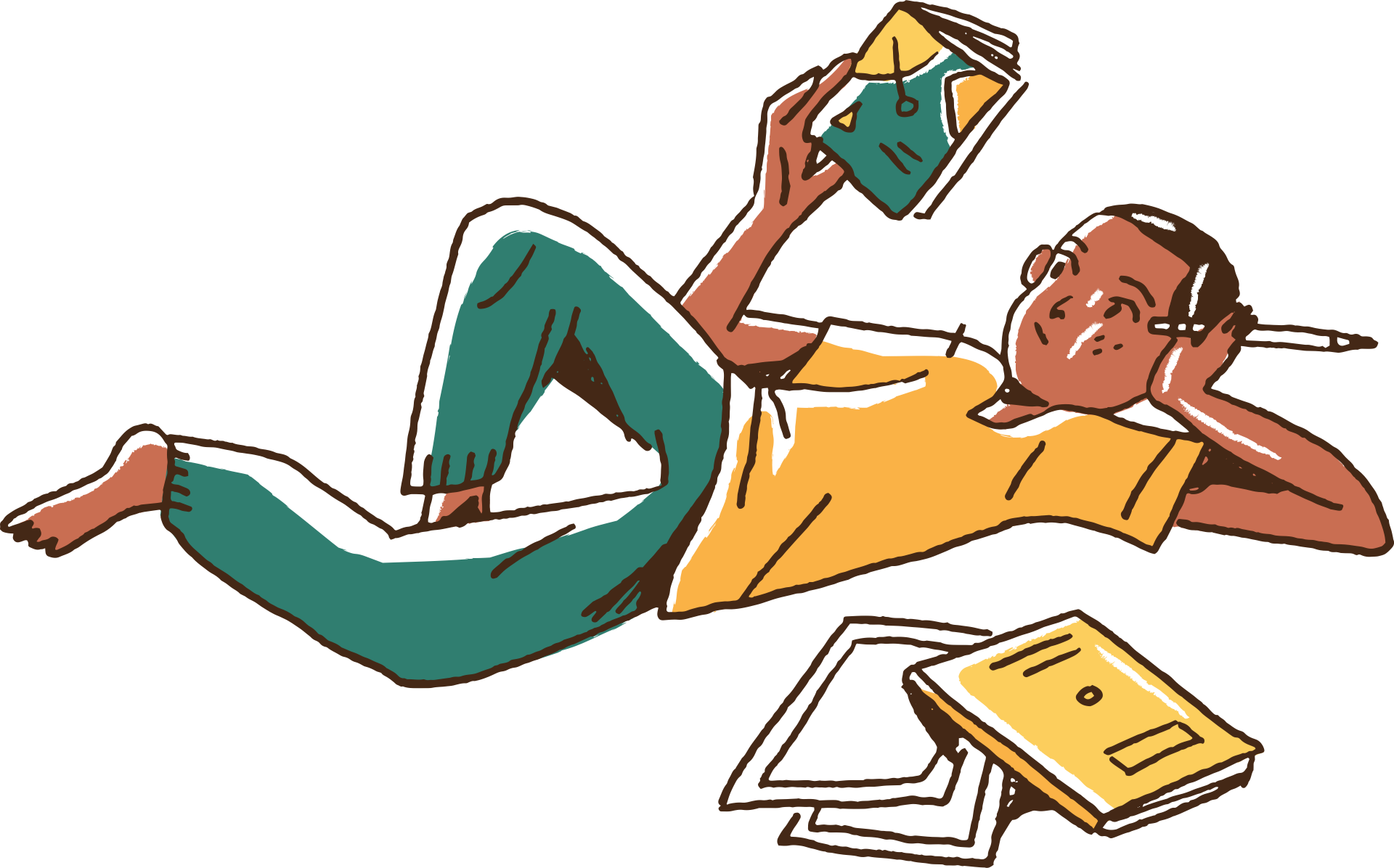 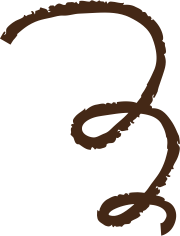 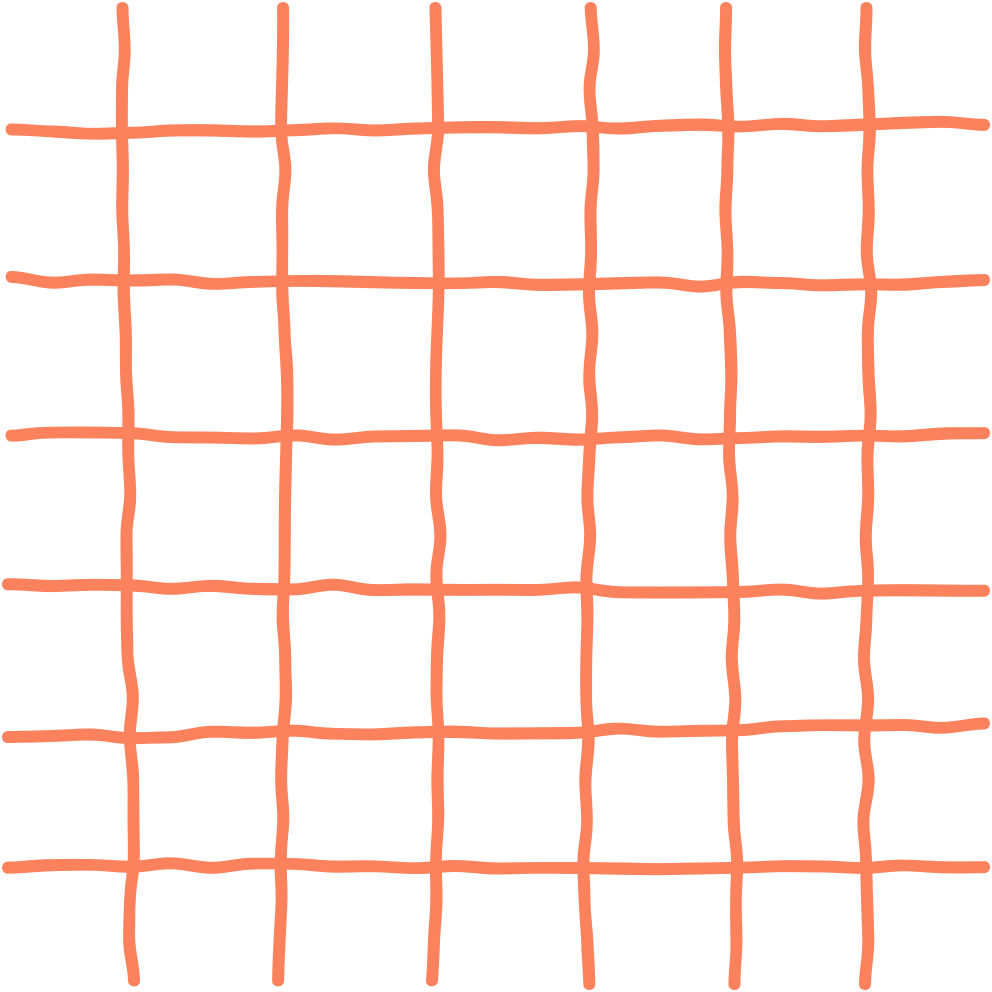 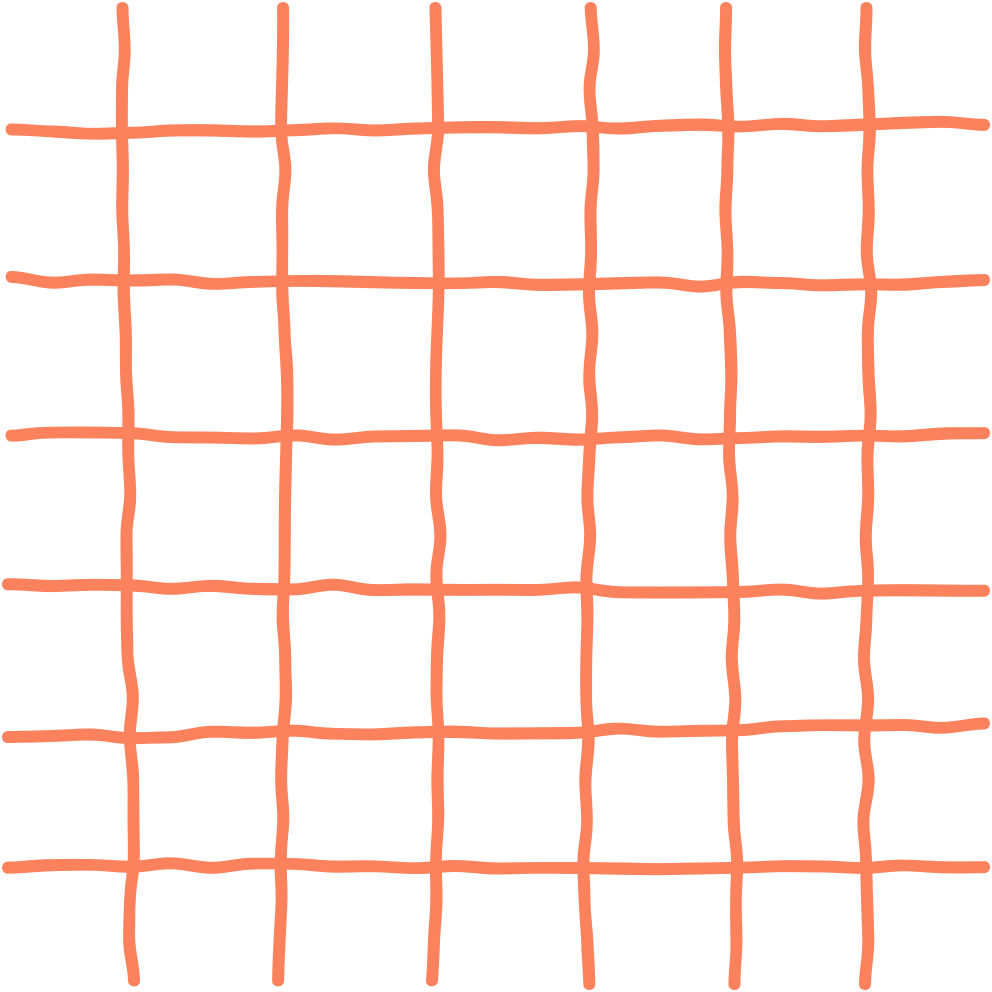 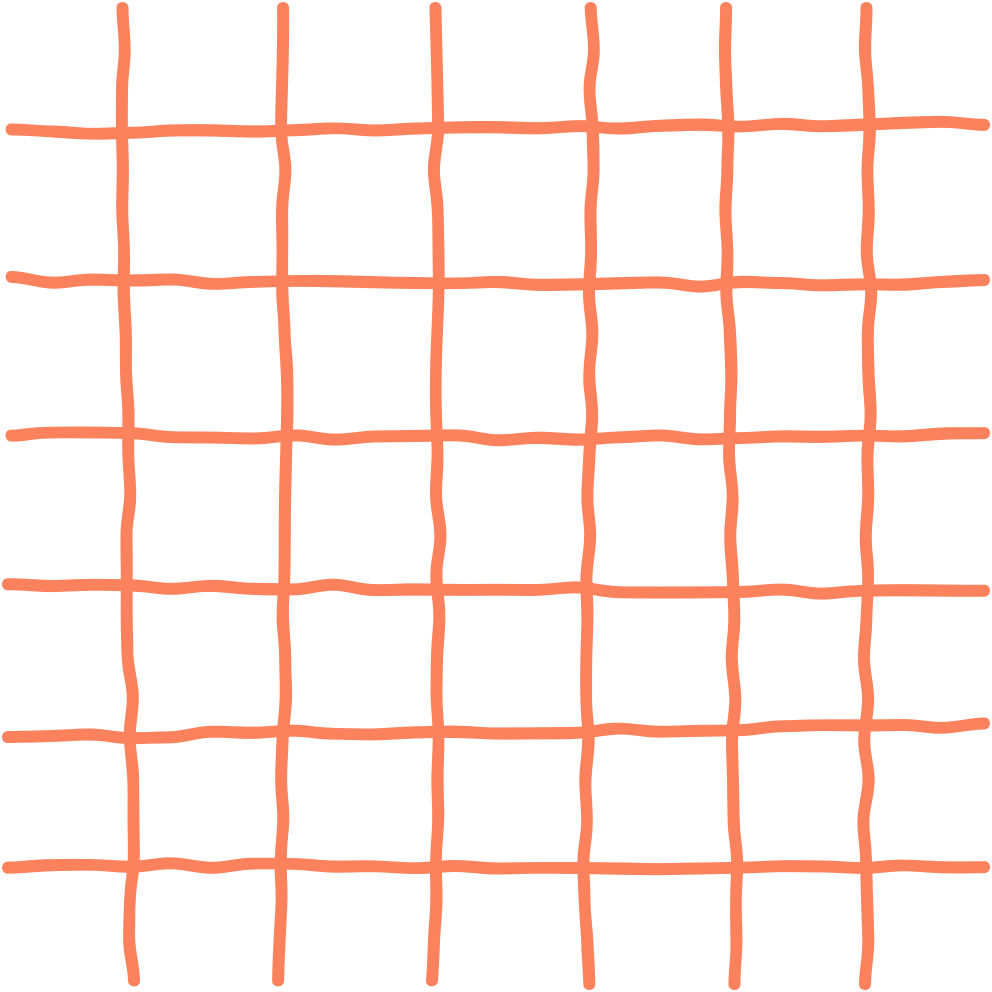 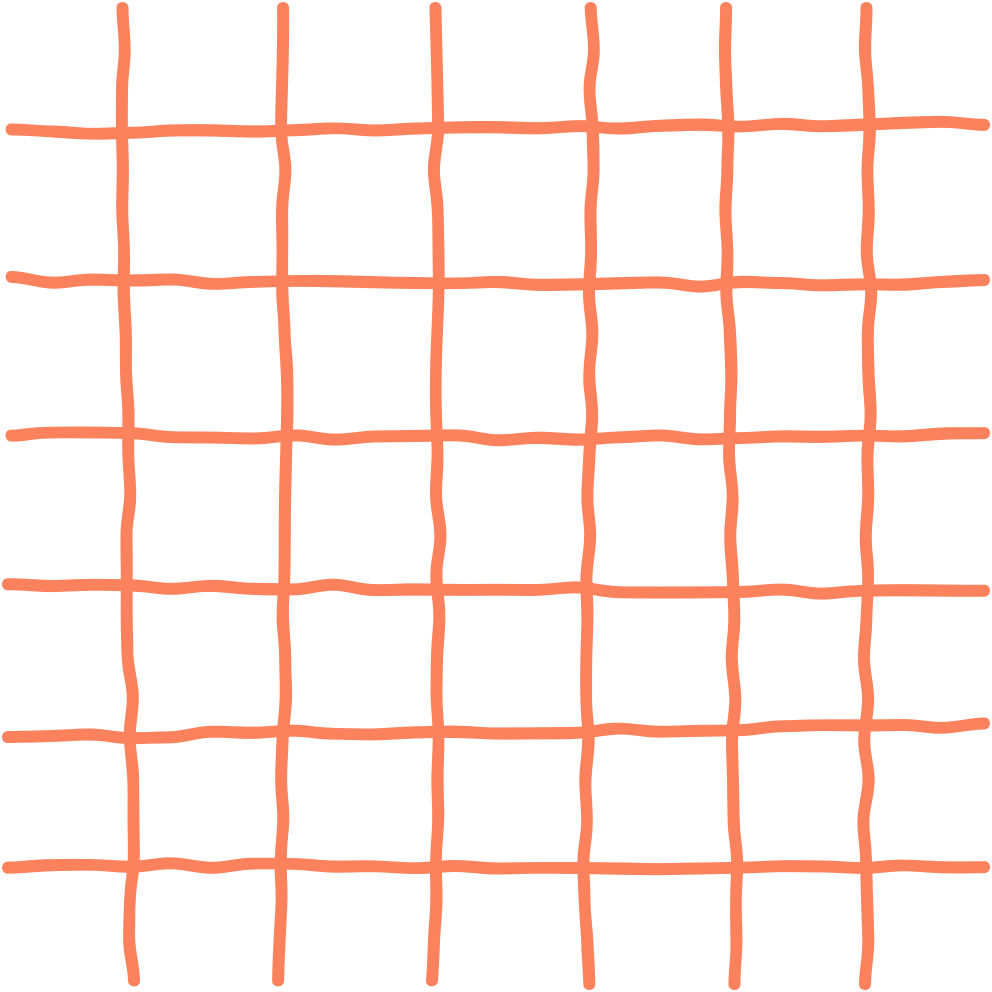 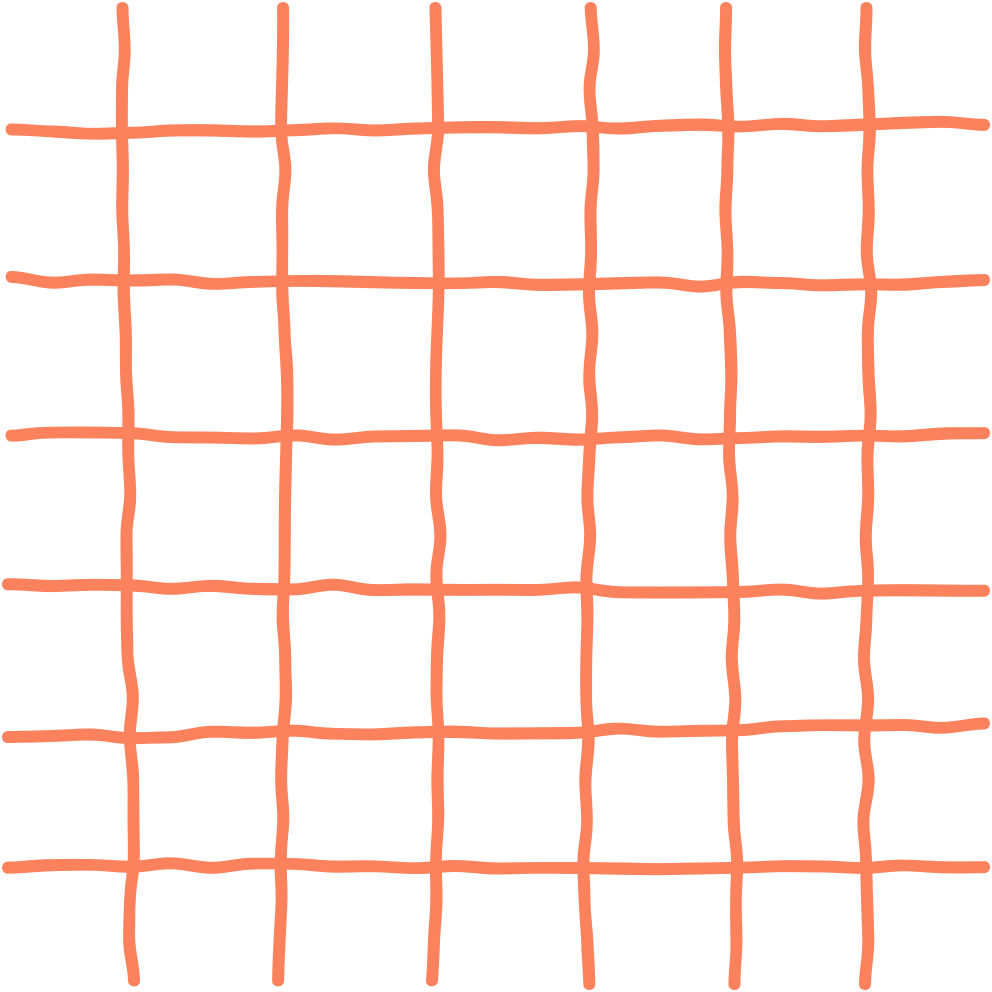 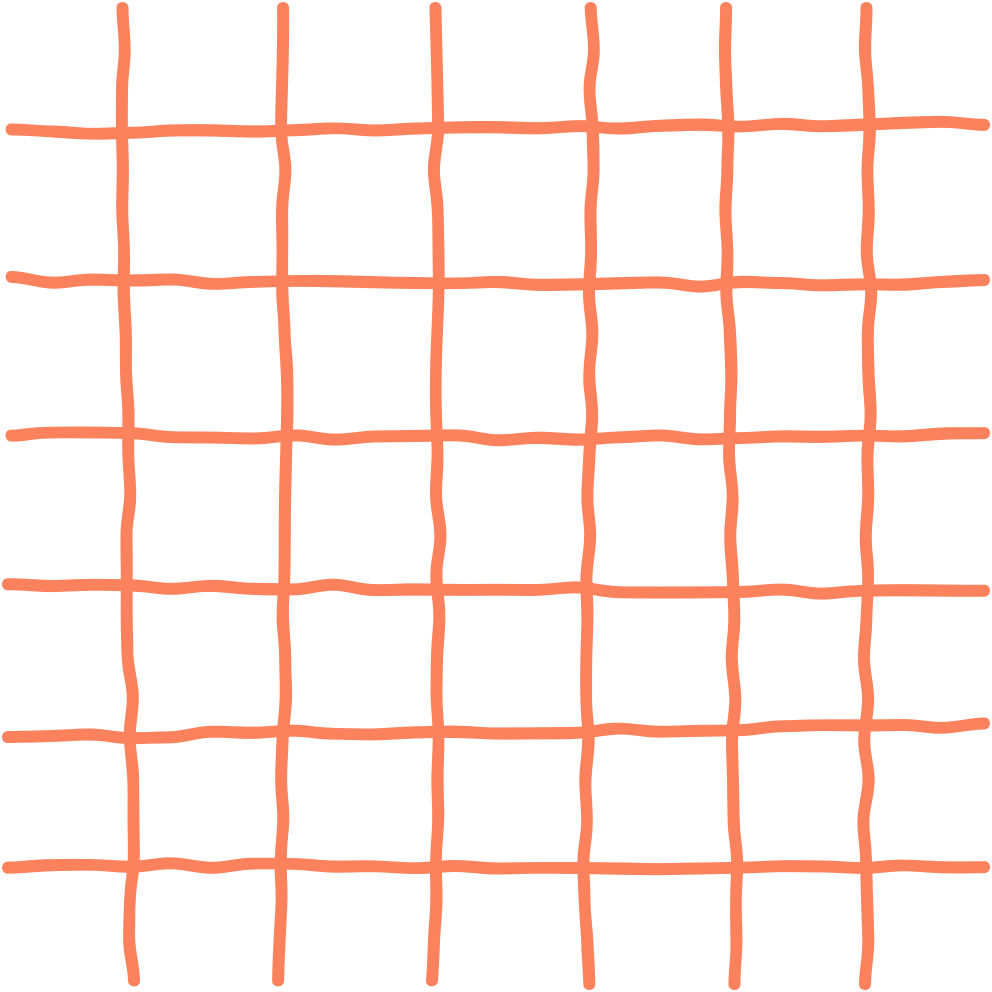 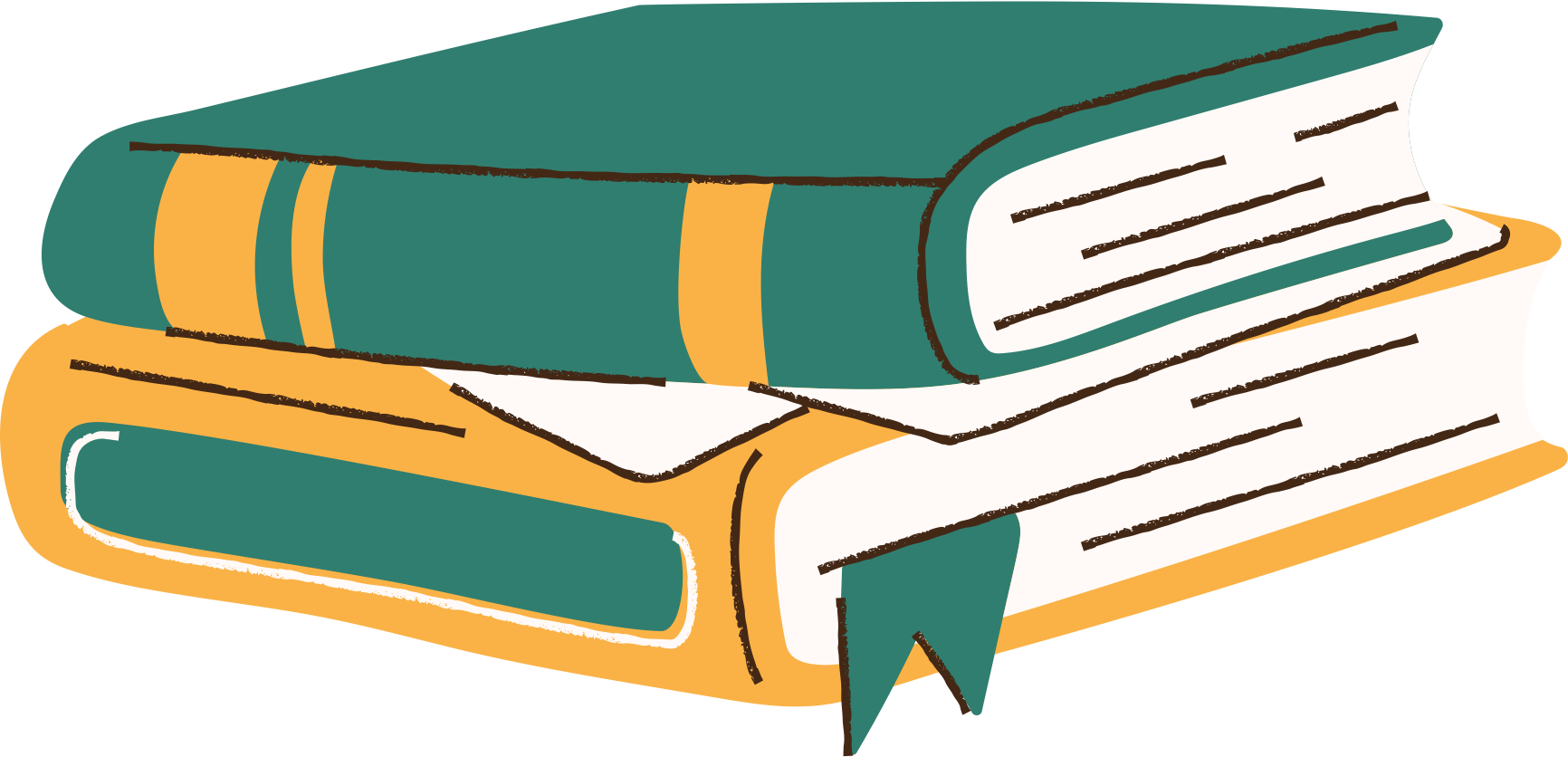 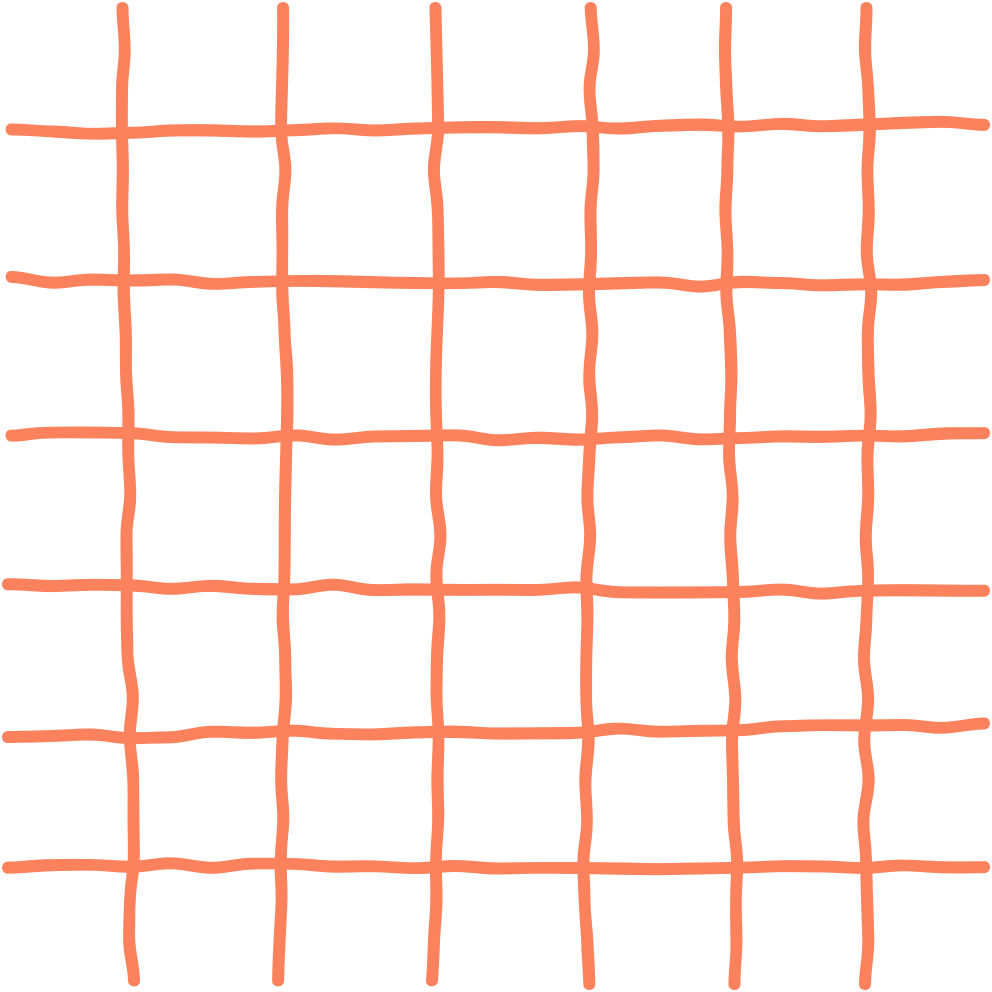 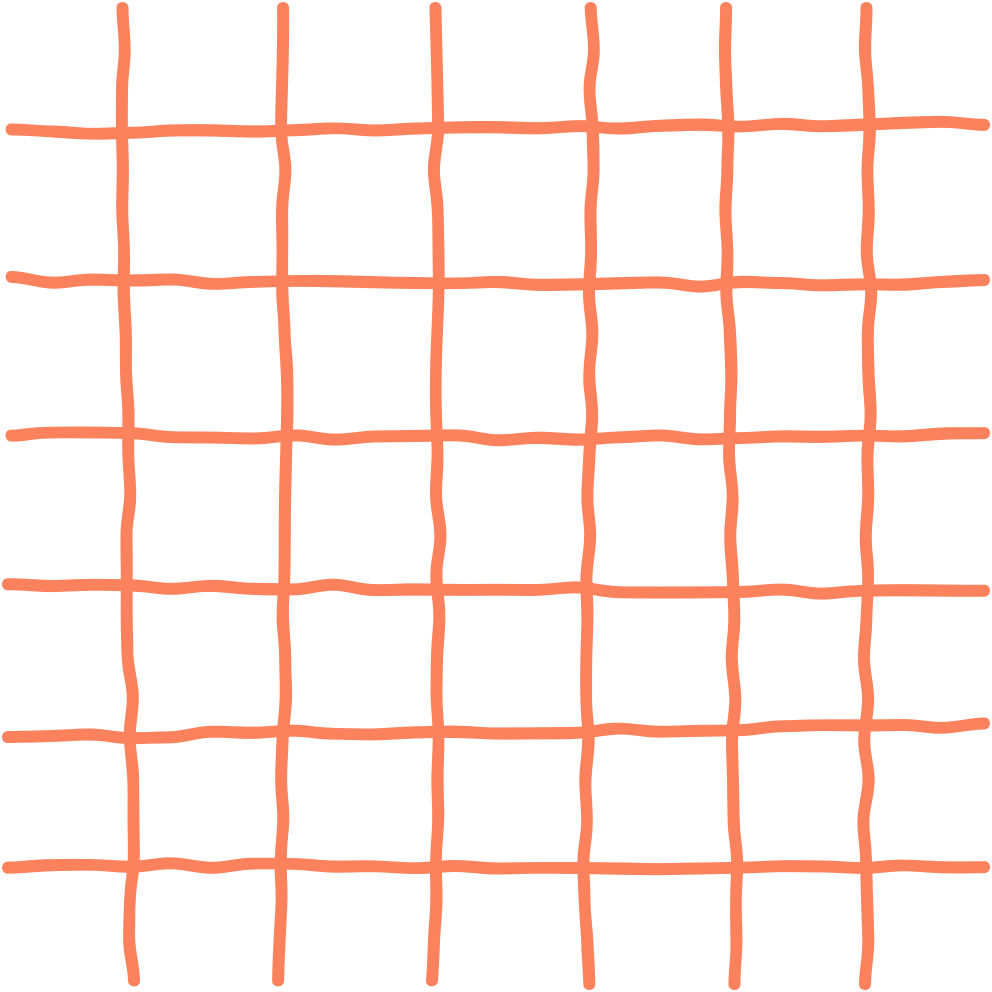 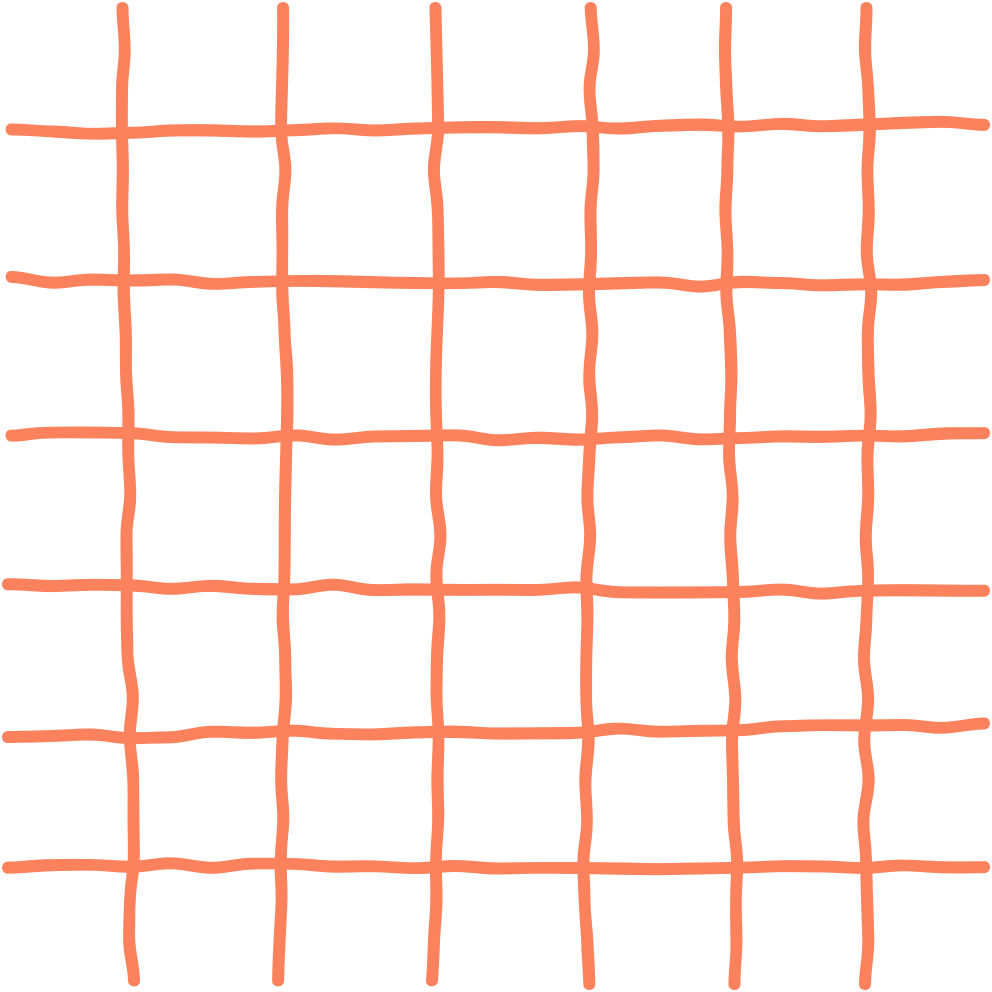 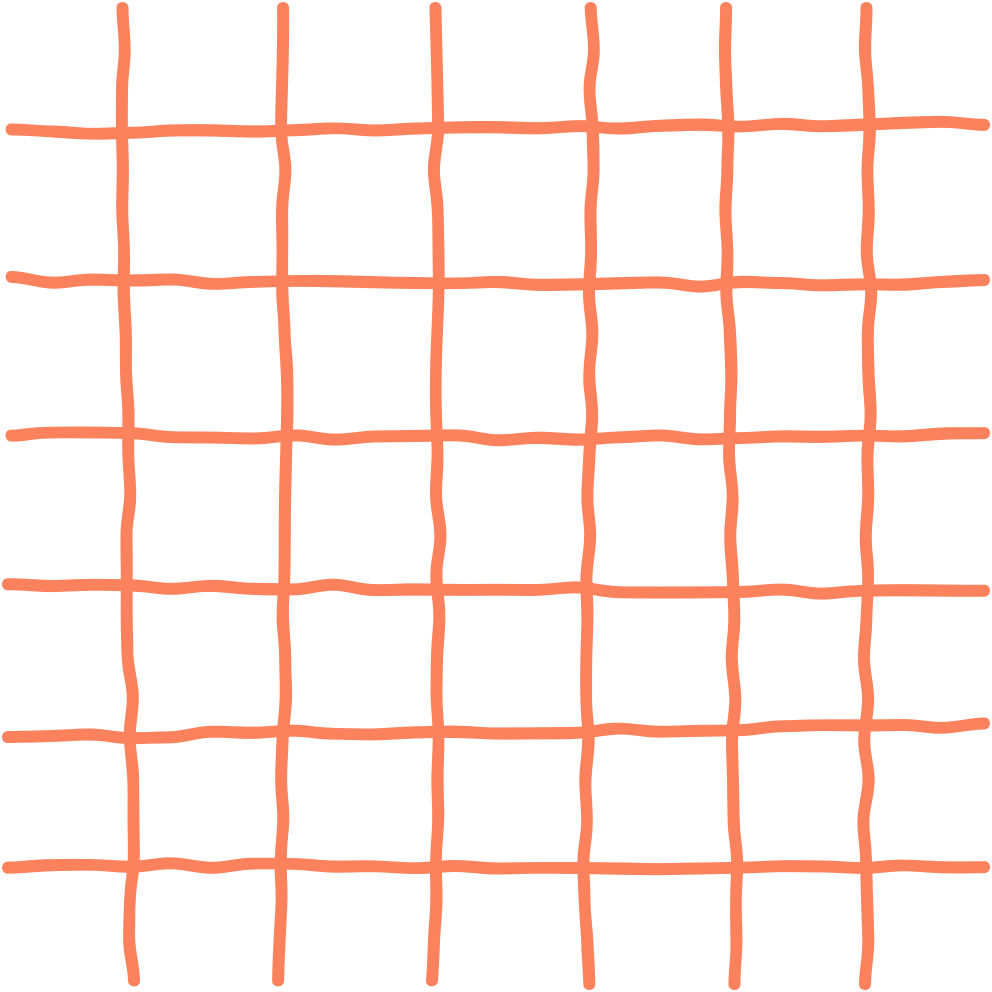 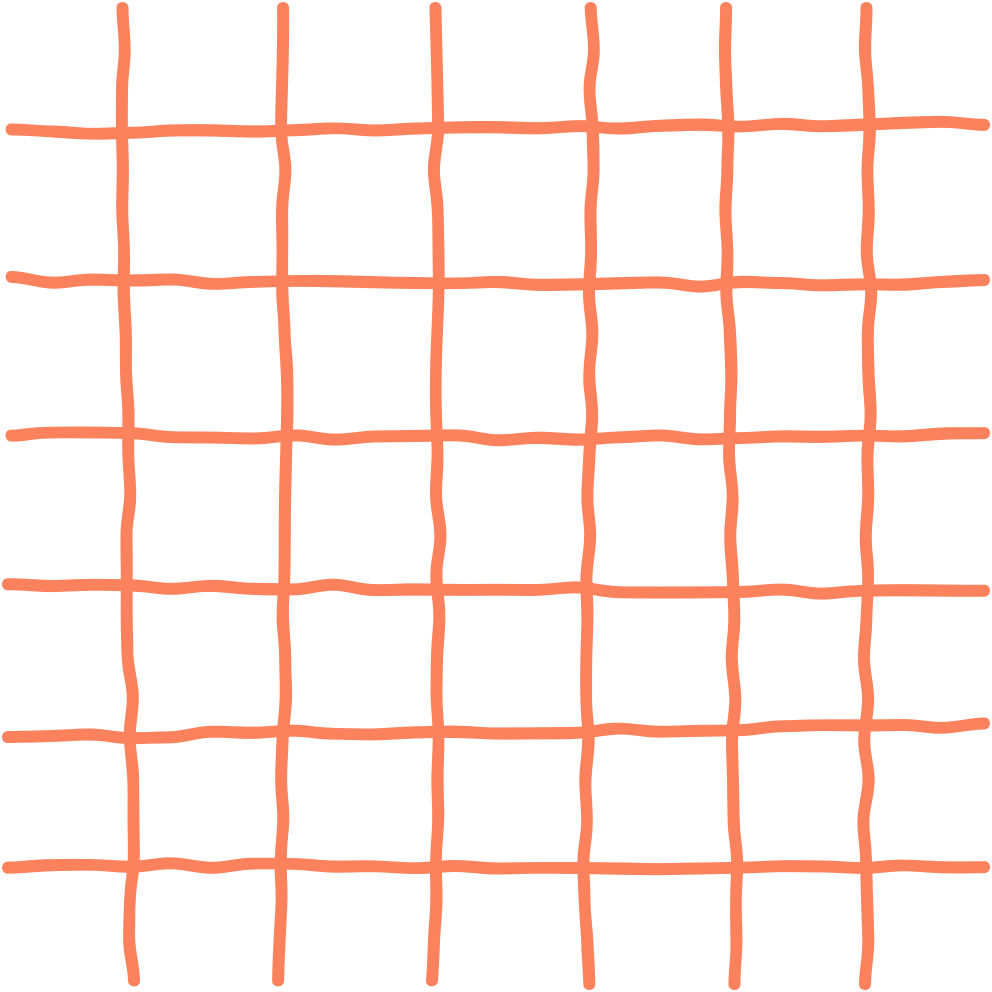 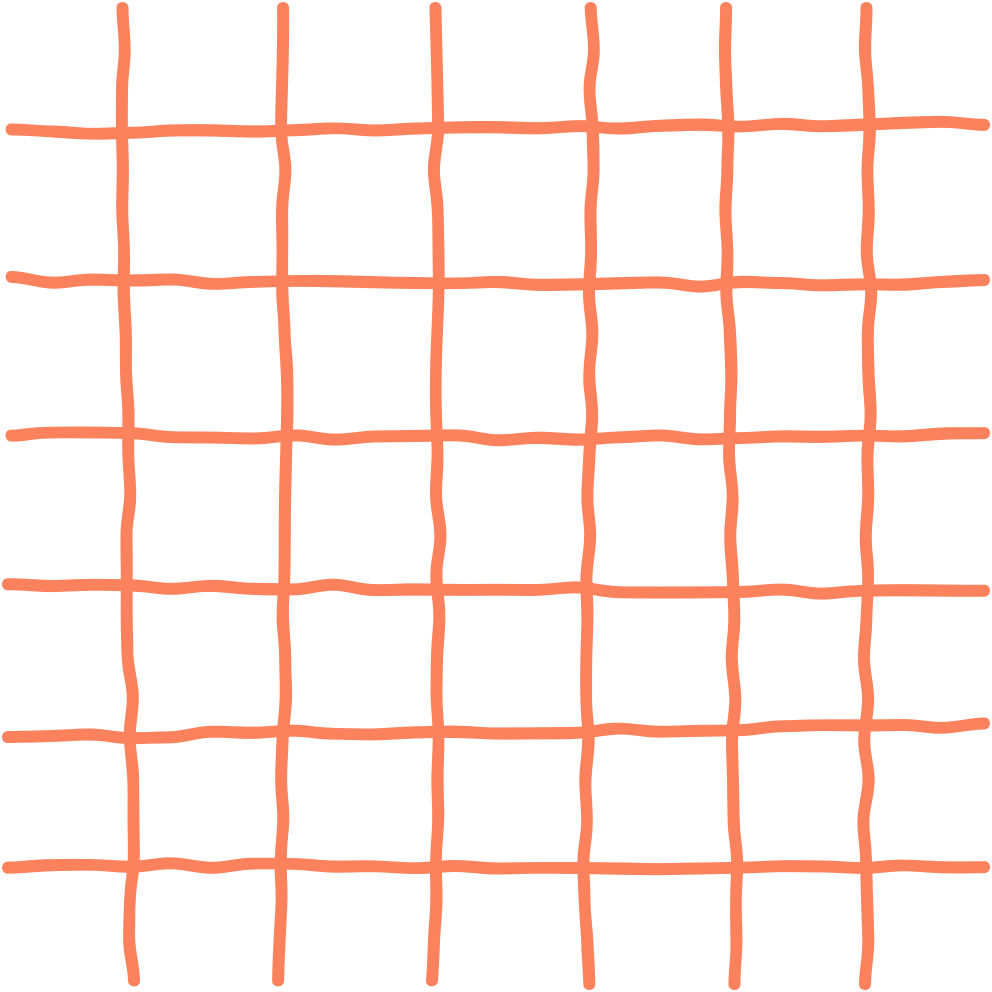 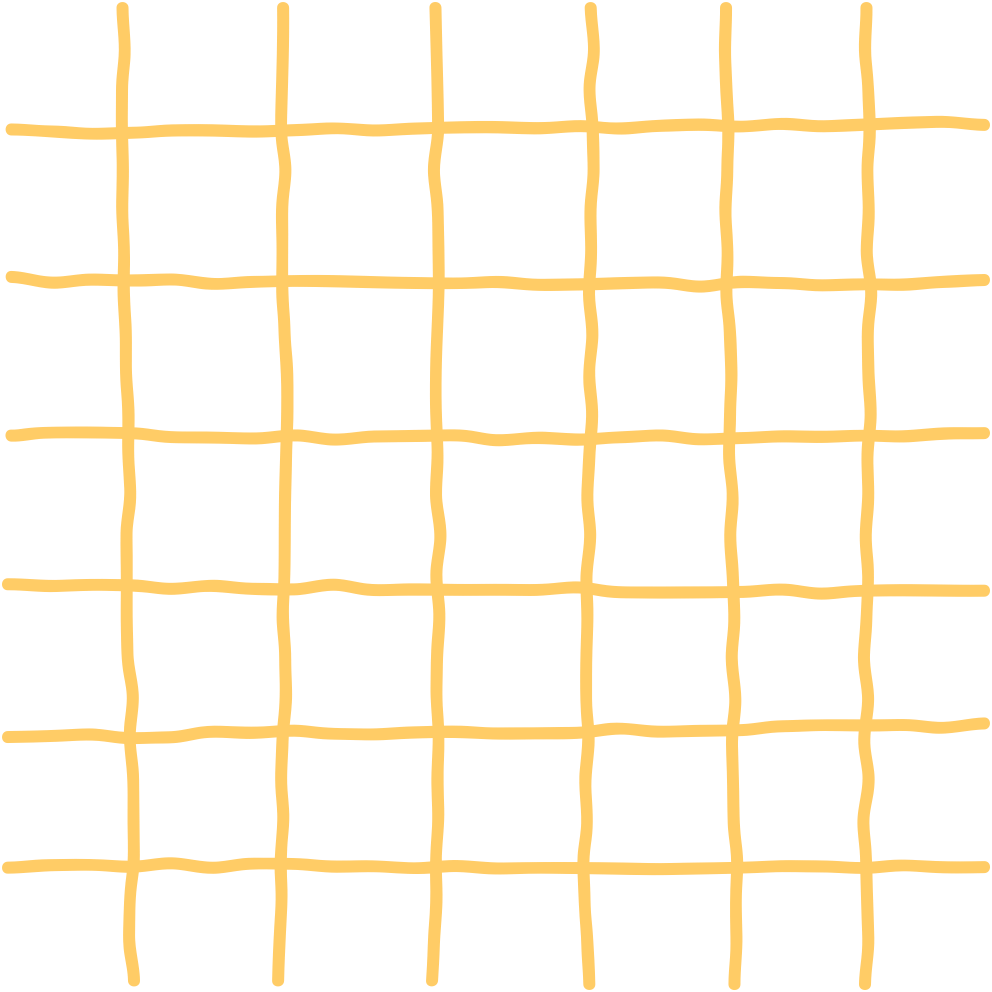 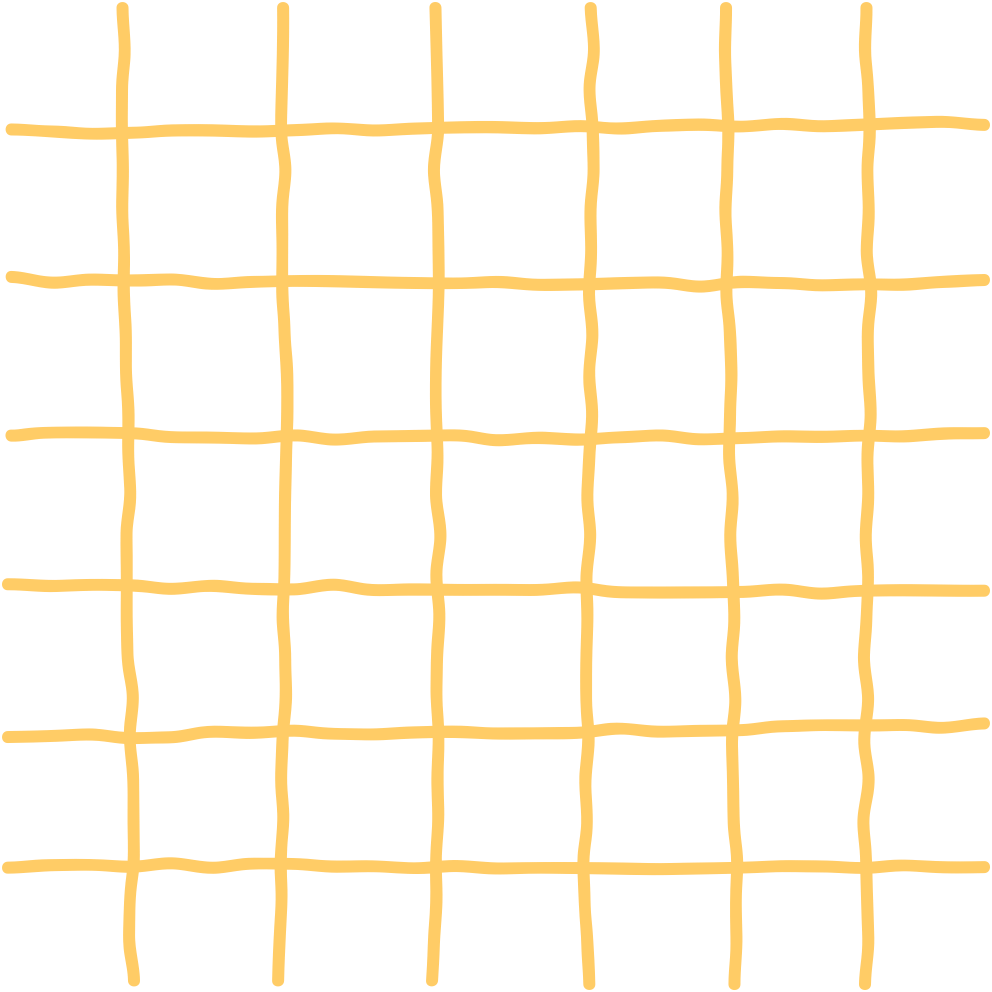 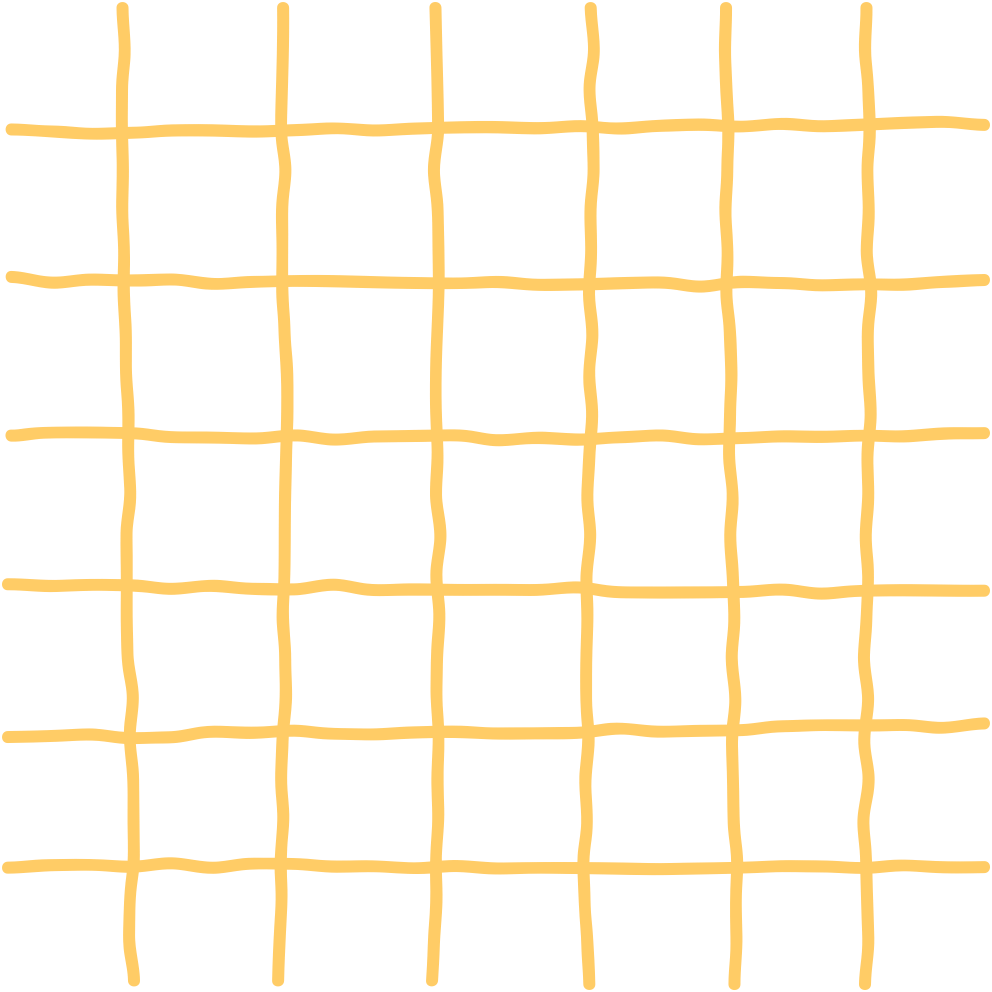 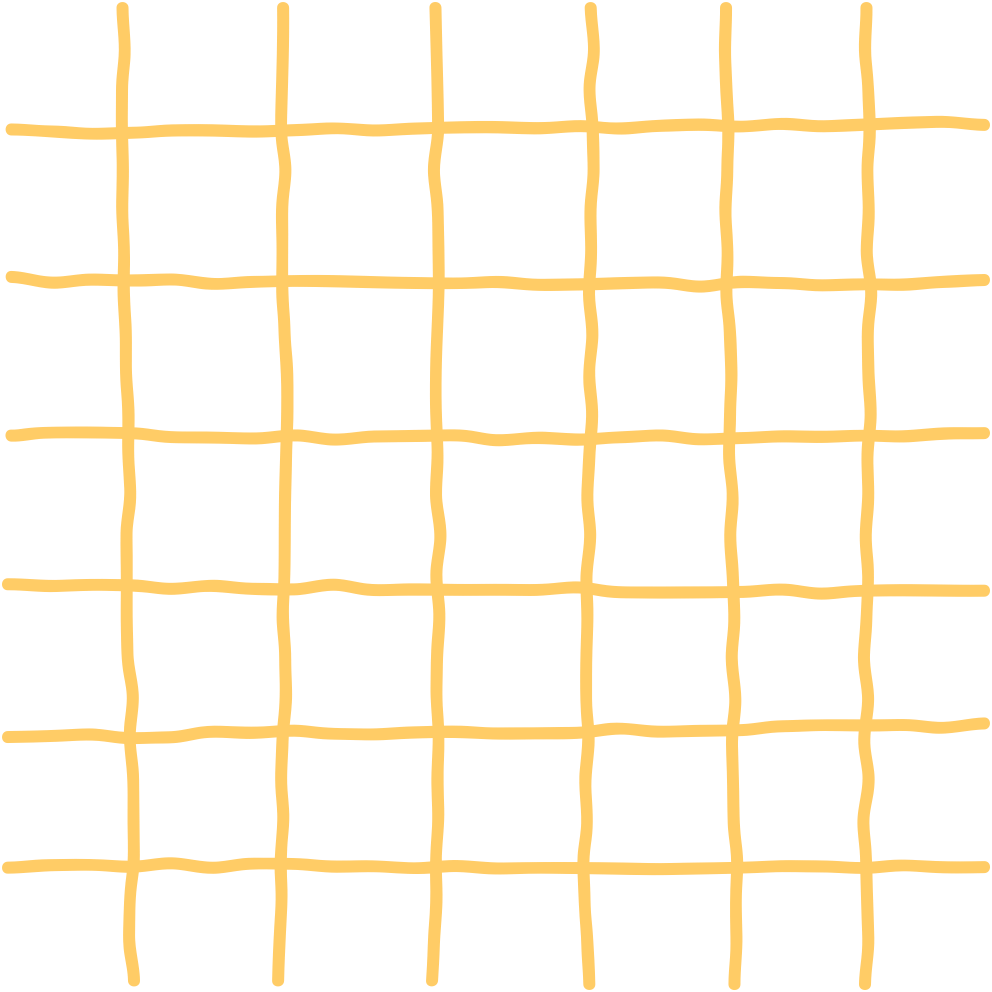 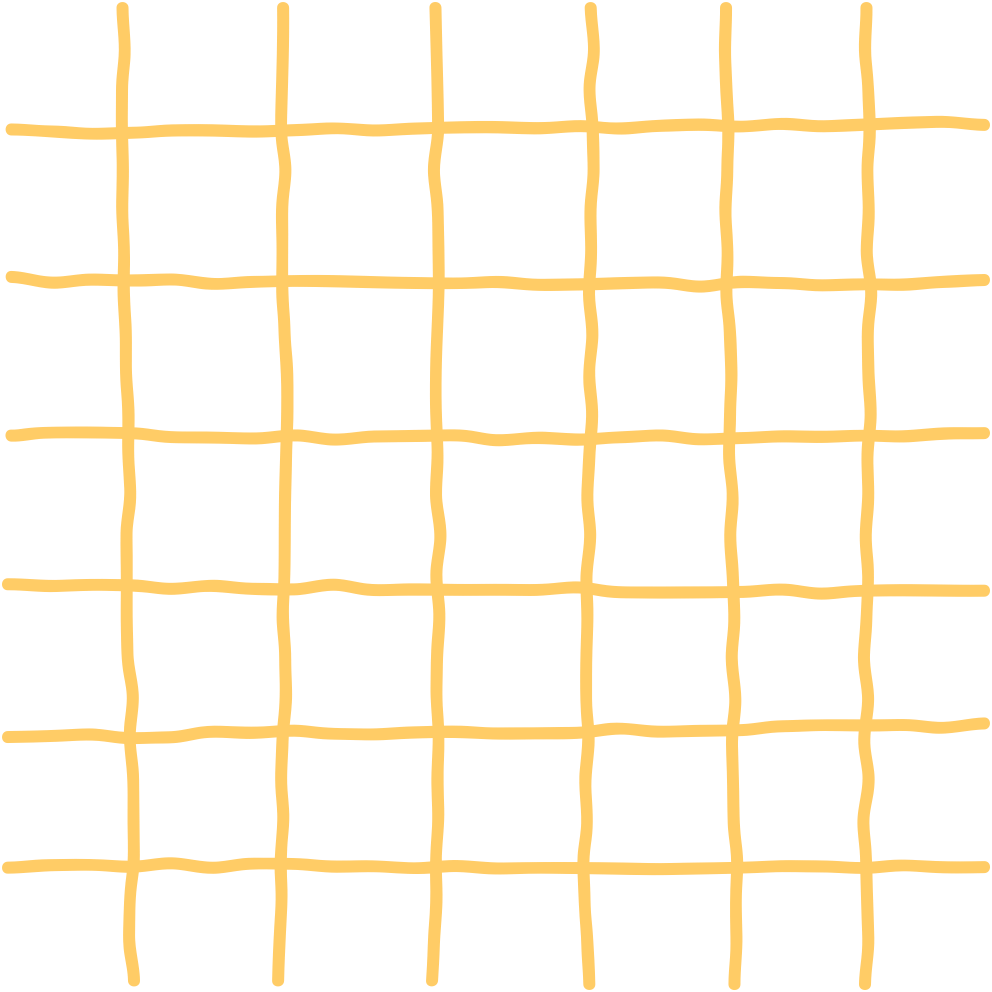 + Các hình biểu diễn thể hiện hình dạng và vị trí của chi tiết trong sản phẩm. 
+ Kích thước trên bản về lập gồm kịch trước chung và kích thước lắp giữa các chi tiết.
Nội dung của bản vẽ lắp gồm các hình biểu diễn, kích thước, bảng kê và khung tên:
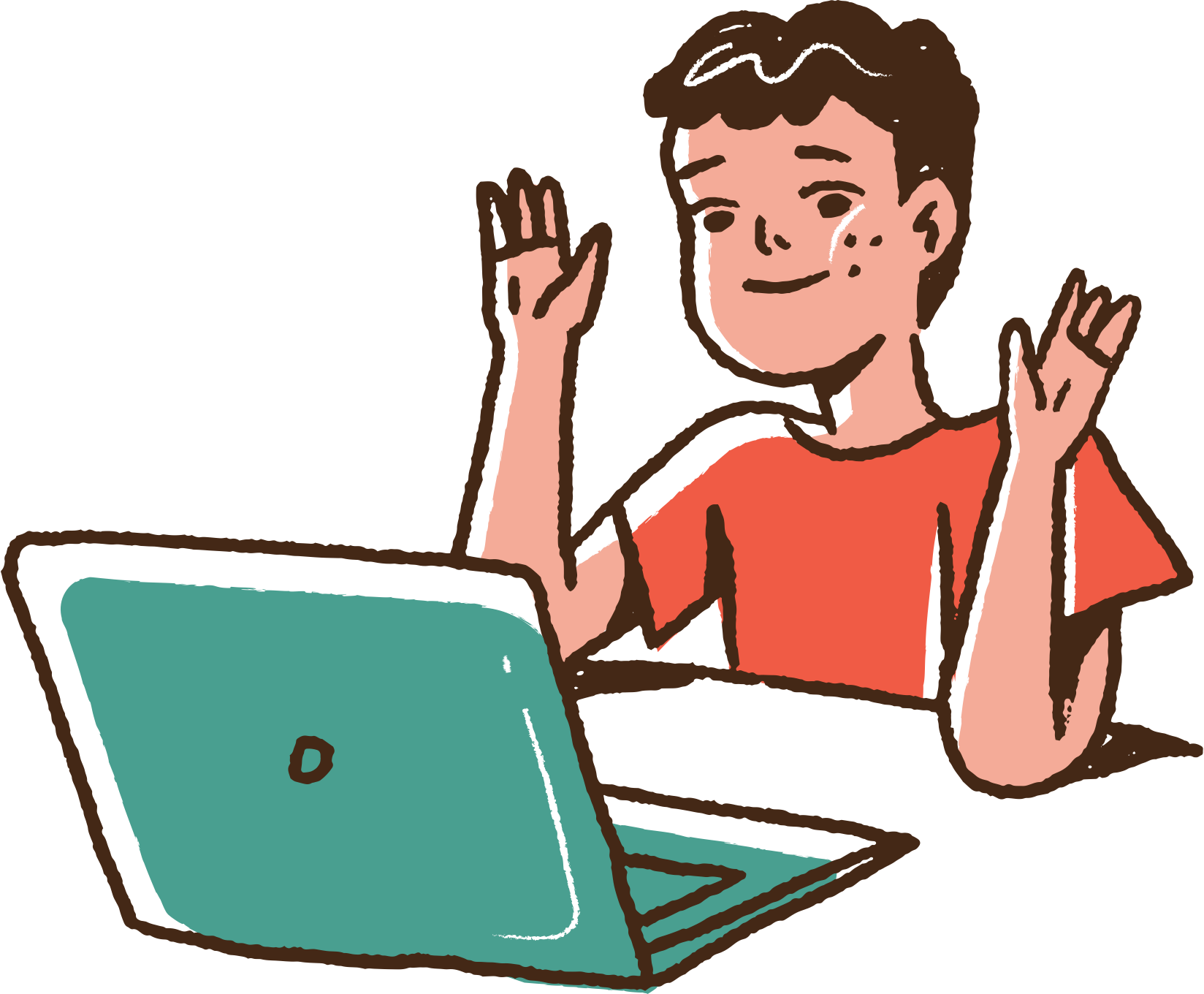 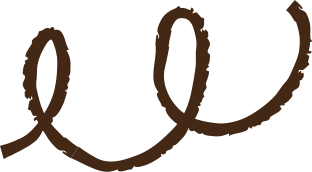 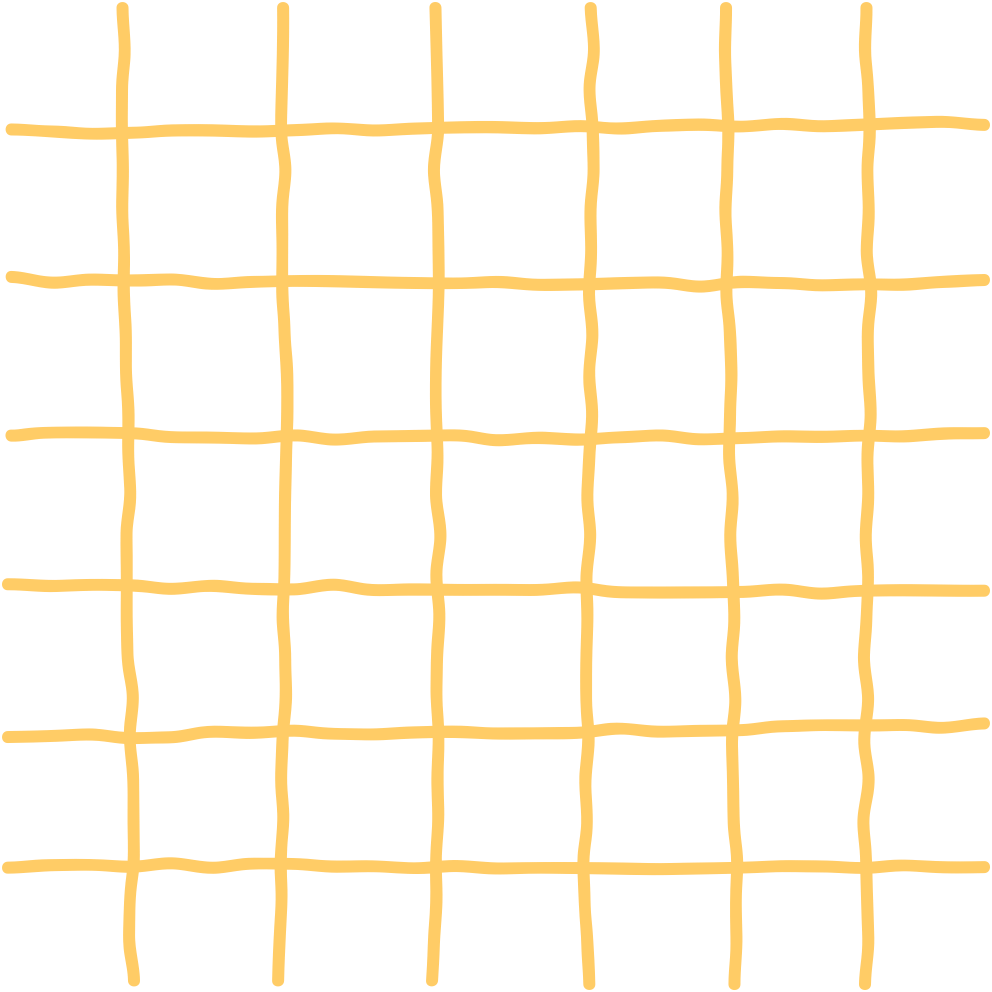 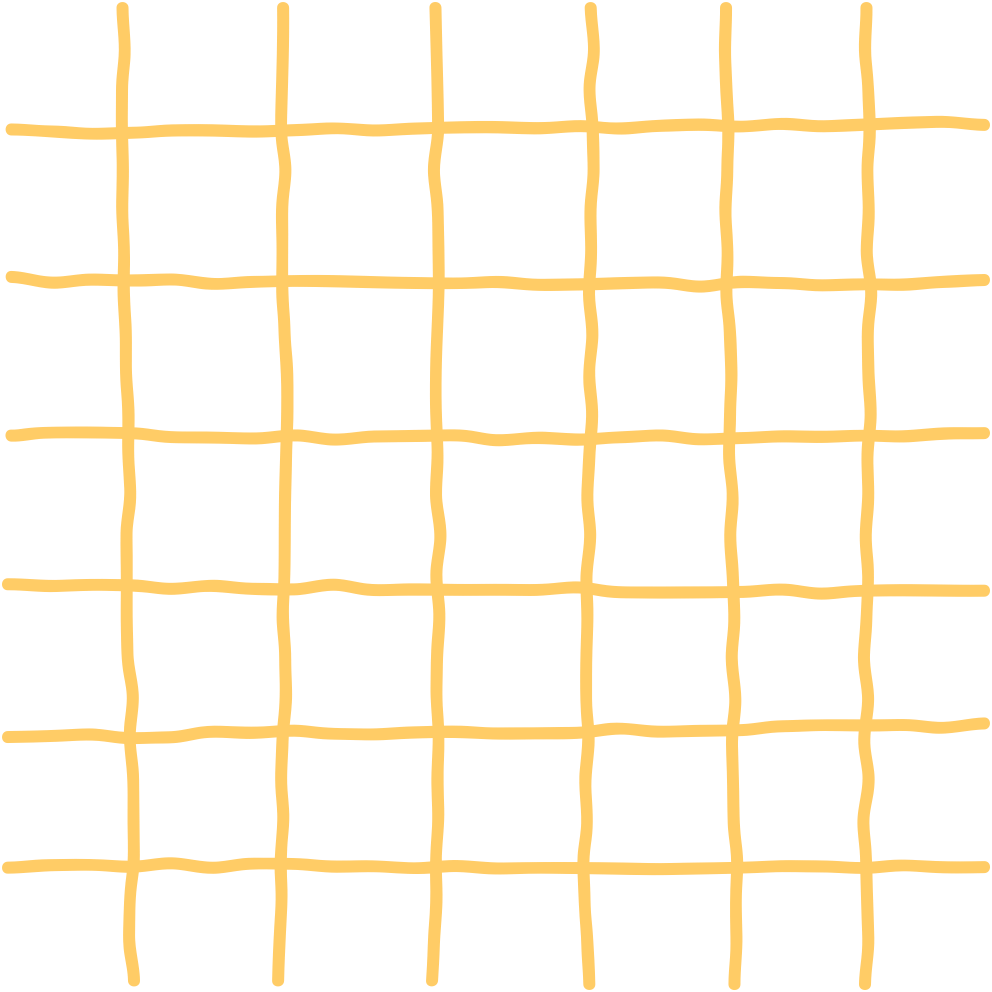 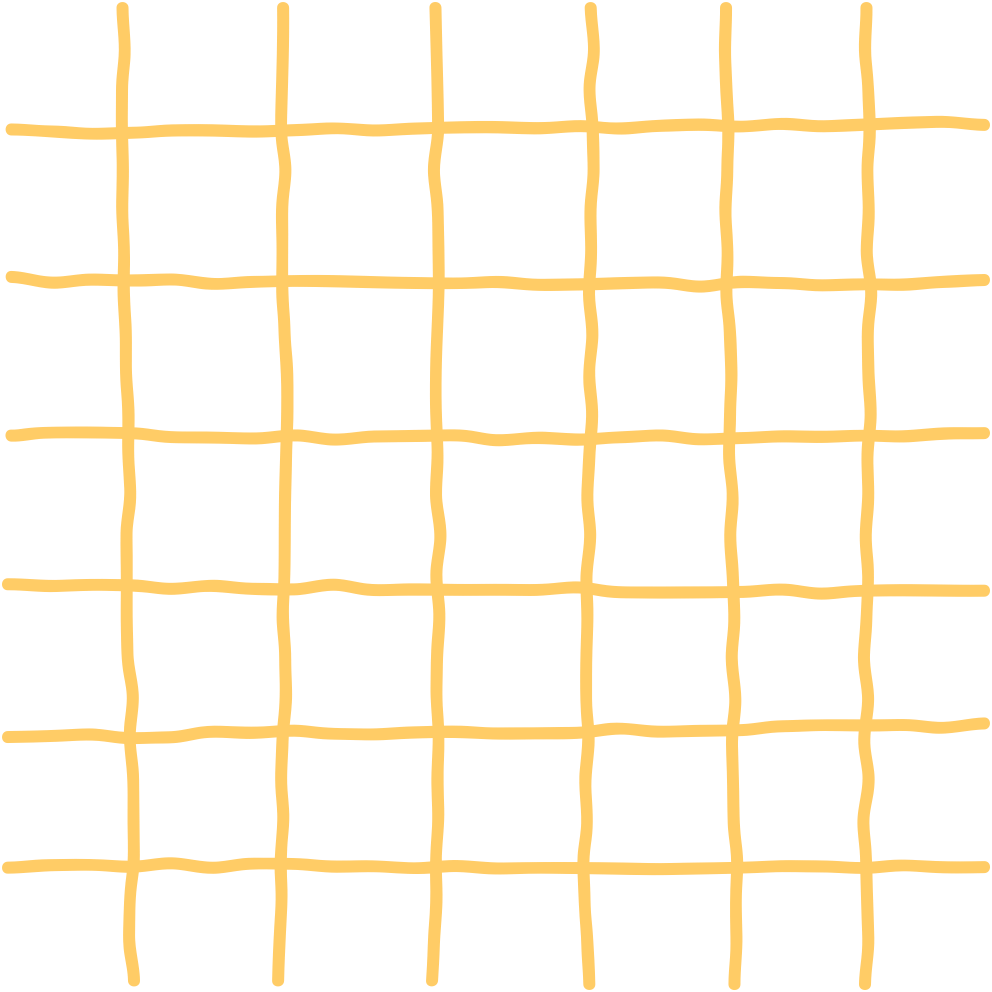 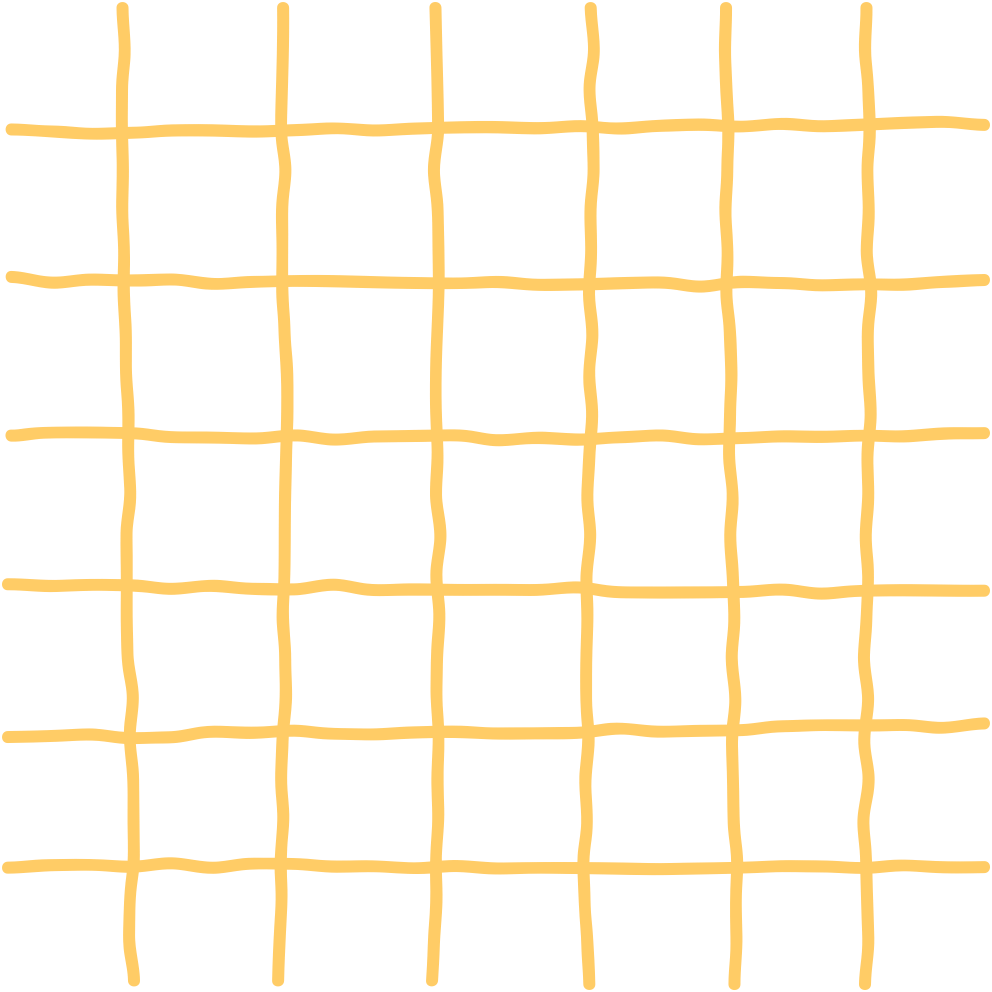 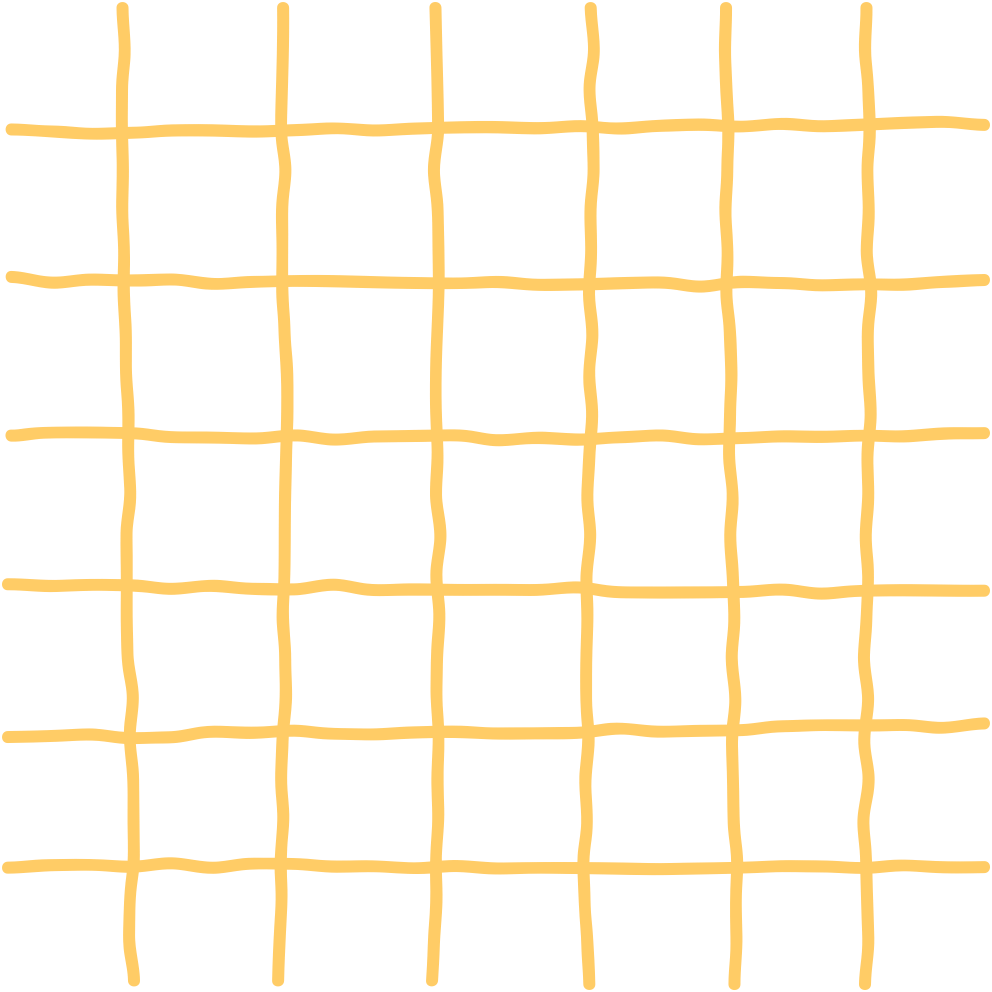 + Bảng kê bao gồm thông tin tên các chi tiết, số lượng và vật liệu chế tạo. 
+ Khung tên gồm các nội dung quản lí bản vẽ, quản lí sản phẩm
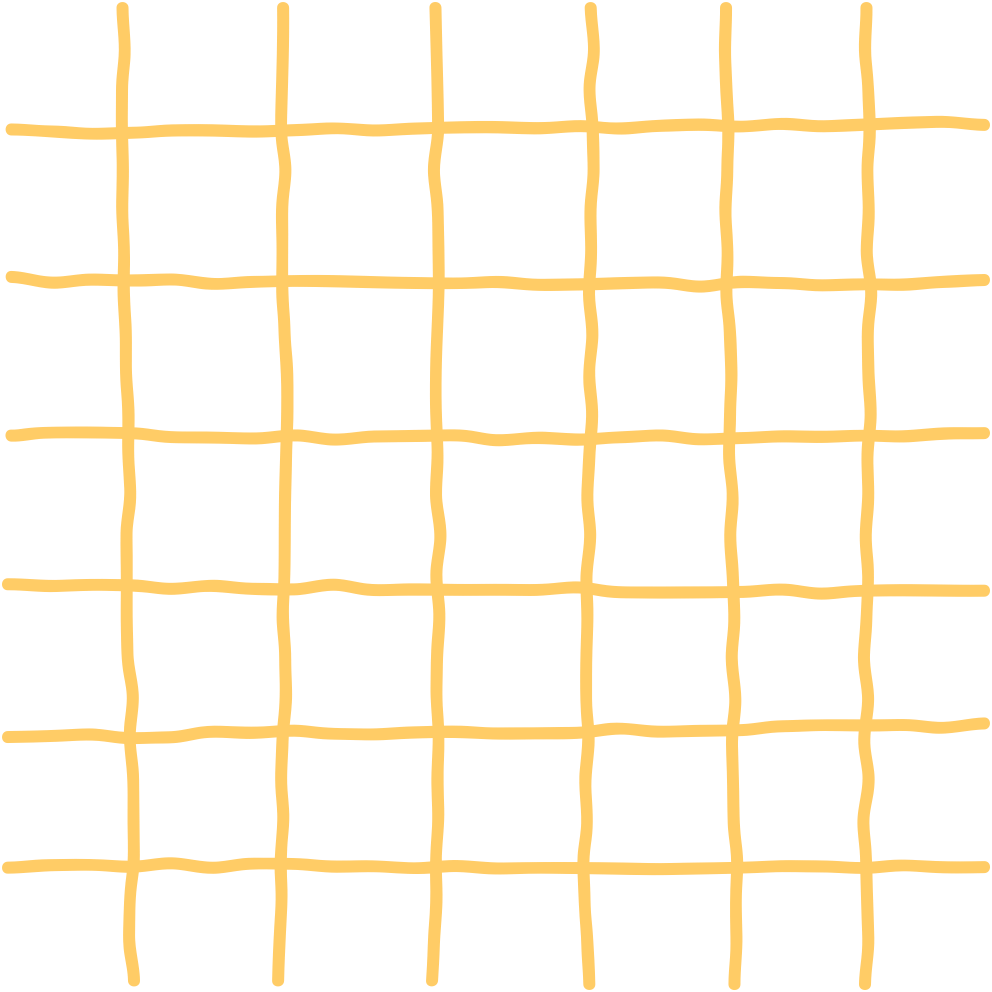 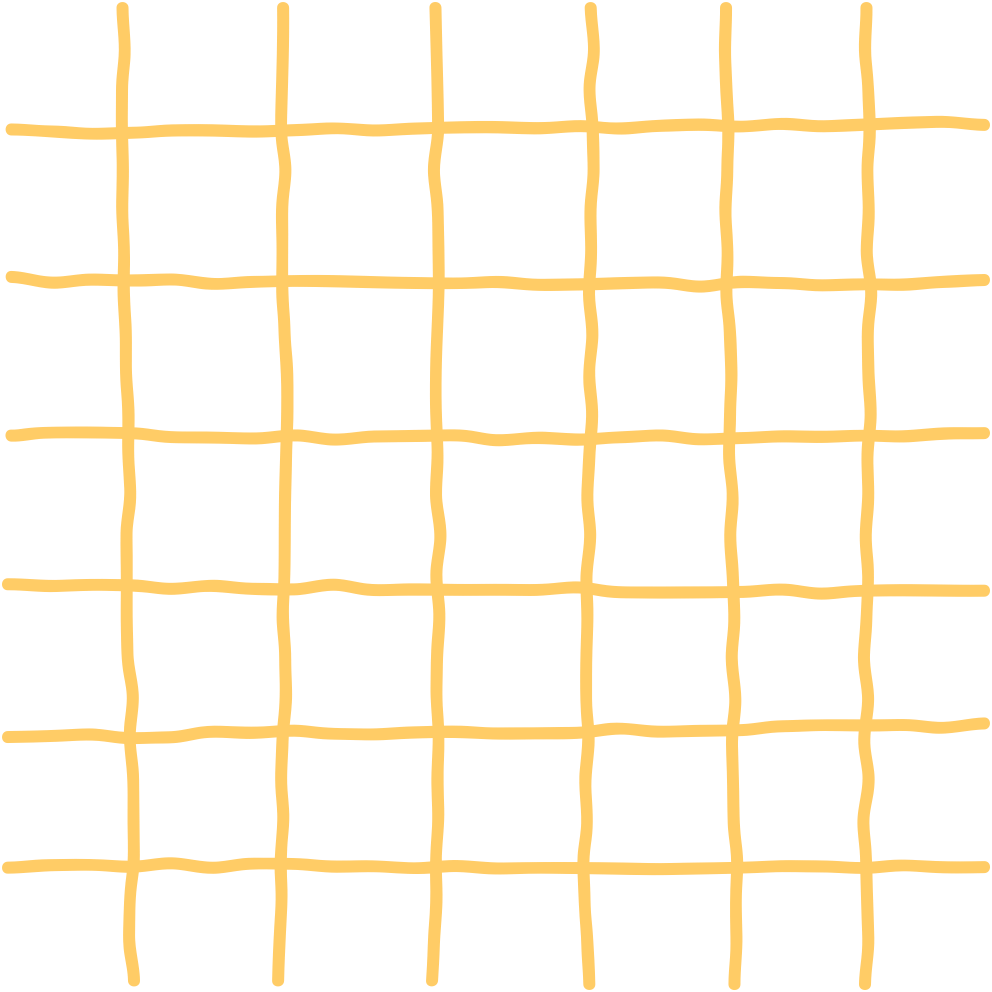 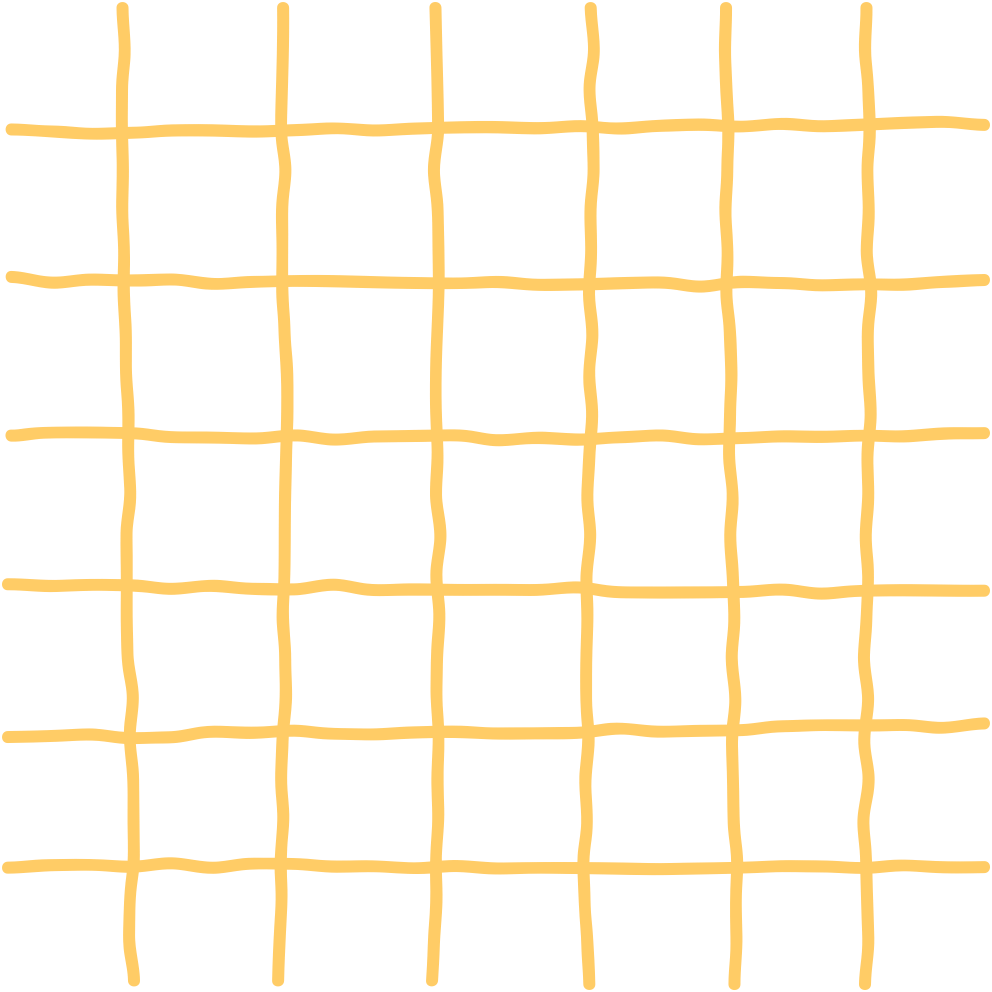 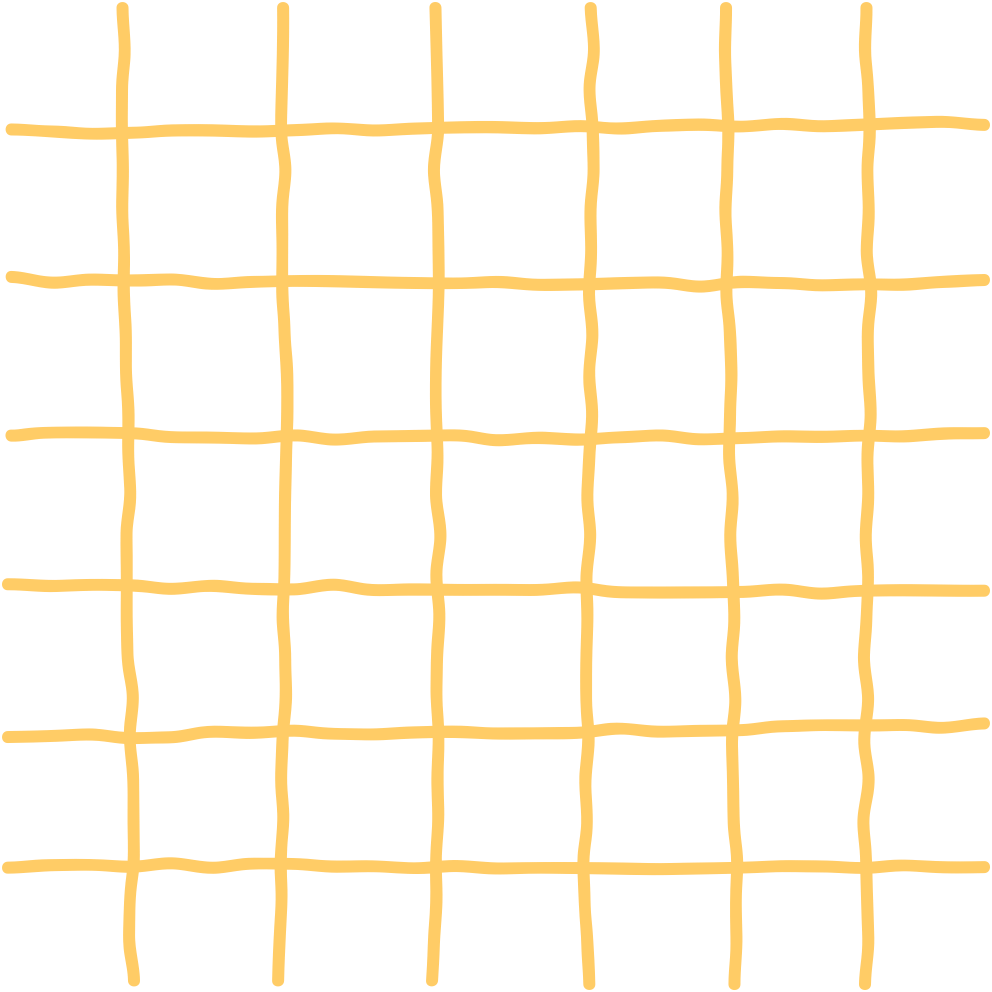 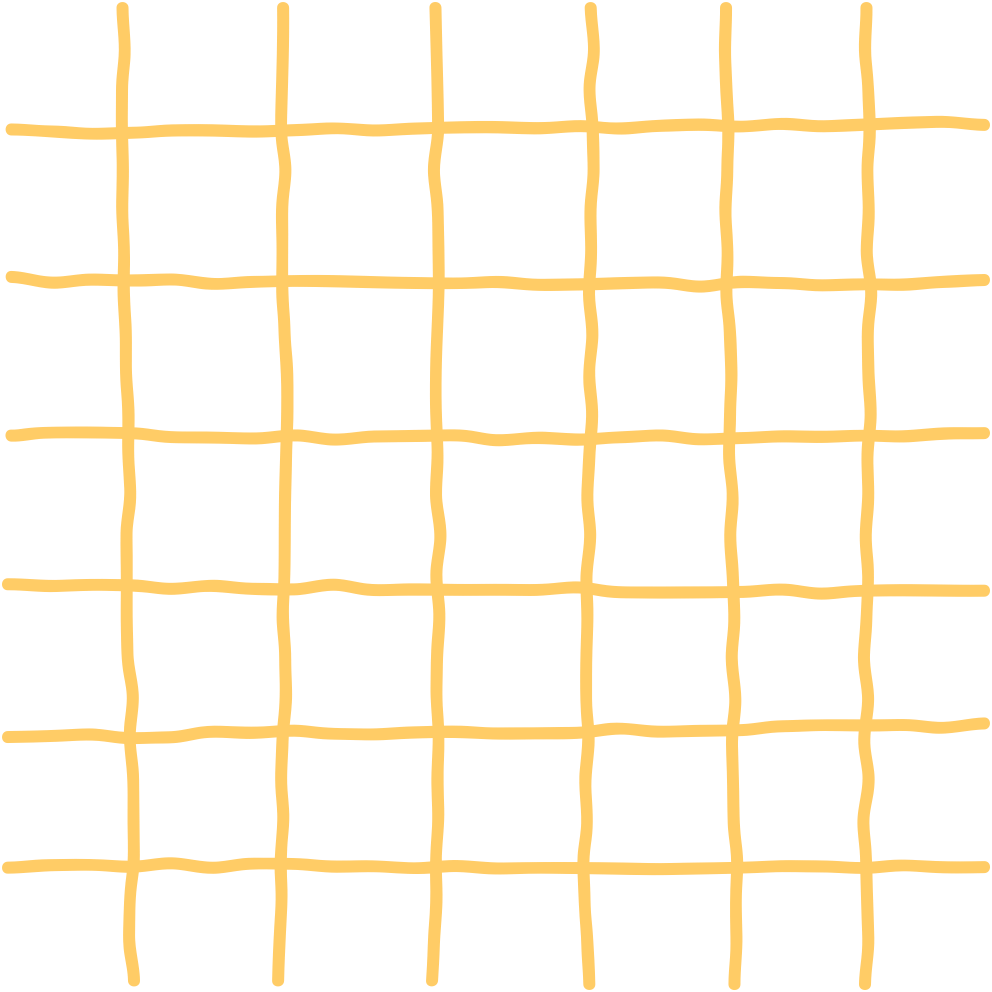 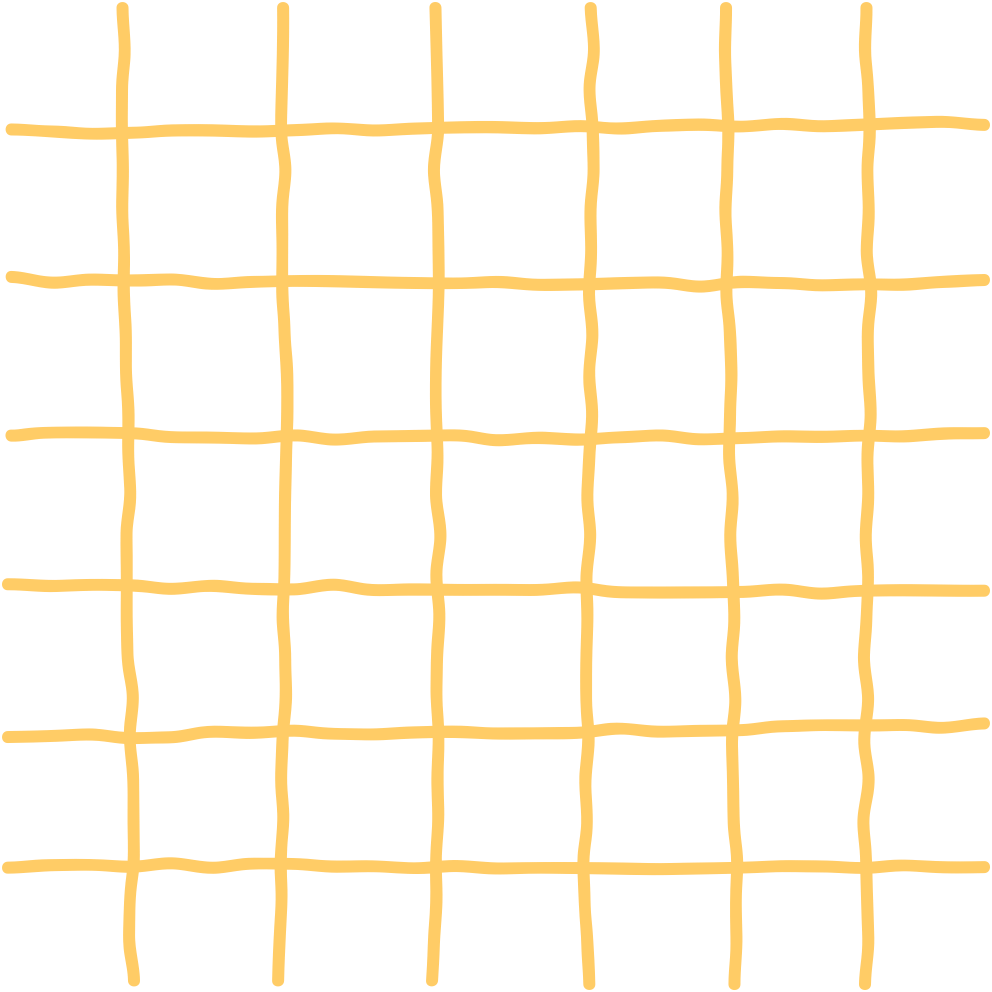 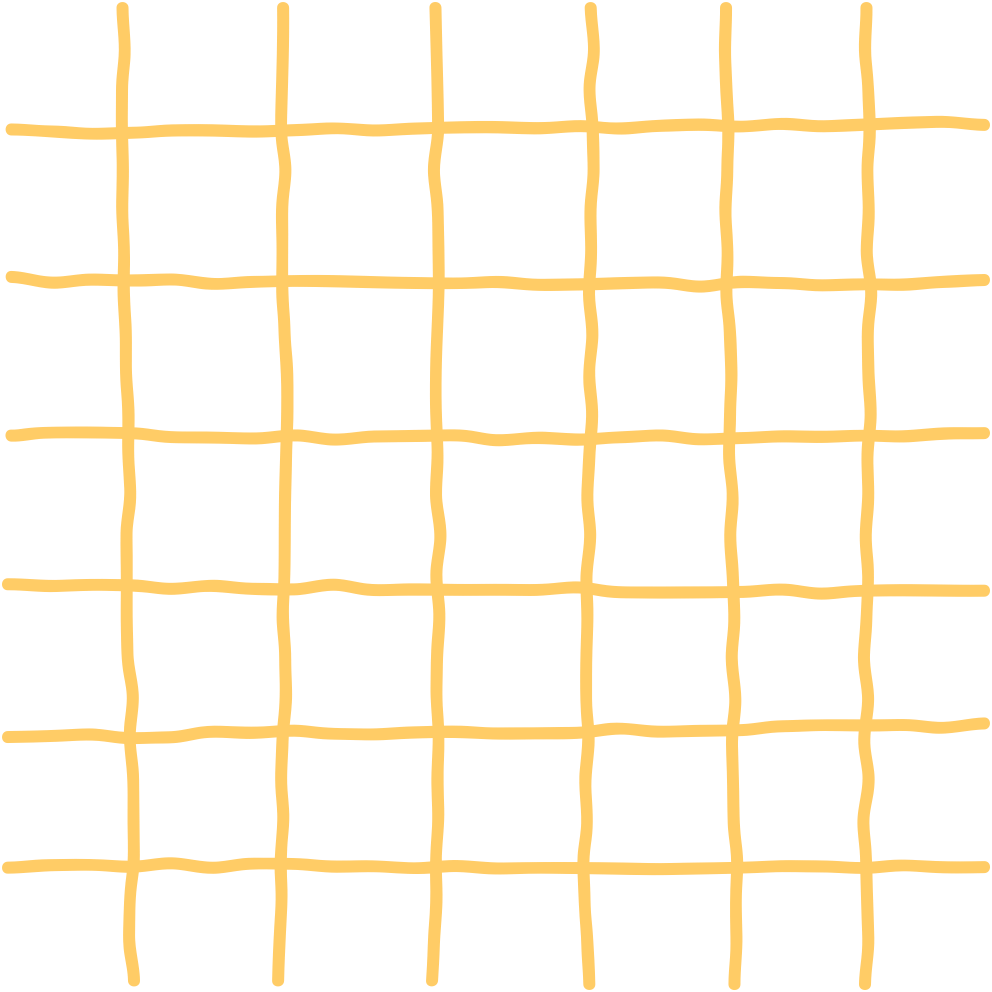 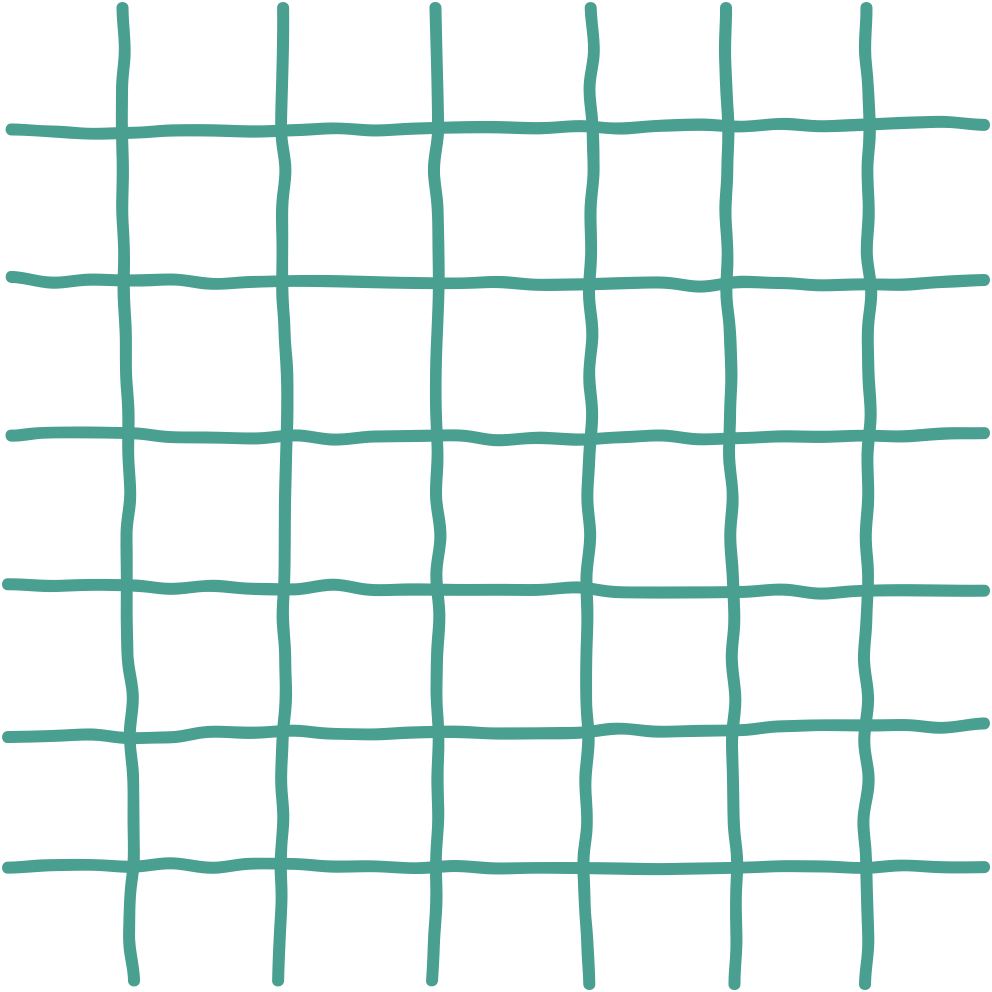 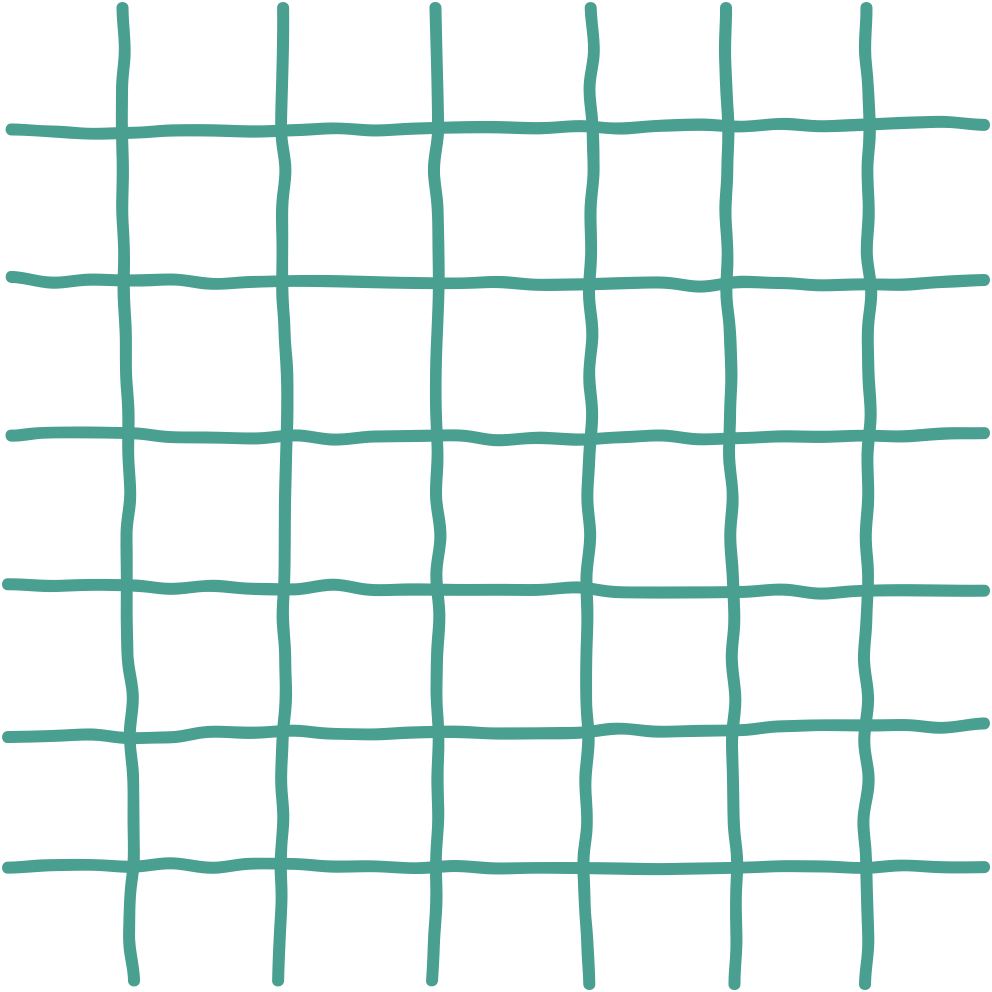 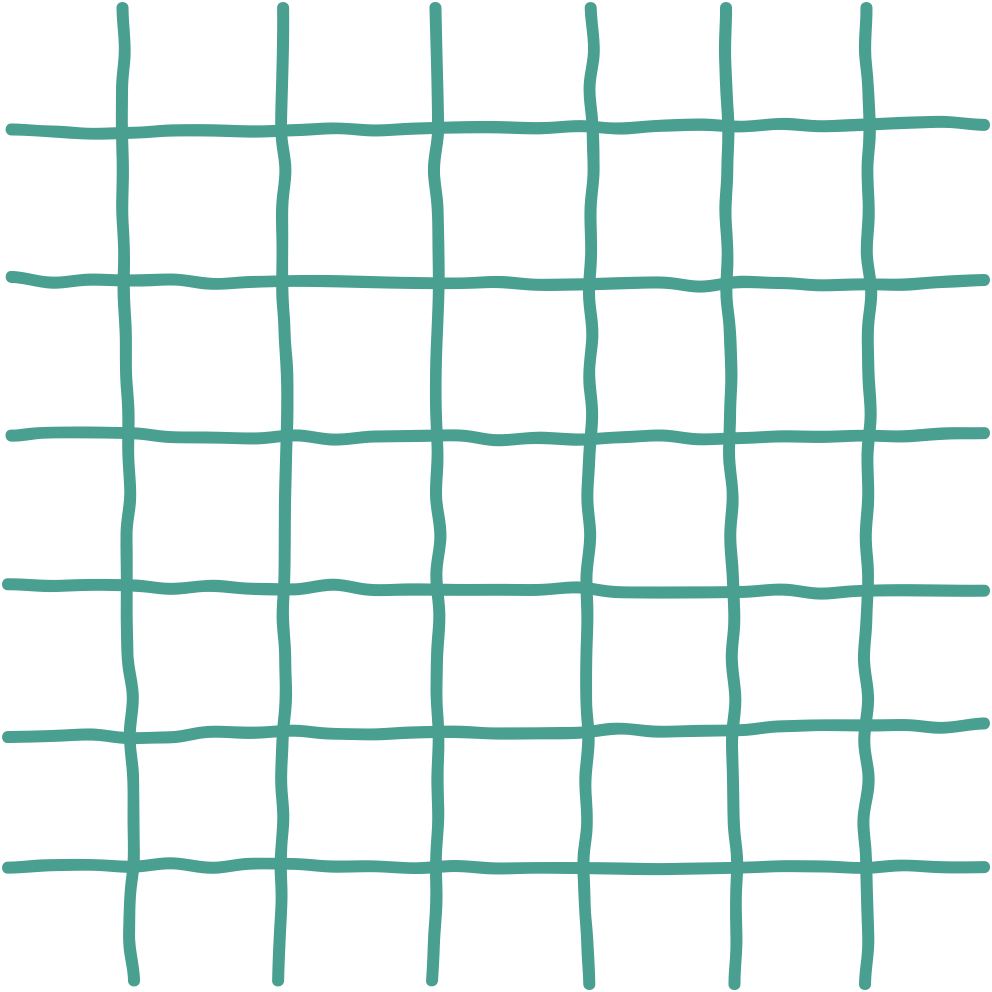 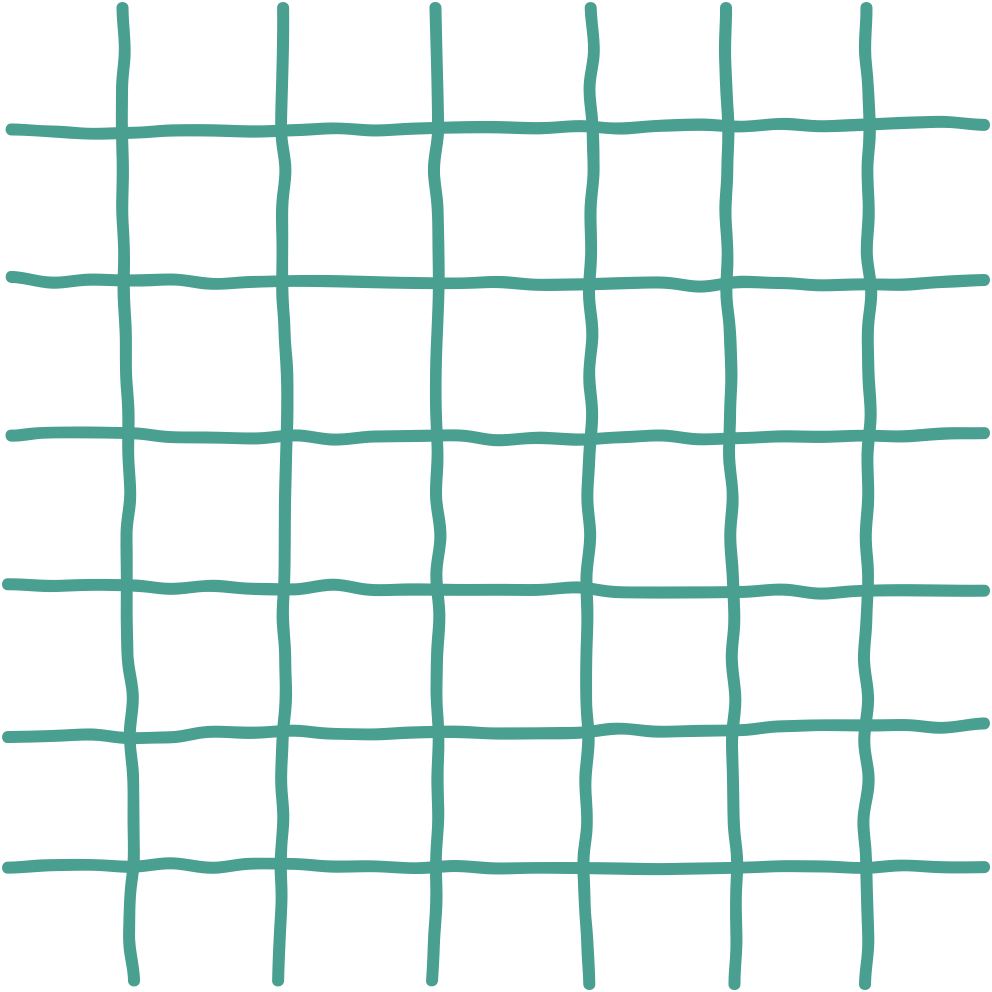 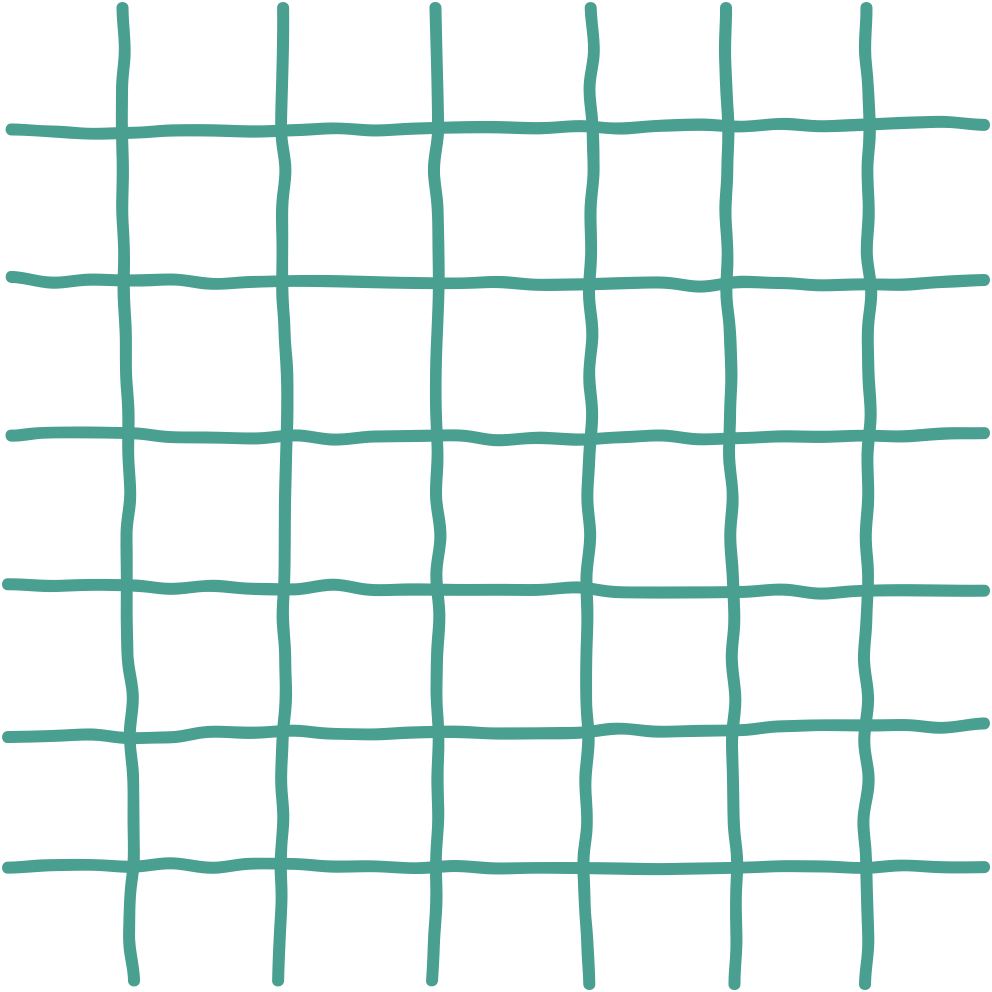 Đọc bản vẽ lắp
Hiểu rõ mối ghép của các chi tiết với nhau
Nắm được nguyên lí làm việc, công dụng và trình tự tháo lắp của sản phẩm, các nội dung quản lí bản vẽ.
Hiểu rõ được hình dáng, cấu tạo của từng chi tiết và chức năng của nó trong sản phẩm.
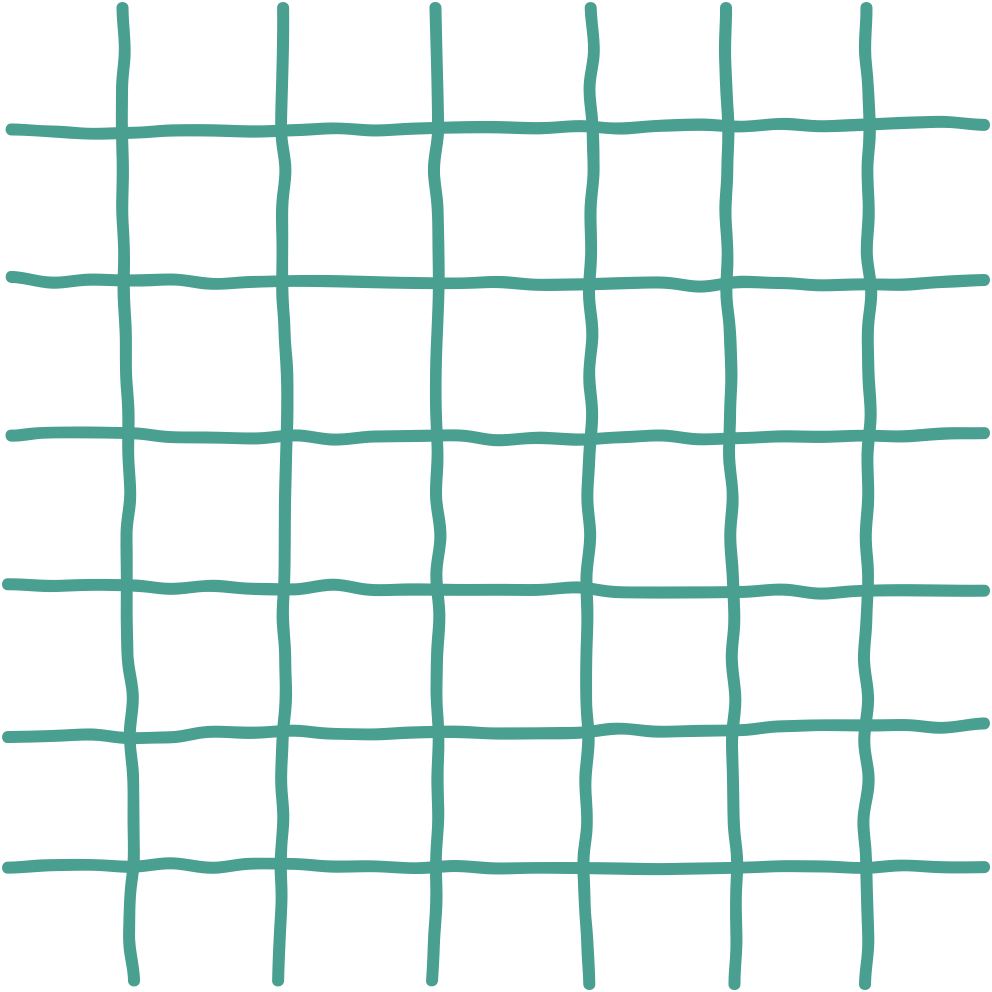 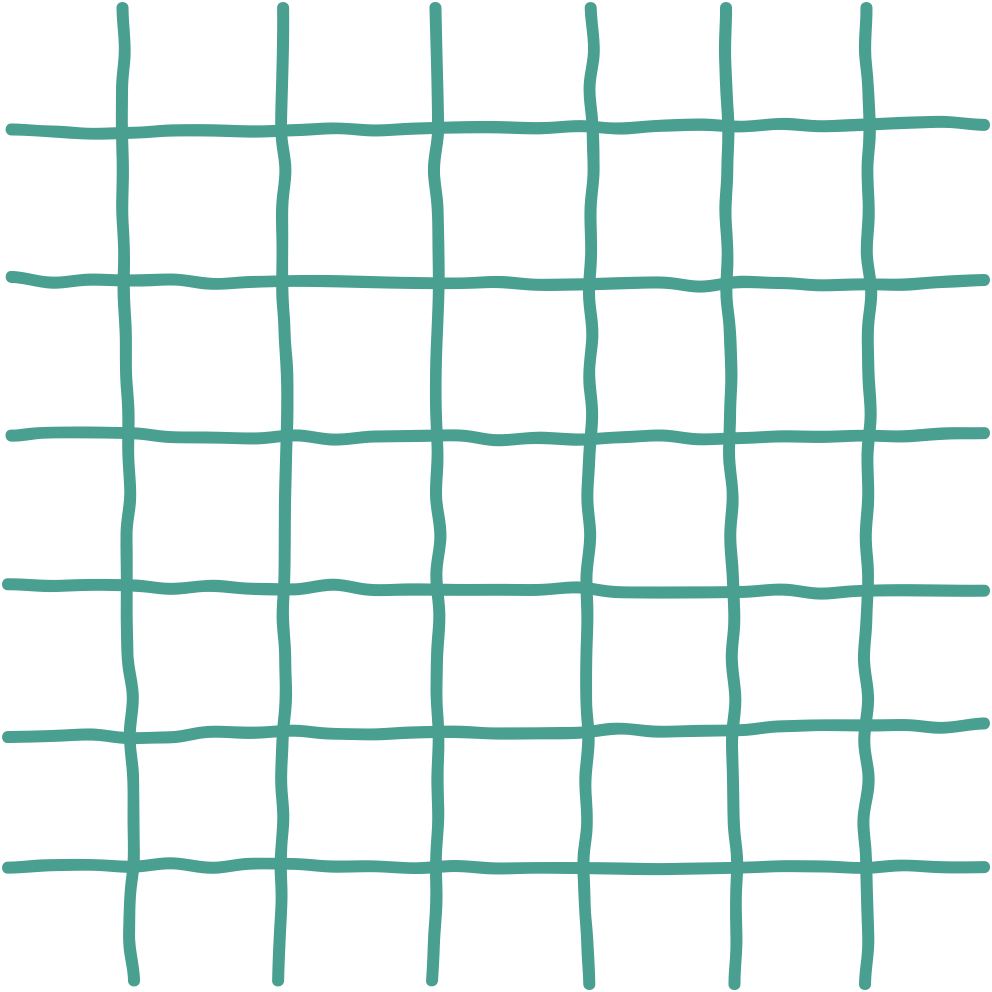 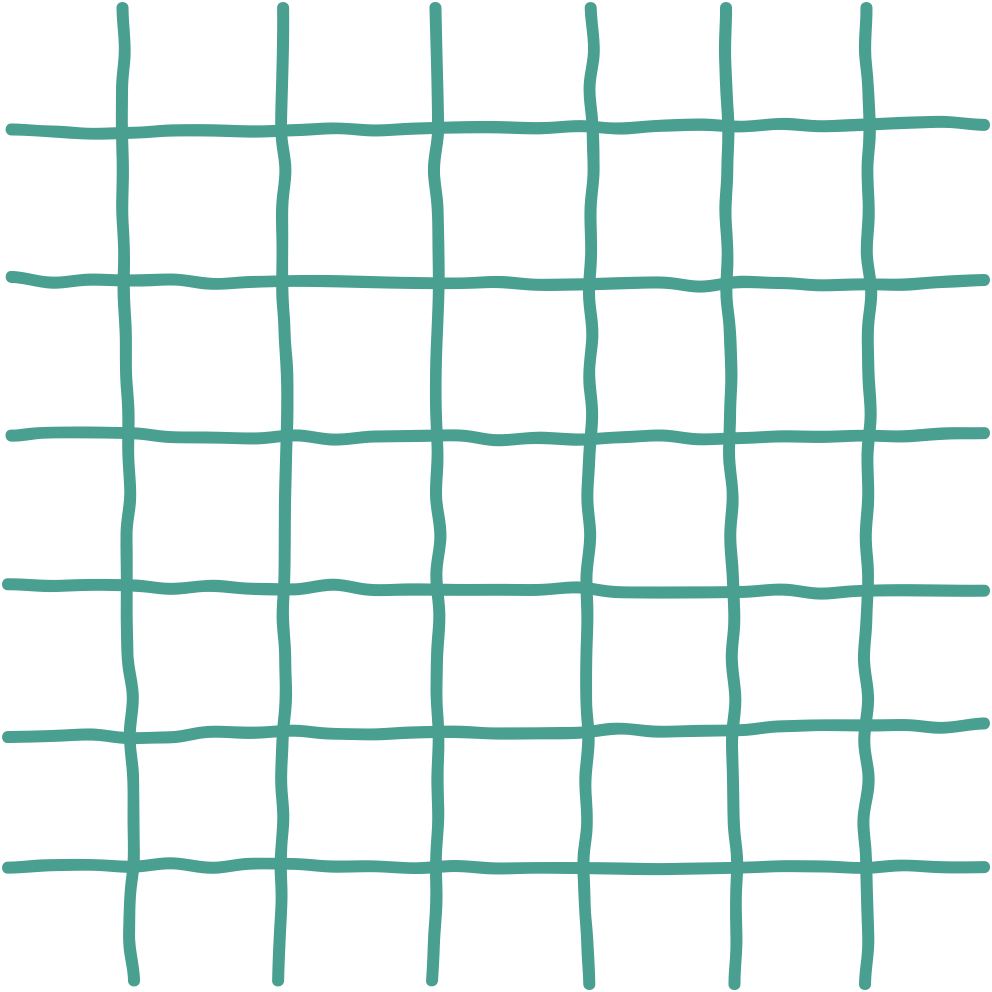 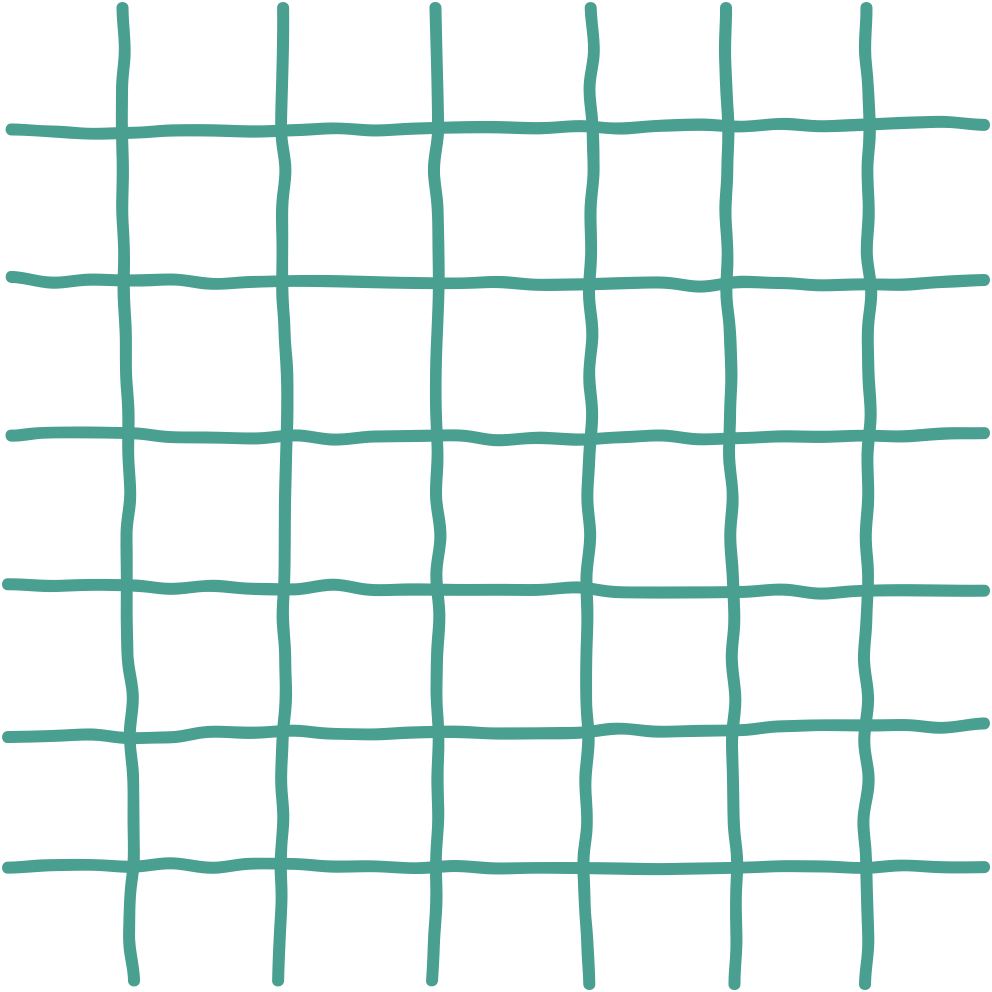 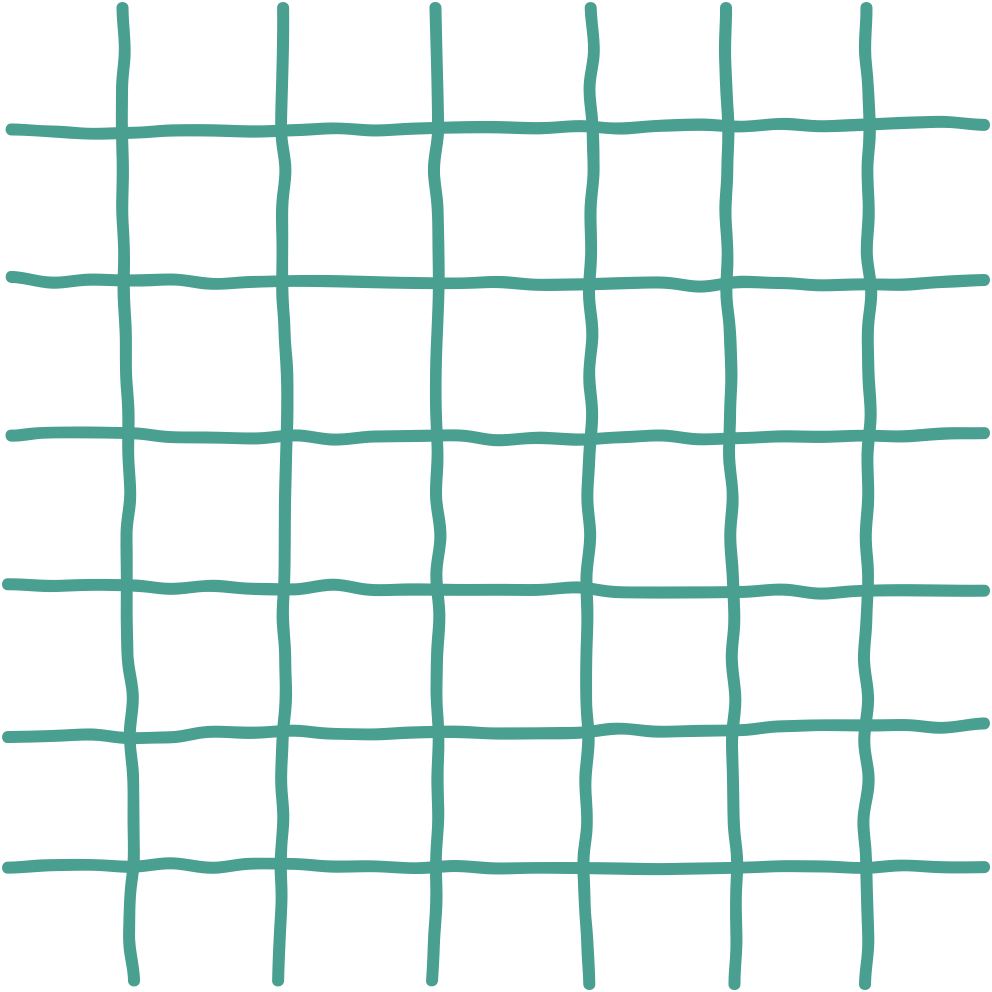 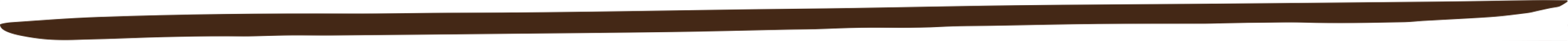 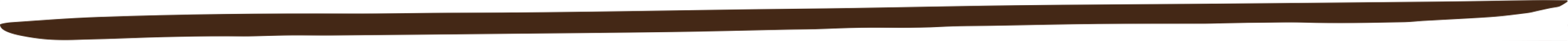 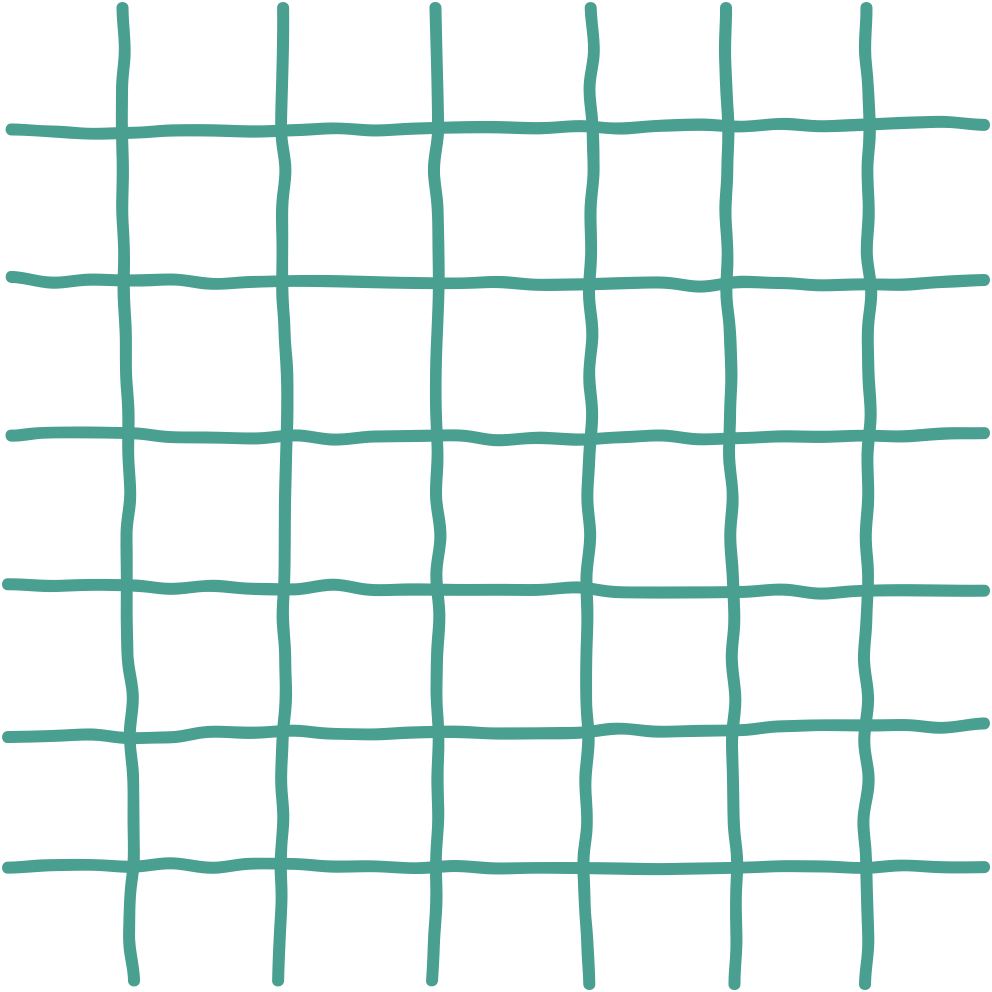 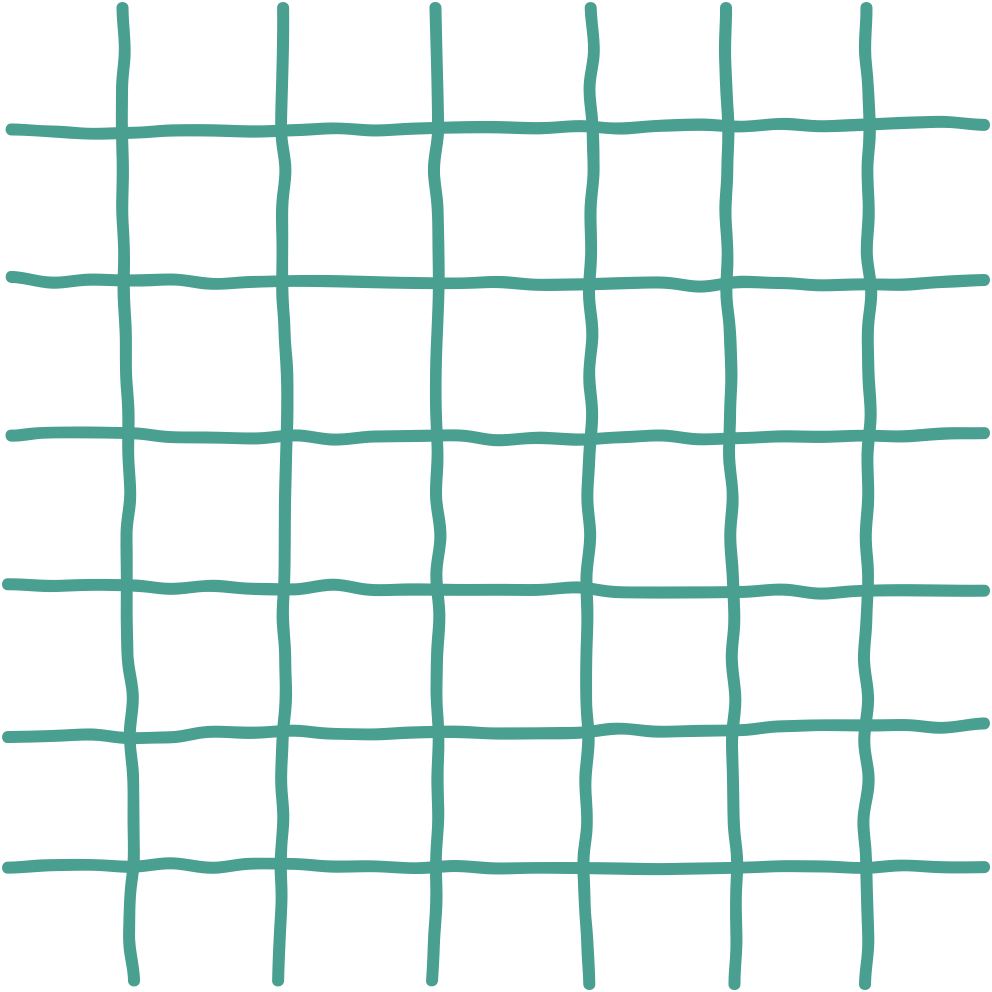 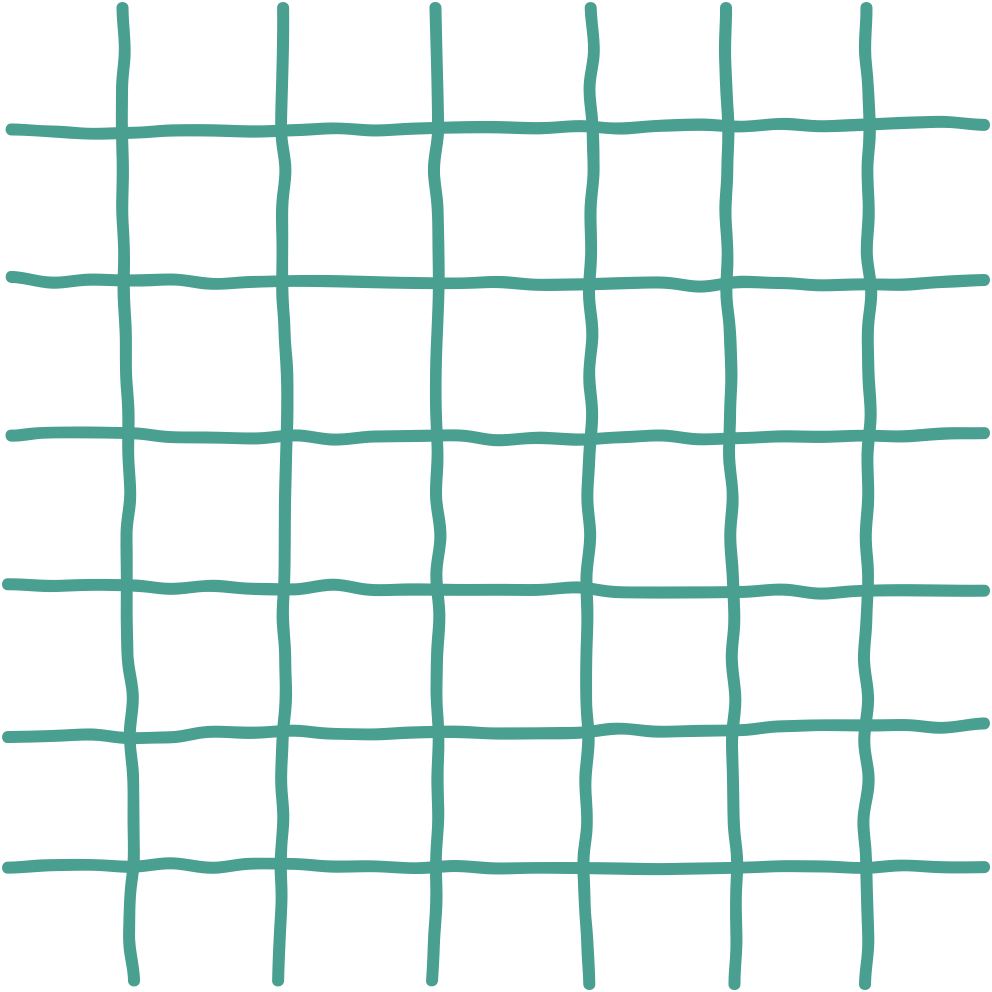 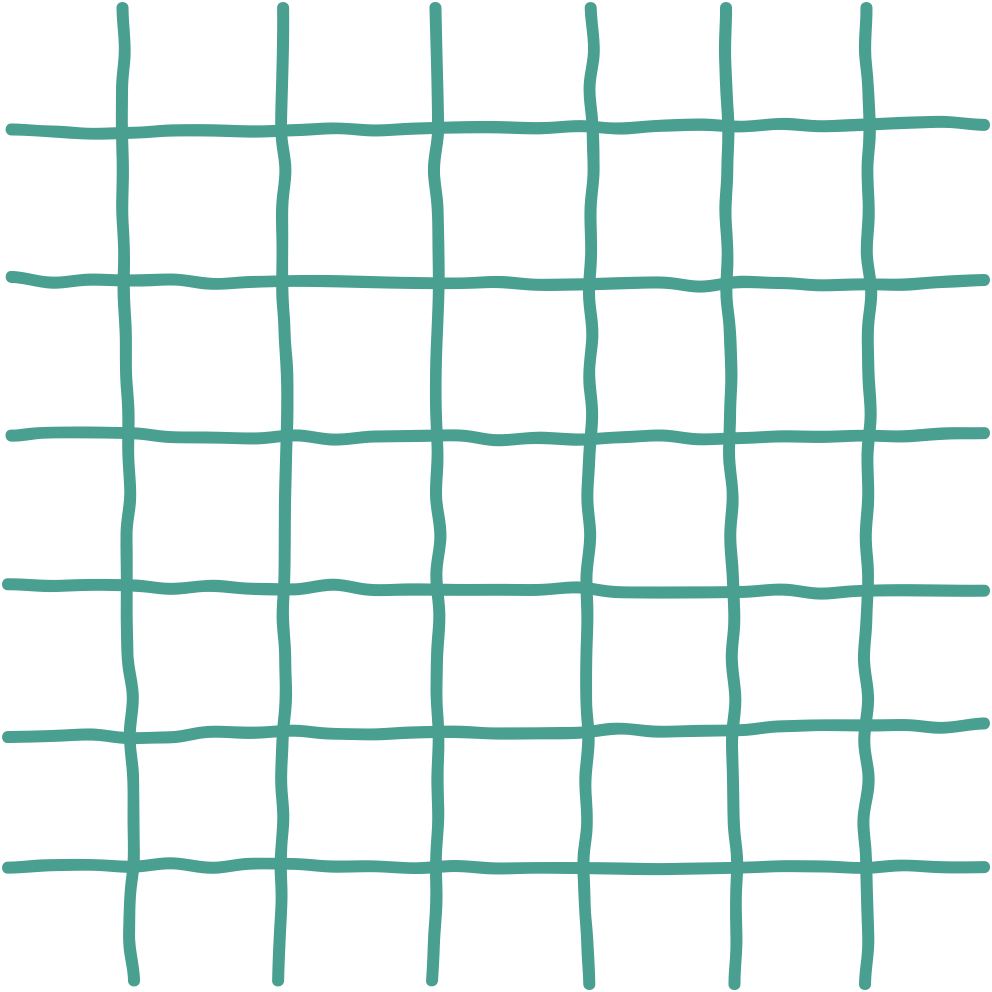 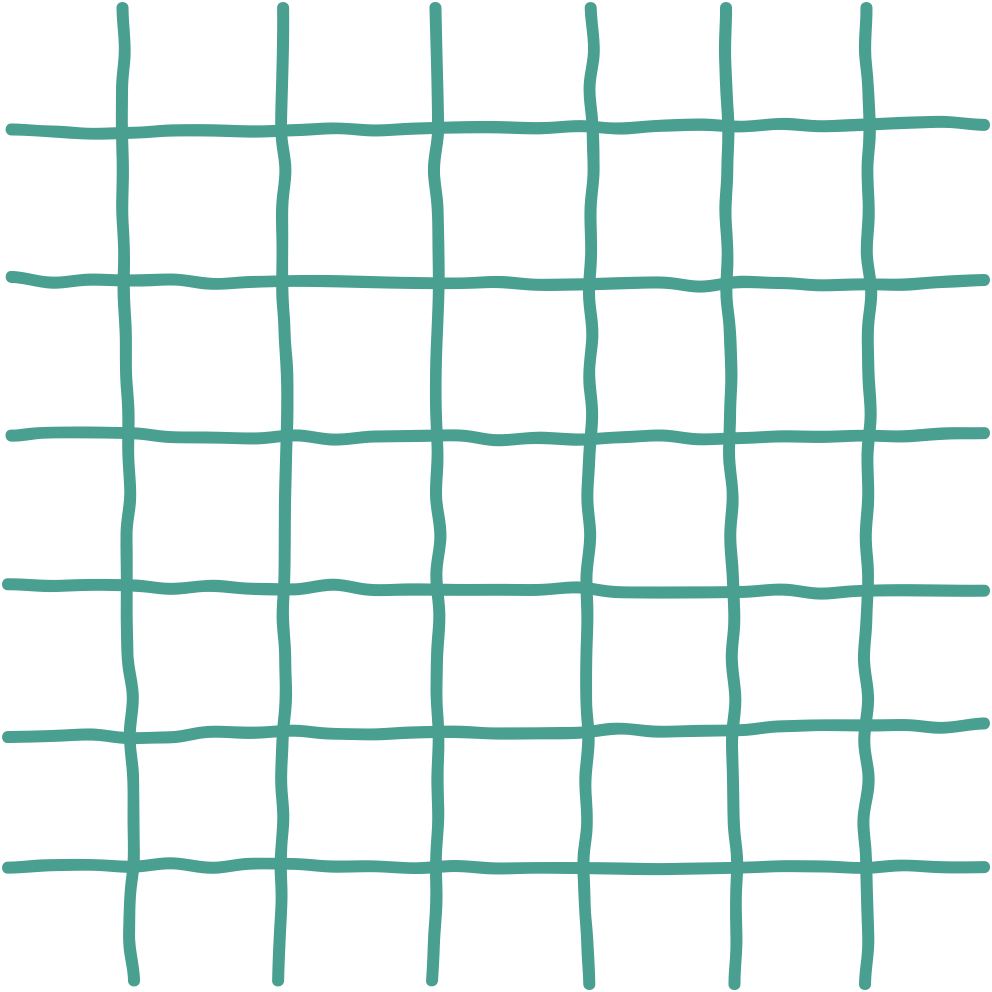 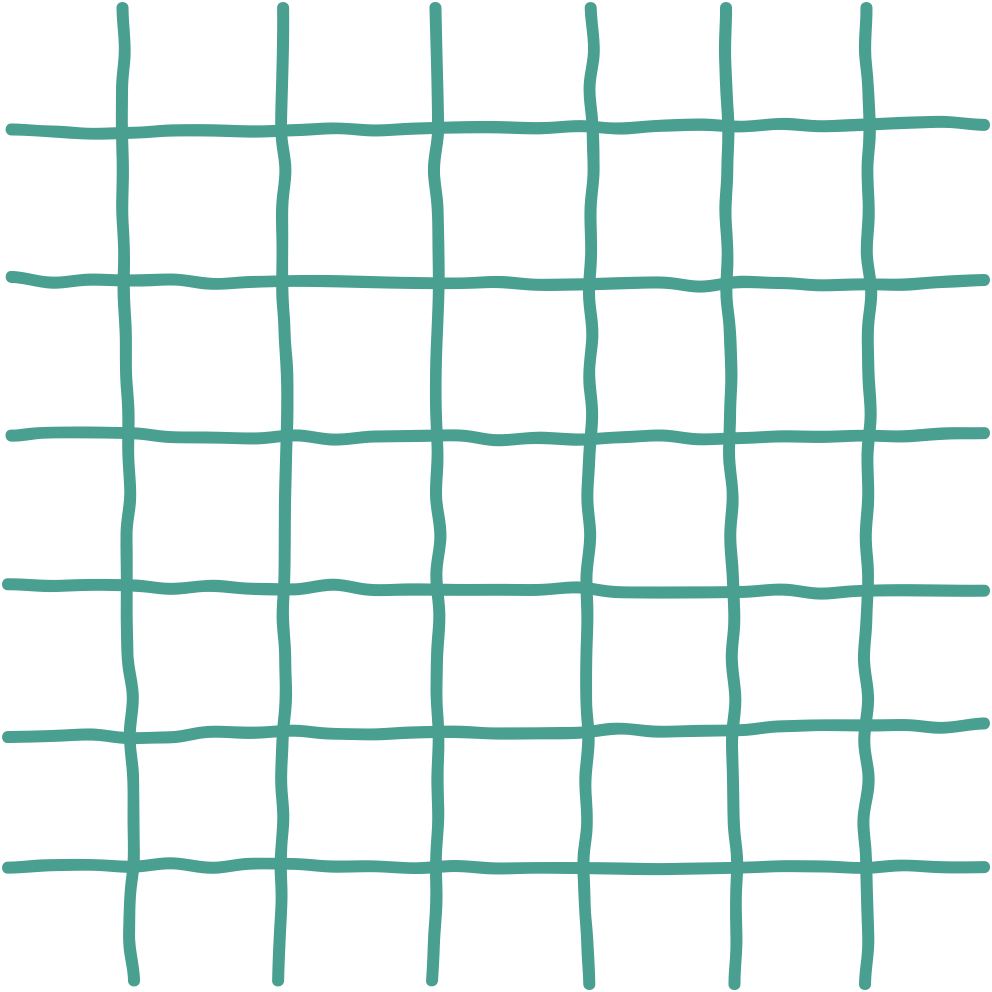 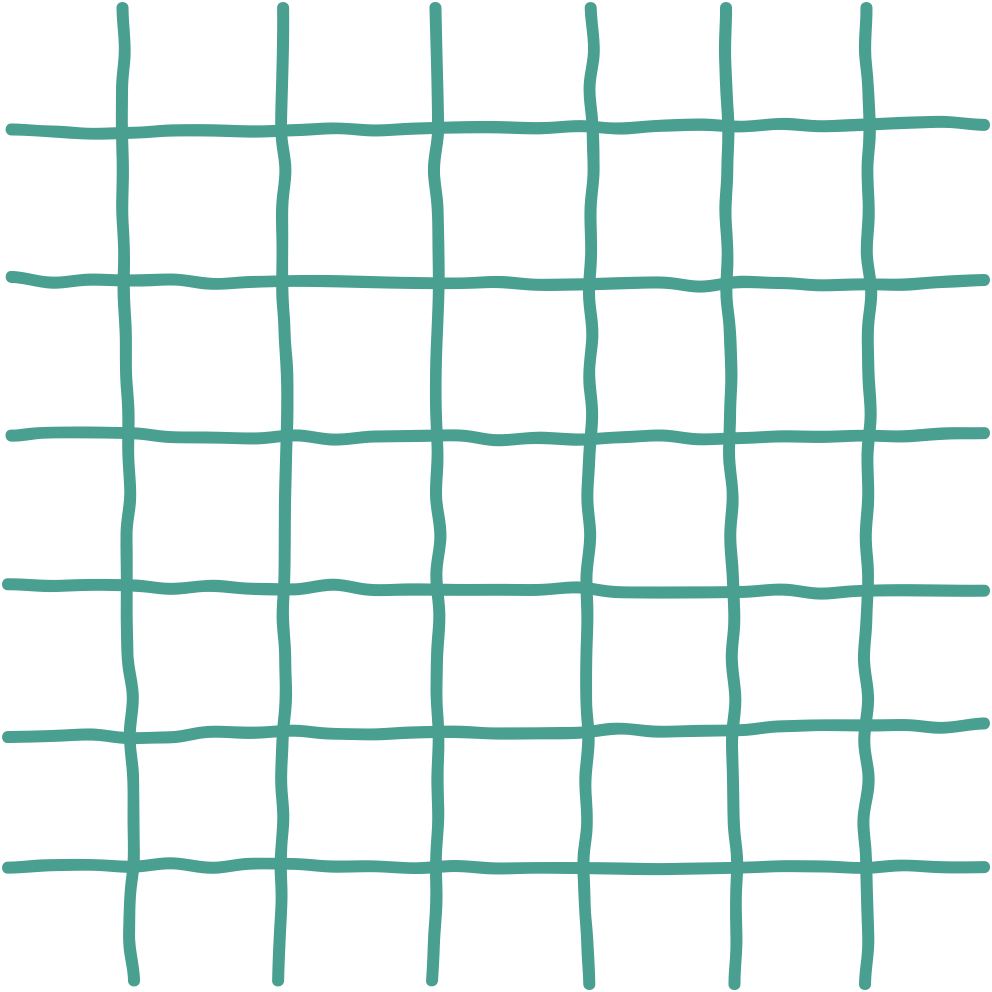 LUYỆN TẬP
BT 1. Đọc bản vẽ chi tiết gối đỡ sau:
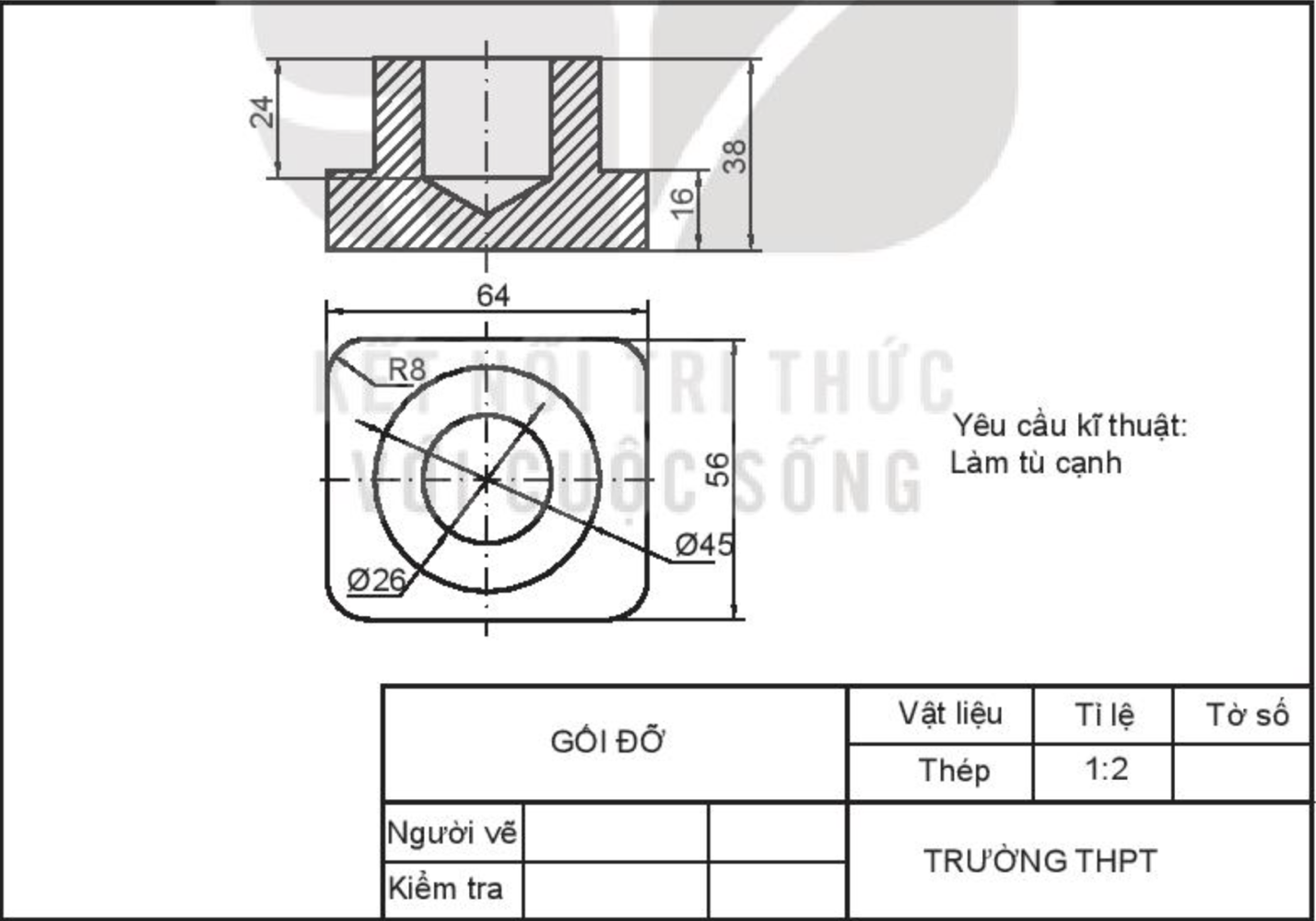 BT 2: Đọc bản vẽ lắp bộ gía đỡ và lập bản vẽ chi tiết giá đỡ:
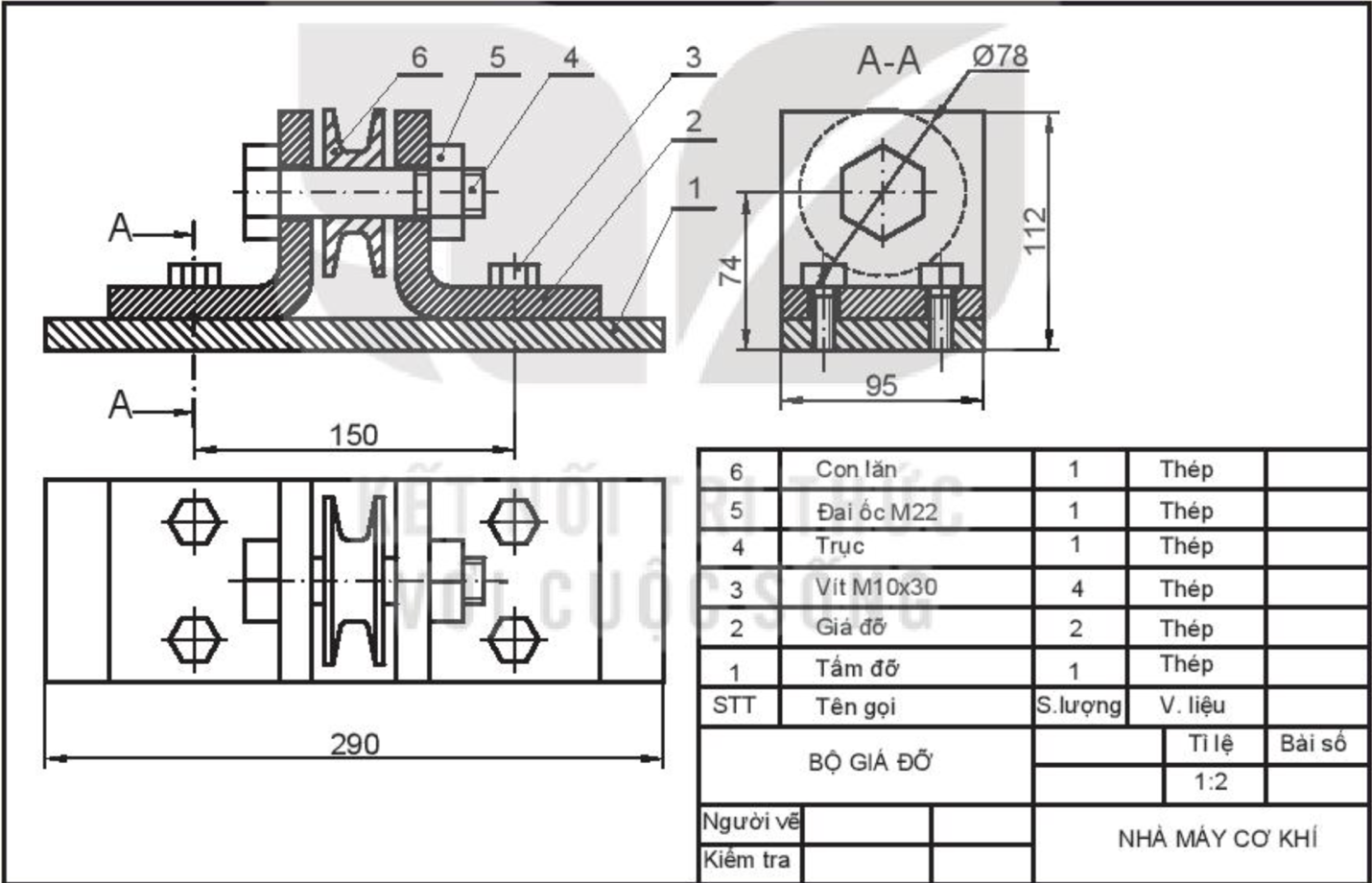 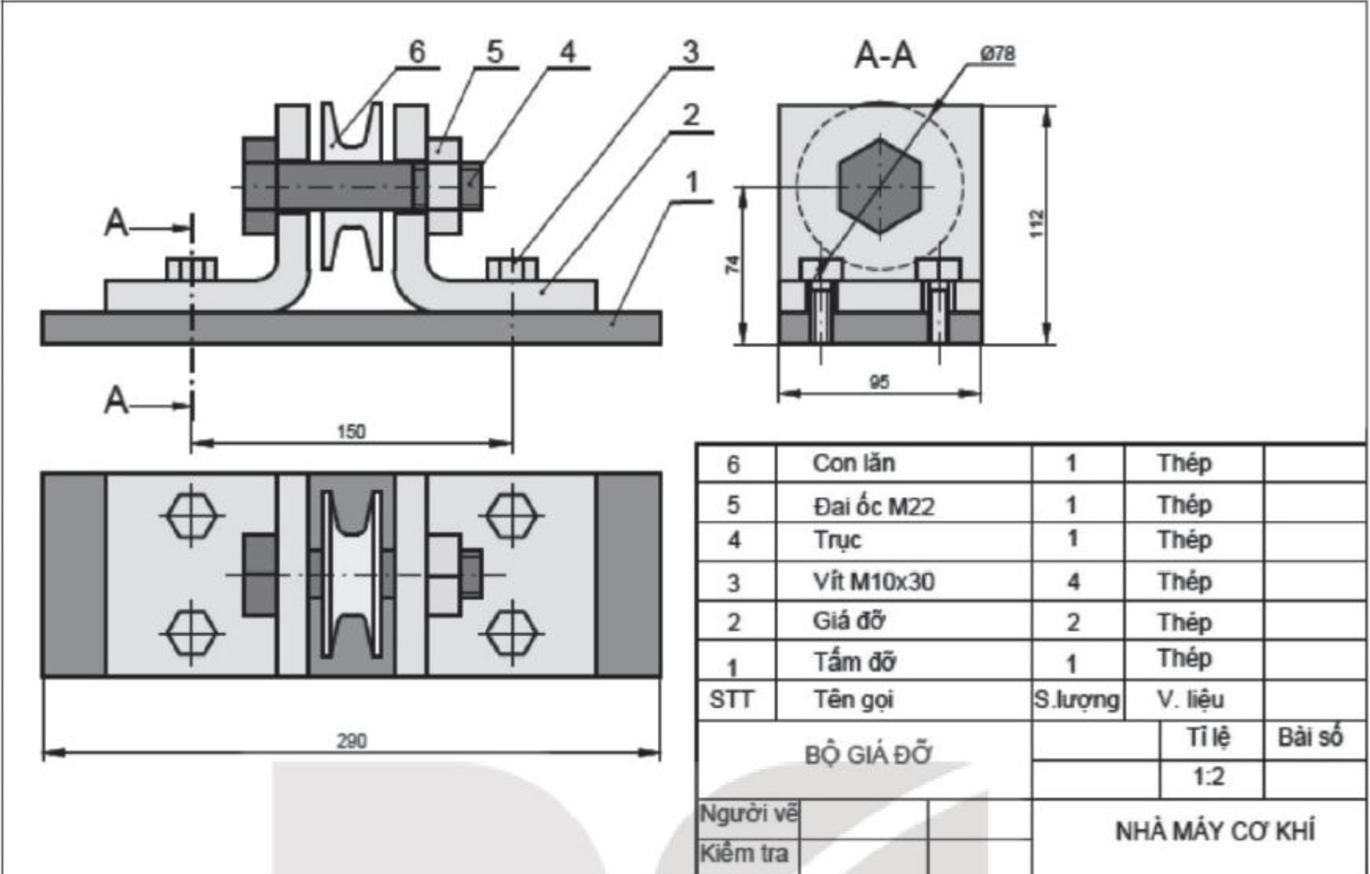 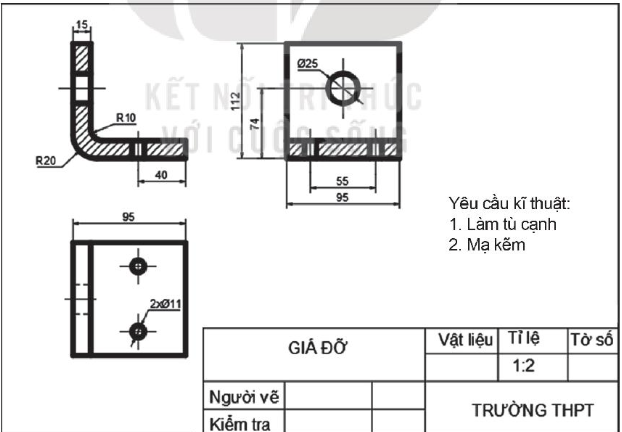 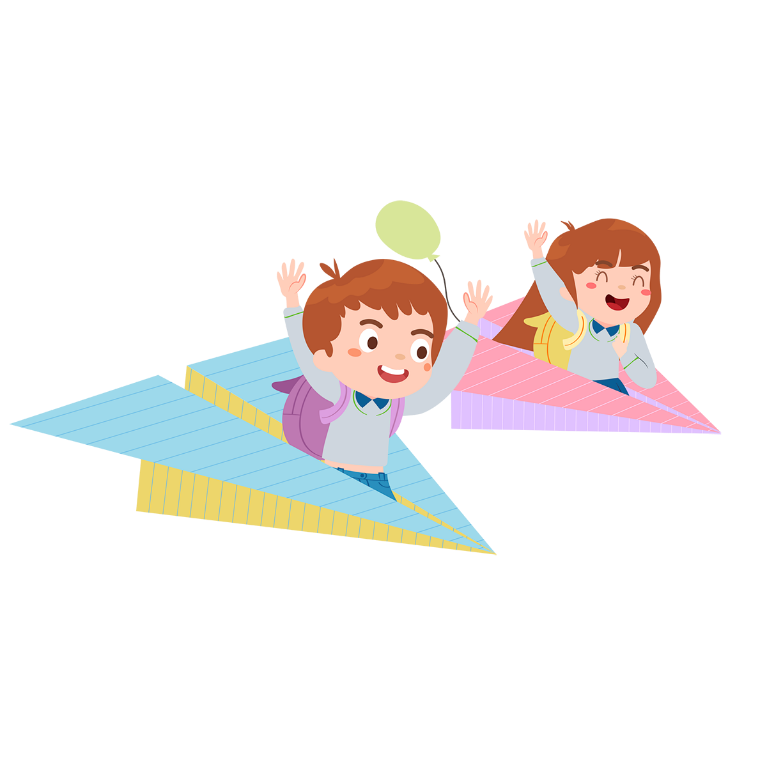 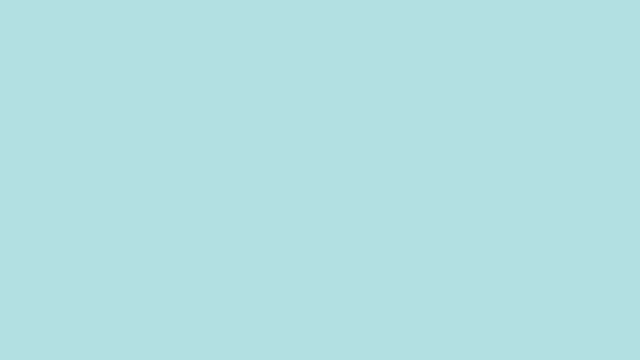 Câu 1: Bản vẽ chi tiết không cho biết
A. Hình biểu diễn
C. Khung tên
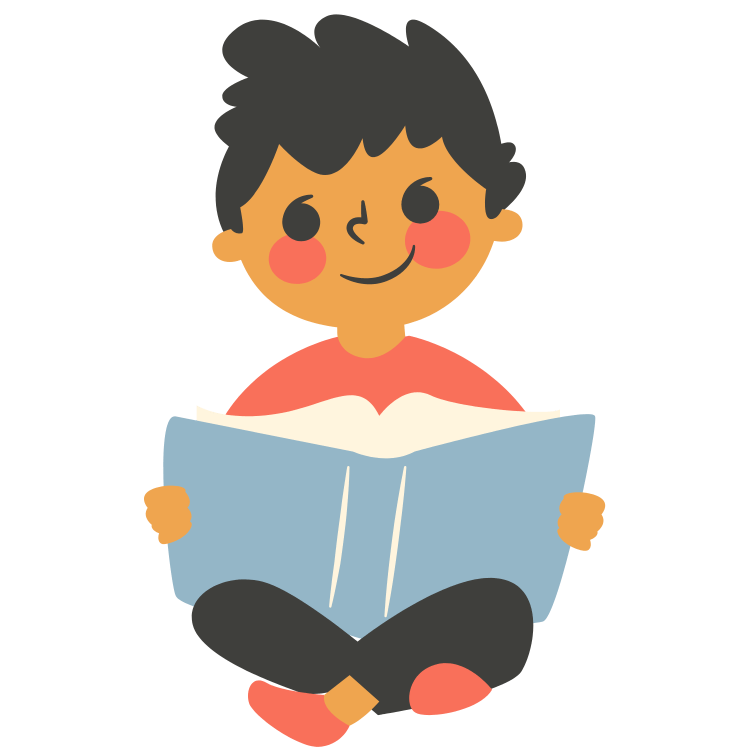 B. Yêu cầu kĩ thuật
D. Các trục ren
[Speaker Notes: Bấm vào câu hỏi để có đáp án]
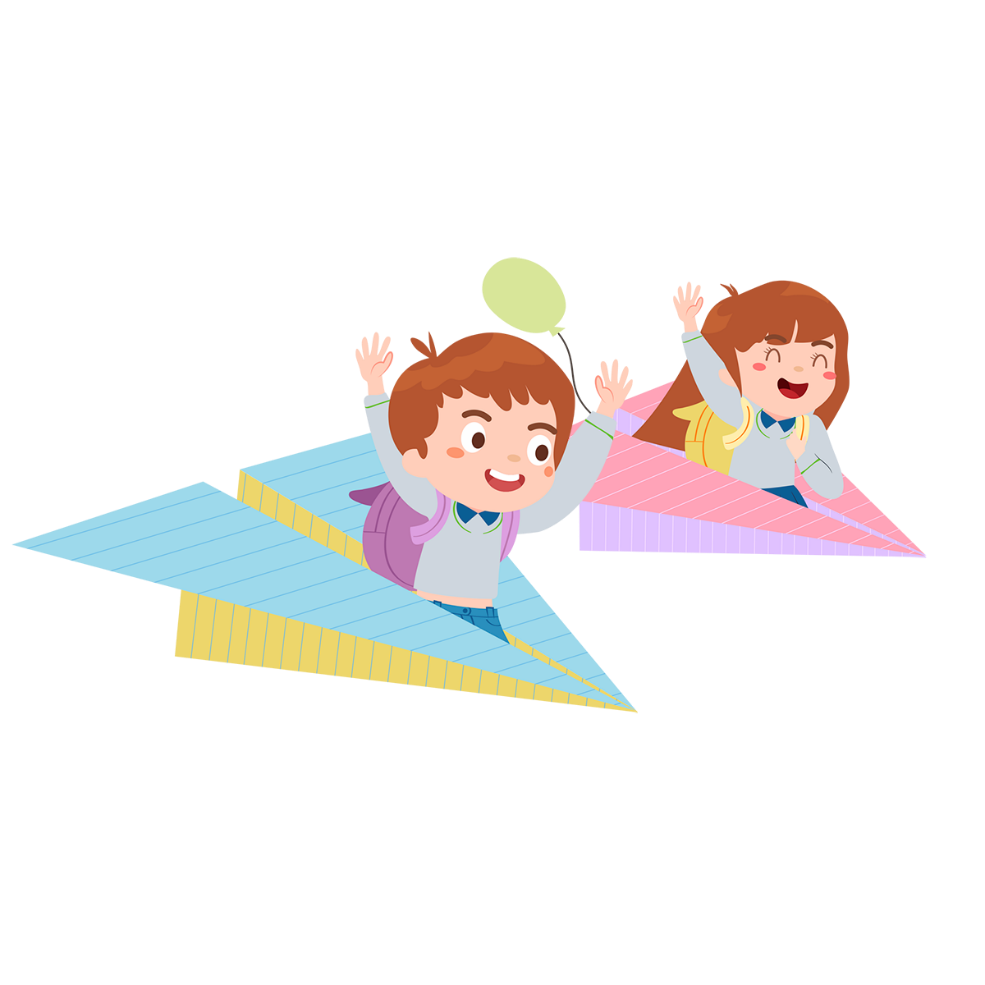 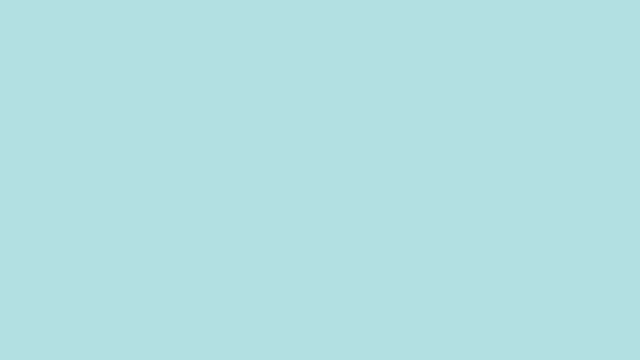 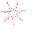 Câu 2: Trên bản vẽ chi tiết, hình biểu diễn
A. Thể hiện hình dạng chi tiết máy
C. Thể hiện độ lớn các bộ phận của chi tiết máy
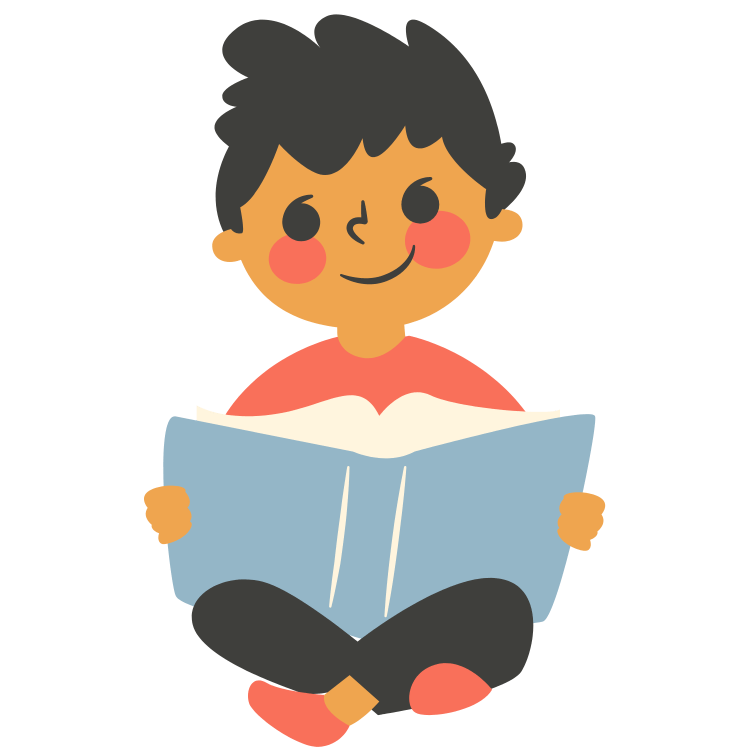 B. Gồm các kí hiệu về độ nhám bề mặt, dung sai, các chỉ dẫn về gia công, xử lí bề mặt.
D. Gồm các nội dung quản lí bản vẽ, quản lí sản phẩm
[Speaker Notes: Bấm vào câu hỏi để có đáp án]
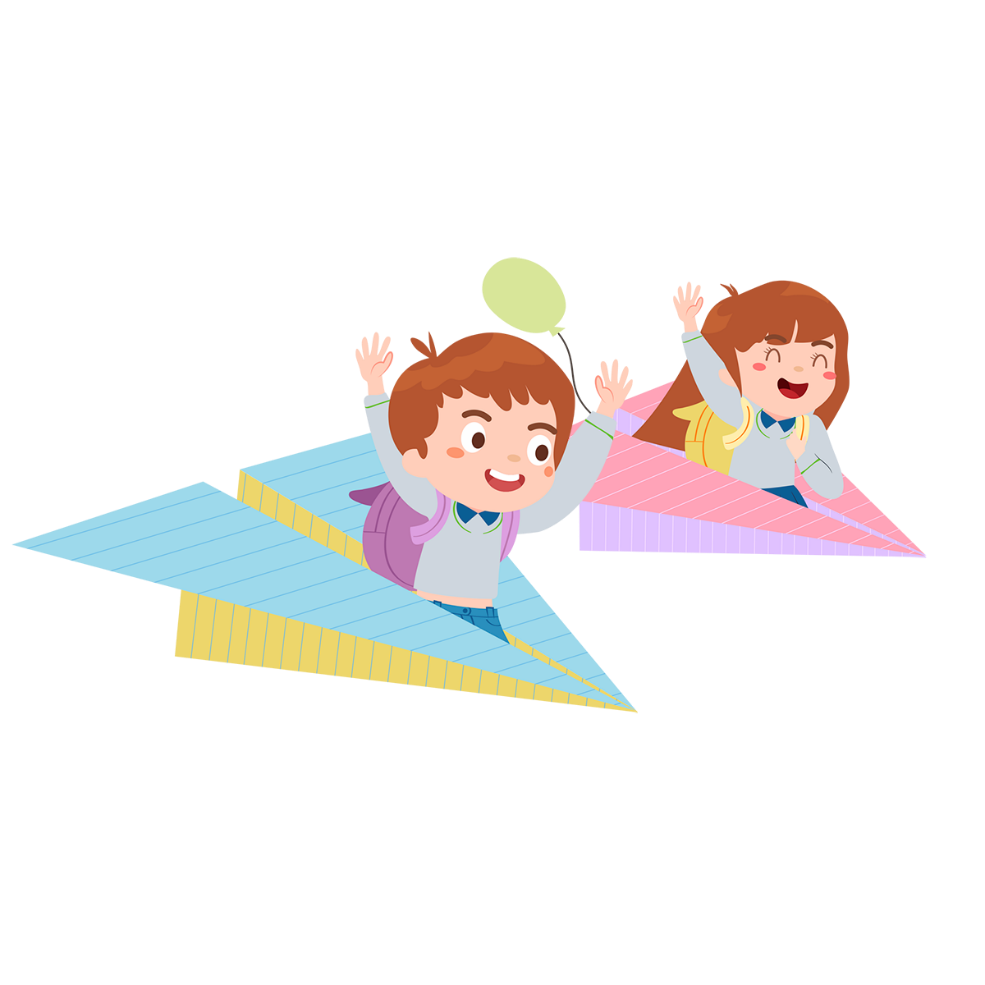 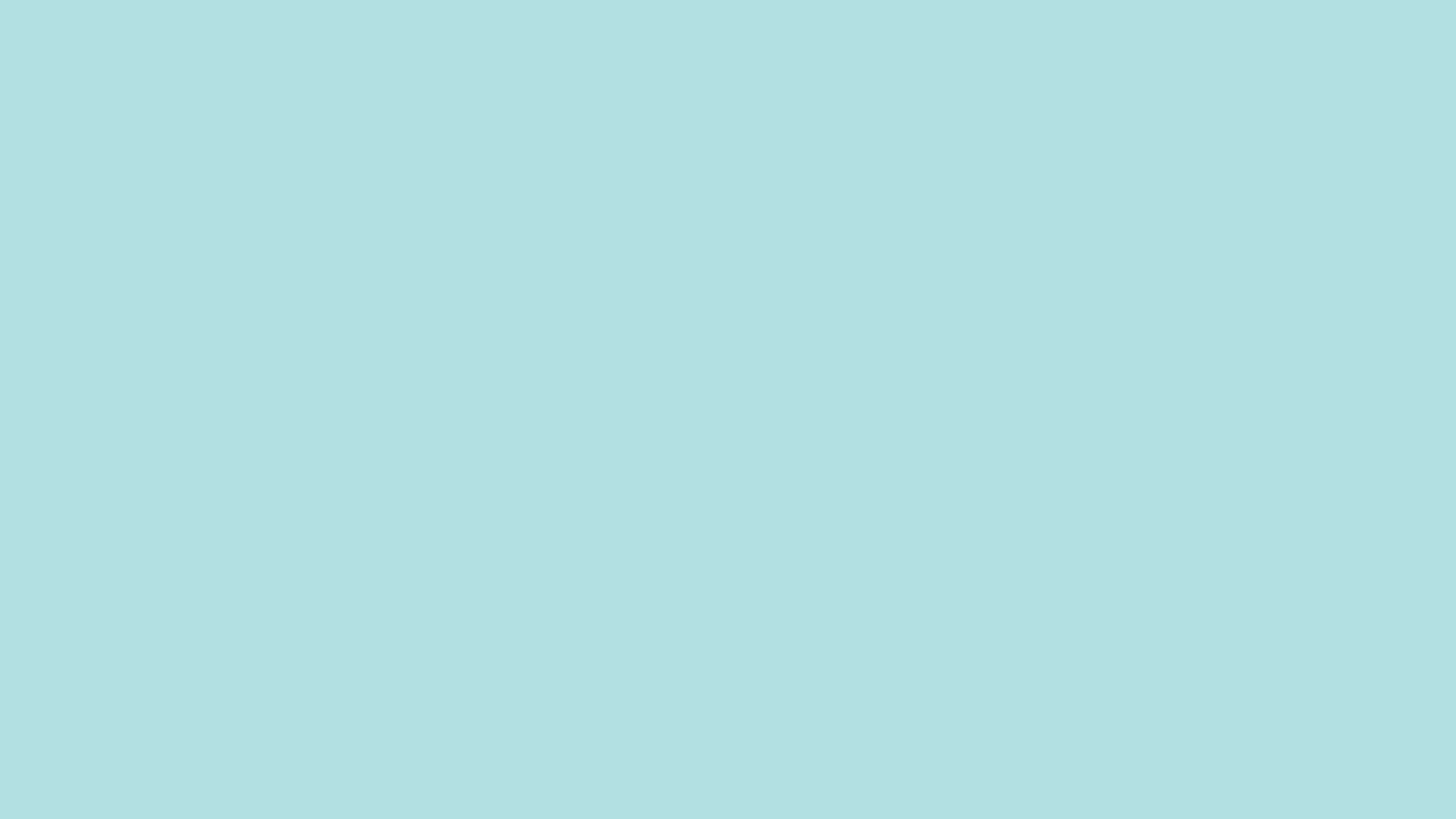 Câu 3: Lập bản vẽ chi tiết gồm mấy bước?
C. 2
A. 1
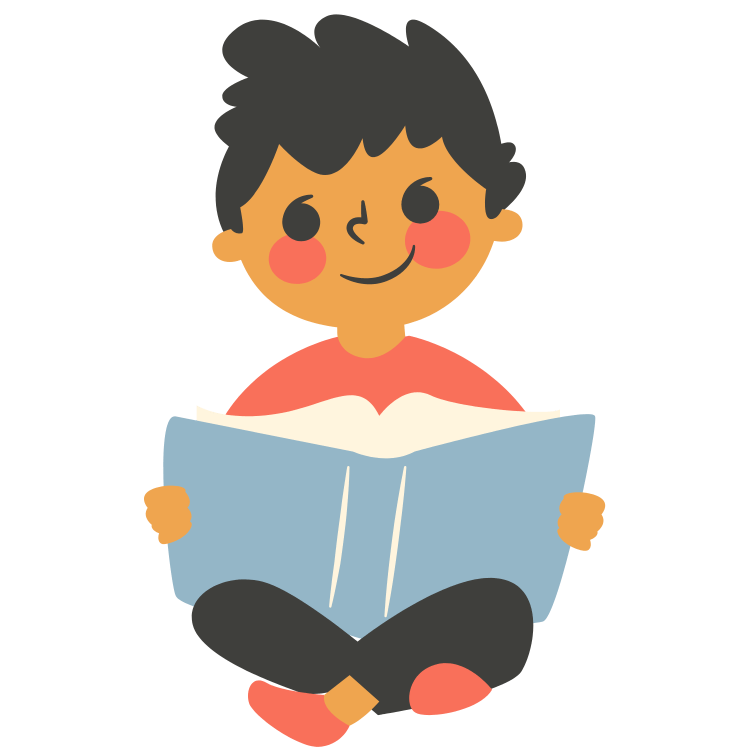 B. 3
D. 4
[Speaker Notes: Bấm vào câu hỏi để có đáp án]
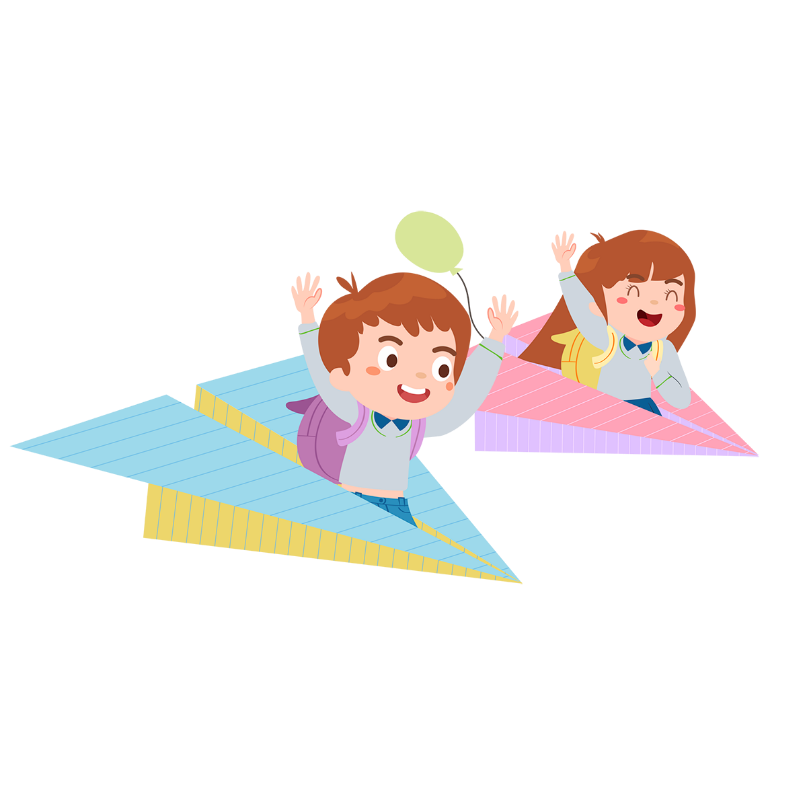 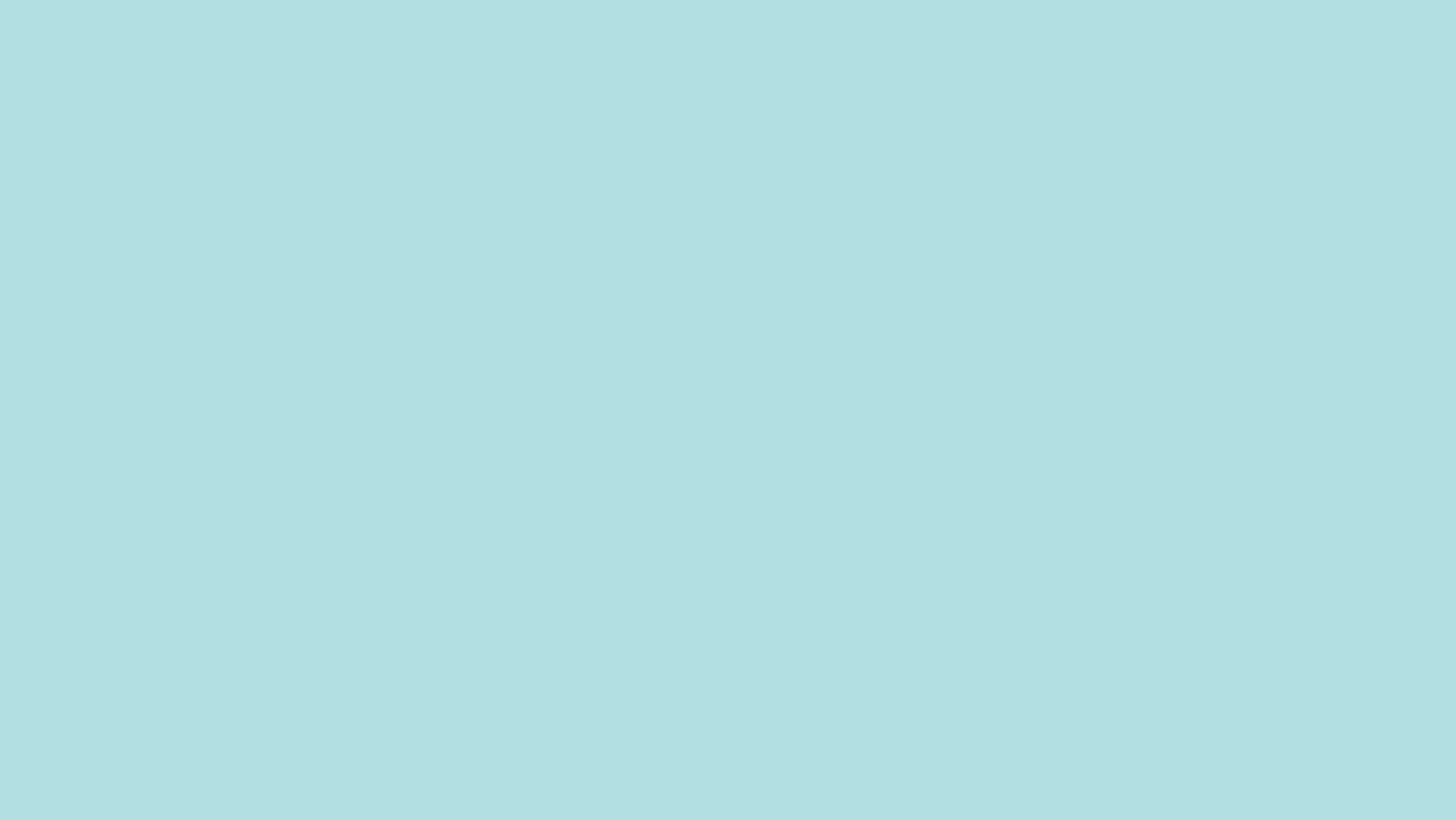 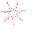 Câu 4: Nội dung bản vẽ lắp có:
A. Các hình biểu diễn
C. Kích thước
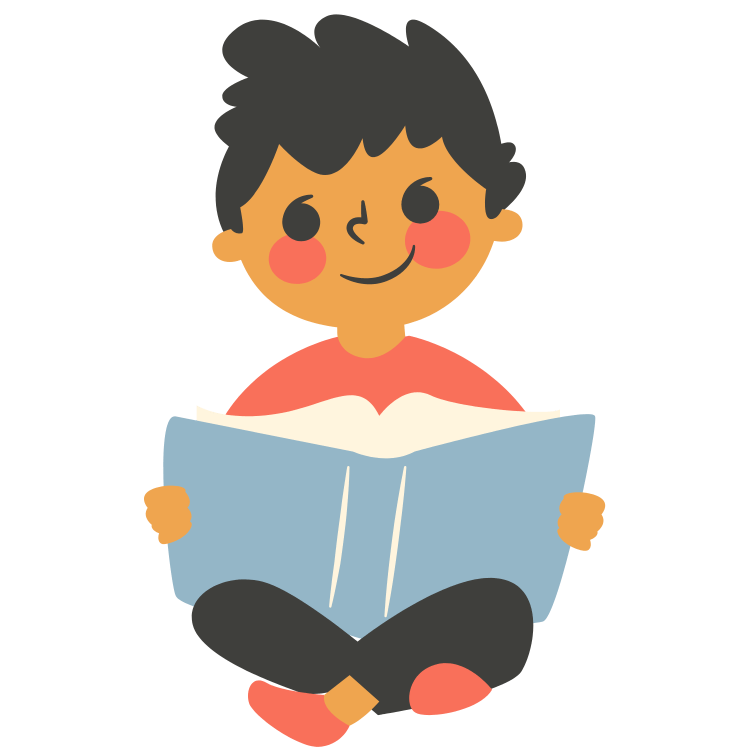 B. Bảng kê
D. Cả 3 đáp án trên
[Speaker Notes: Bấm vào câu hỏi để có đáp án]
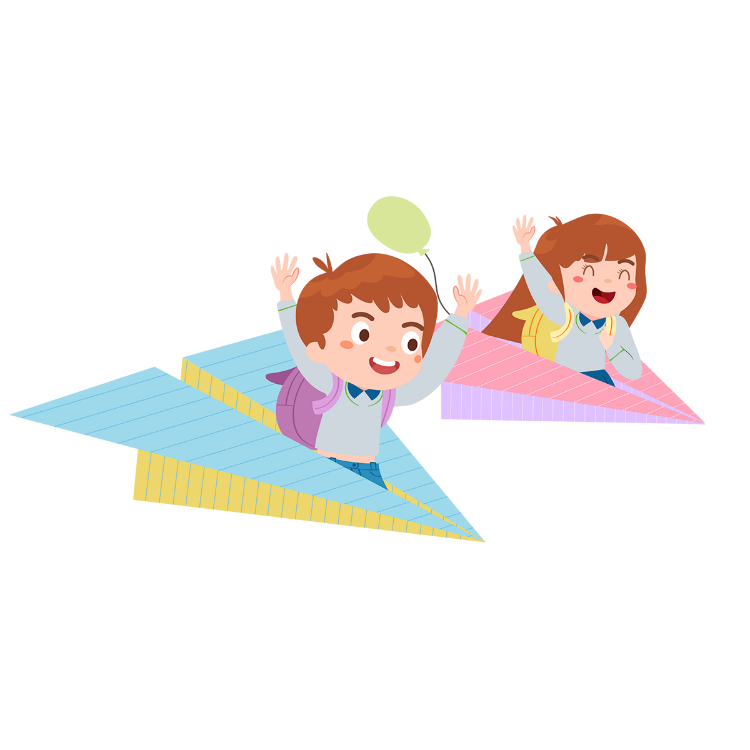 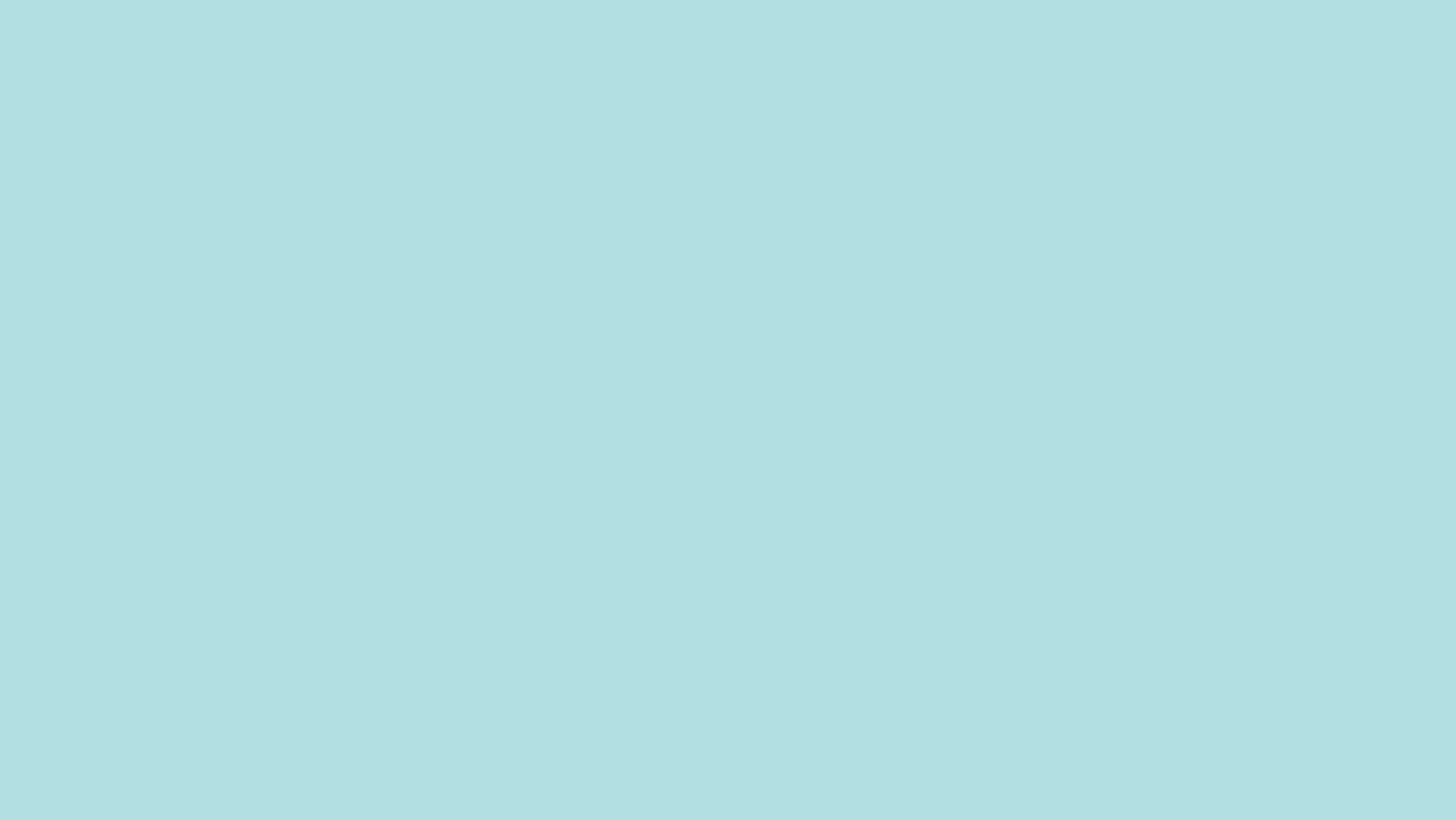 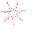 Câu 5: Trên bản vẽ lắp, bảng kê:
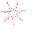 A. Thể hiện hình dạng và vị trí của chi tiết trong sản phẩm
C. Gồm thông tin tên các chi tiết, số lượng và vật liệu chế tạo
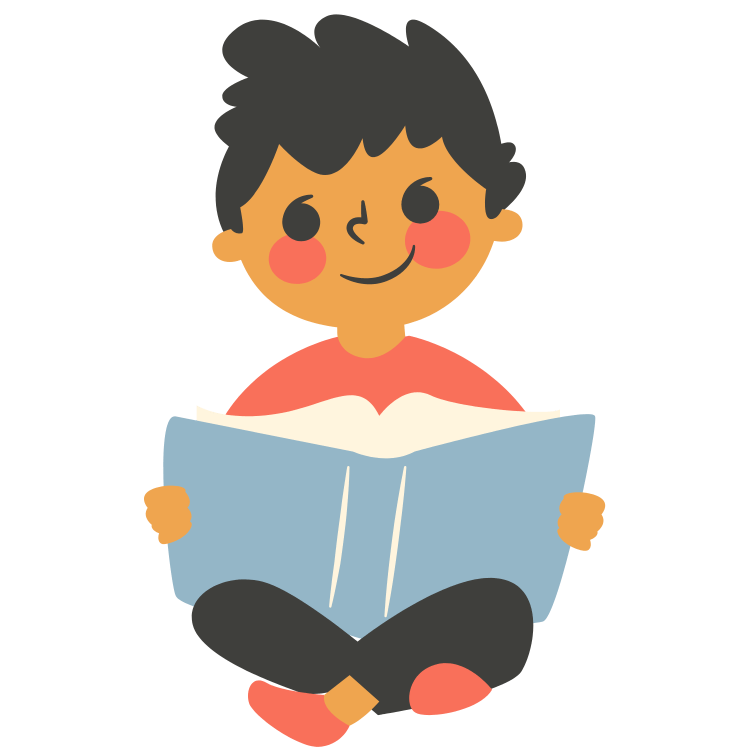 B. Gồm kích thước chung và kích thước lắp giữa các chi tiết
D. Gồm các nội dung quản lí bản vẽ, quản lí sản phẩm
[Speaker Notes: Bấm vào câu hỏi để có đáp án]
VẬN DỤNG
Hãy sưu tầm tài liệu "Hướng dẫn sử dụng" của một trong những thiết bị trong gia đình như nồi cơm điện, quạt điện, robot lau nhà,... và tìm hiểu xem thiết bị đó gồm những chi tiết nào, có công dụng gì. Tháo lắp thiết bị đó như thế nào?
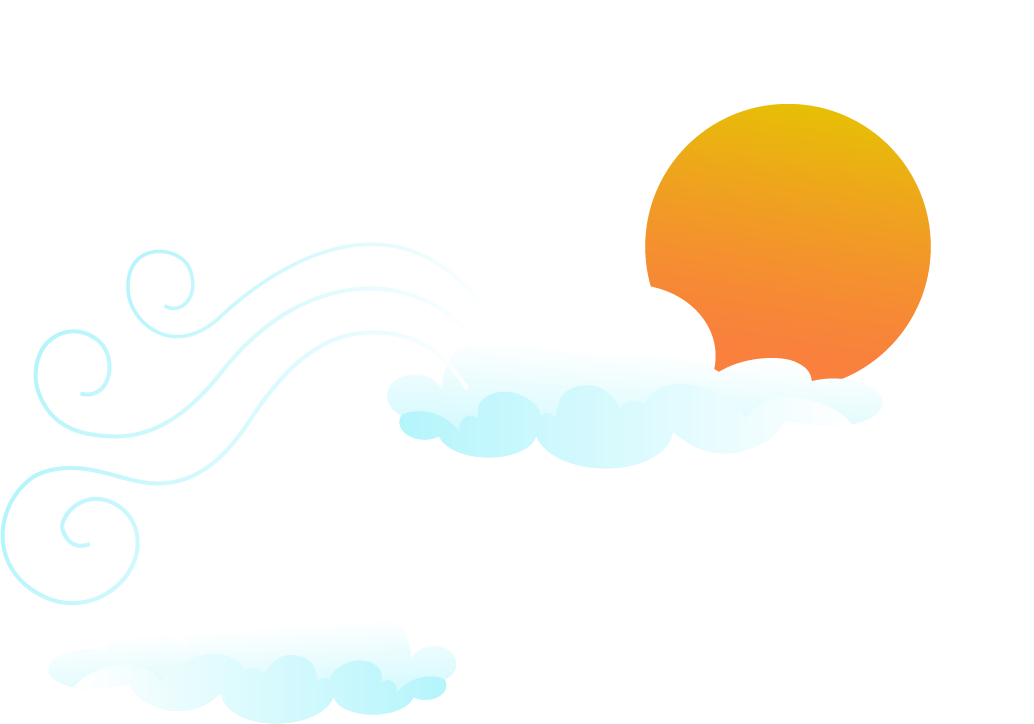 HƯỚNG DẪN VỀ NHÀ
2. Đọc trước nội dung bài 15.
1. Hoàn thành bài tập được giao.
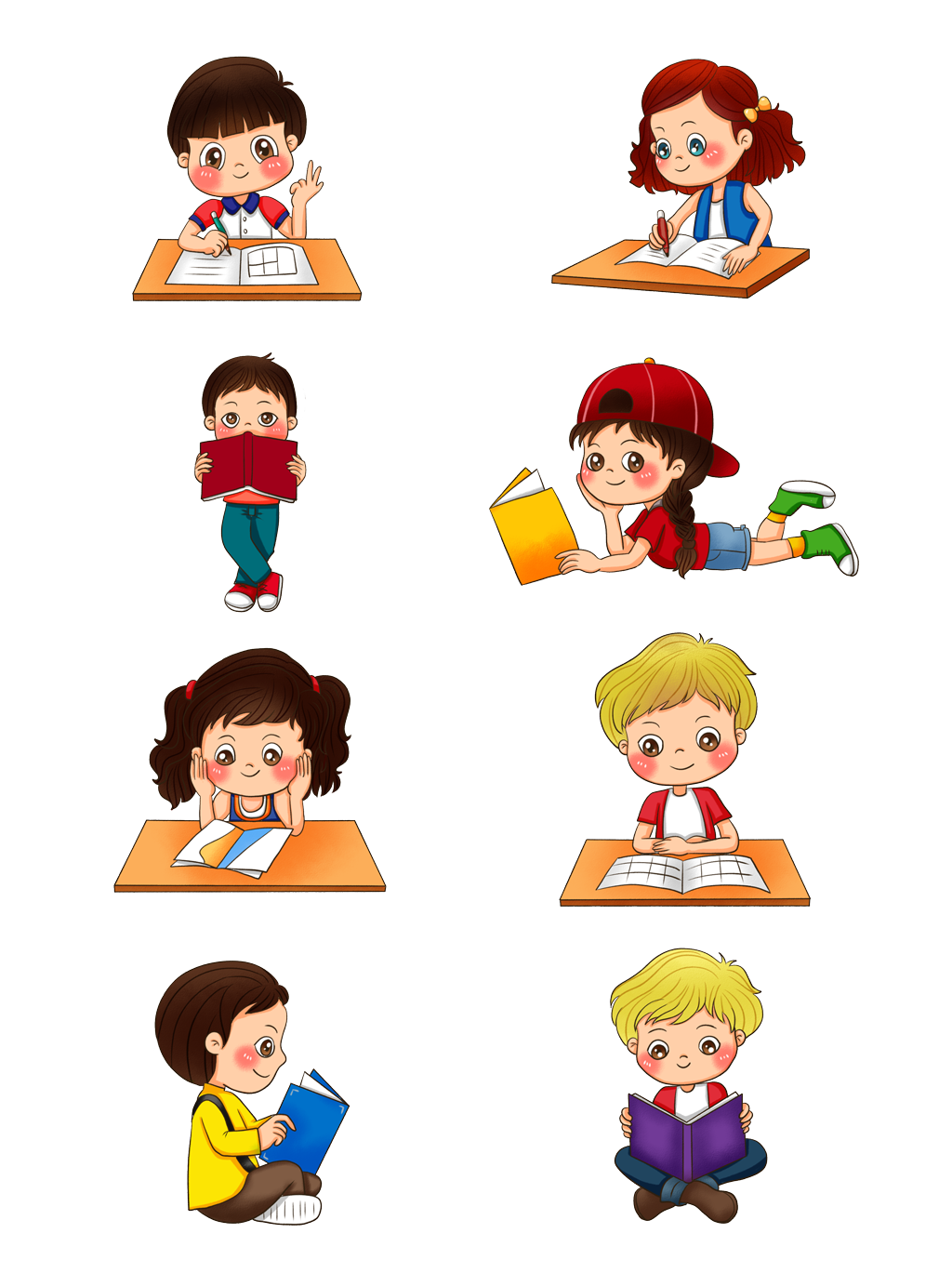 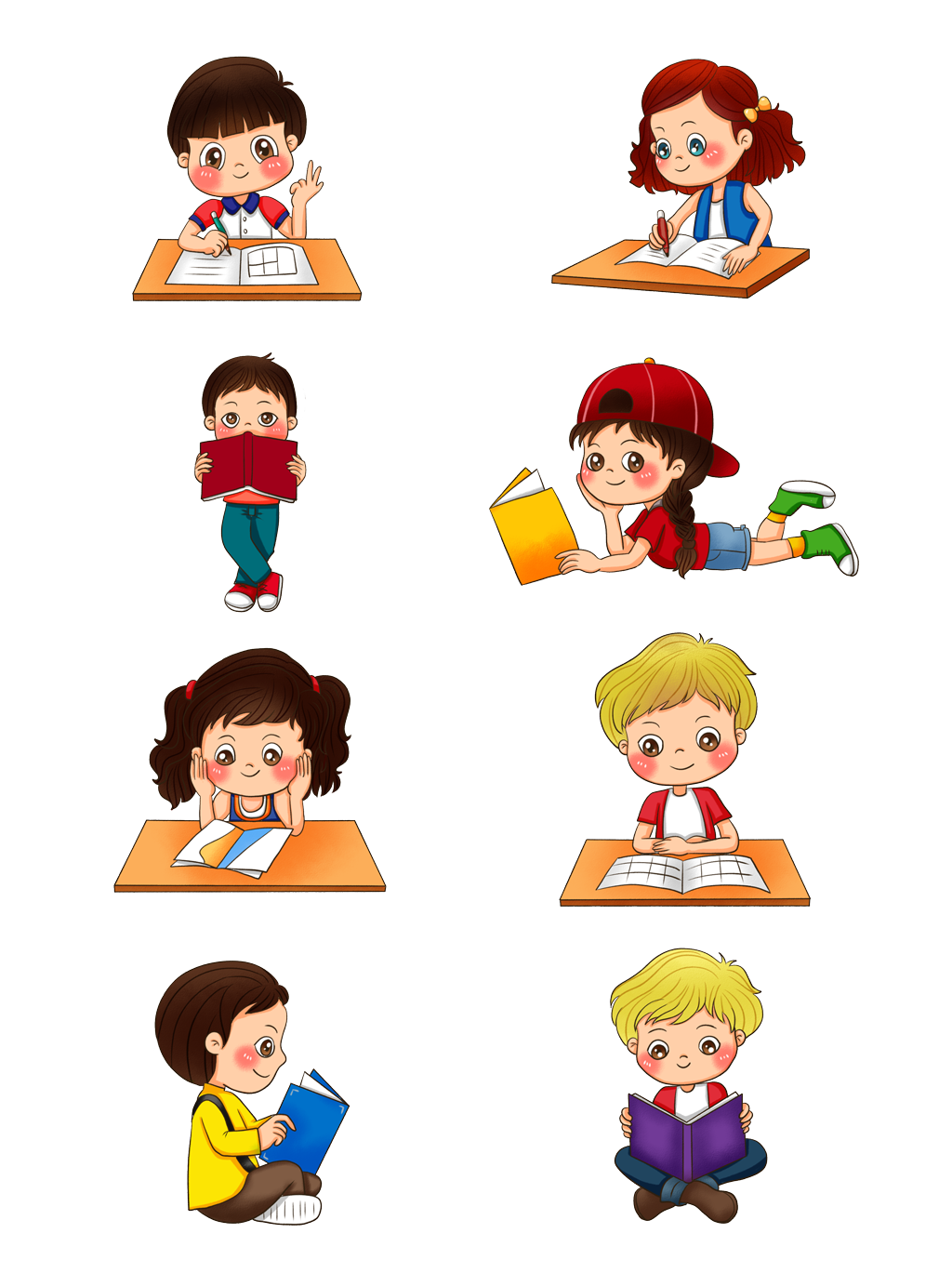 CẢM ƠN CÁC EM ĐÃ LẮNG NGHE